From 2015 MTS Meeting 10/19/2015
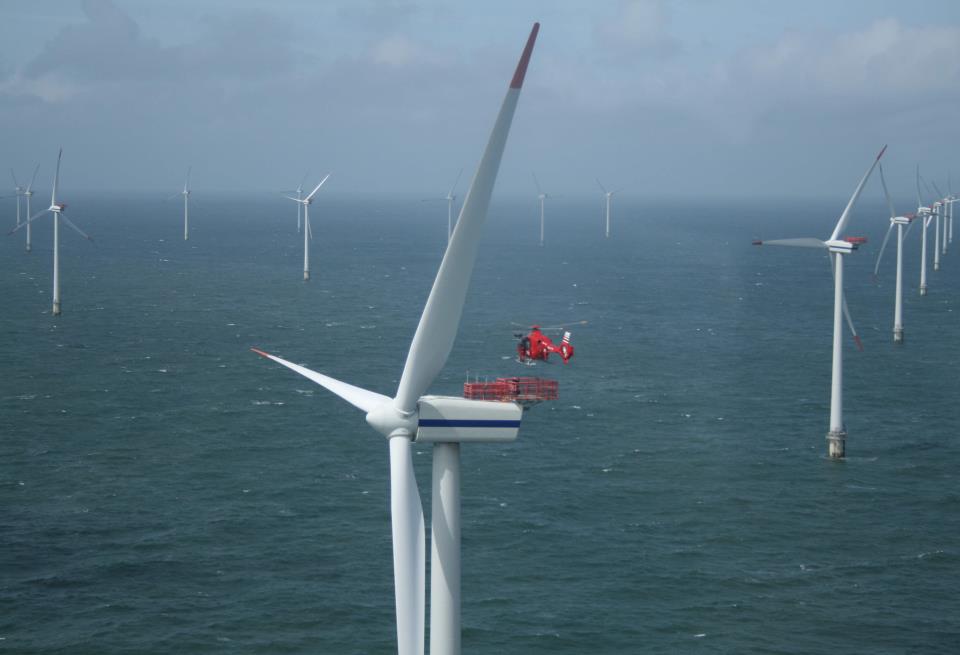 Sea Breeze, Coastal Upwelling Modeling to Support Offshore Wind Energy Planning and Operations
Greg Seroka1, Erick Fredj2, Travis Miles1, Rich Dunk1, Josh Kohut1, Scott Glenn1
1
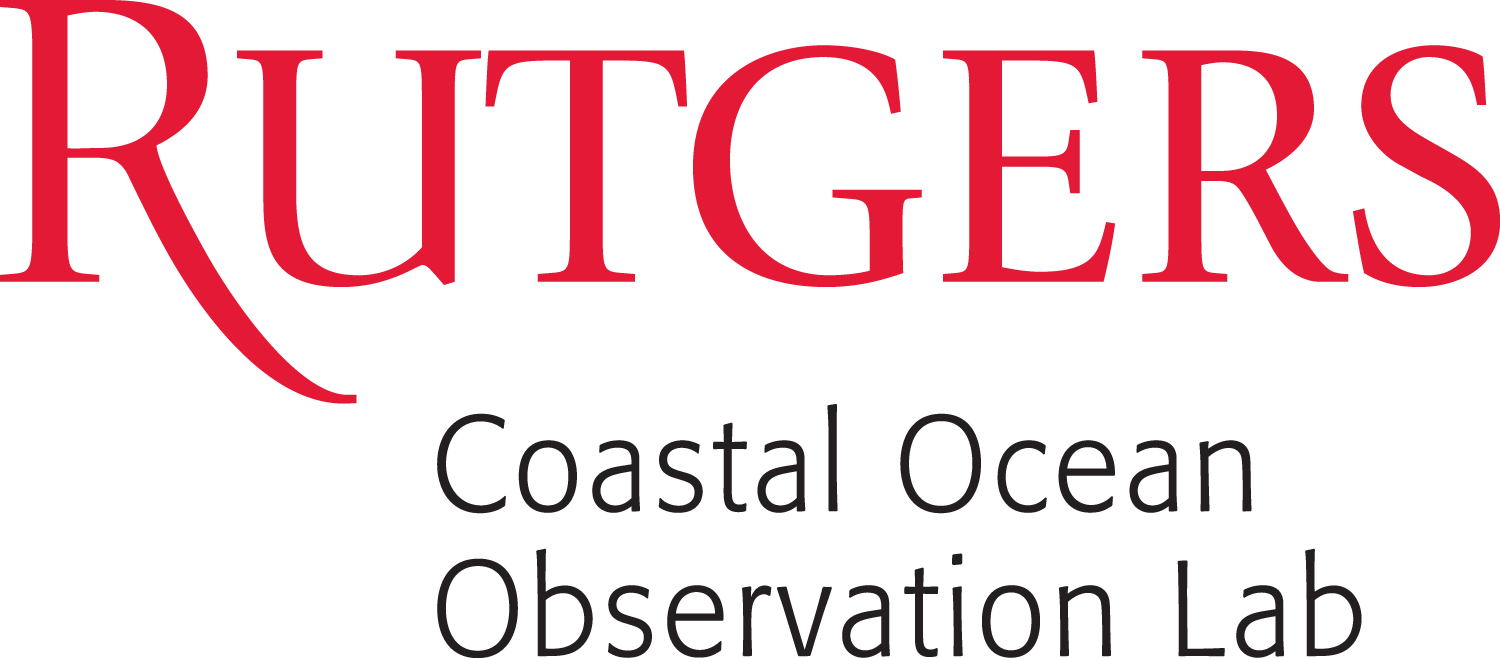 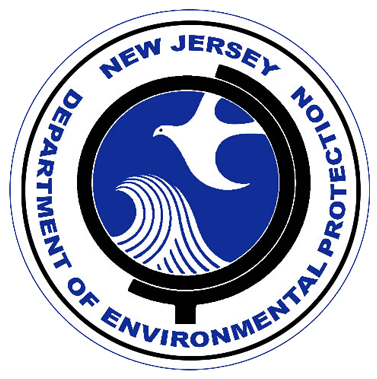 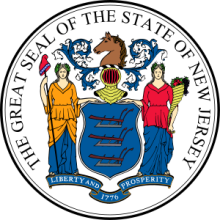 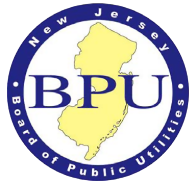 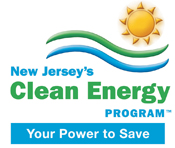 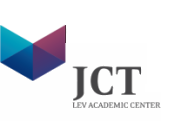 October 22, 2015MTS/IEEE OCEANS ‘15
2
Introduction
On November 9, 2015, BOEM commercial lease auction for NJ will take place
Nearly 344,000 acres for leasing offshore wind (OSW)
5th competitive lease auction for OSW in U.S.
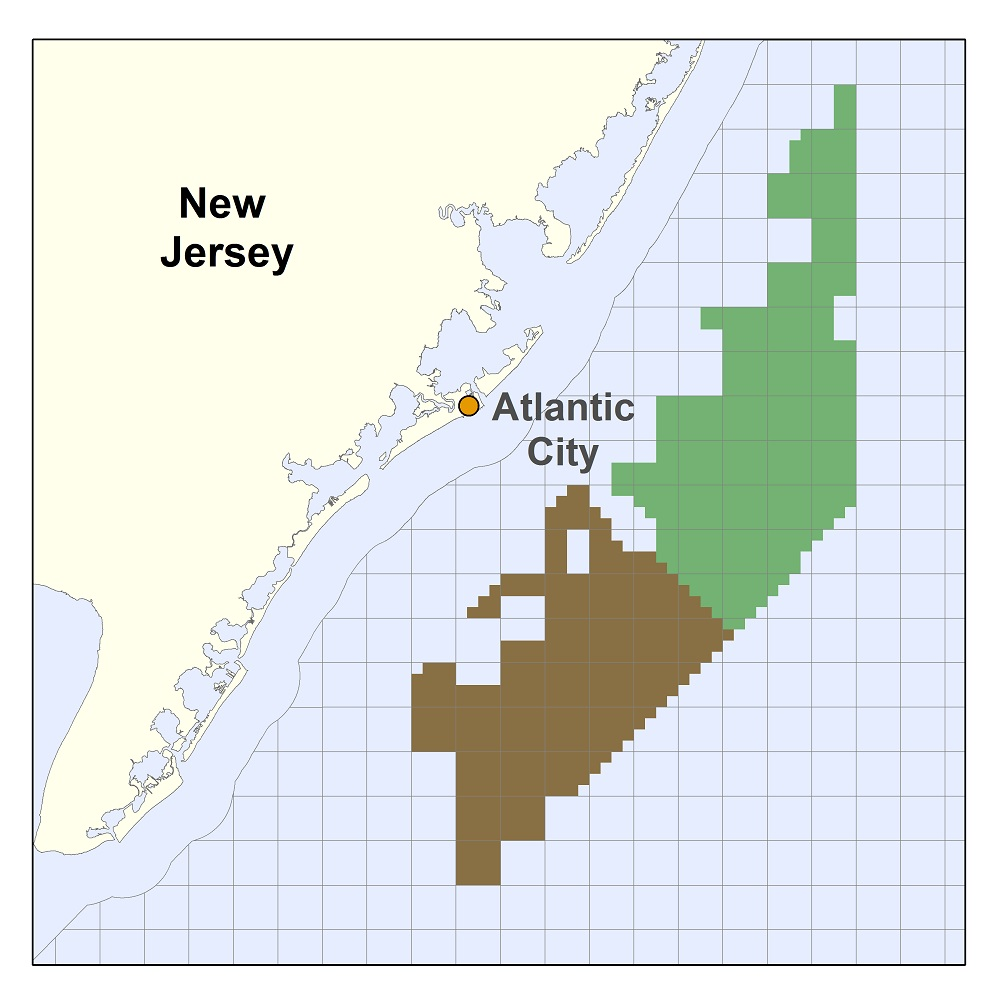 OSW developer(s) who win a lease zone will submit application to develop to NJ Board of Public Utilities (NJ BPU)
Must include wind resource assessment & economic analysis
Introduction
NJ BPU Offshore Wind Rules state:
“Applications shall account for…the coincidence between time of generation for the project and peak electricity demand.”
NJ sea breeze and coastal upwelling coincident with peak electricity demand
Relative Load
Frequency
[Speaker Notes: -Sea breeze time of day (afternoon/evening) is also coincident with peak demand time of day (5-7 pm)]
Introduction
Sea breeze
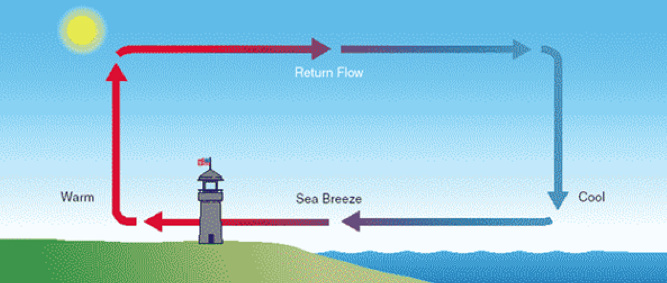 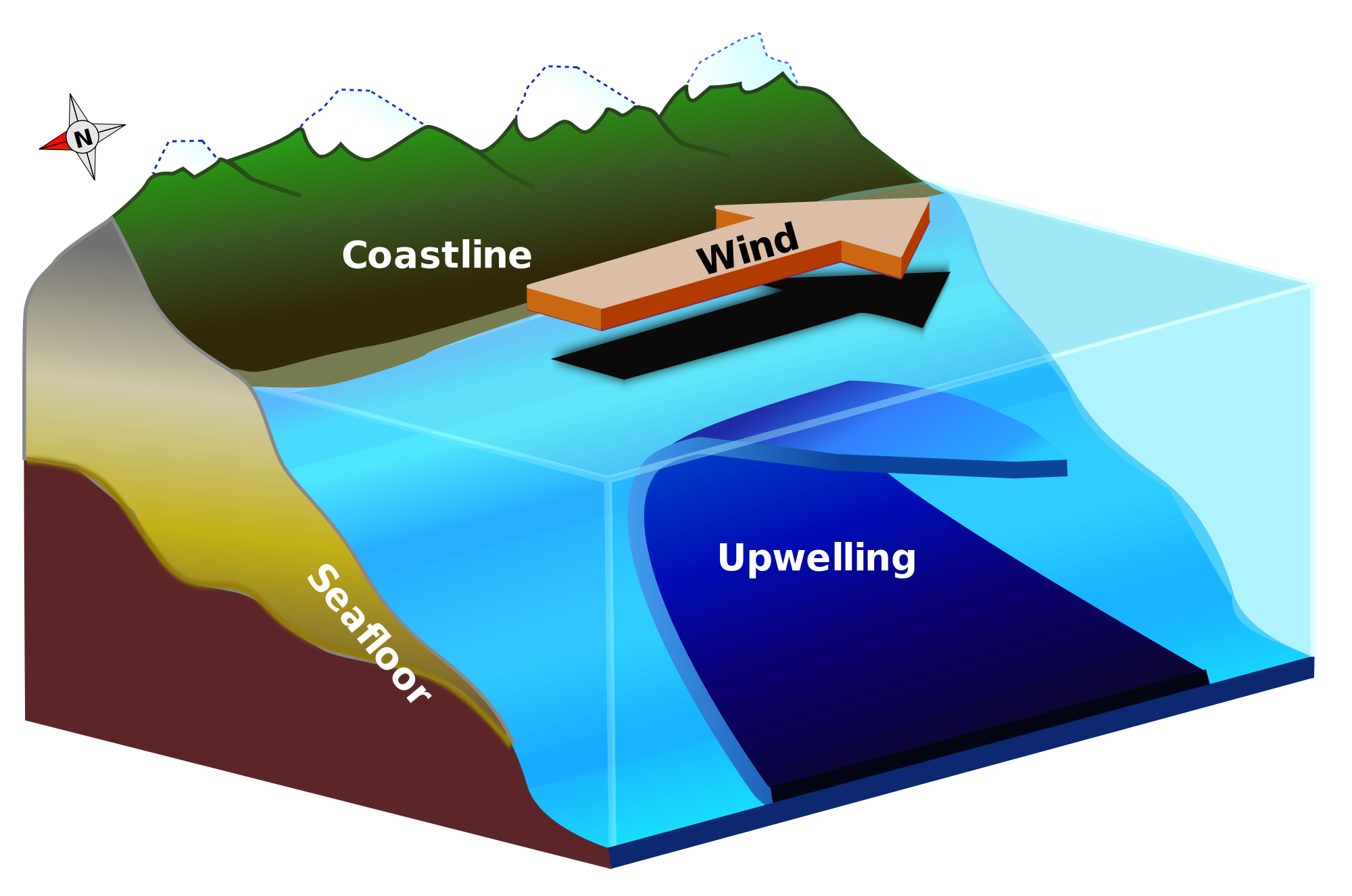 Coastal upwelling
[Speaker Notes: Cut-out speed of OSW turbines of 4 m/s (calm zone?)]
Introduction
Coastal upwelling + Sea breeze Hypothesis
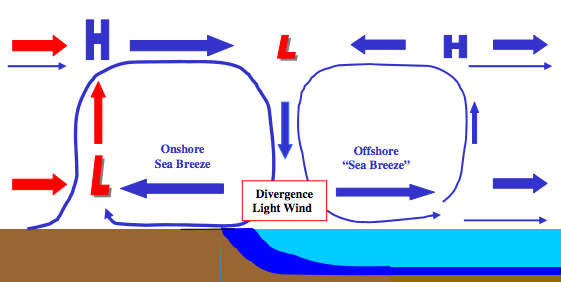 Cold upwelling
Does this occur? With or without upwelling?
Introduction
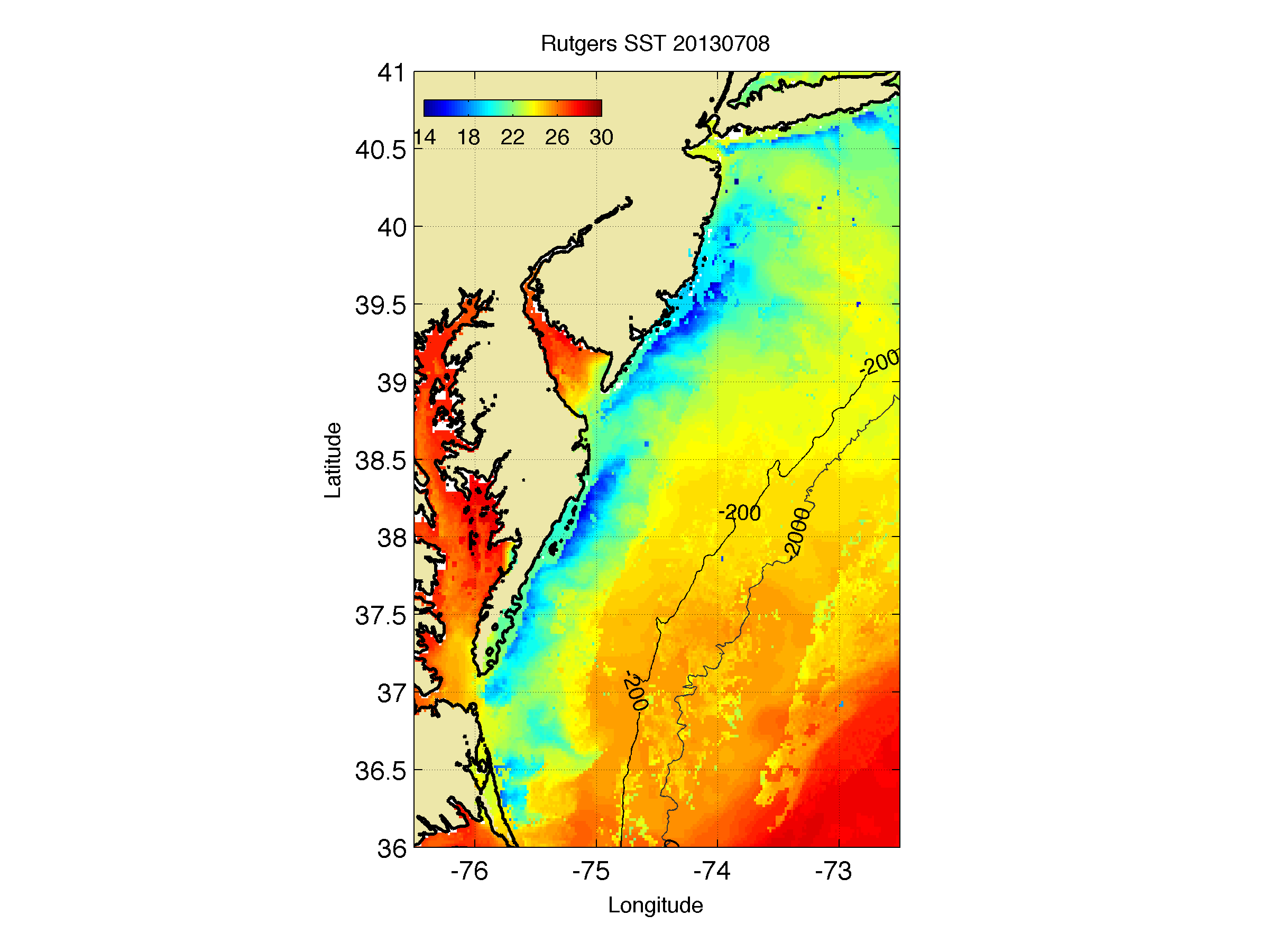 Key Questions:
What effect does cold coastally-upwelled water have on the coastal/offshore wind resource?
What does the offshore component of the sea breeze look like? Secondary circulation (size, structure)? Offshore divergence?
Coastal upwelling
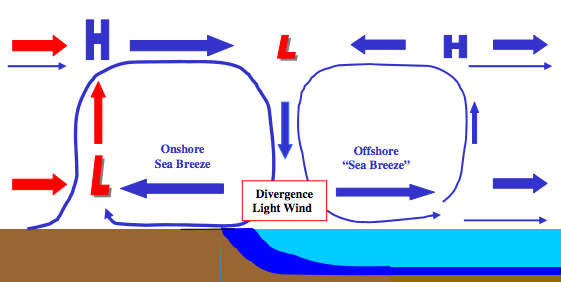 ?
Materials and Methods
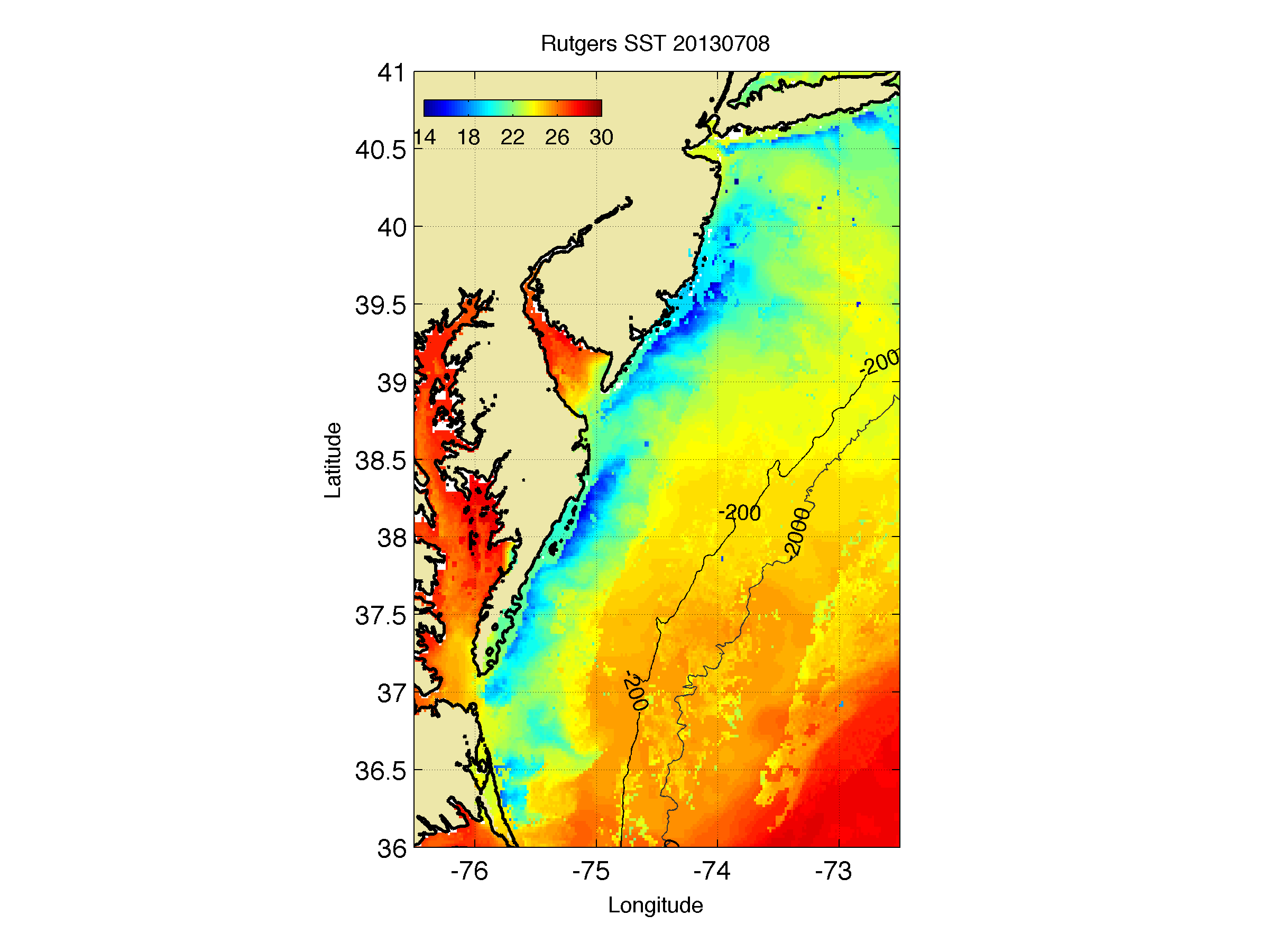 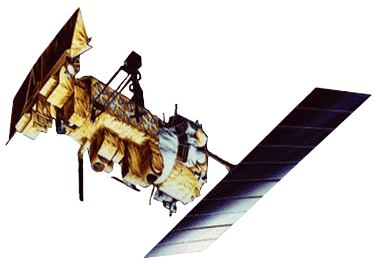 Satellite: state-of-the-science declouding and compositing technique designed by Rutgers to determine SST and resolve coastal upwelling
Model: 3km, 600m WRF-ARW 3.6.1; YSU PBL;  MM5 Monin-Obukhov surface layer
Advantages (vs. offshore met tower): cost, spatial variability, prediction
Sea Breeze Cases:
July 7, 2013: corkscrew, strong upwelling 
July 31, 2014: corkscrew, weak upwelling
April 27, 2013: pure, no upwelling
Coastal upwelling
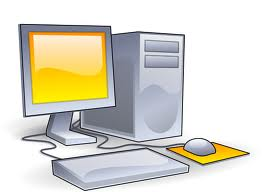 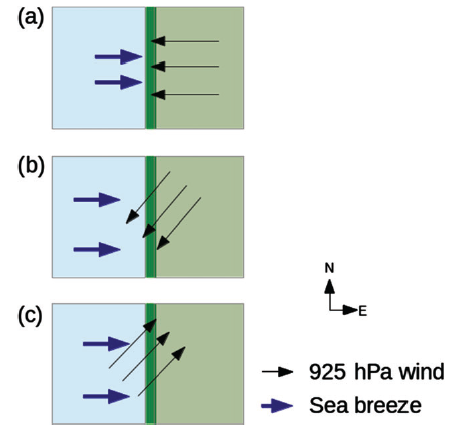 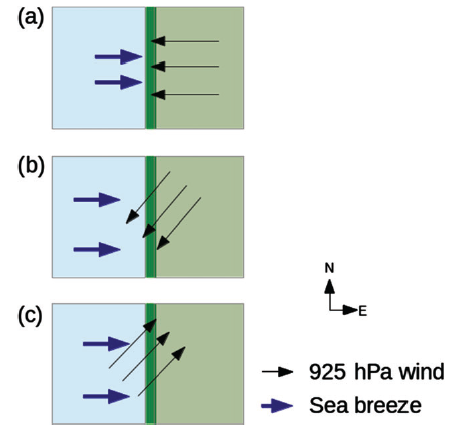 Backdoor
Corkscrew
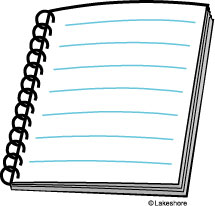 Pure
[Speaker Notes: Satellite: High res in space and time
Previous satellite SST products low in spatial or temporal resolution and are often warmest pixel composites for declouding; cannot resolve coastal upwelling
SST product is IR/near IR (AVHRR); SPoRT is IR/near IR as well
Model: NAM12km for boundary conditions
Cases: largest and longest lasting upwelling in NJ 2012-2014
20140731 case has similar ambient (outside upwelling) water T to 20130707]
Part 1: Coastal upwelling
Methods
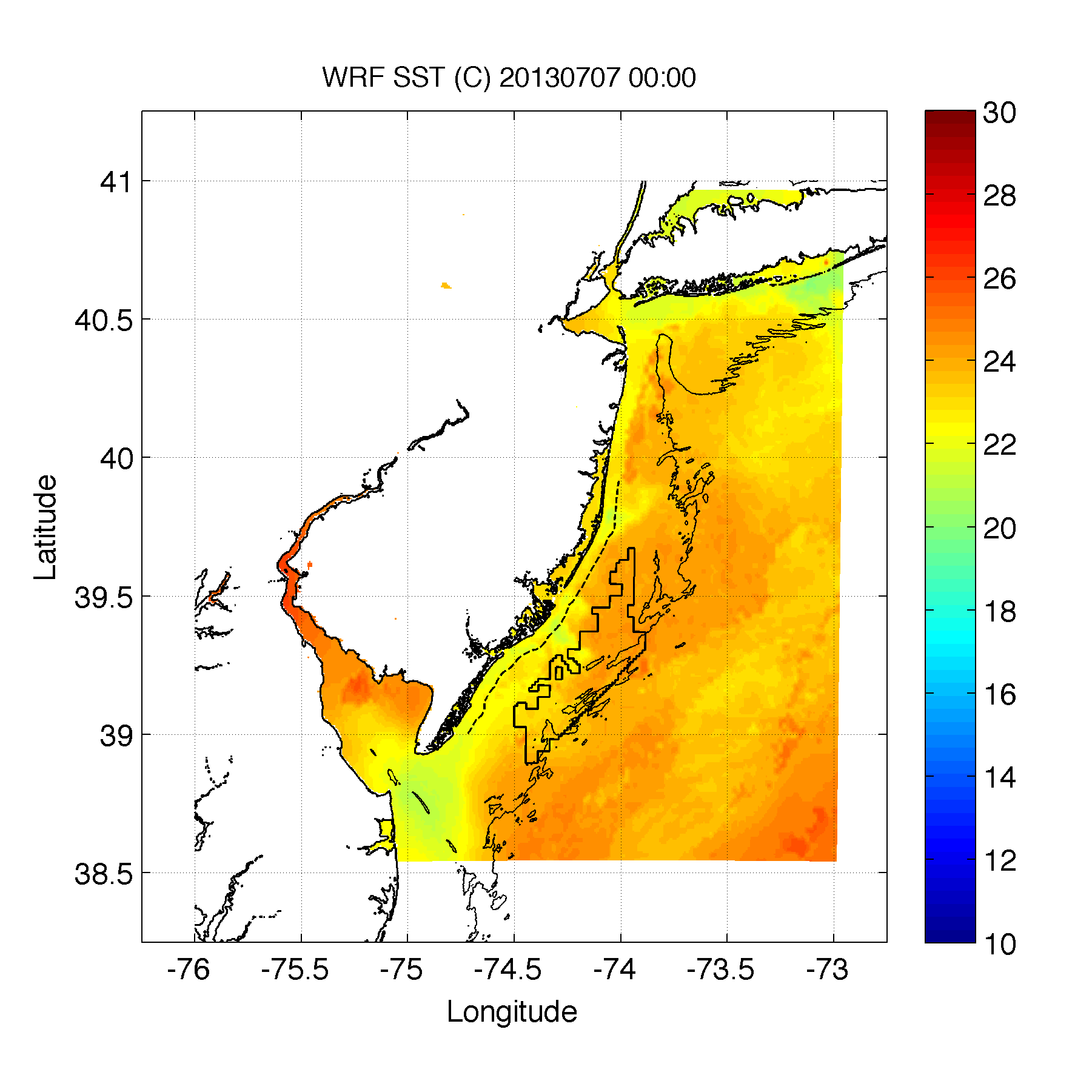 Weak upwelling(Actual)
Case 2: July 31, 2014: corkscrew, weak upwelling
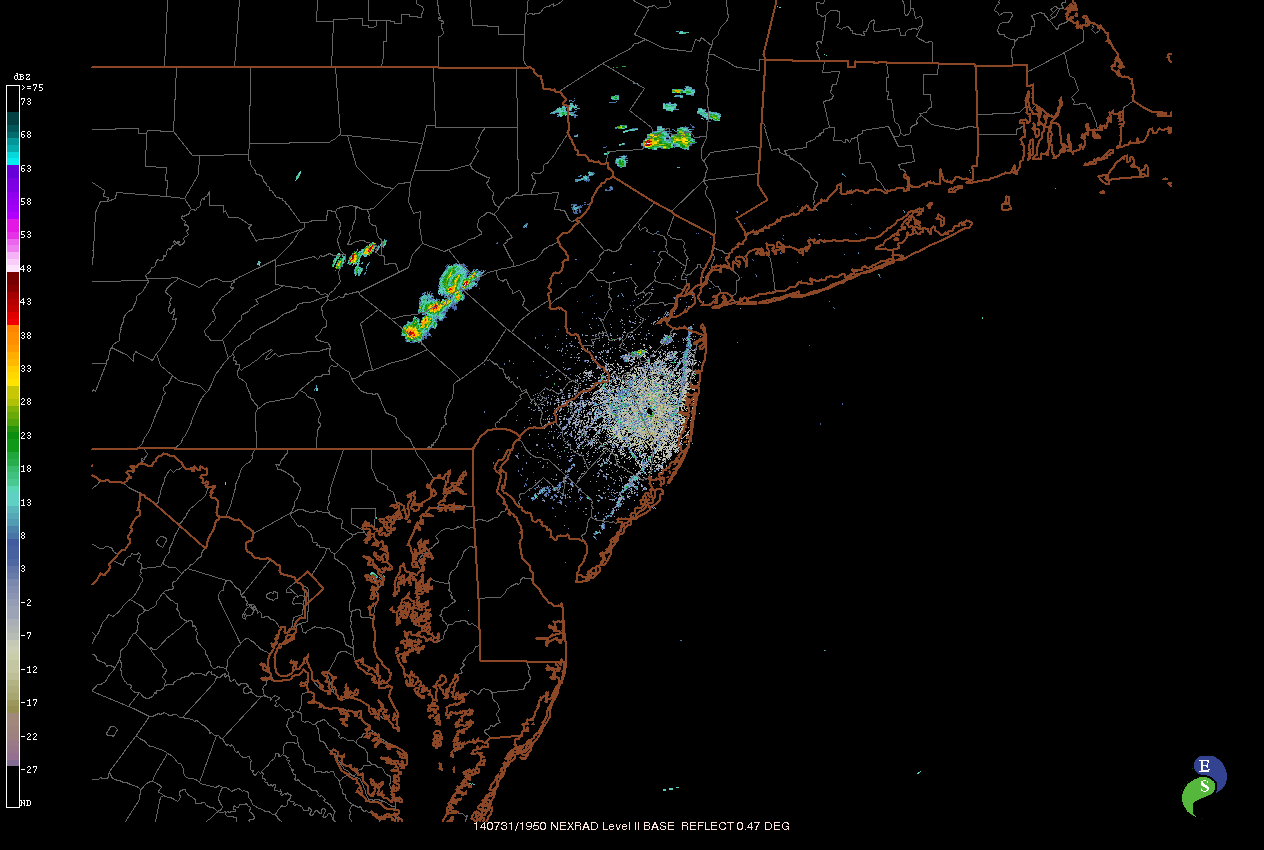 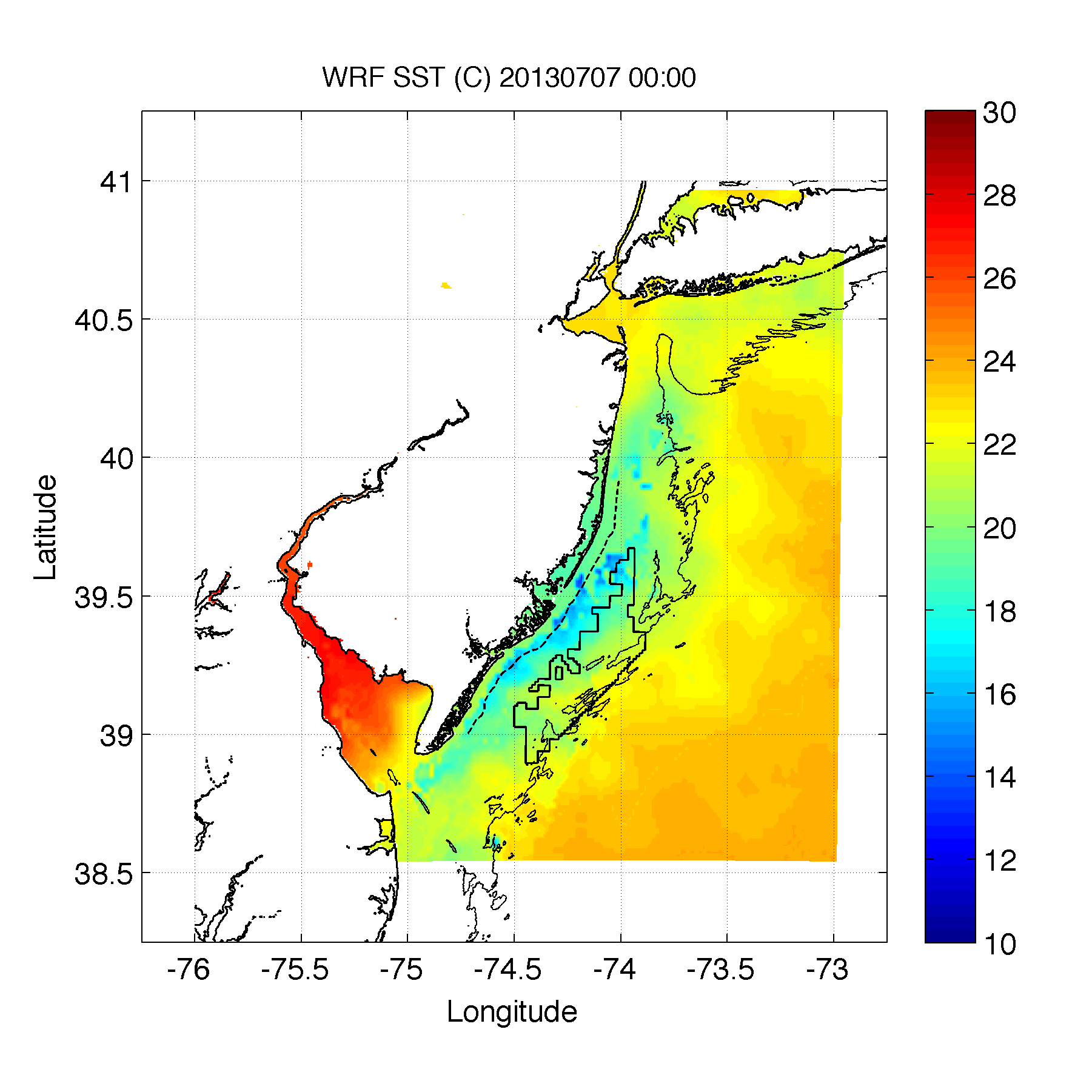 Strong upwelling
Results
Upwelling produces an inversion, decreasing 10m winds & increasing 100m hub height winds
SST Diff.
10m Wind Speed Diff.
100m Wind Speed Diff.
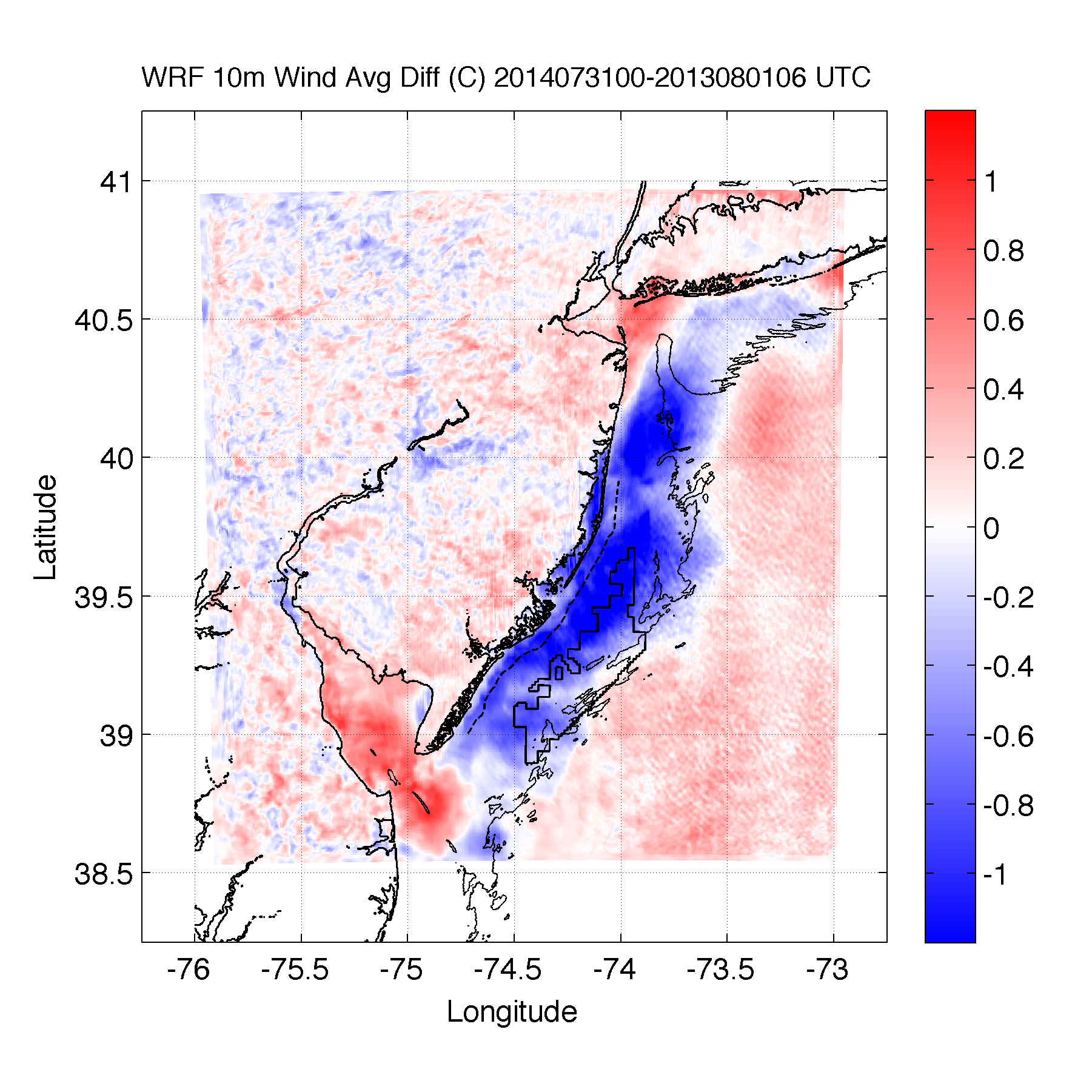 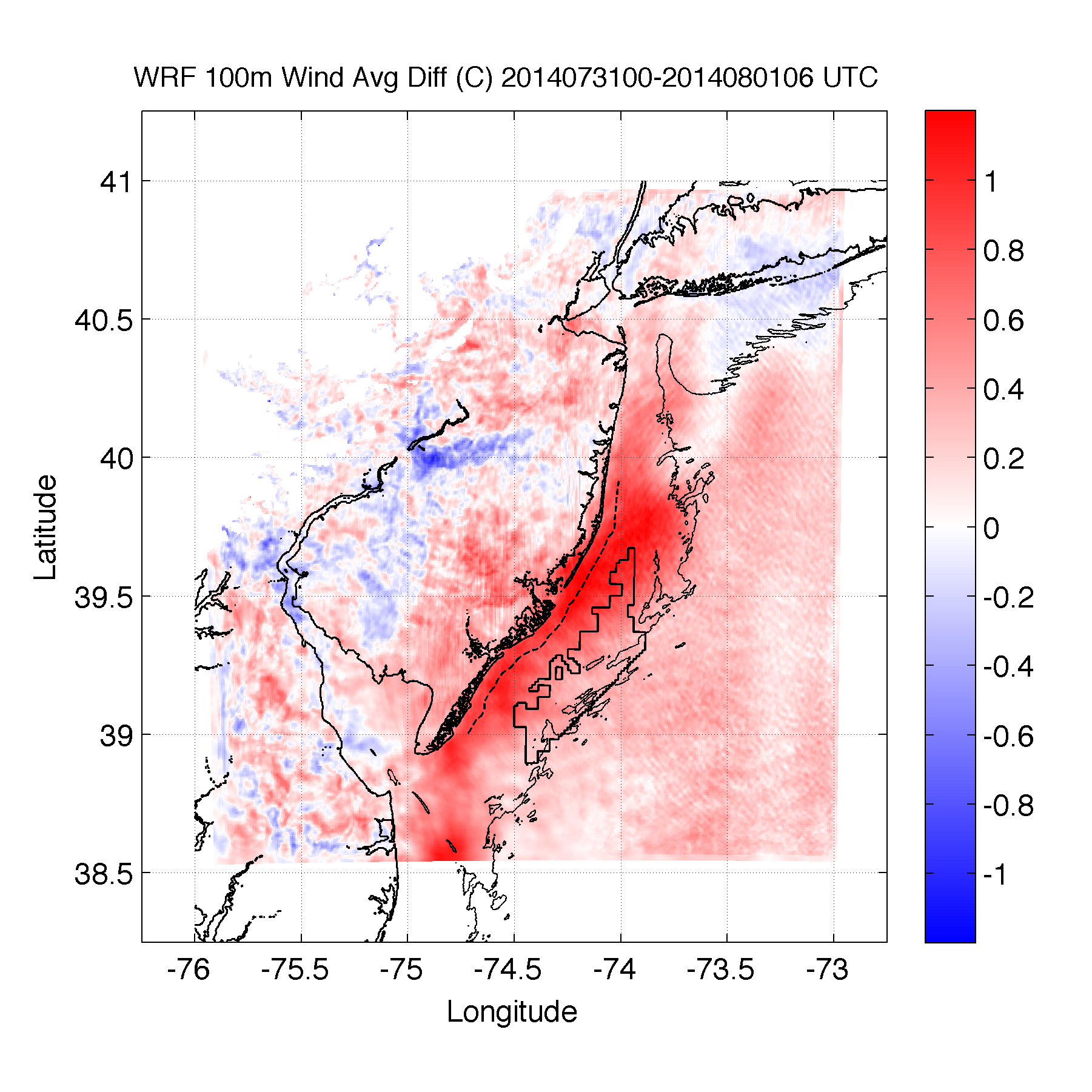 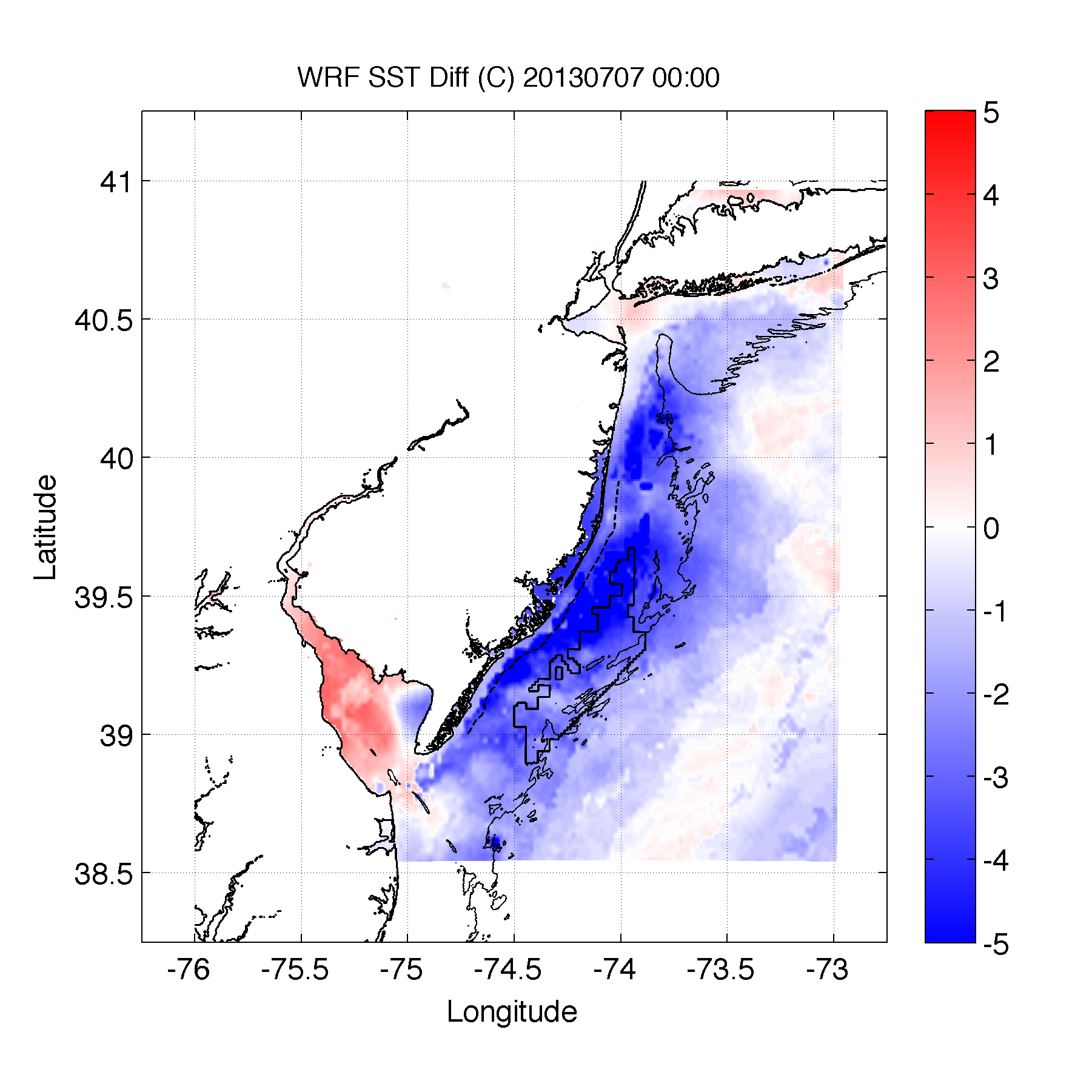 r2=0.61
r2=0.58
Case 2: 20140731
Results
Upwelling produces an inversion, decreasing 10m winds & increasing 100m hub height winds
Wind Speed Difference
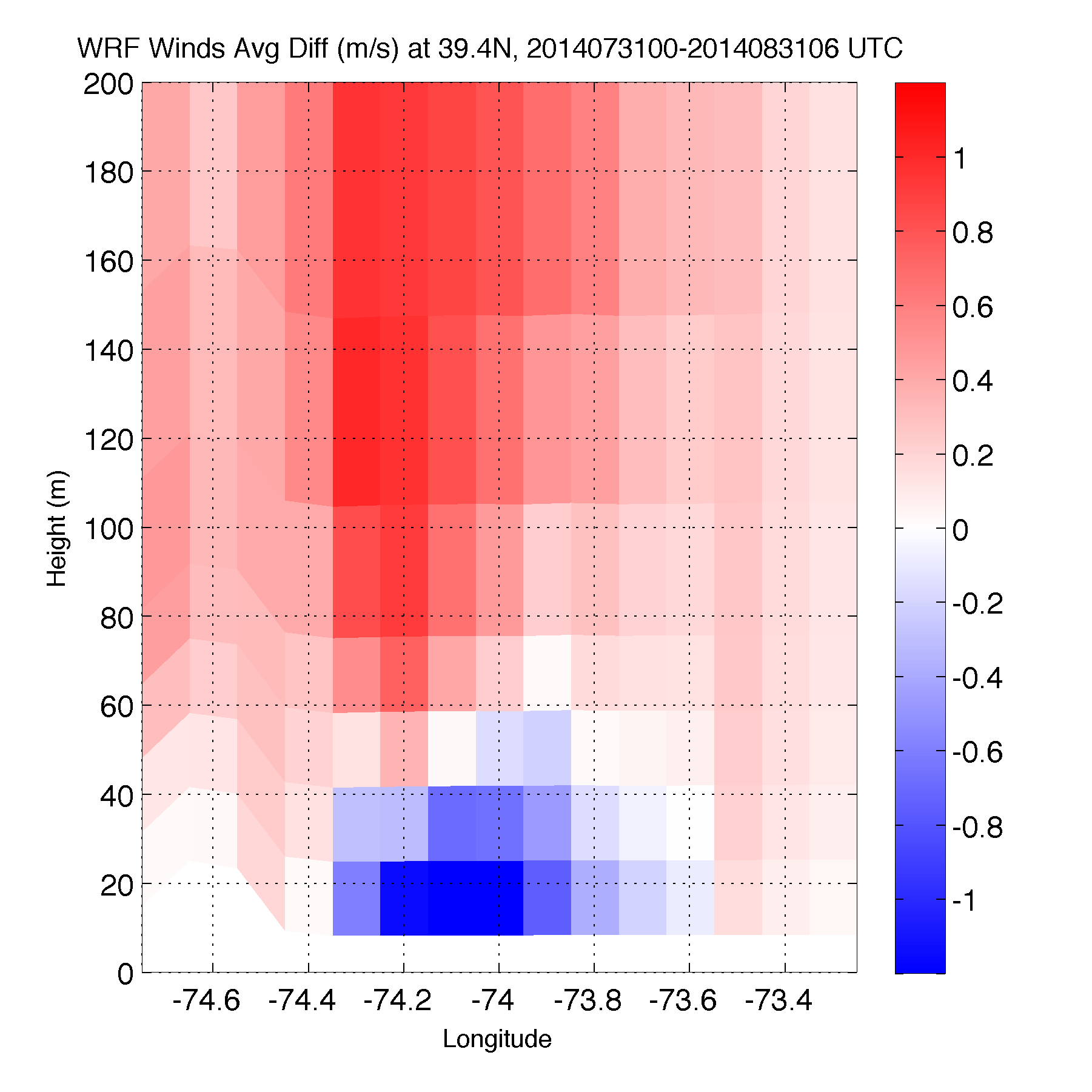 10m Wind Speed Diff.
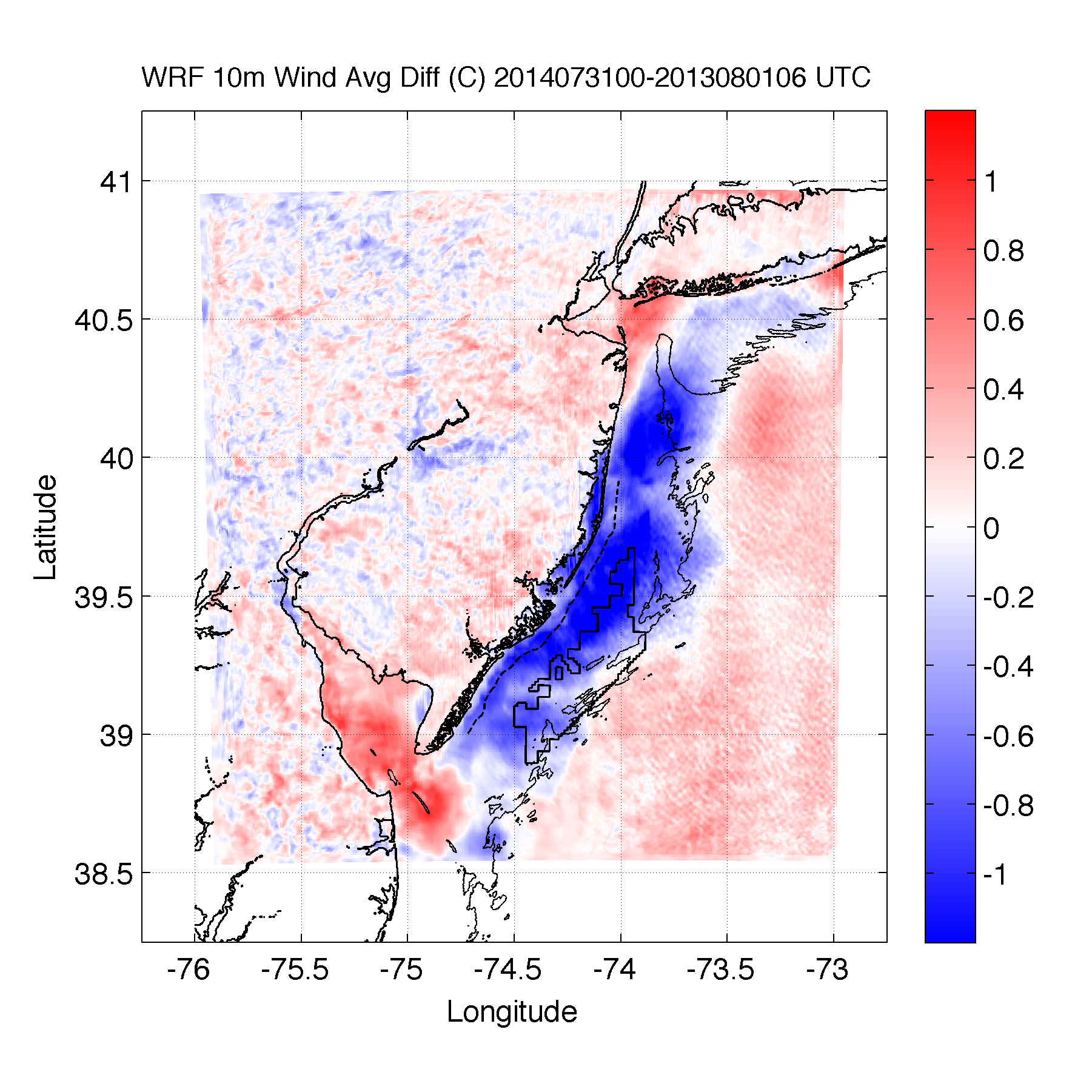 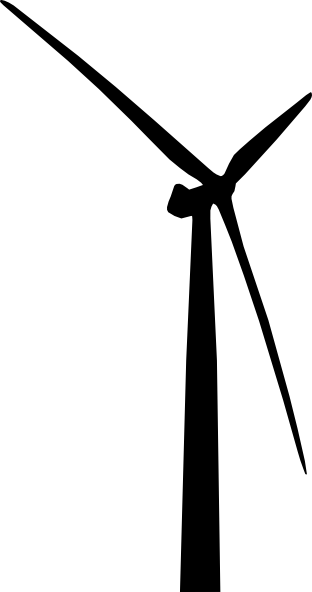 Case 2: 20140731
Results
Upwelling produces an inversion, decreasing 10m winds & increasing 100m hub height winds
Temperature Difference
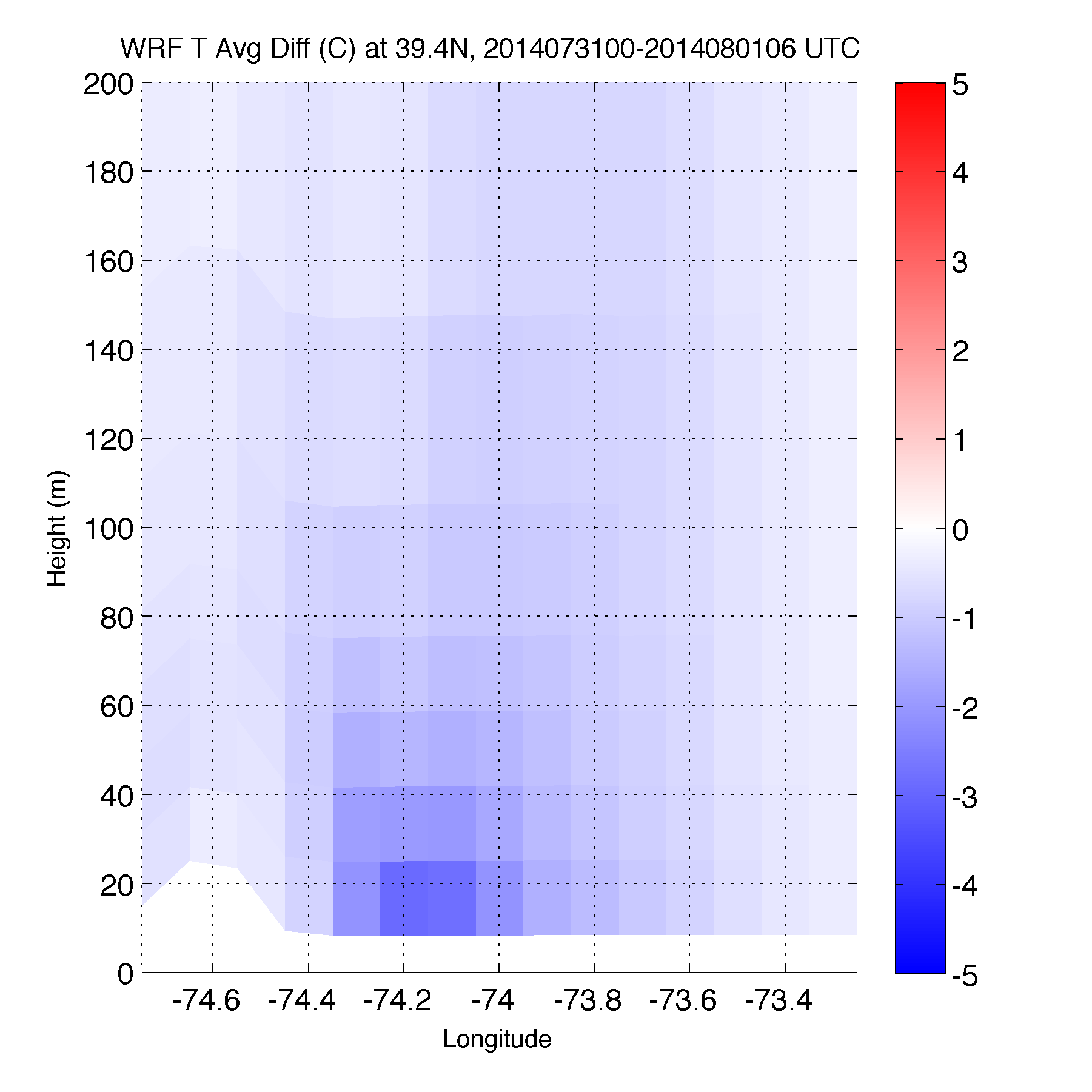 10m Wind Speed Diff.
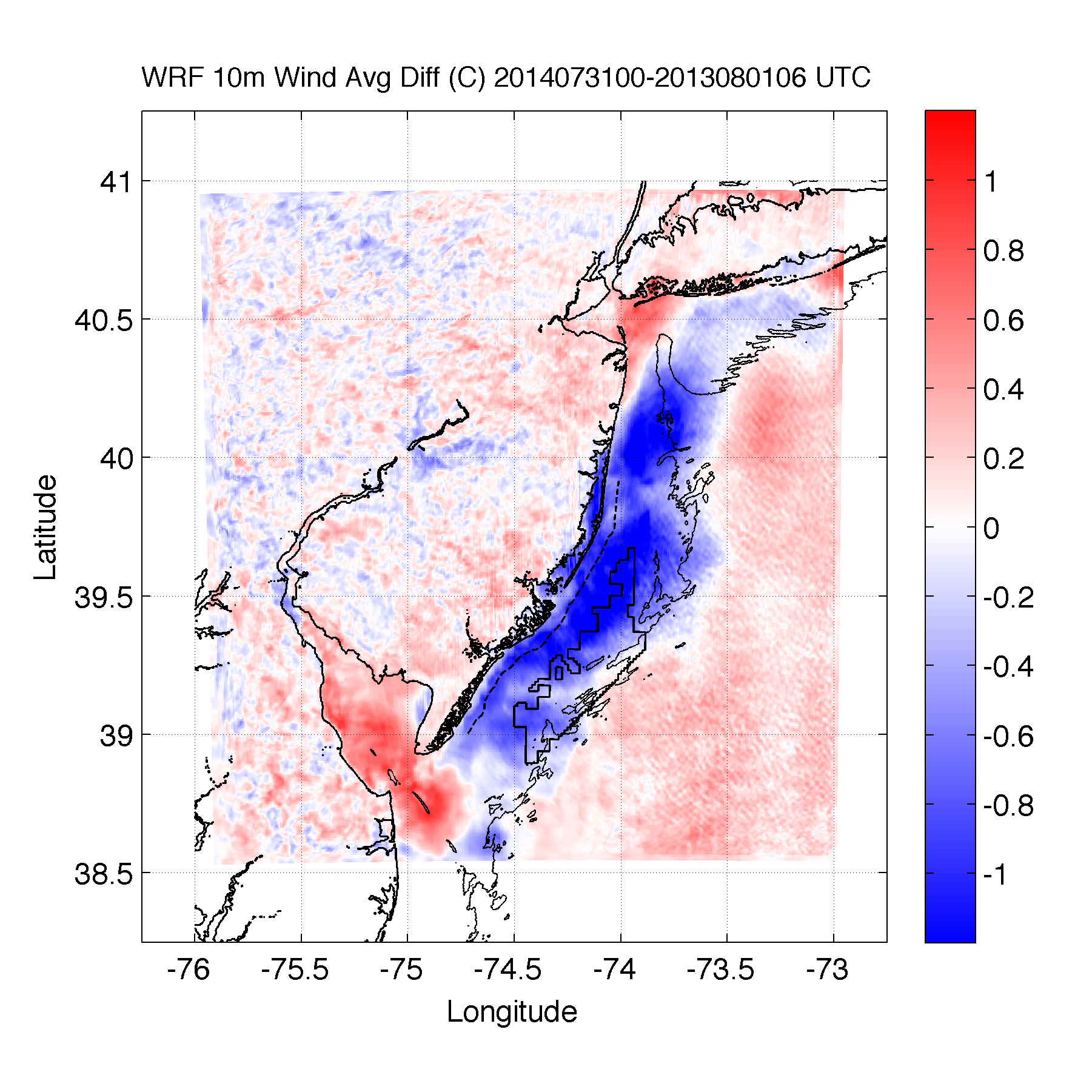 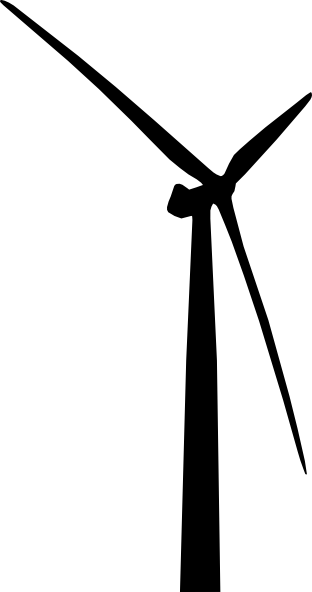 Case 2: 20140731
How will coastal upwelling affect the NJ WEA?
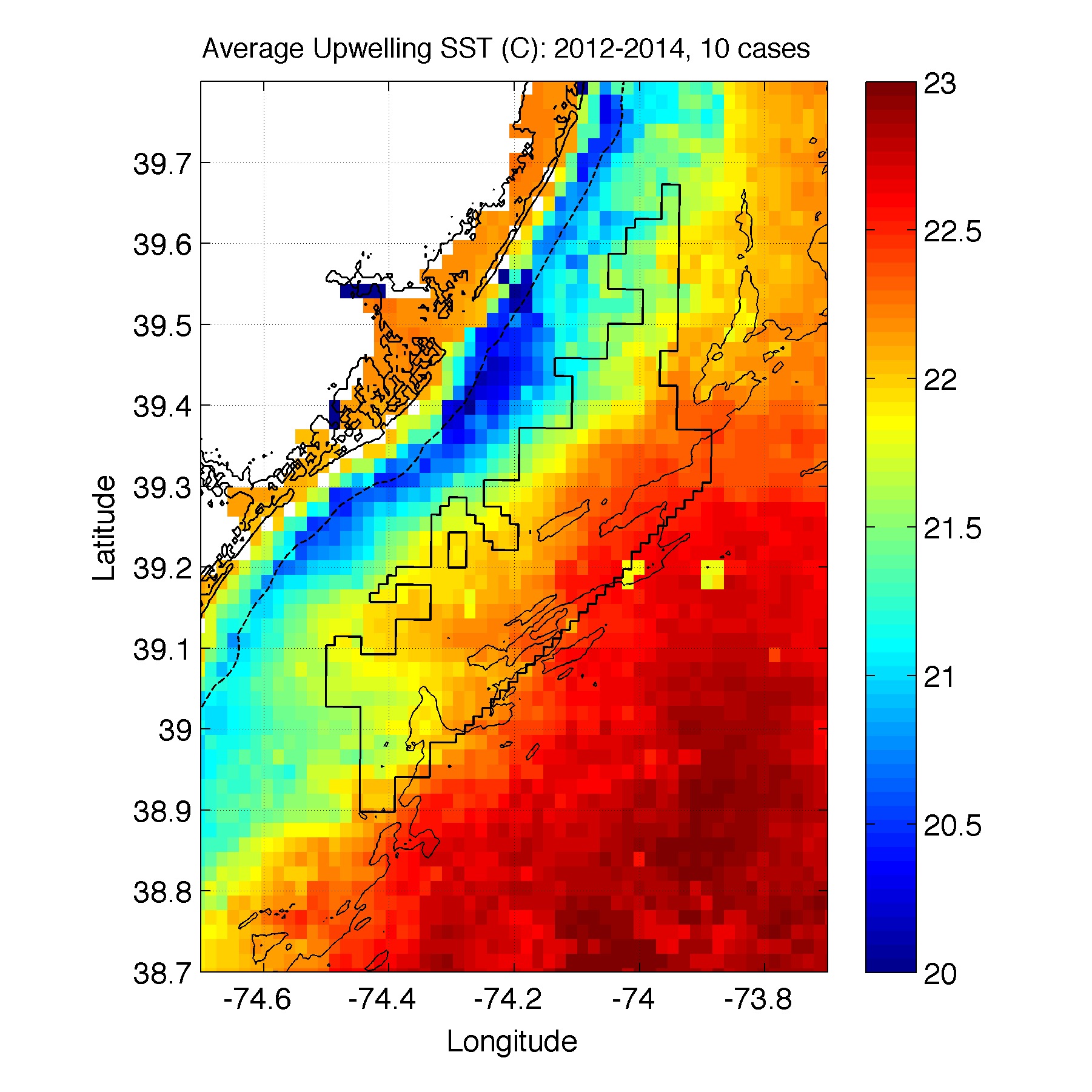 [Speaker Notes: Could expect similar inversions, impact on 100m winds over upwelling in this structure (affects NJ WEA!)
Need good ocean model to predict this correctly!]
Chapter 3from thesis meeting 4/27/2016
Examination of Sea Breeze for Offshore Wind Energy using WRF and Lagrangian Coherent Structures
Fig 1
Case 1
Case 3
Case 2
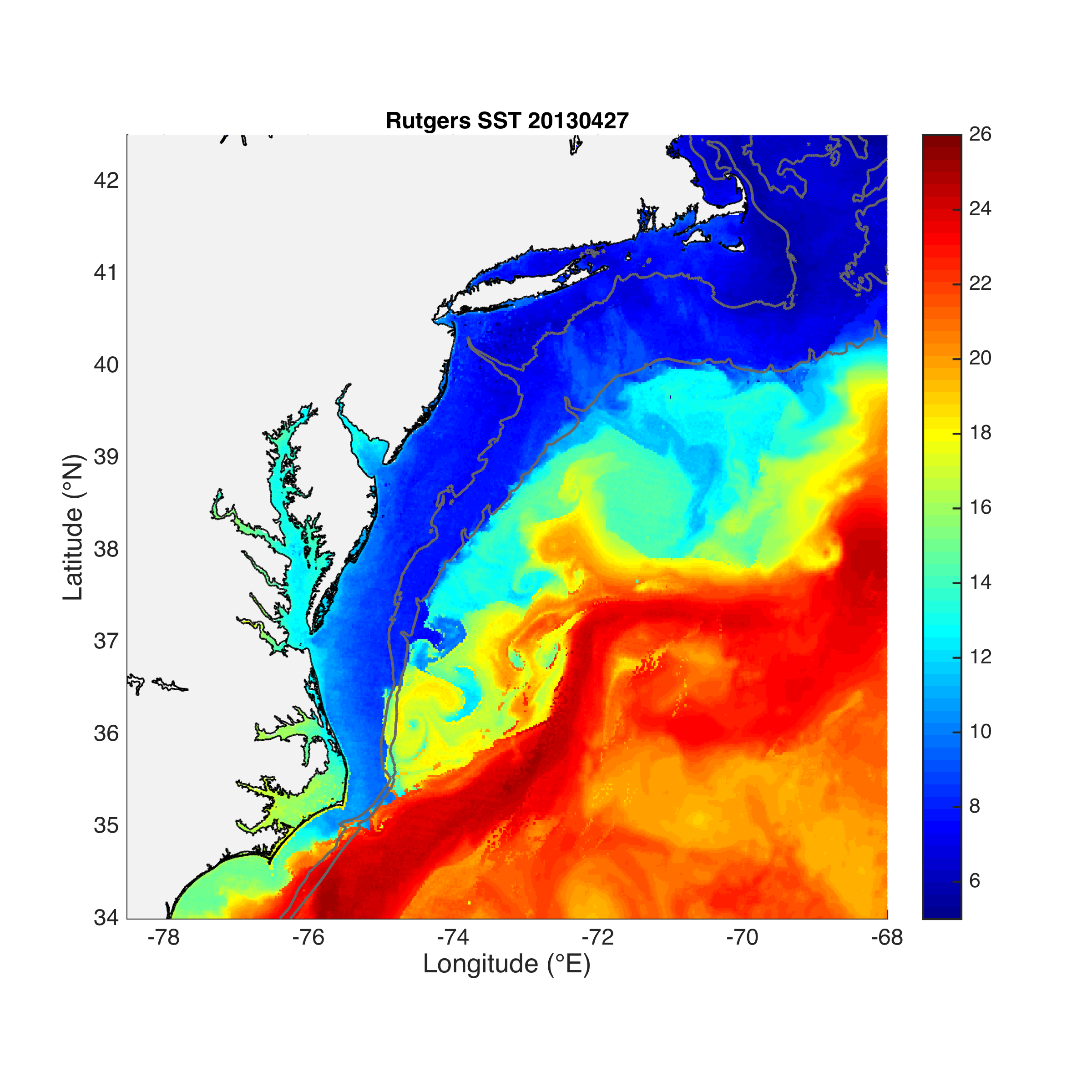 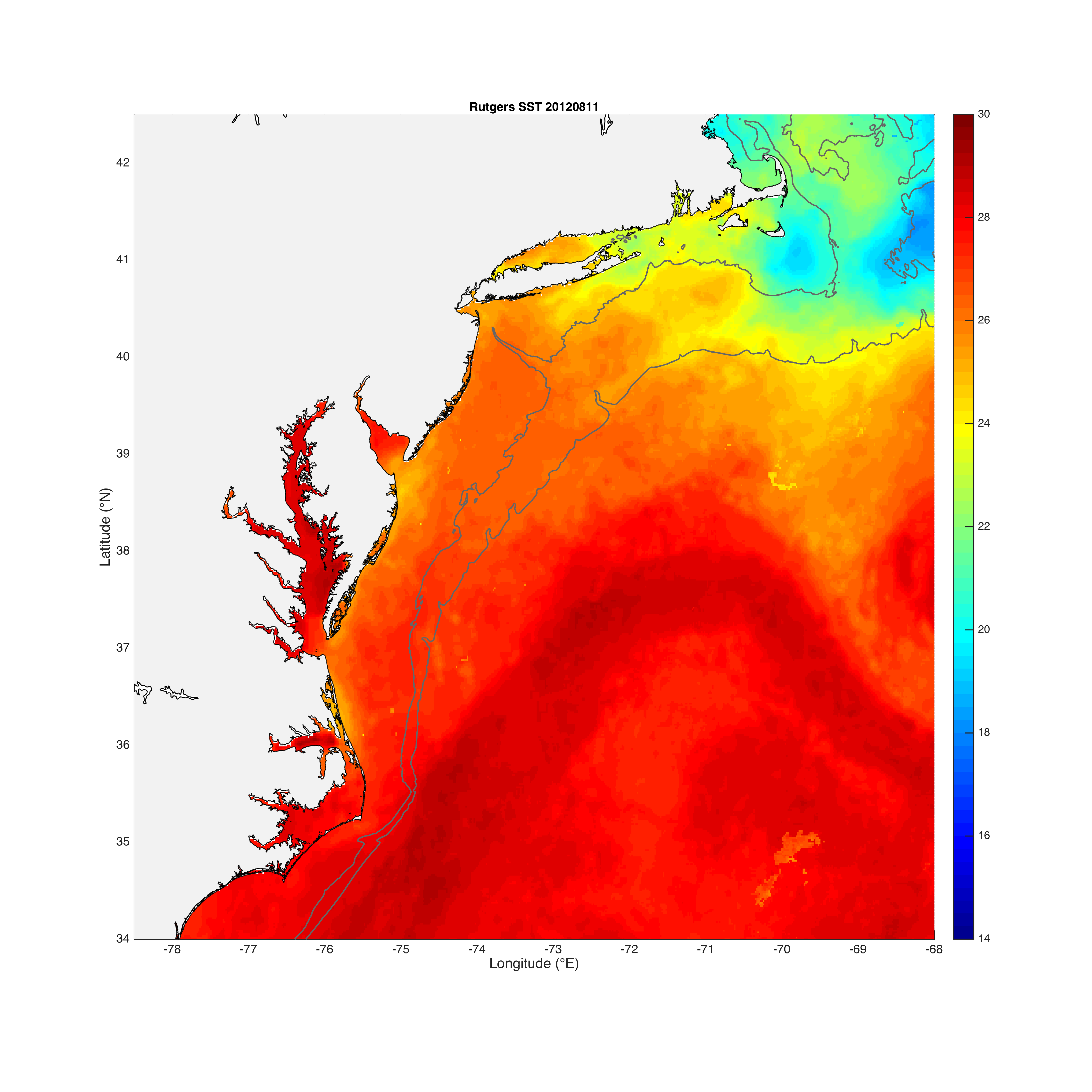 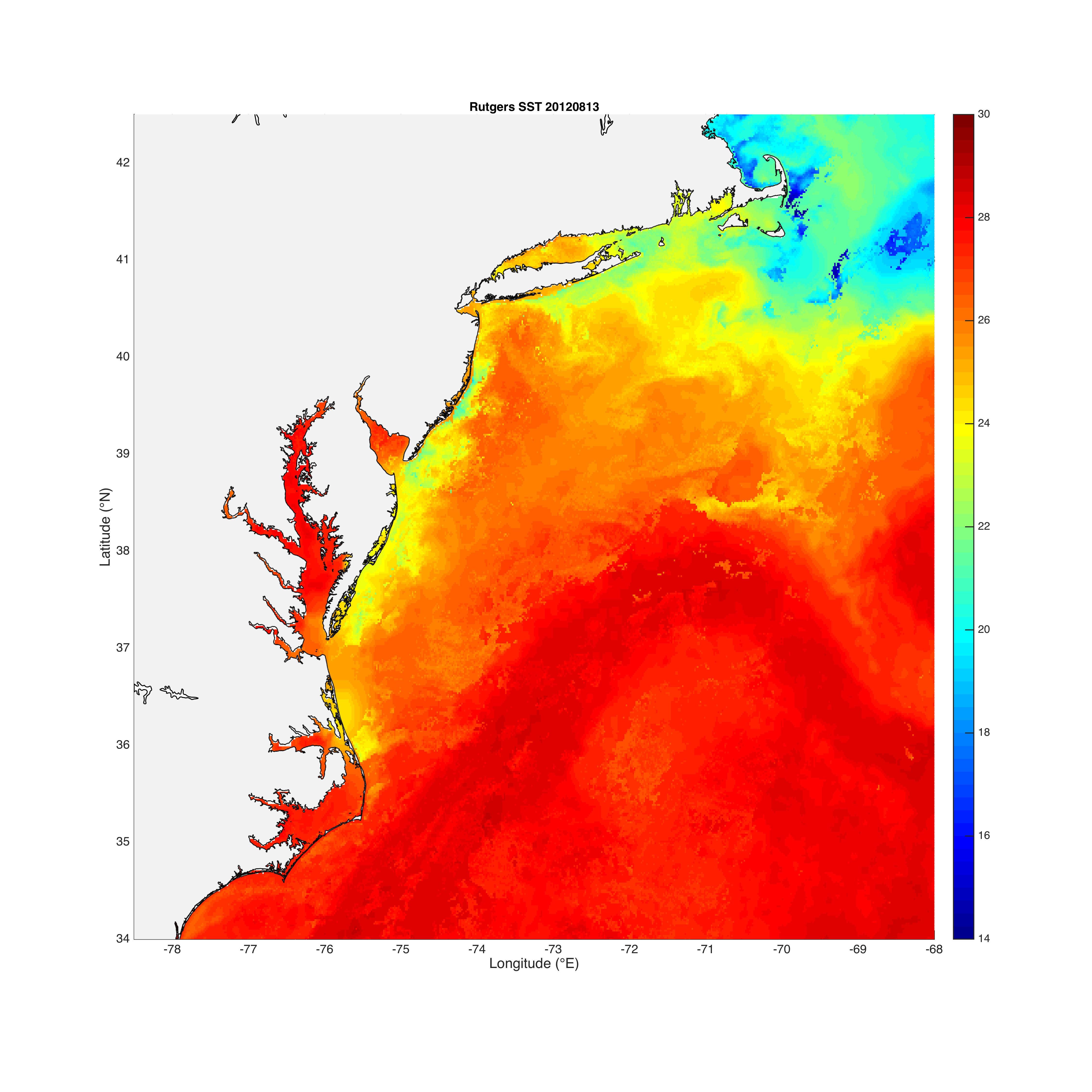 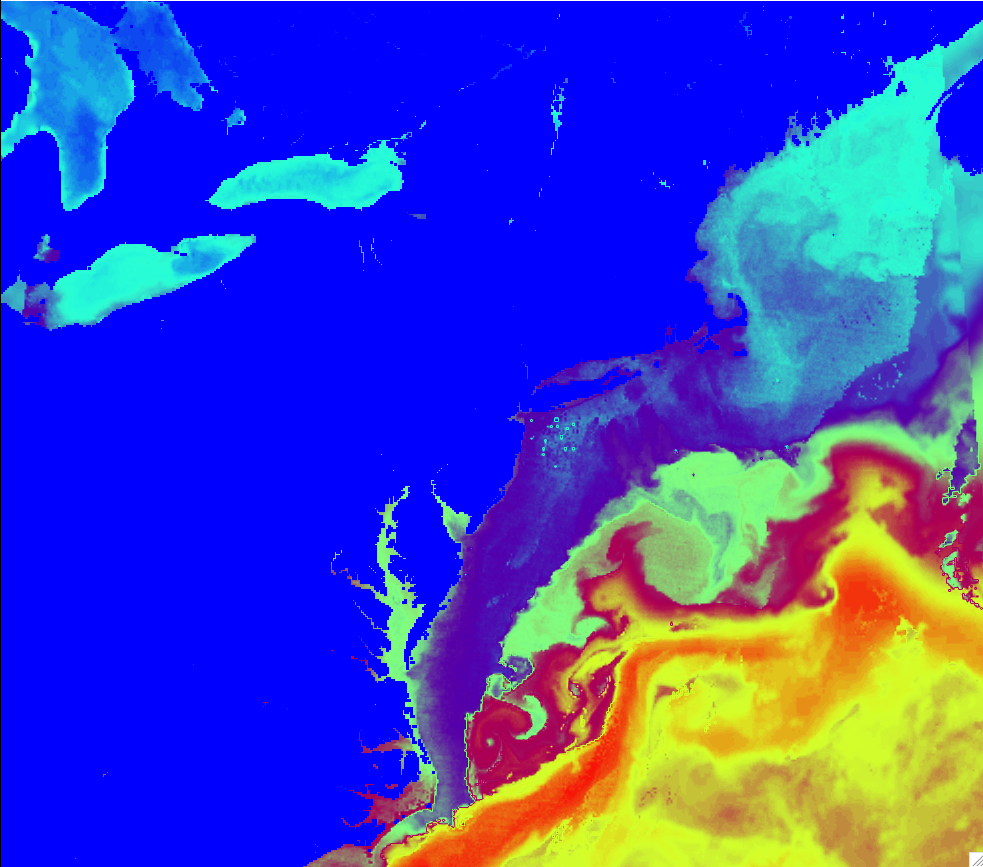 As above but over full WRF domain (to depict WRF domain)
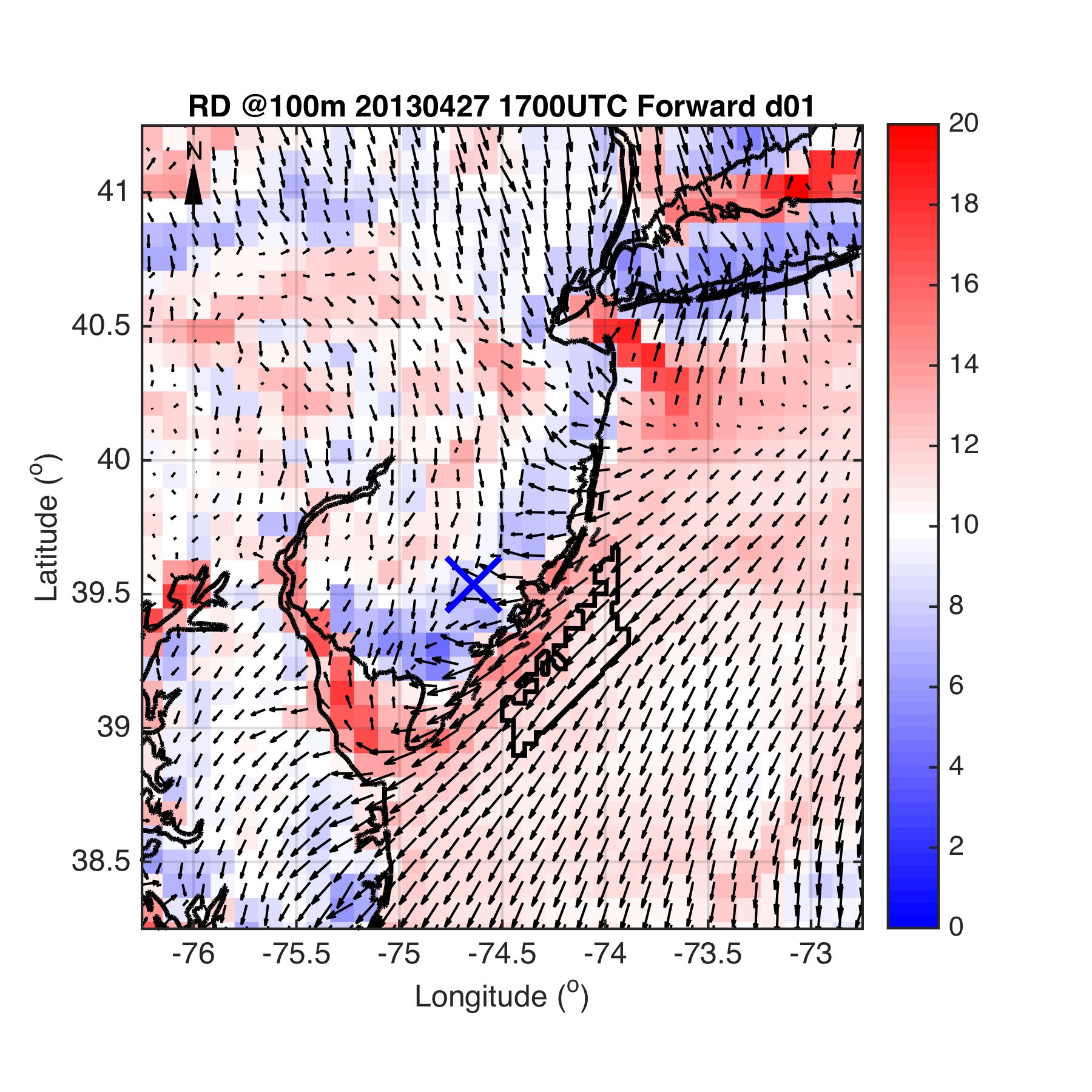 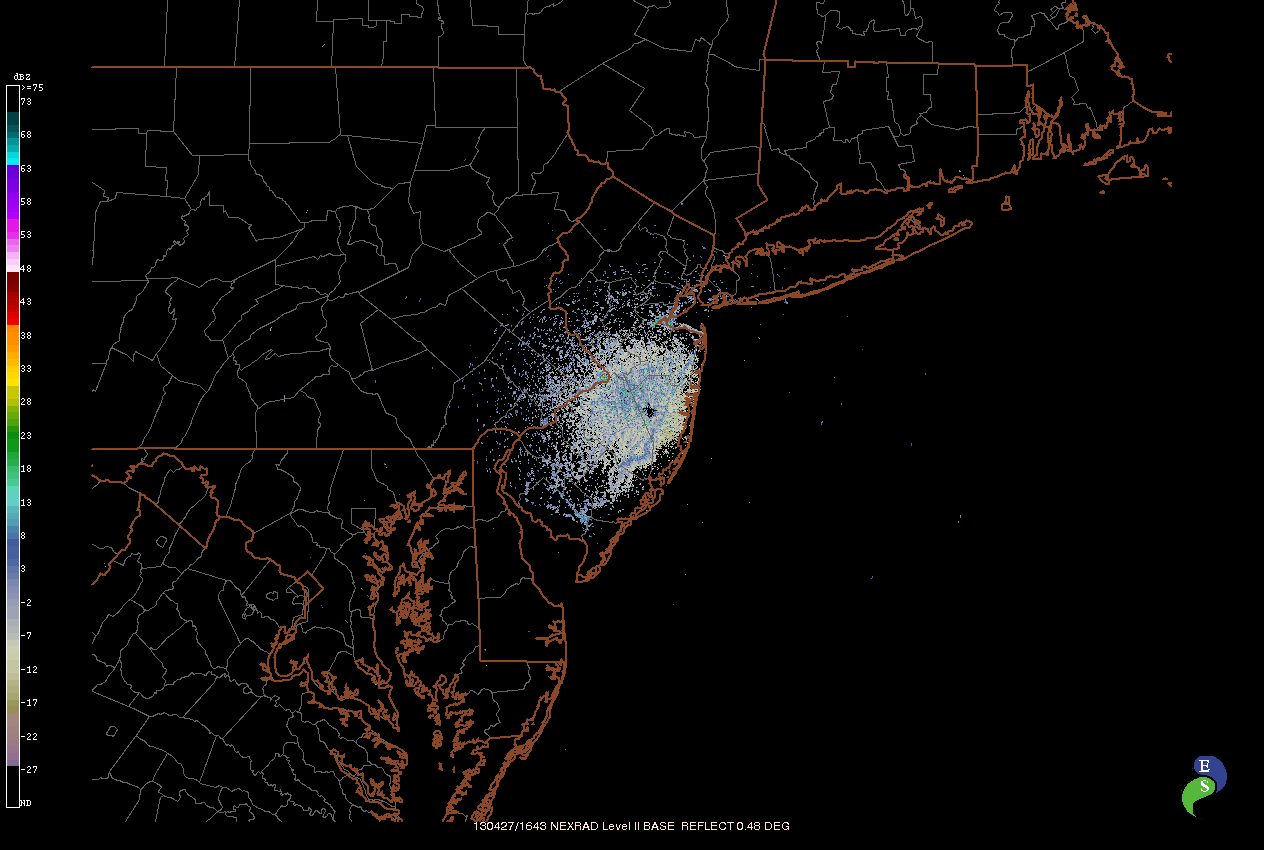 Case 1
Fig 2
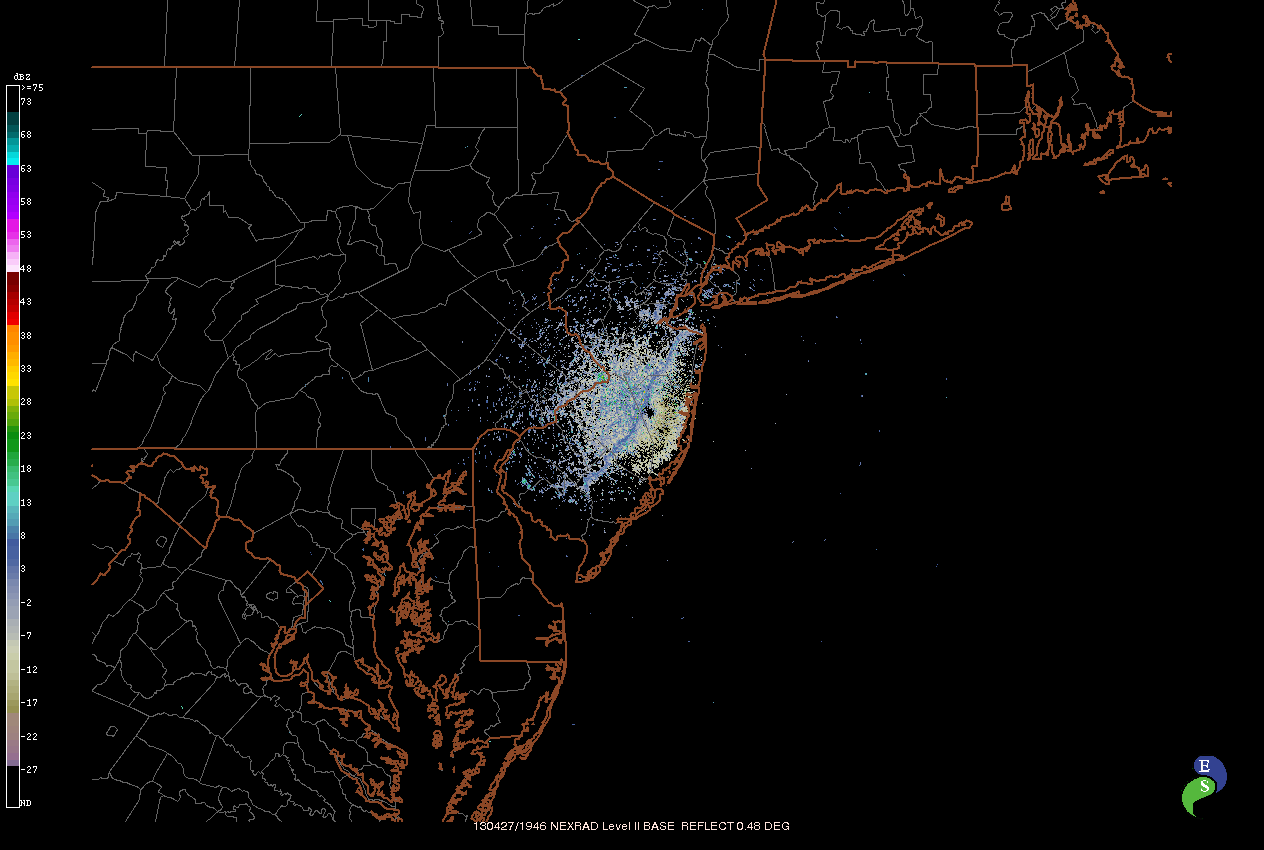 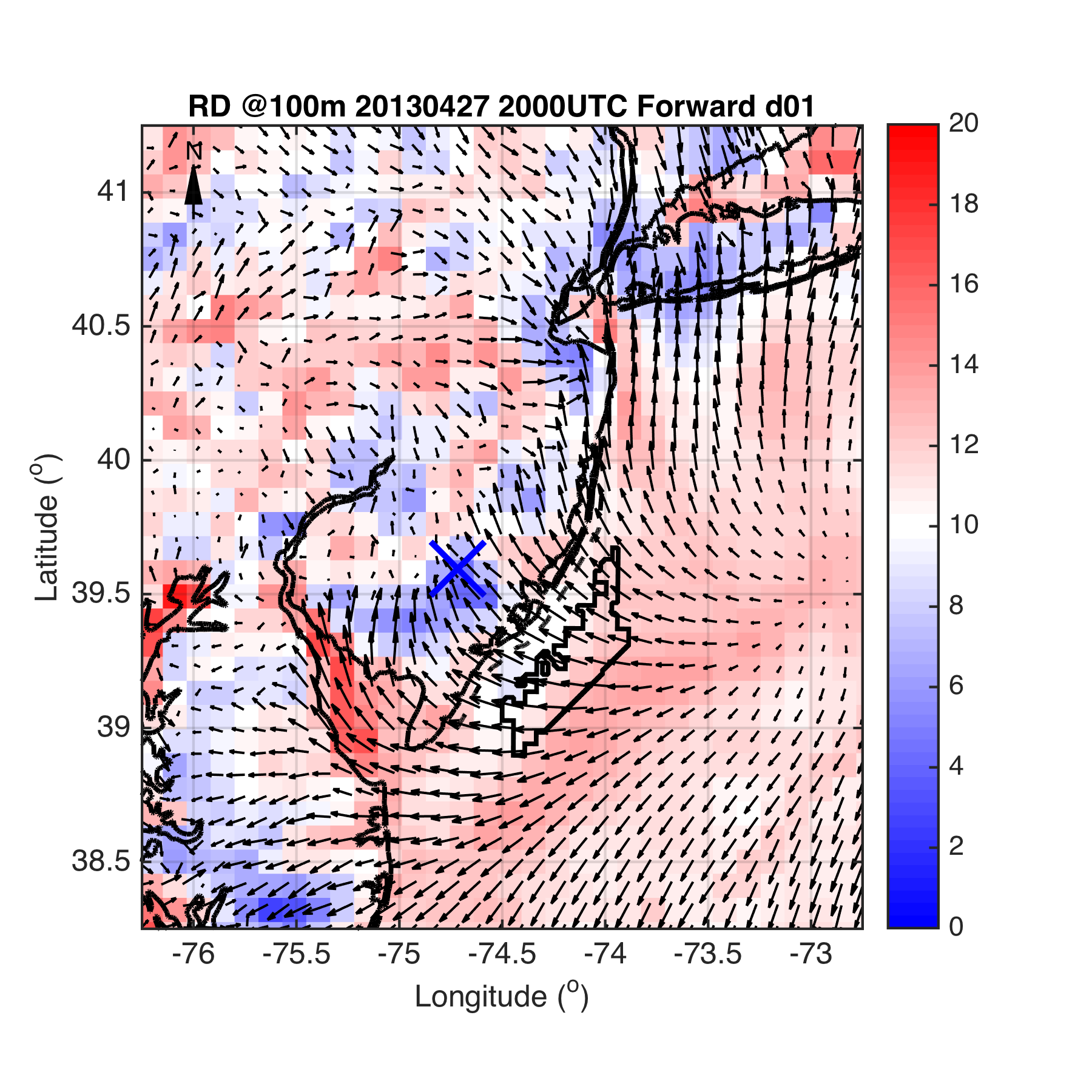 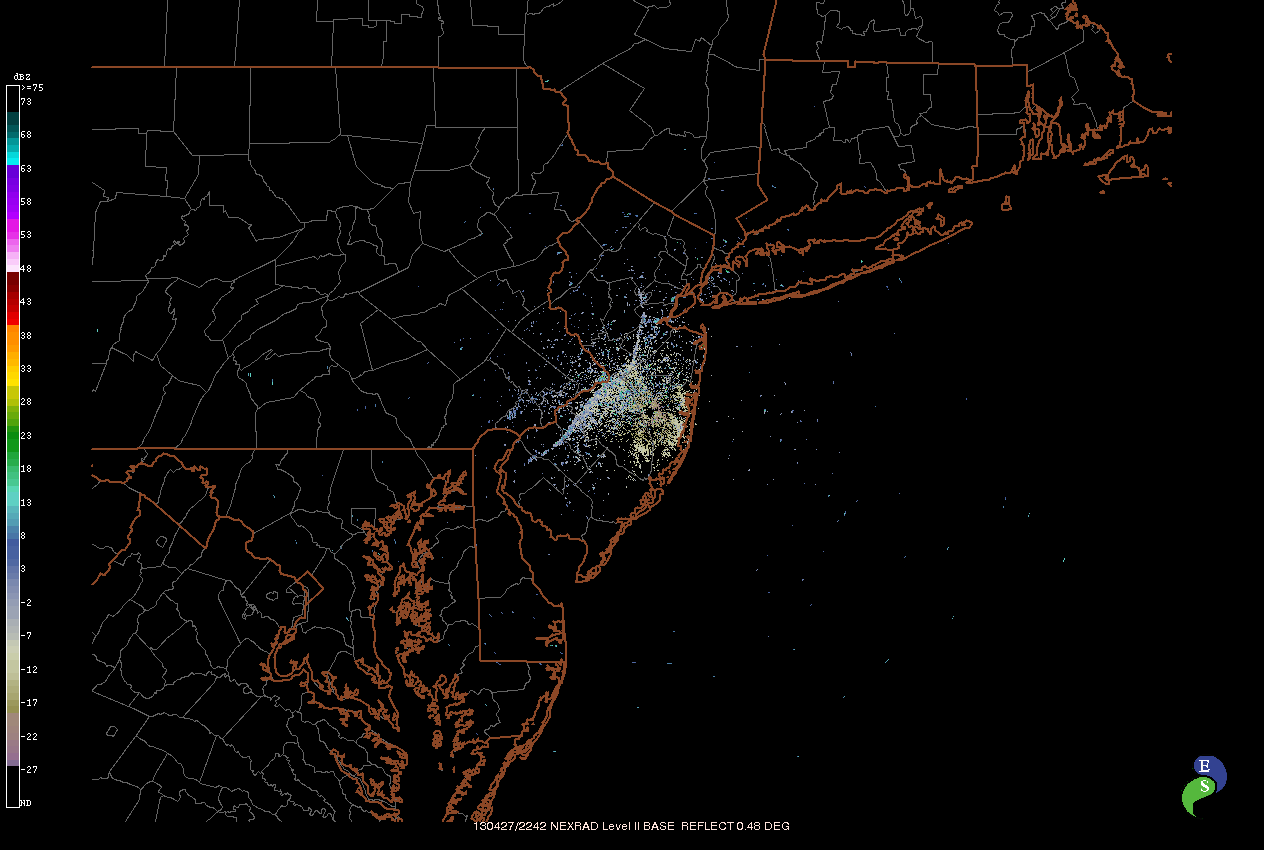 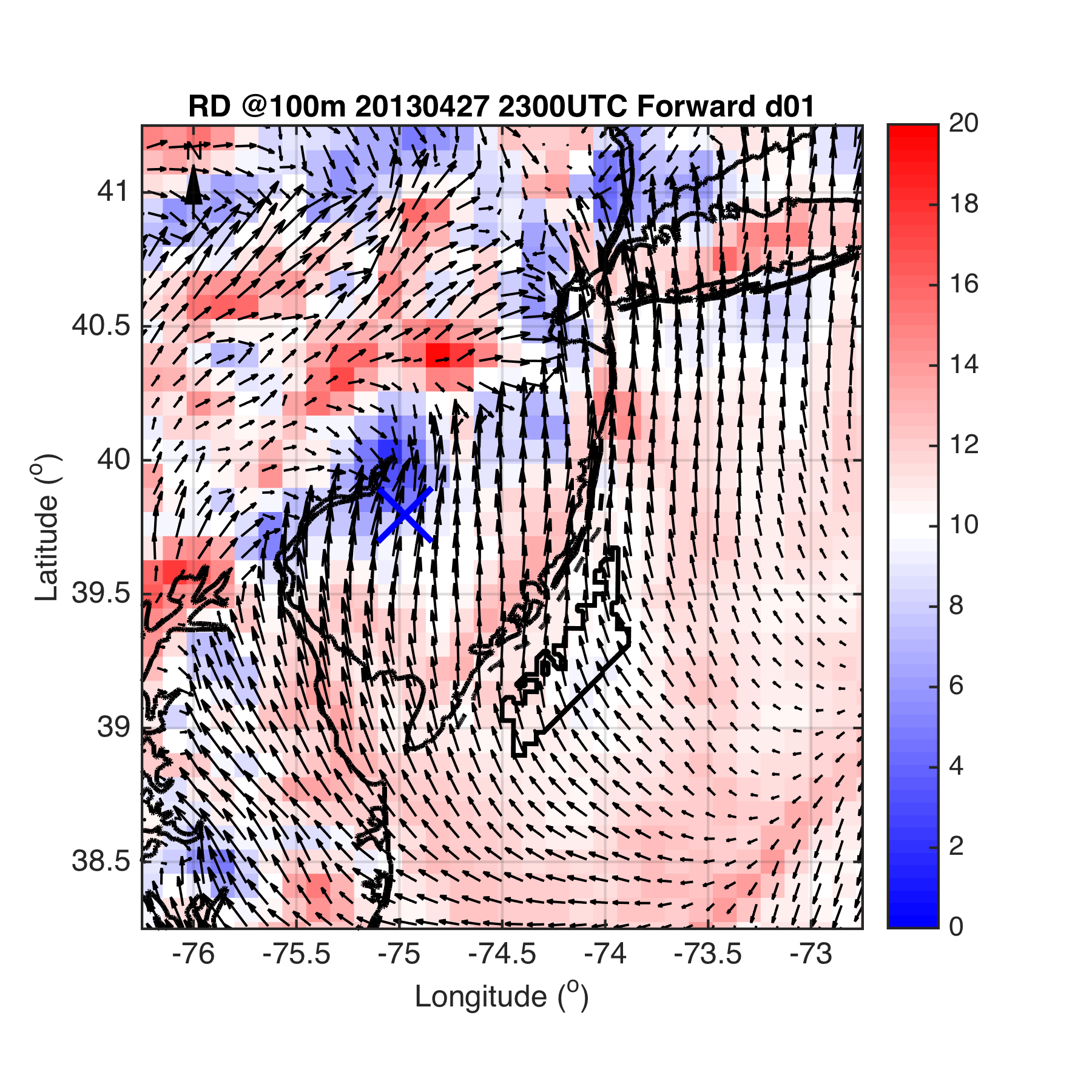 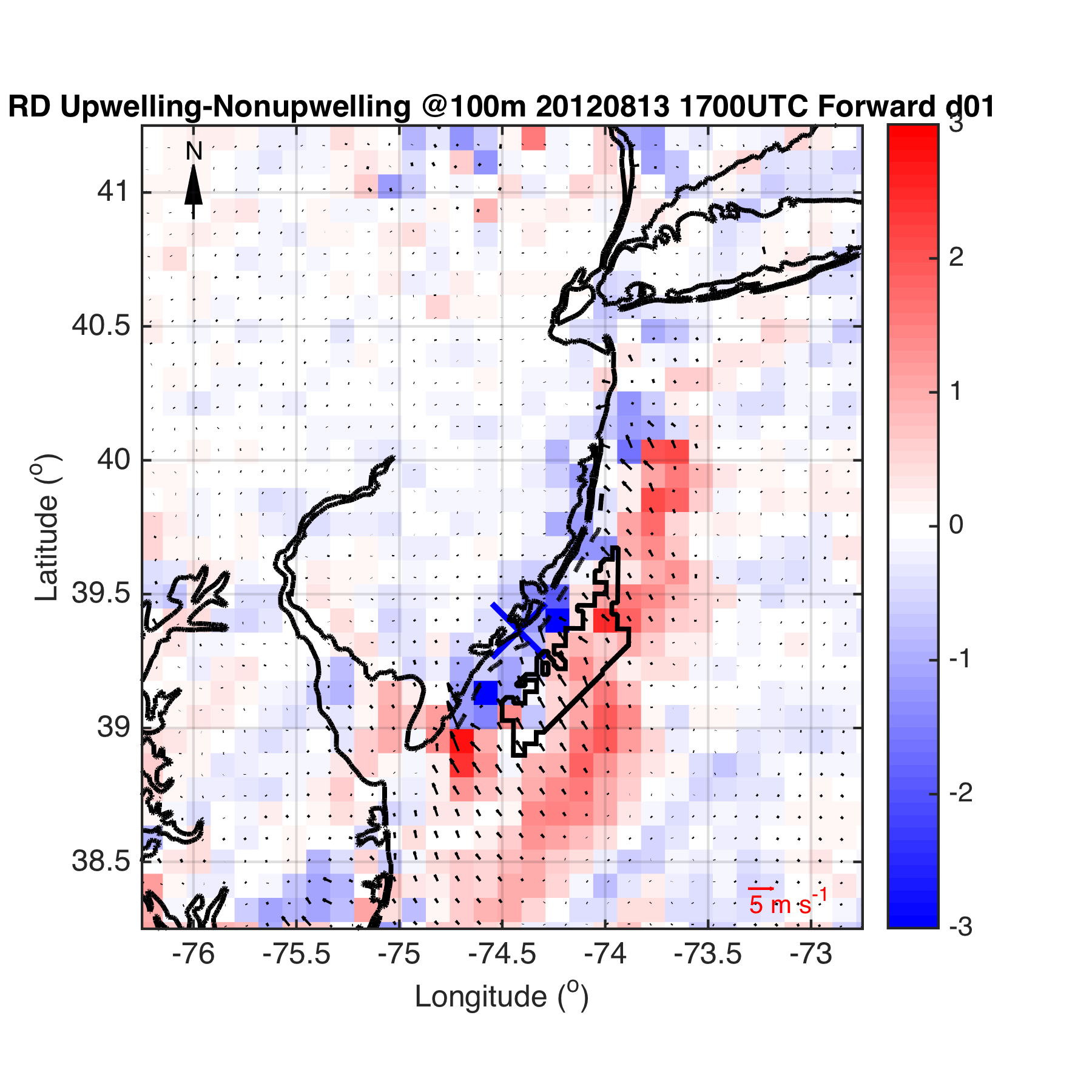 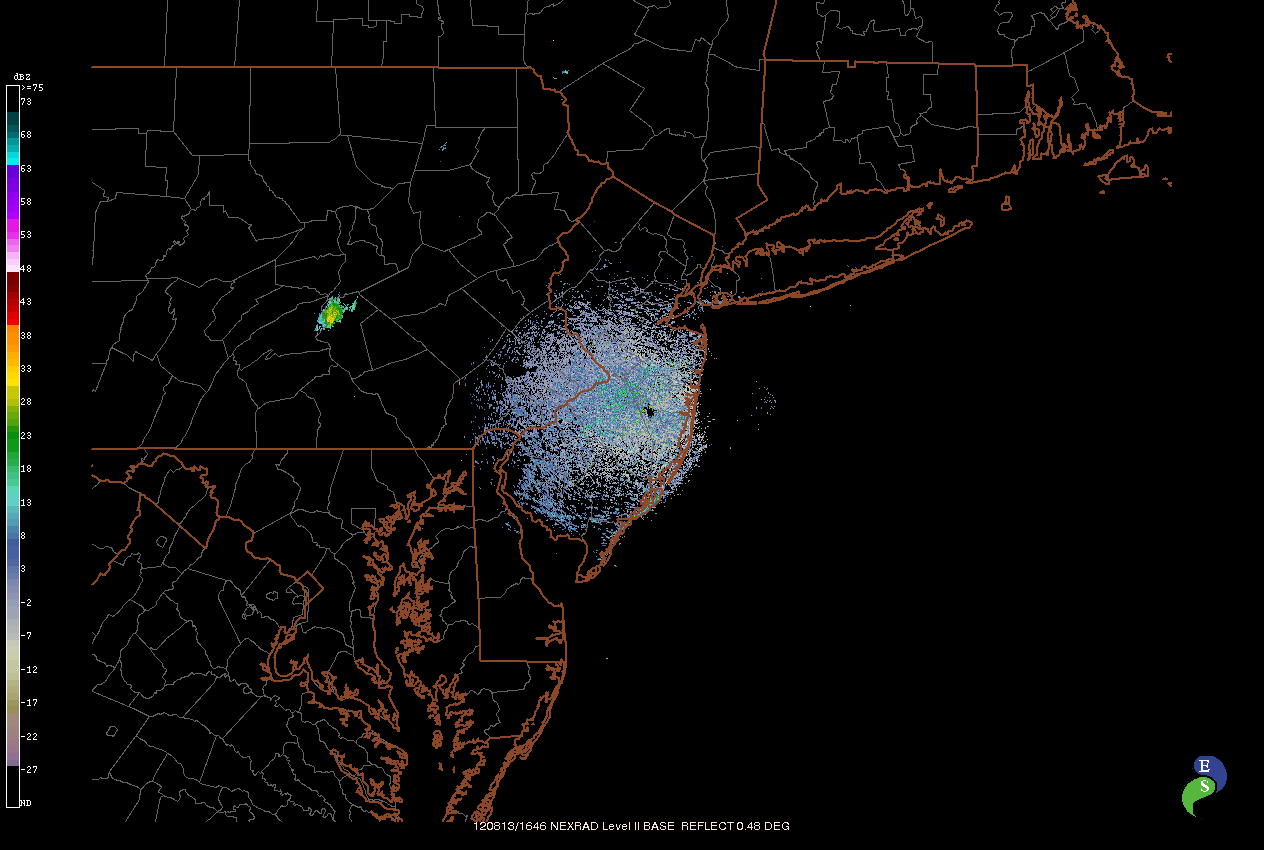 Case 2-Case 3

Or

Case 2, 
Case 3 separately?
Fig 3
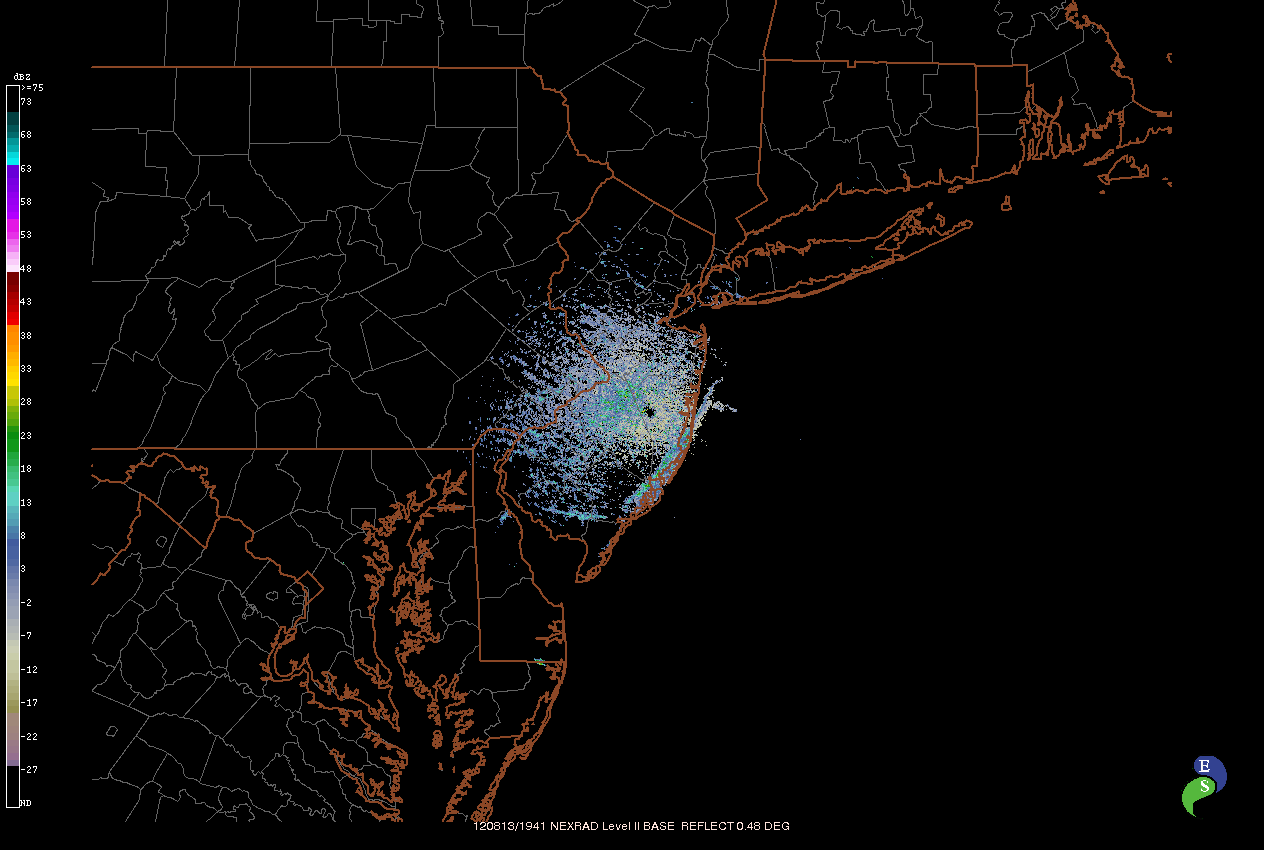 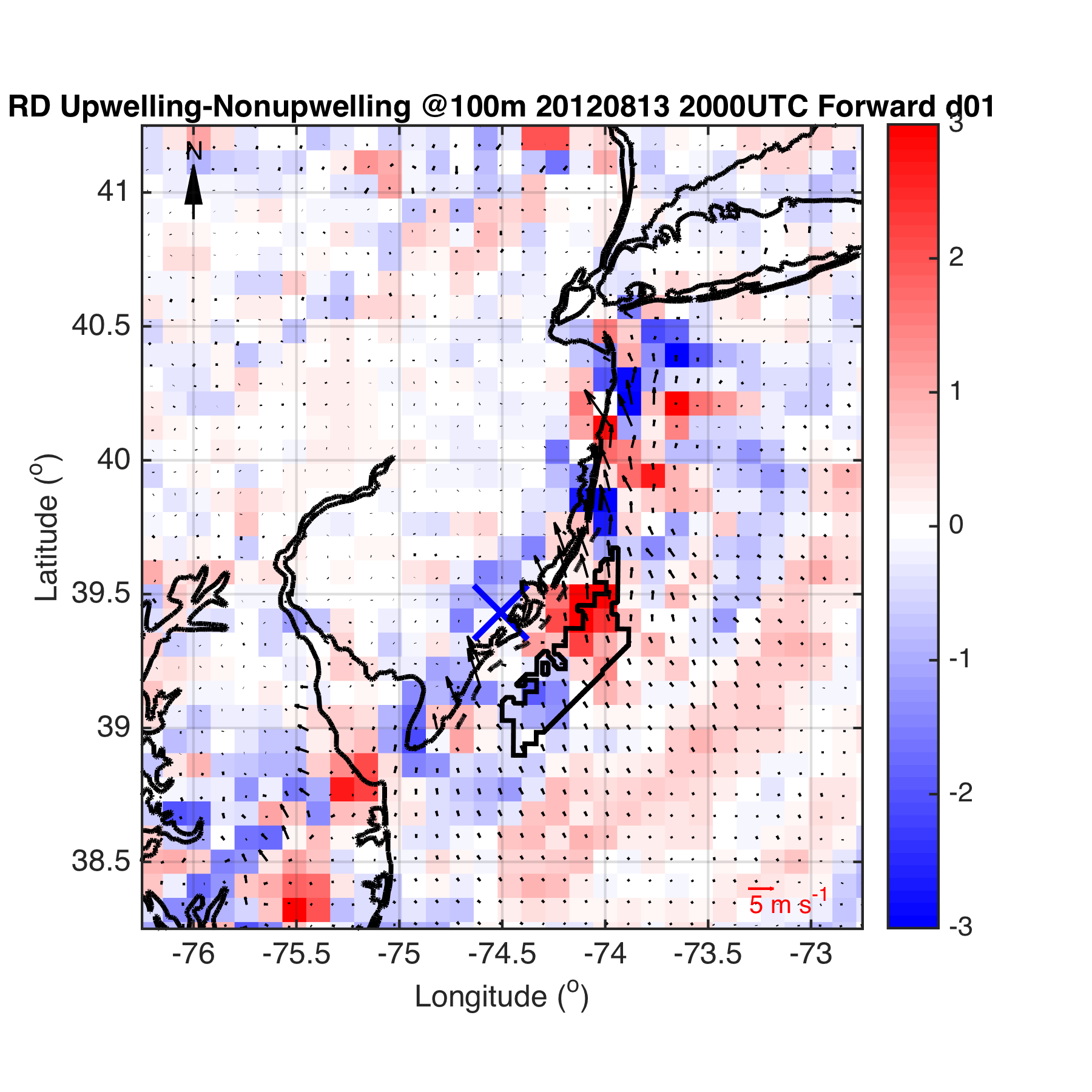 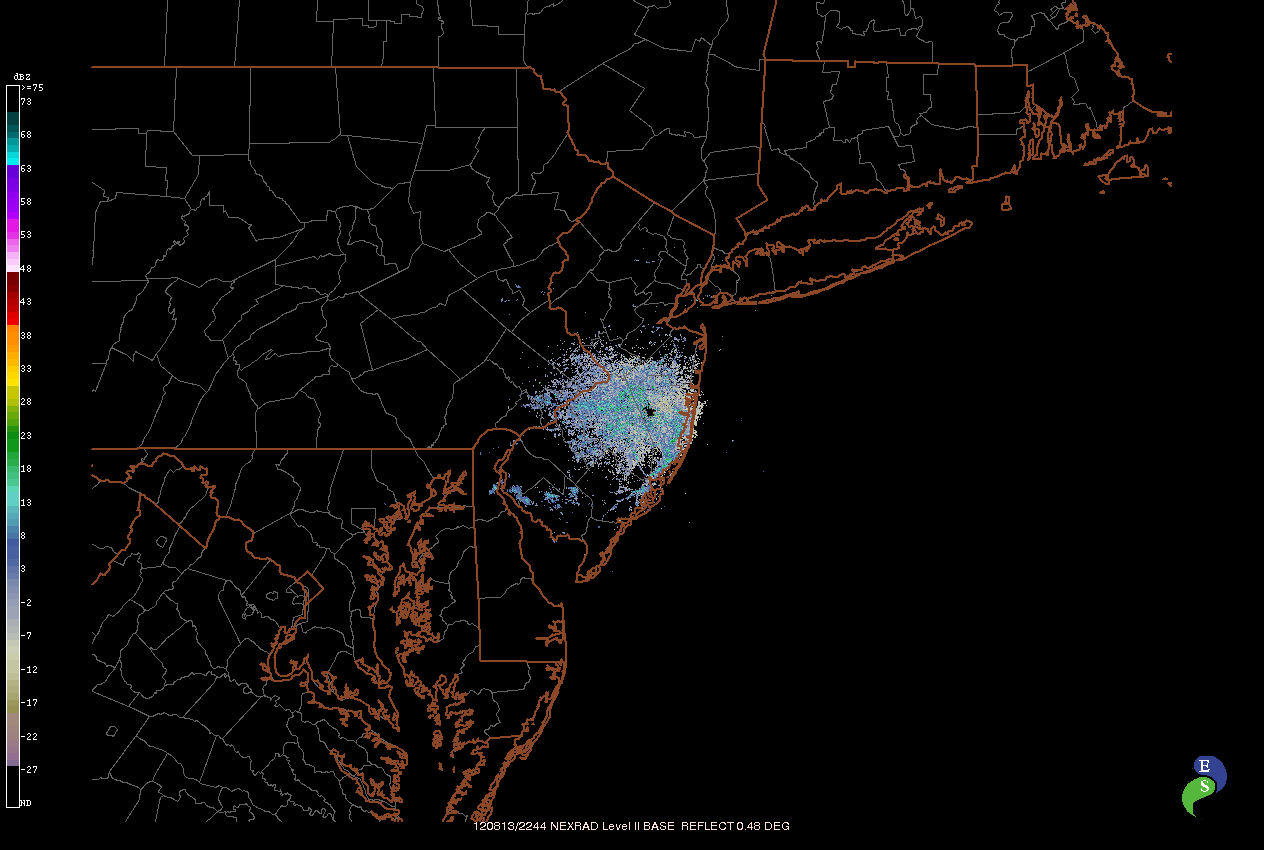 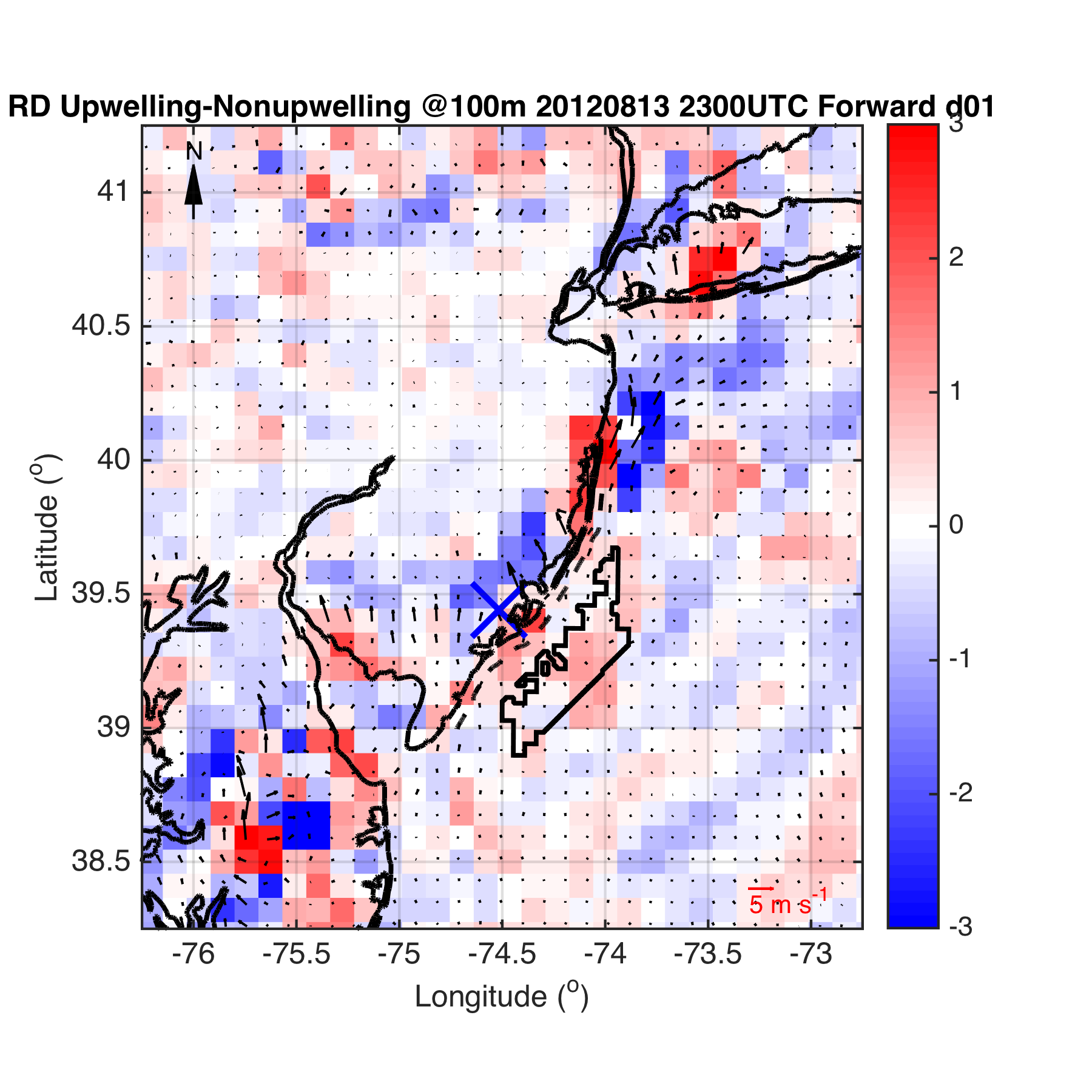 Case 1
Case 2-Case 3
Case 2-Case 3

Or

Case 2, 
Case 3 separately?
Fig 4
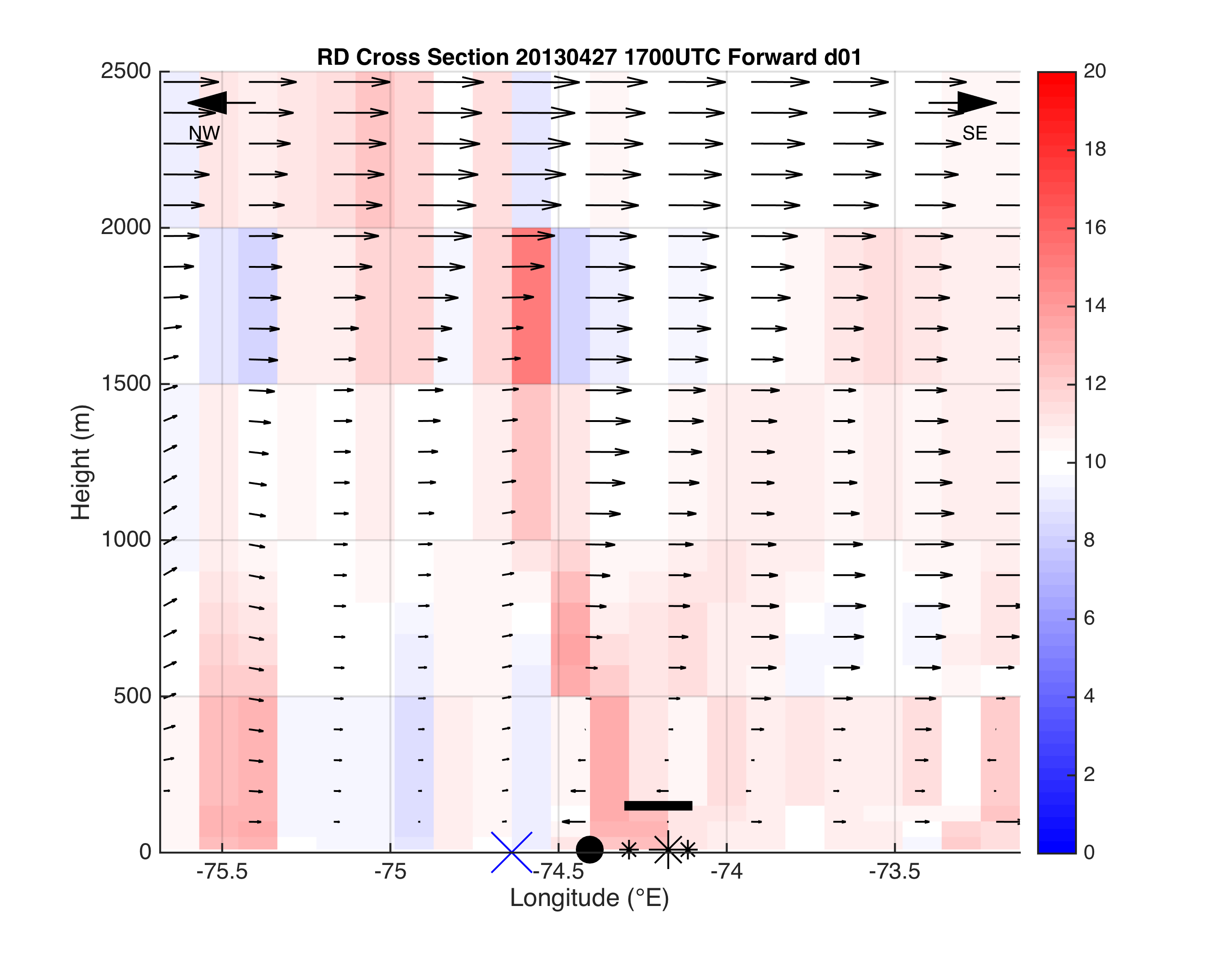 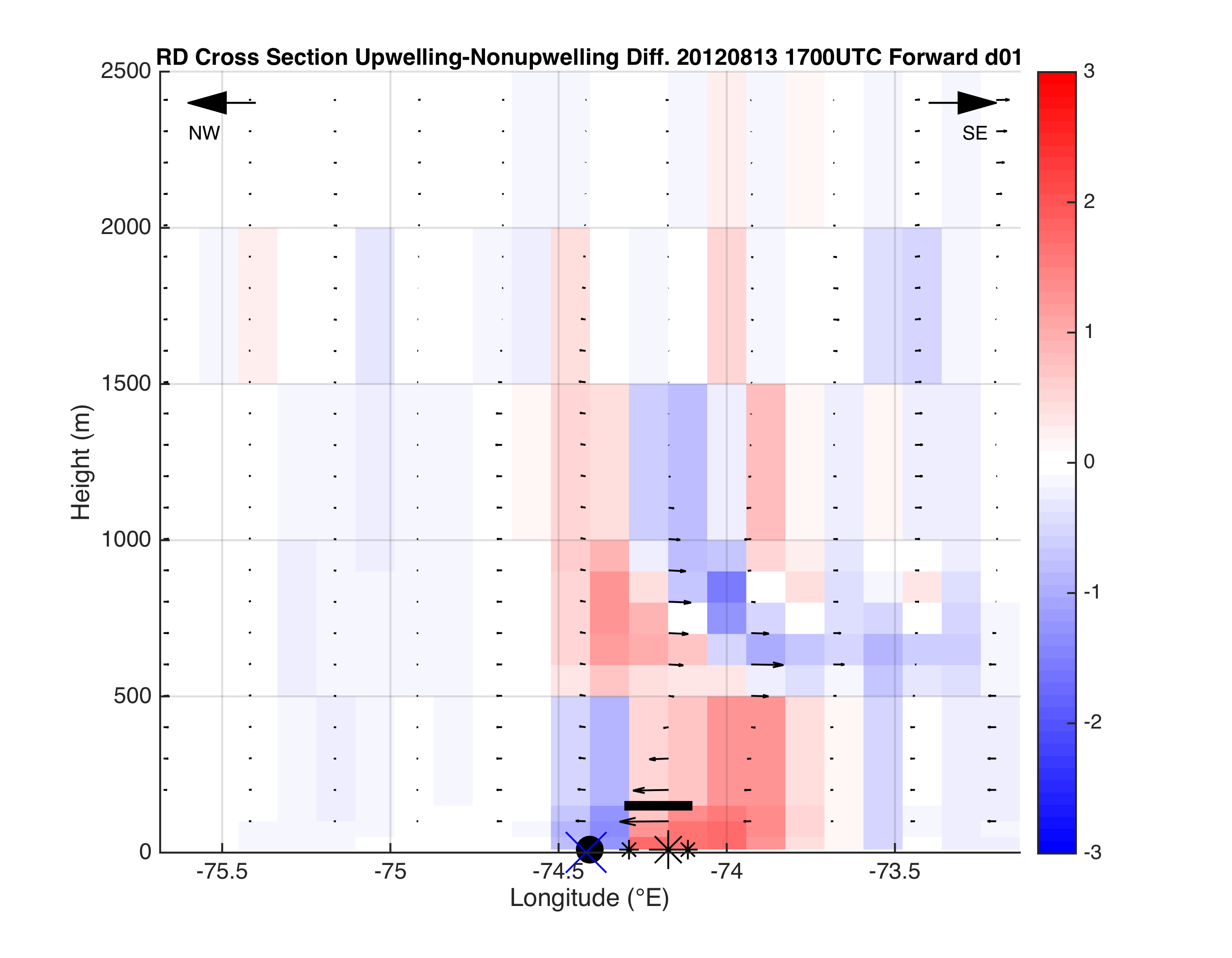 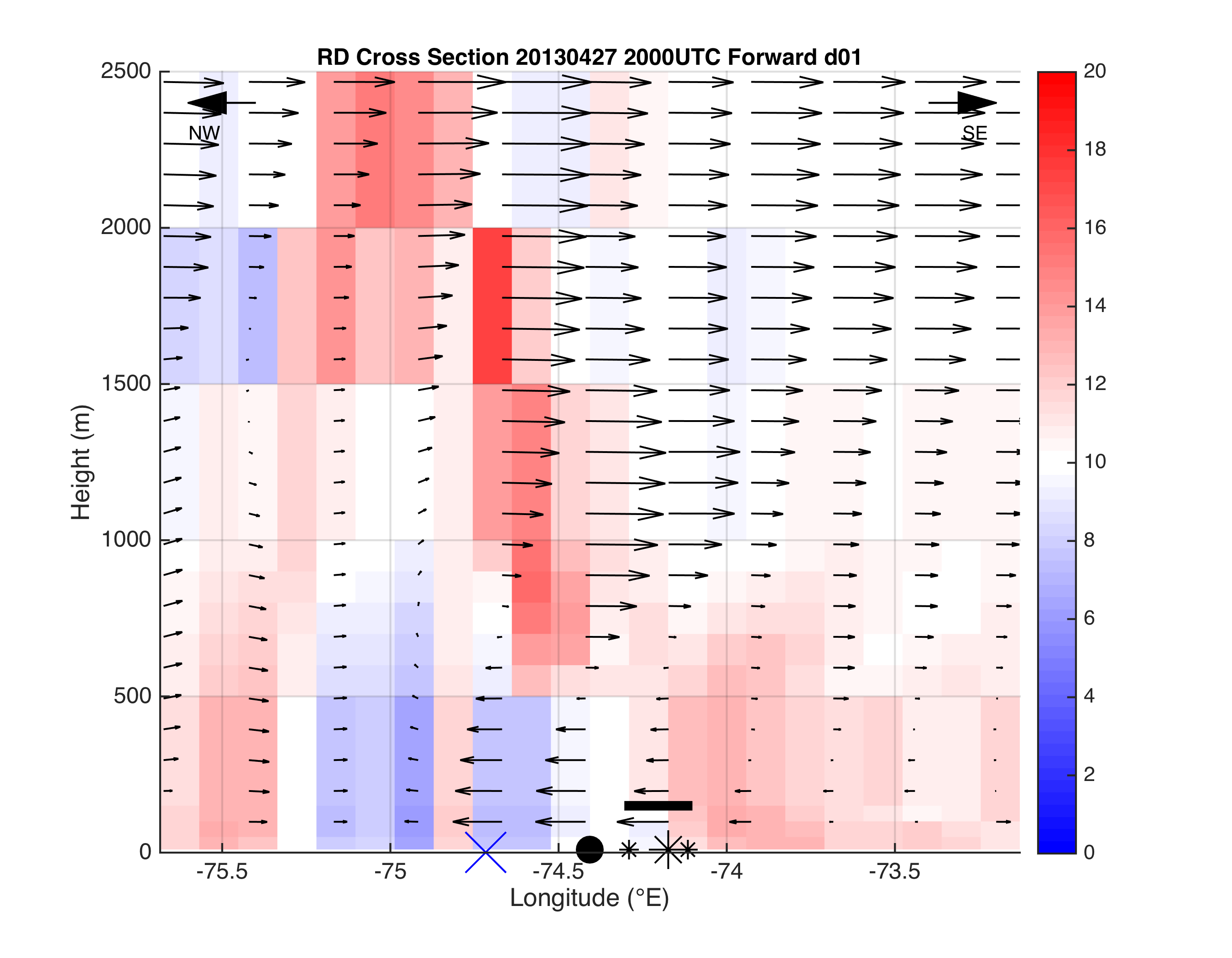 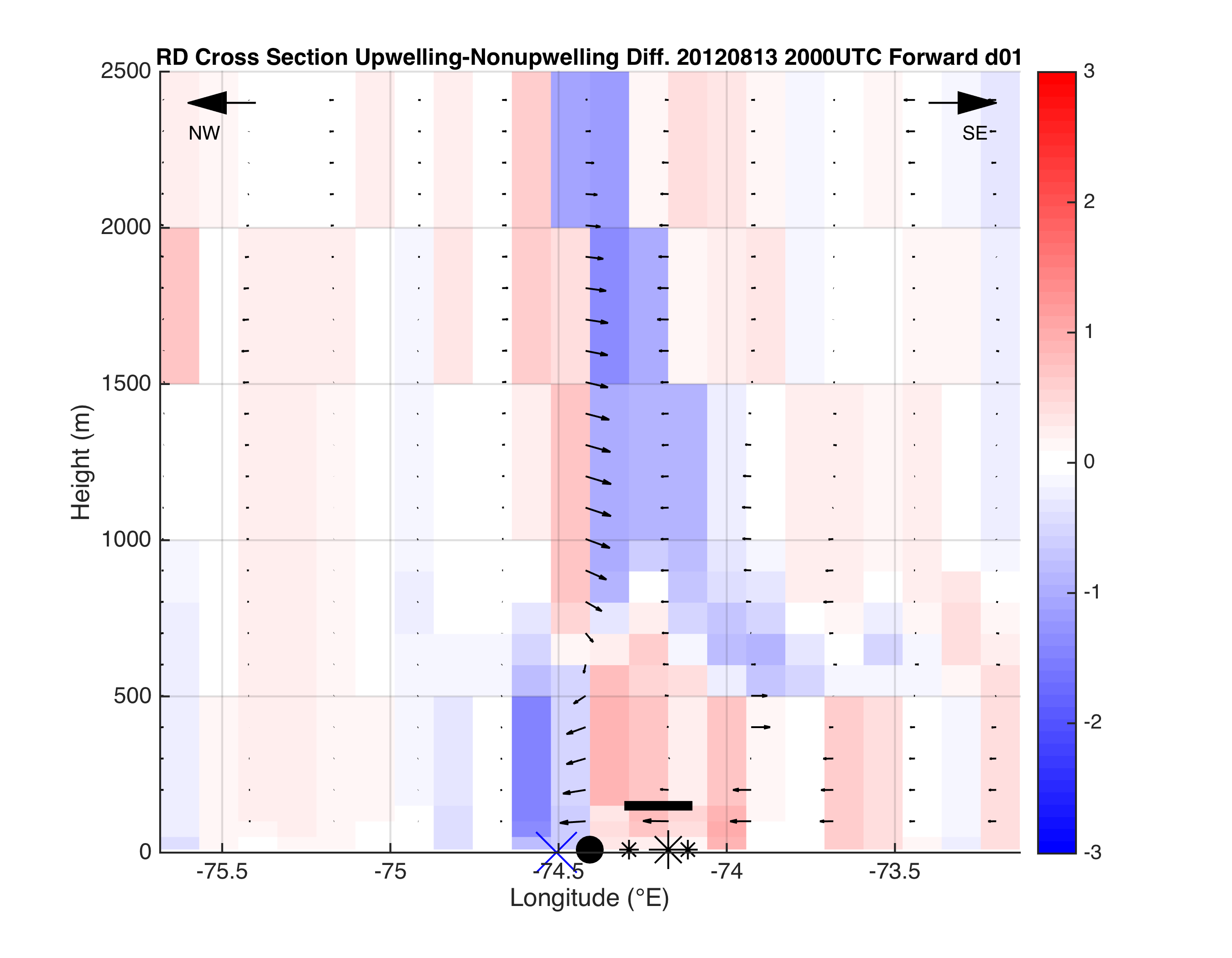 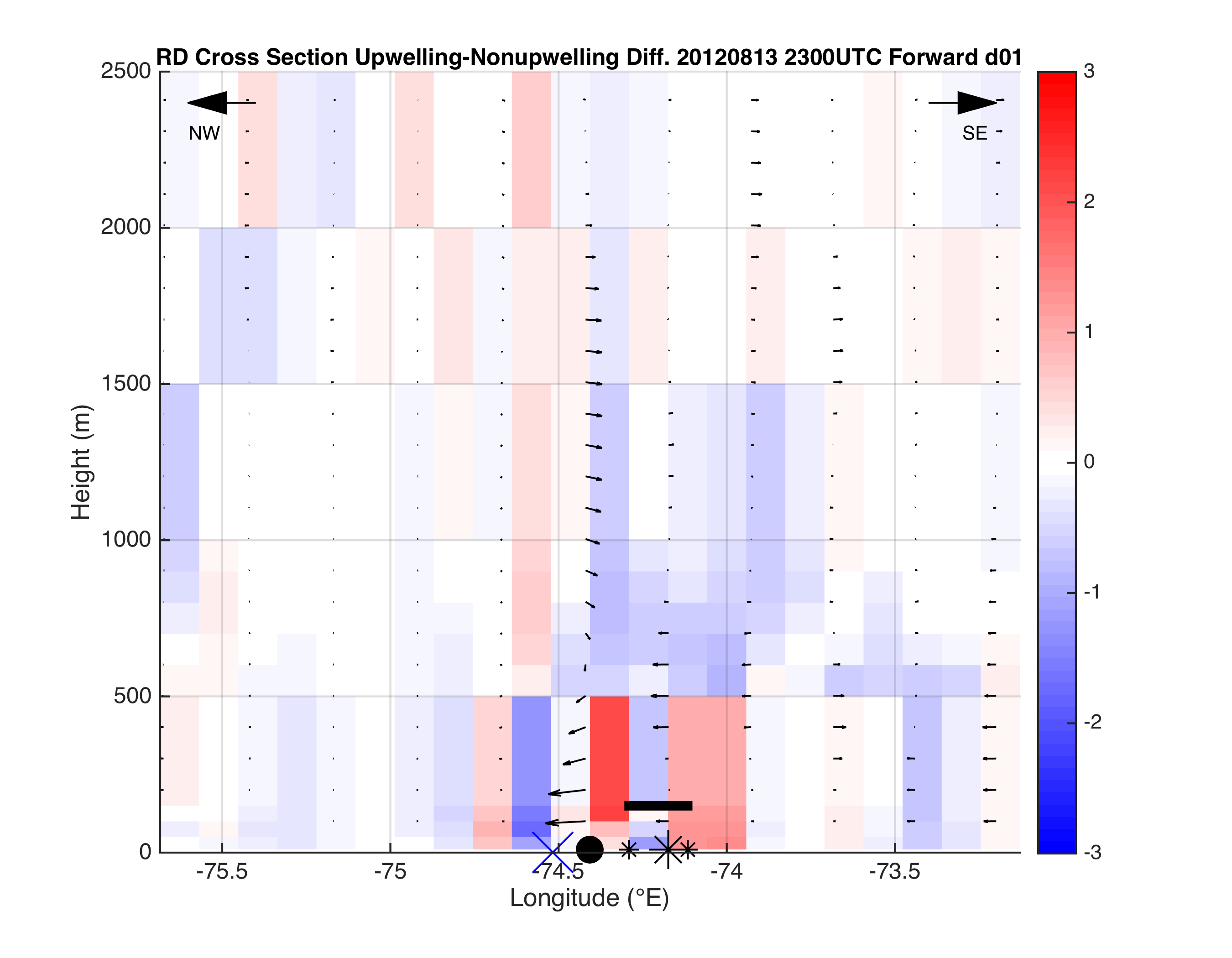 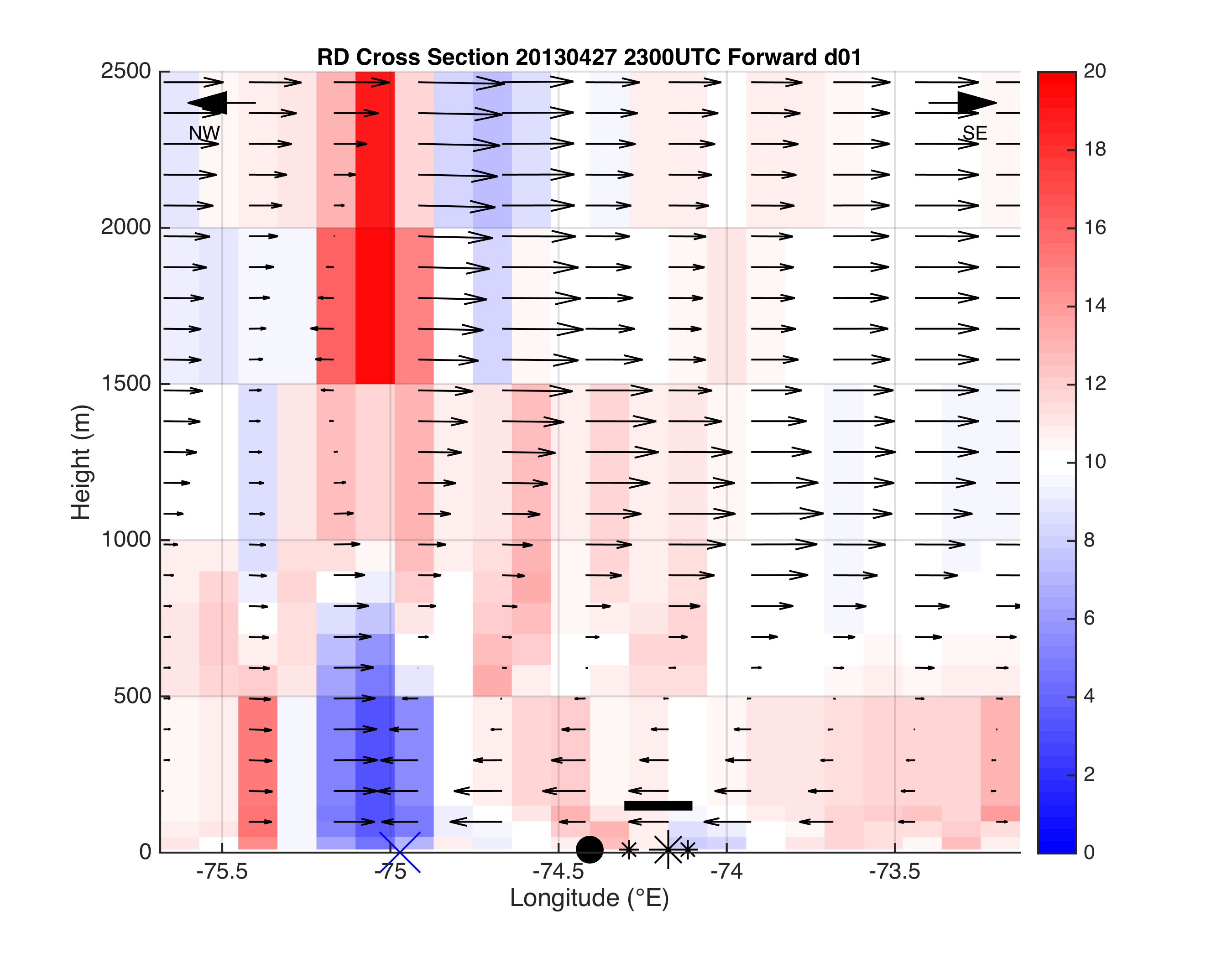 Case 2-Case 3

Or

Case 2, 
Case 3 separately?
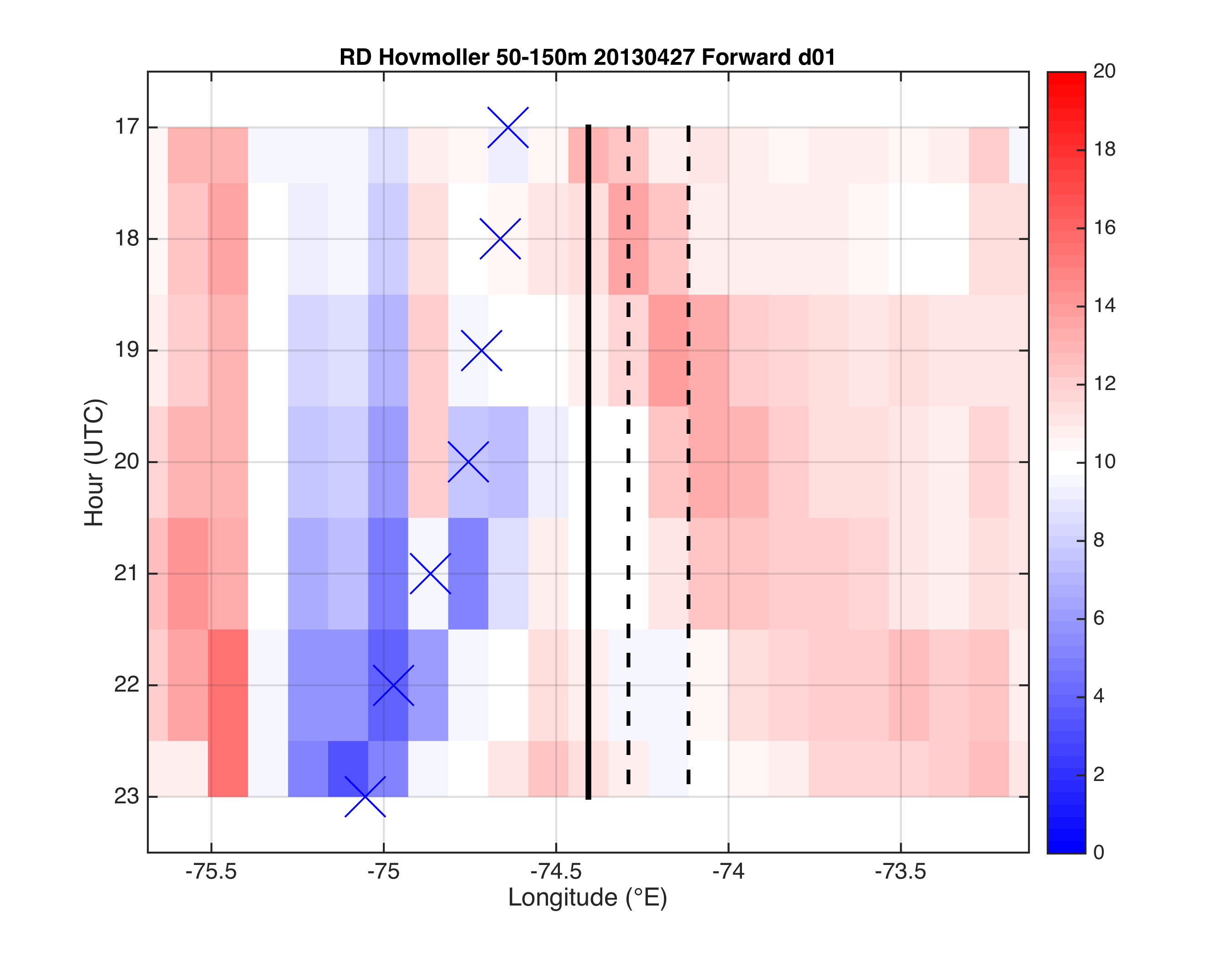 Fig 5
Case 1
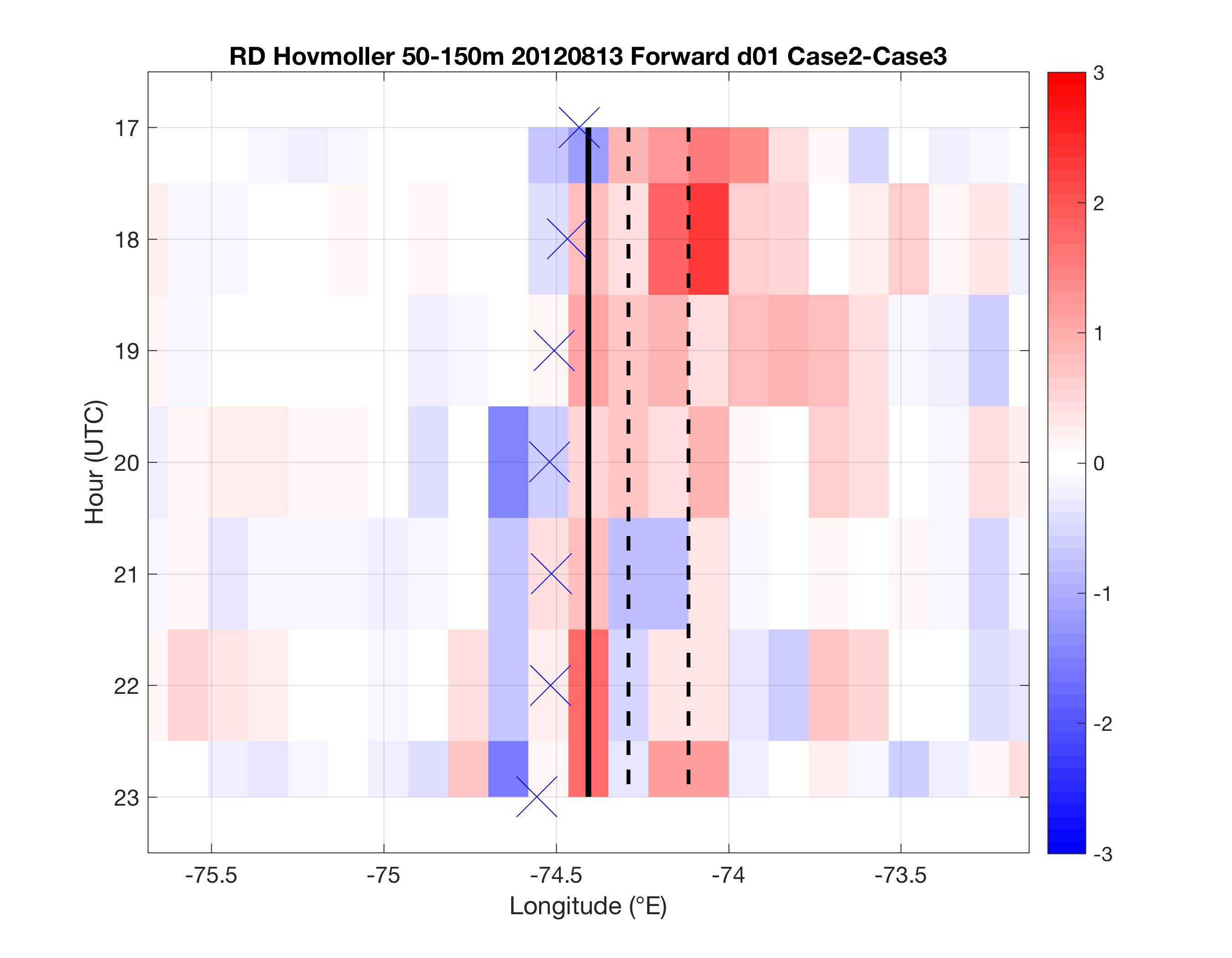 Case 2-Case 3
Final tasks
Hovmoller additions
SST along cross section as bottom panel
Distance on x-axis, 0 at coast, 0 at inland front
Wind speed Hovmoller? (with vectors?)
Correlation LCS vs. wind speed Hovmoller?
Time series of boxes
LCS avg in 50-150m box over NJ WEA (Lagrangian) vs. wspd in box (Eulerian)- correlate wind speed and divergence?
LCS avg in 50-150m box onshore same distance as offshore NJ WEA (Lagrangian) vs. wspd in box (Eulerian)- correlate wind speed and convergence?
Other time series
Max convergence, divergence
Width, height divergence
Height of reversal from surface conv to aloft div
Sensitivity to MYNN vs. YSU PBL schemes
Increased vertical resolution of LCS between 150 and 1000m
LCS on CODAR for sea breeze
Detided (method?) 10min shorts, gap filled with Fredj method
Extra slides
Introduction
On November 9, 2015, BOEM issued commercial lease auction for NJ
Nearly 344,000 acres for leasing offshore wind (OSW)
5th competitive lease auction for OSW in U.S.
RES Americas won North lease (sold lease to Dong Energy)
US Wind won South lease
Will submit application to develop to NJ BPU
Must include wind resource assessment & economic analysis
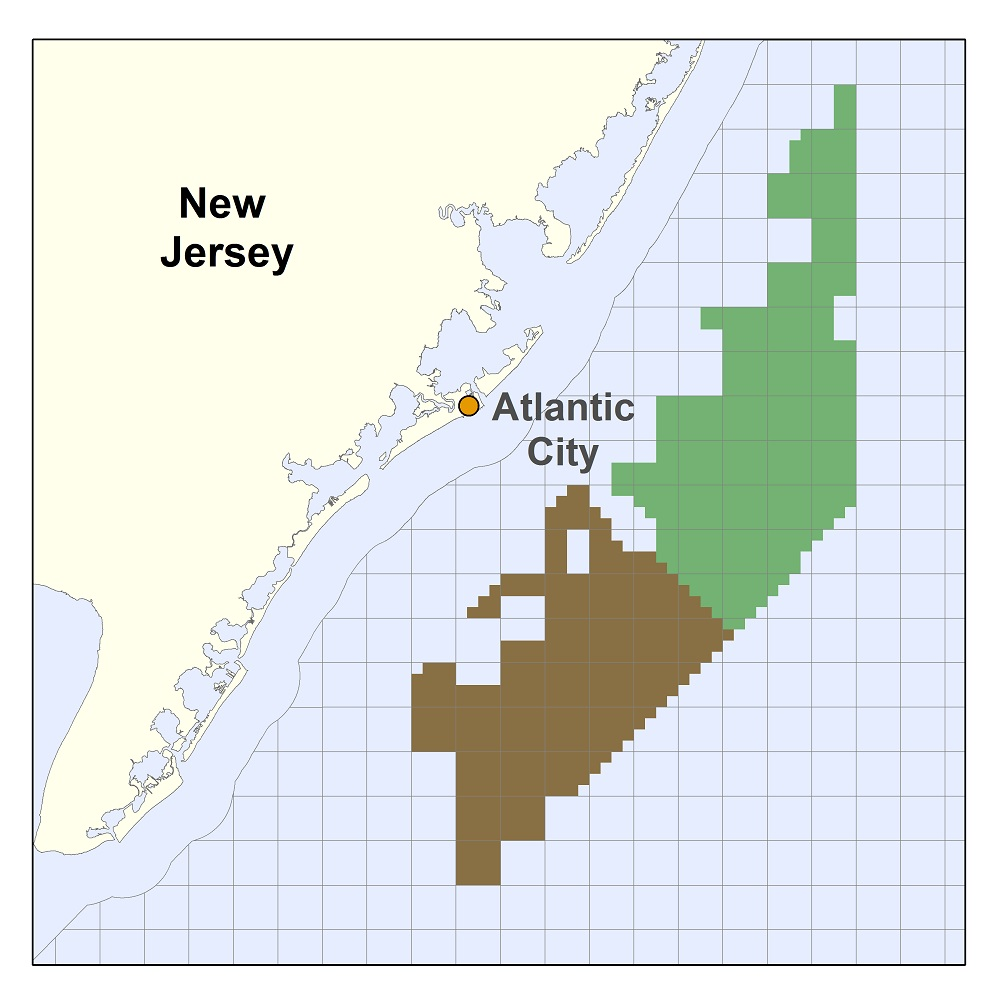 Introduction
NJ BPU Offshore Wind Rules state:
“Applications shall account for…the coincidence between time of generation for the project and peak electricity demand.”
NJ sea breeze and coastal upwelling coincident with peak electricity demand
Relative Load
Frequency
[Speaker Notes: -Sea breeze time of day (afternoon/evening) is also coincident with peak demand time of day (5-7 pm)]
Introduction
Sea breeze
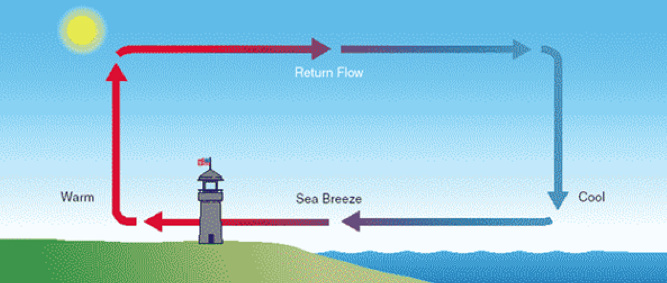 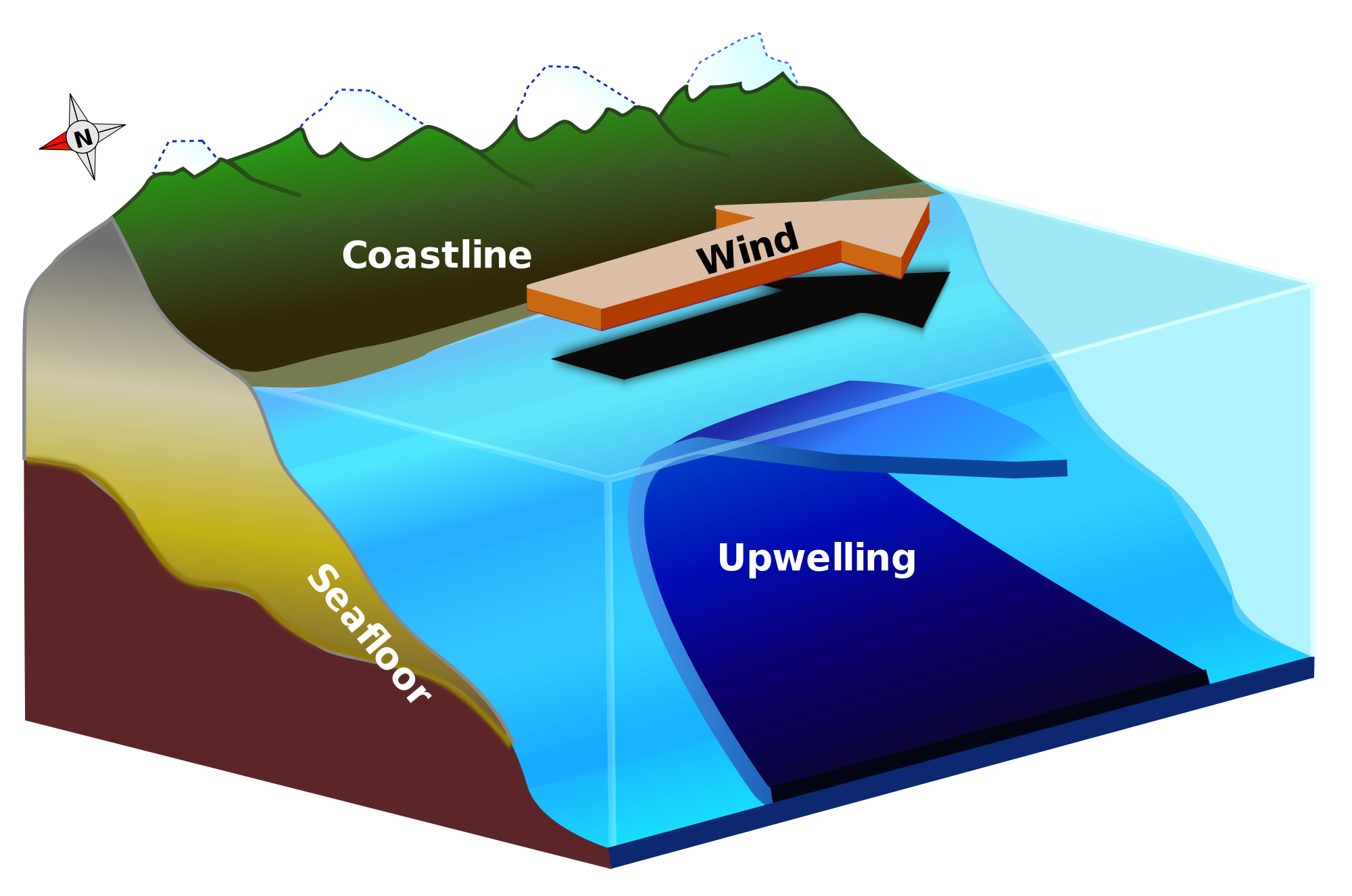 Coastal upwelling
[Speaker Notes: Cut-out speed of OSW turbines of 4 m/s (calm zone?)]
Introduction
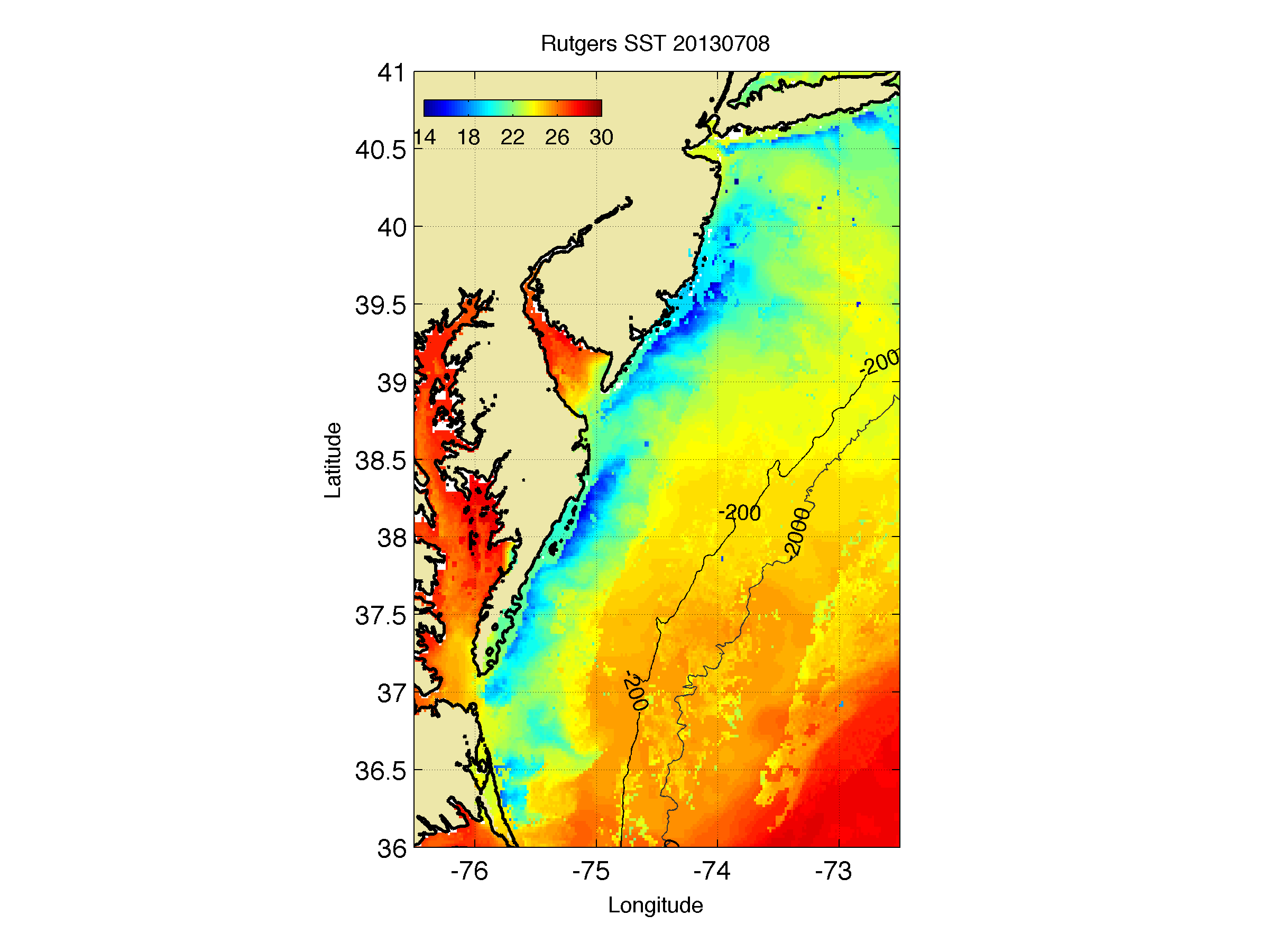 Little attention has been paid to sea breeze in offshore environment (Steele et al. 2014)
Limited to numerical simulations
Paucity of offshore obs.
Spatial scales of offshore sea breeze more difficult to distinguish, unlike onshore sea breeze where frontal boundary well defined (Simpson, 1994)
Coastal upwelling
Introduction
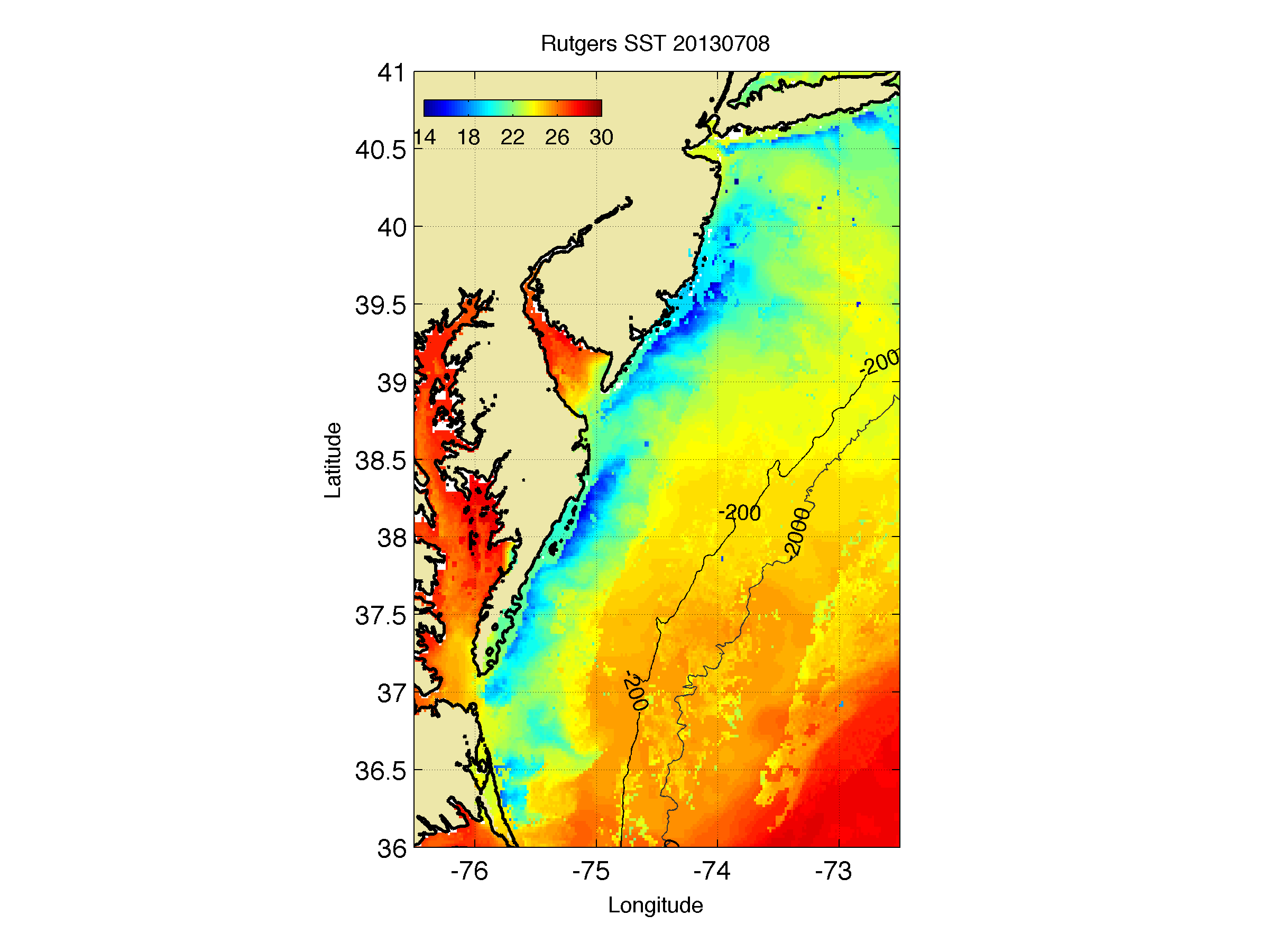 Key Questions:
What does the offshore component of the sea breeze look like? Secondary circulation (size, structure)? Offshore divergence? Calm zone?
What effect does cold coastally-upwelled water have on the coastal/offshore wind resource?
Coastal upwelling
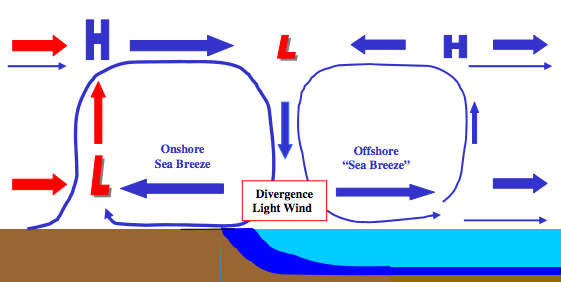 ?
Introduction
Coastal upwelling + Sea breeze Hypothesis
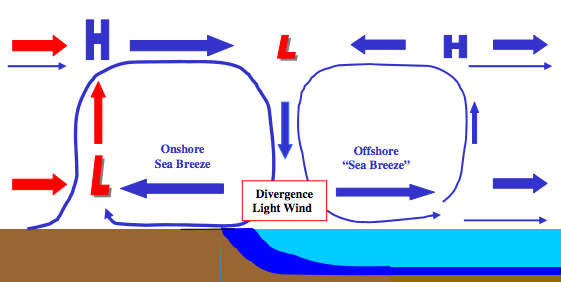 Cold upwelling
Does this occur? With or without upwelling?
Materials and Methods
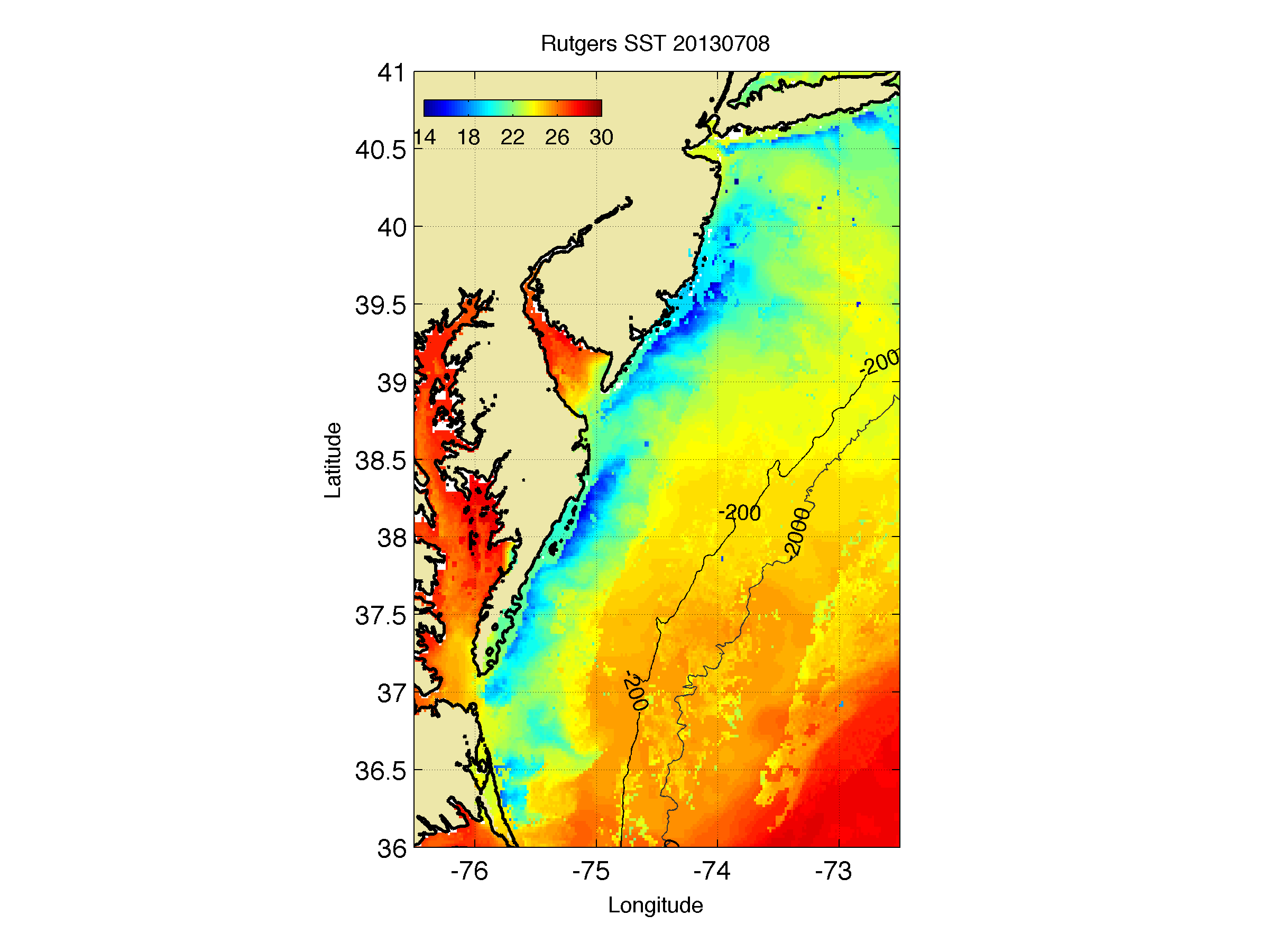 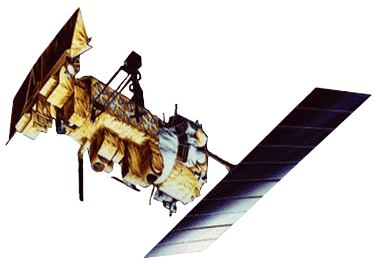 Satellite: state-of-the-science declouding and compositing technique designed by Rutgers to determine SST and resolve coastal upwelling
Model: 3km, 600m WRF-ARW 3.6.1; YSU PBL;  MM5 Monin-Obukhov surface layer
Advantages (vs. offshore met tower): cost, spatial variability, prediction
Sea Breeze Cases:
April 27, 2013: pure, no upwelling
Aug 13, 2012: pure, upwelling
Aug 13, 2012: pure, remove upwelling
Coastal upwelling
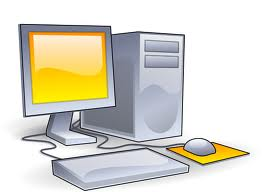 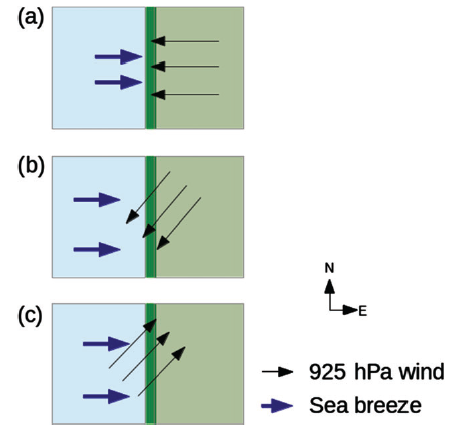 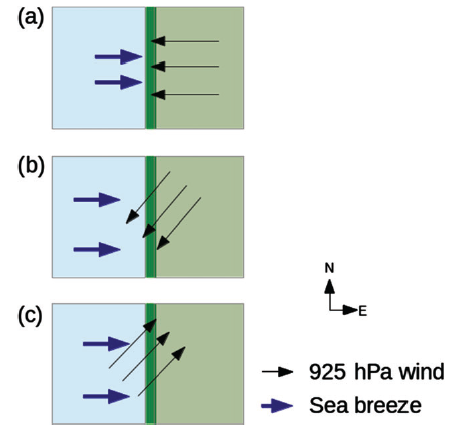 Backdoor
Corkscrew
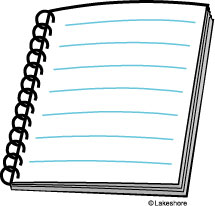 Pure
[Speaker Notes: Satellite: High res in space and time
Previous satellite SST products low in spatial or temporal resolution and are often warmest pixel composites for declouding; cannot resolve coastal upwelling
SST product is IR/near IR (AVHRR); SPoRT is IR/near IR as well
Model: NAM12km for boundary conditions
Cases: largest and longest lasting upwelling in NJ 2012-2014
20140731 case has similar ambient (outside upwelling) water T to 20130707]
Materials and Methods
Criteria for cases:
June-August (peak load)
Pure sea breeze
largest gradient wind component perpendicular to the coast and in the offshore direction (257-345 degrees)
12Z for synoptic 925mb (gradient) winds
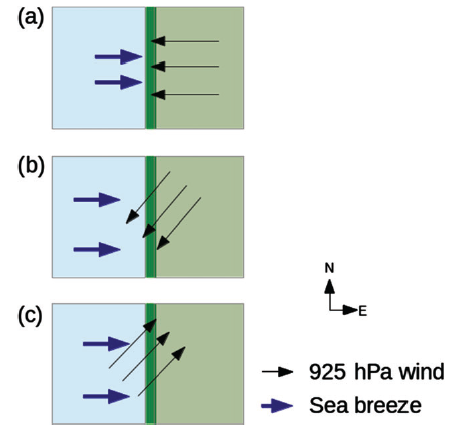 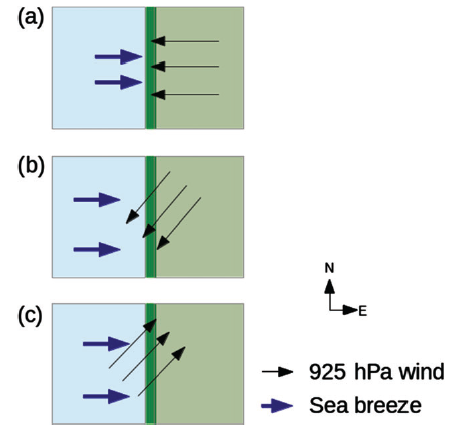 Backdoor
Corkscrew
Pure
Cases:1. April 27, 2013: pure, no upwelling
SST (°C)
925mb winds (m s-1)
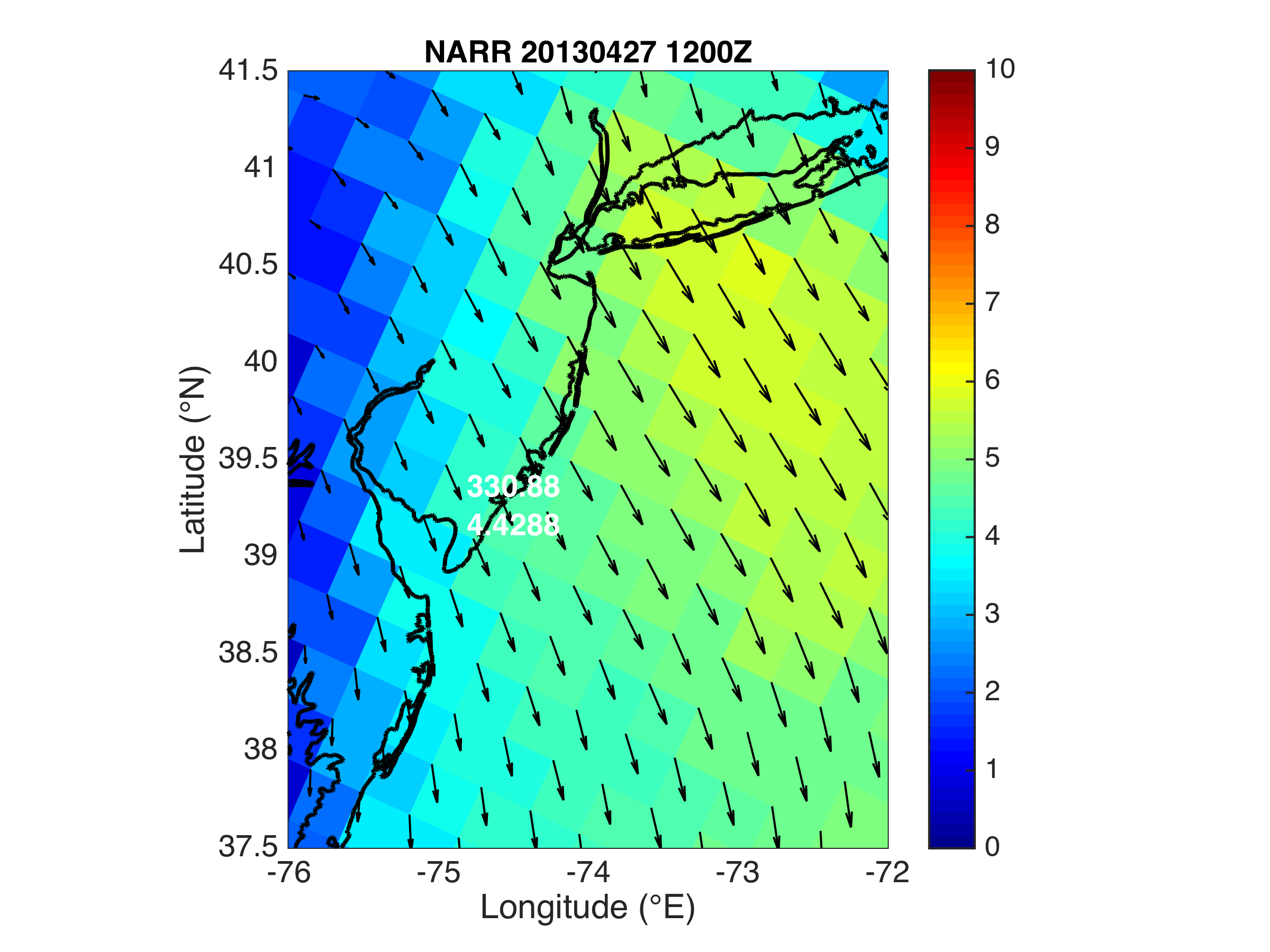 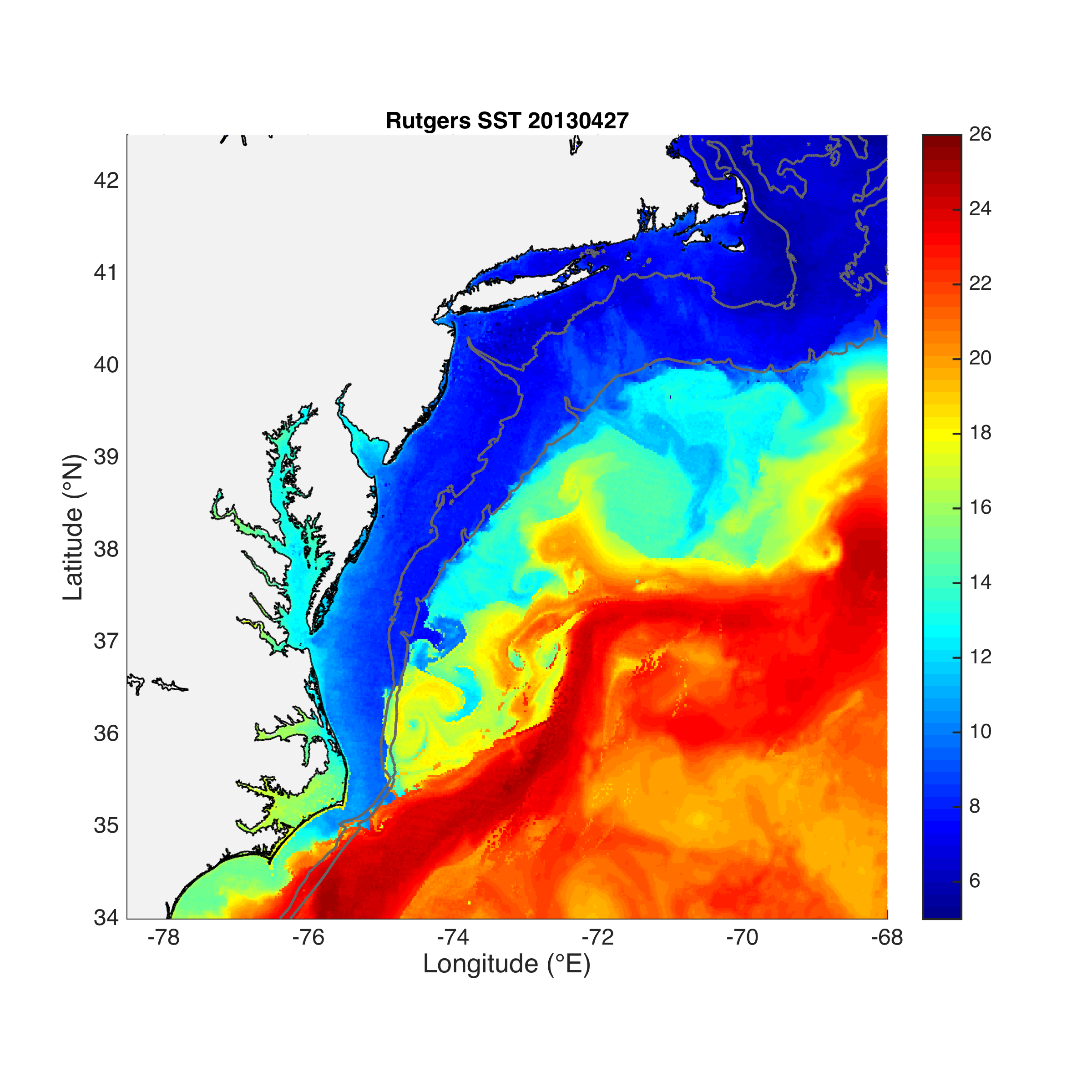 [Speaker Notes: Pure: (257-345 degrees)]
Cases:1. April 27, 2013: pure, no upwelling
SST (°C)
925mb winds (m s-1)
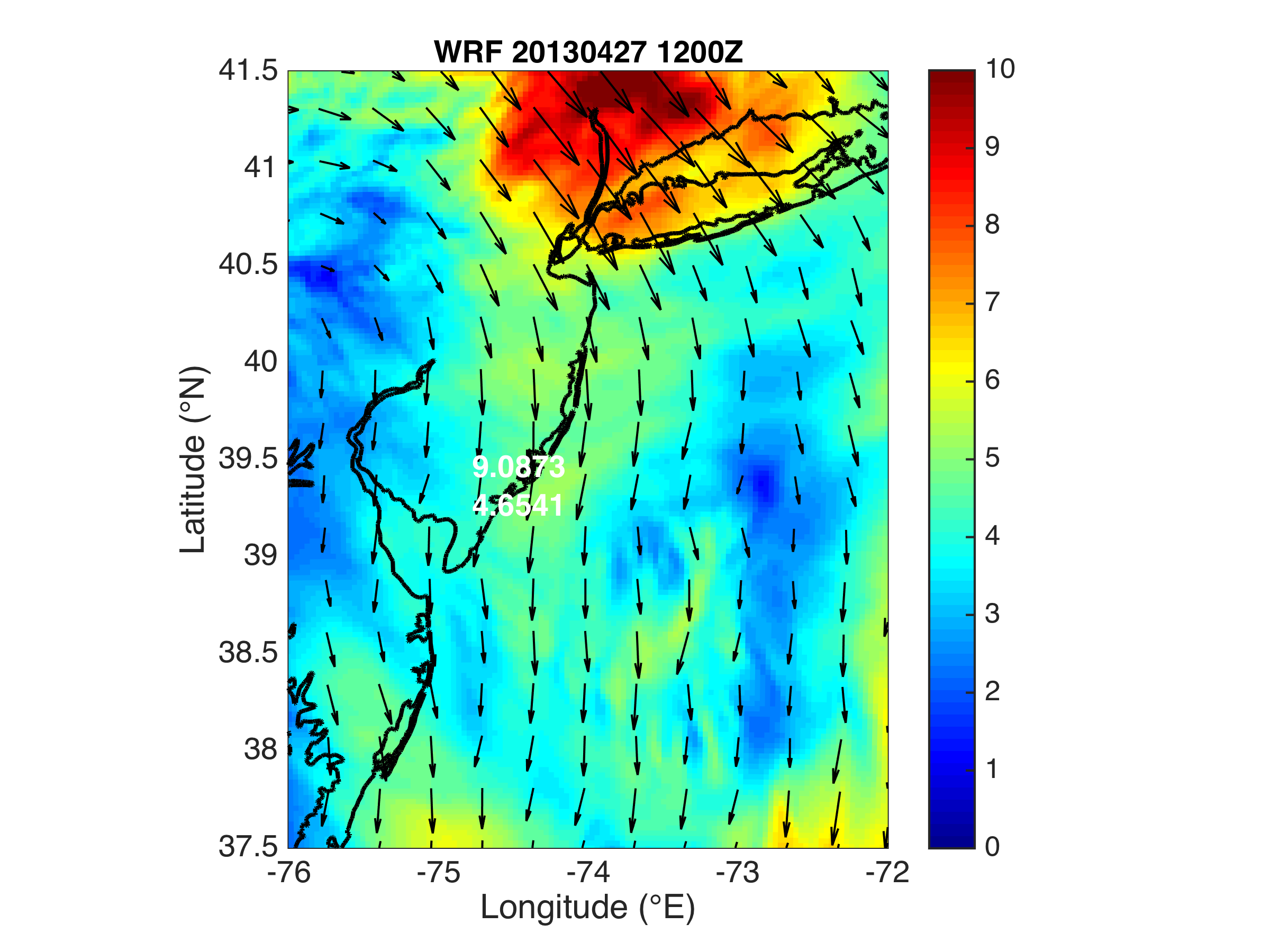 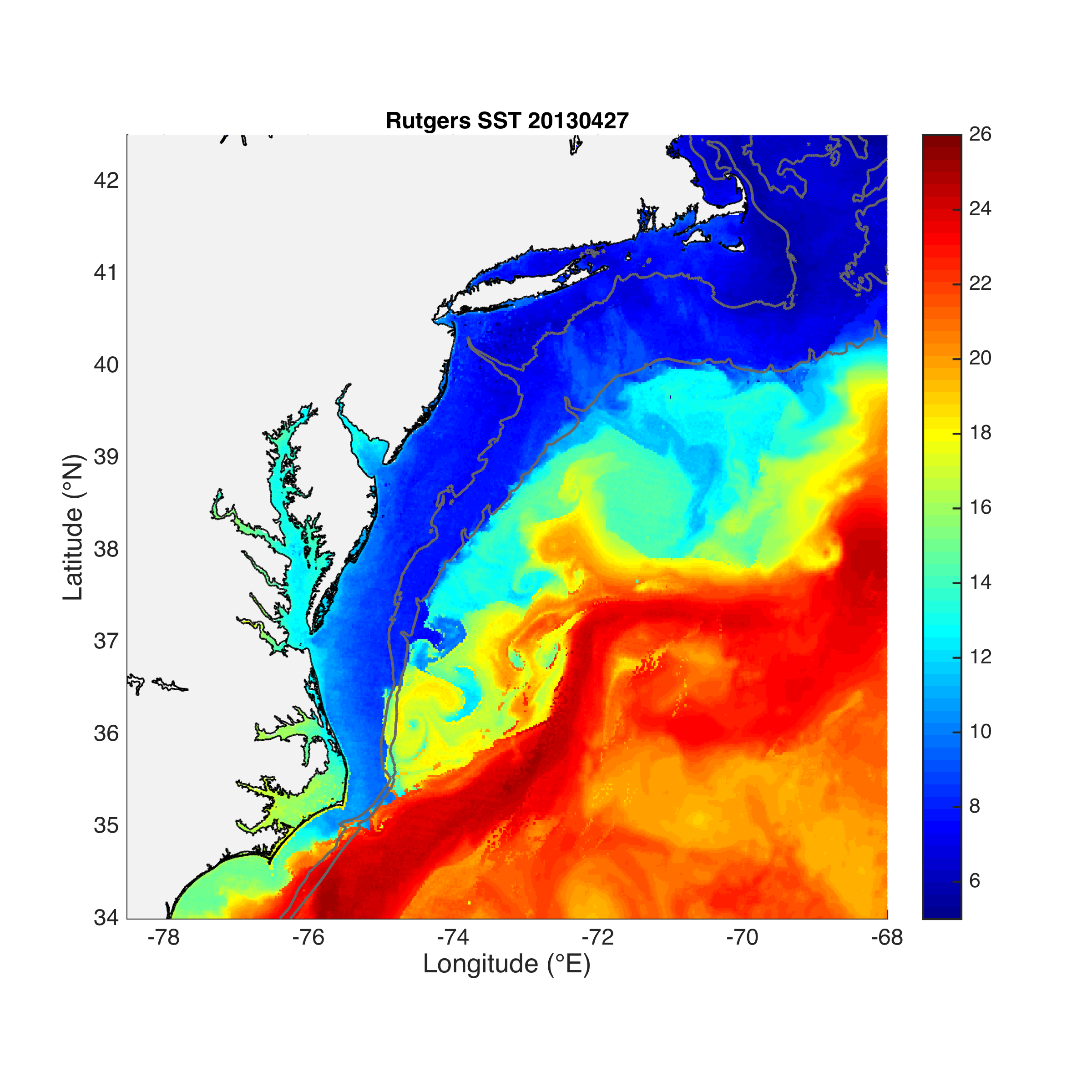 [Speaker Notes: Pure: (257-345 degrees)]
Cases:1. April 27, 2013: pure, no upwelling
SST (°C)
925mb winds (m s-1)
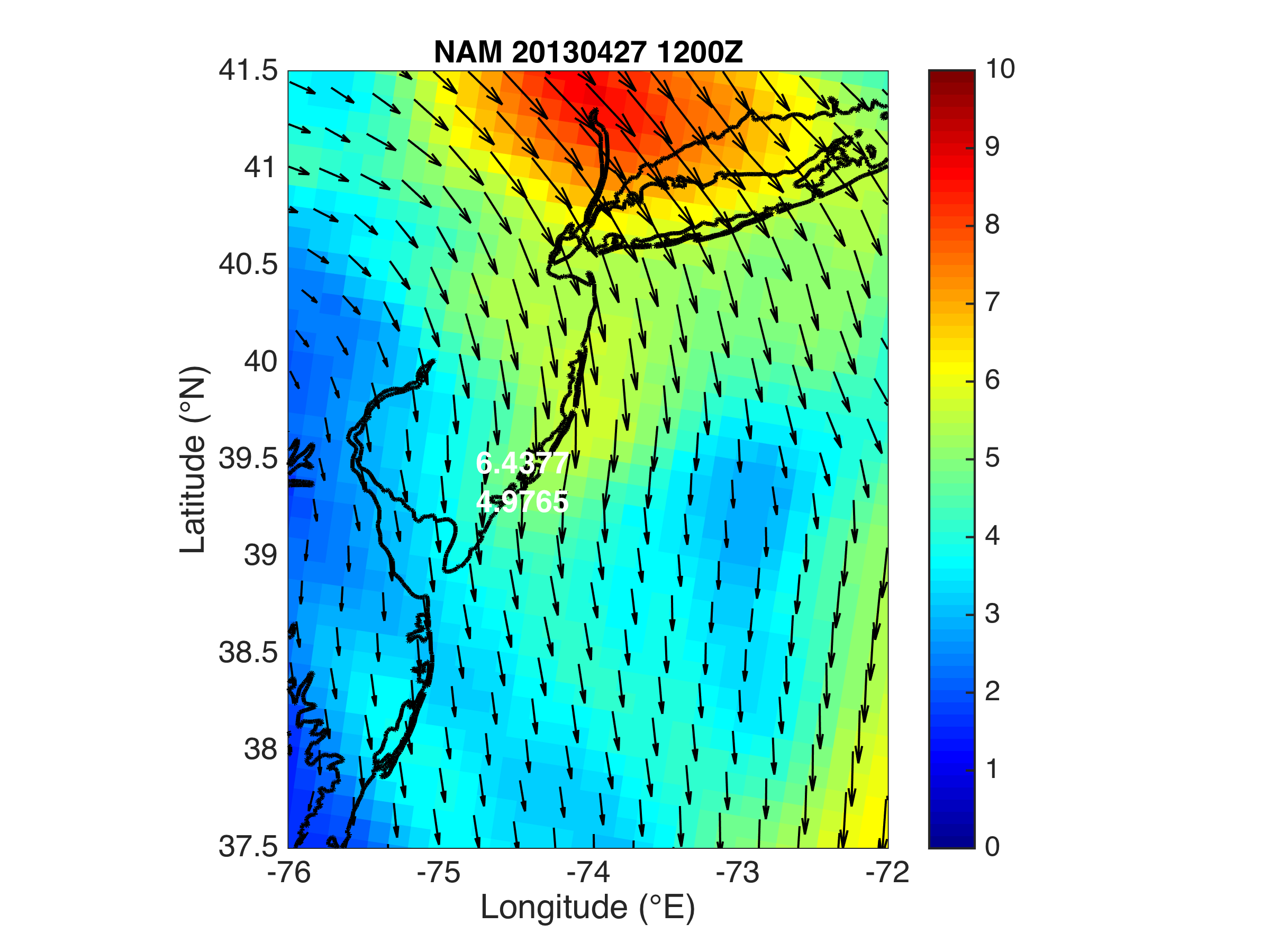 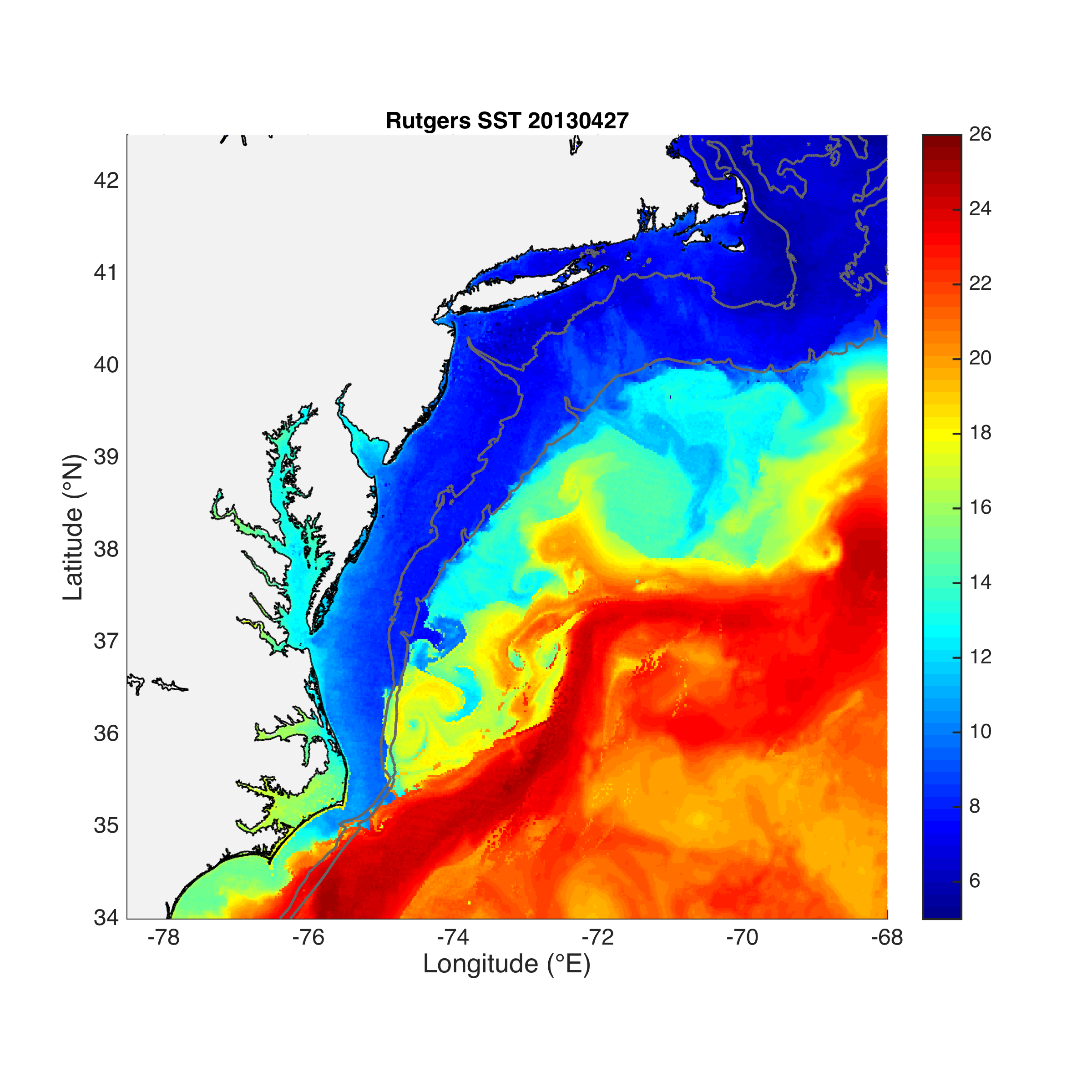 [Speaker Notes: Pure: (257-345 degrees)]
1. April 27, 2013: pure, no upwelling
NEXRAD radar
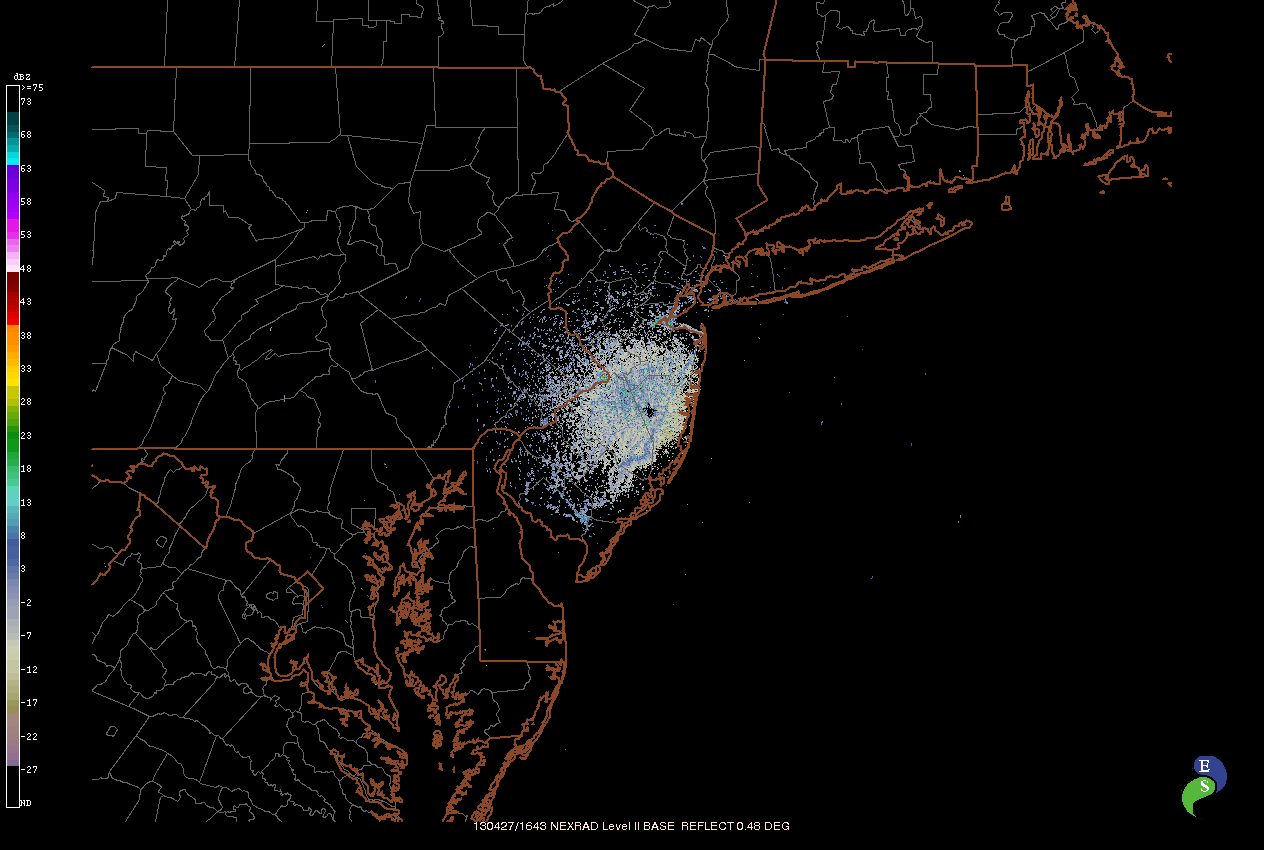 1. April 27, 2013: pure, no upwelling
NEXRAD radar
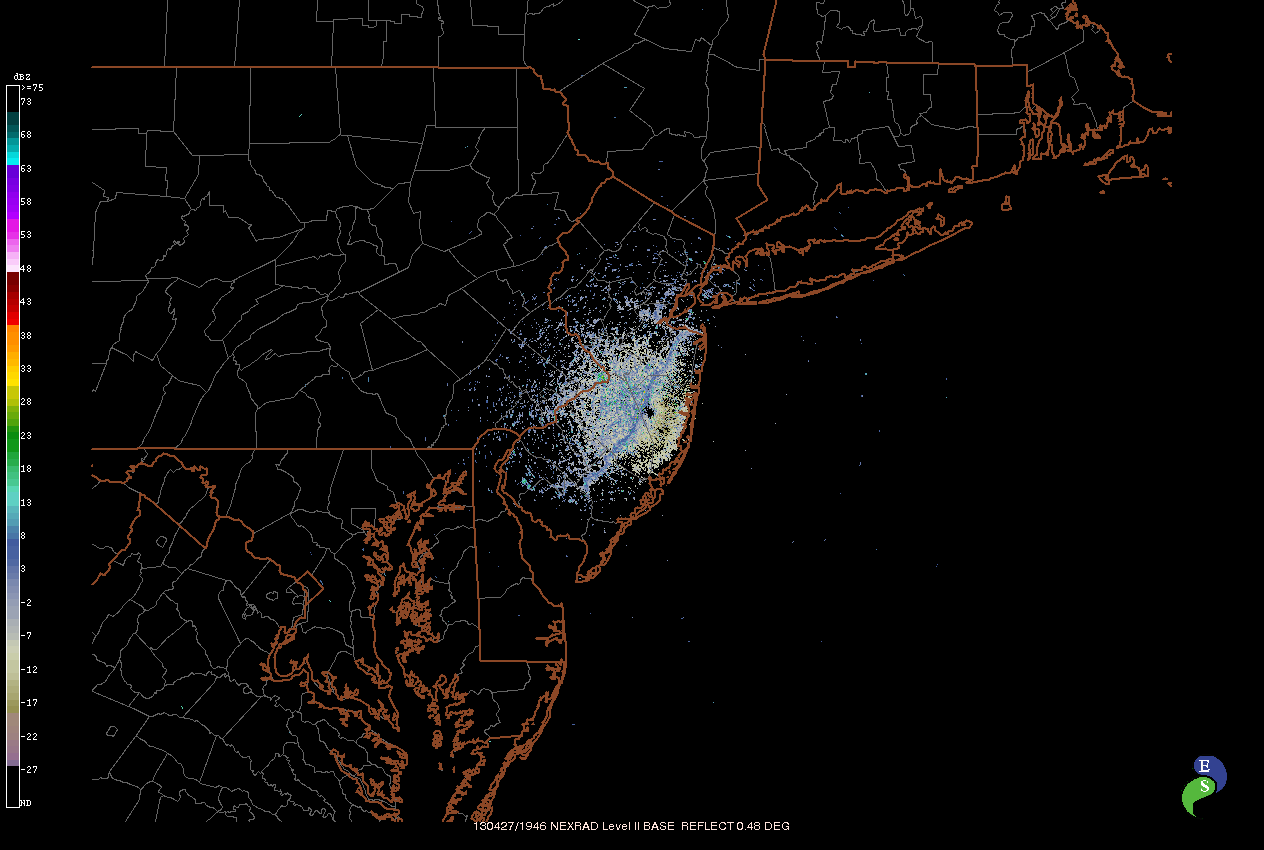 1. April 27, 2013: pure, no upwelling
NEXRAD radar
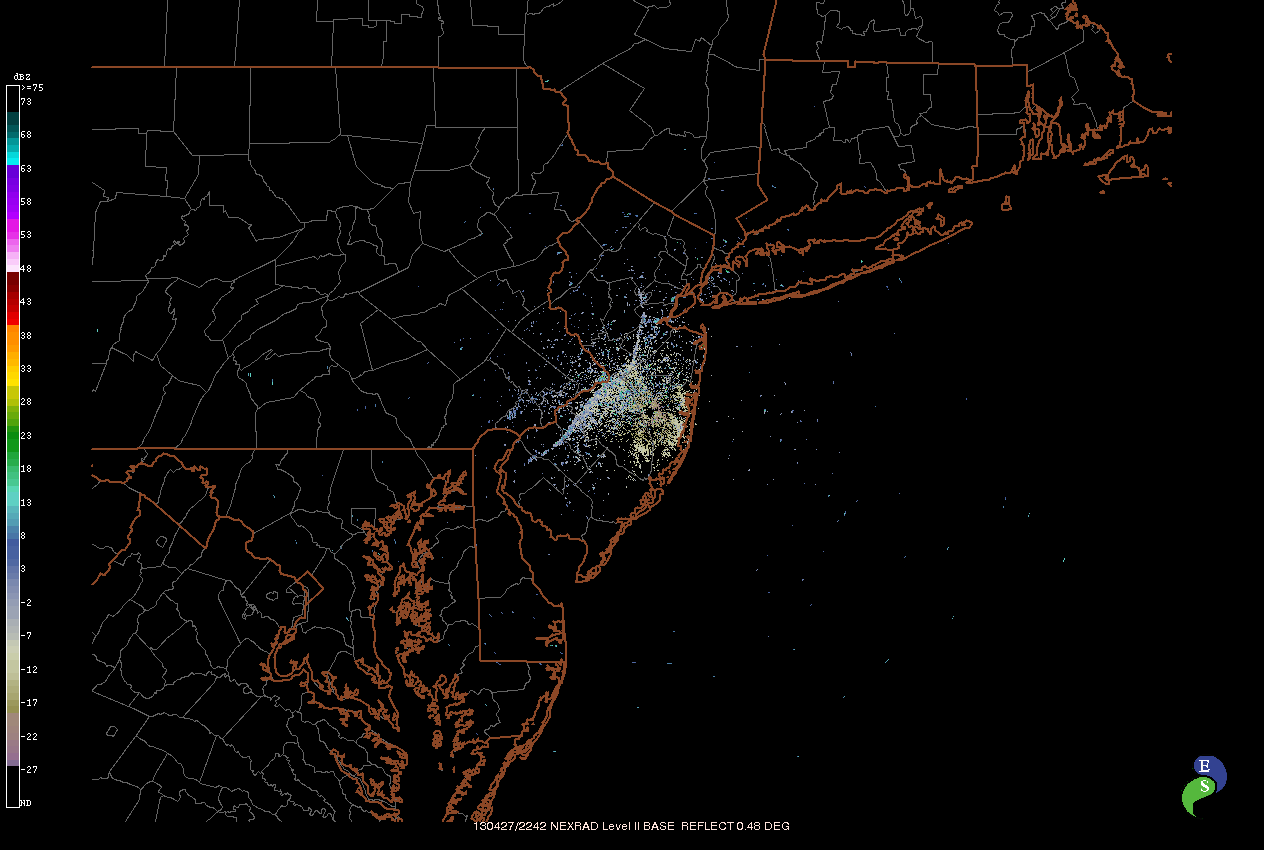 Cases:2. August 13, 2012: pure, upwelling
SST (°C)
925mb winds (m s-1)
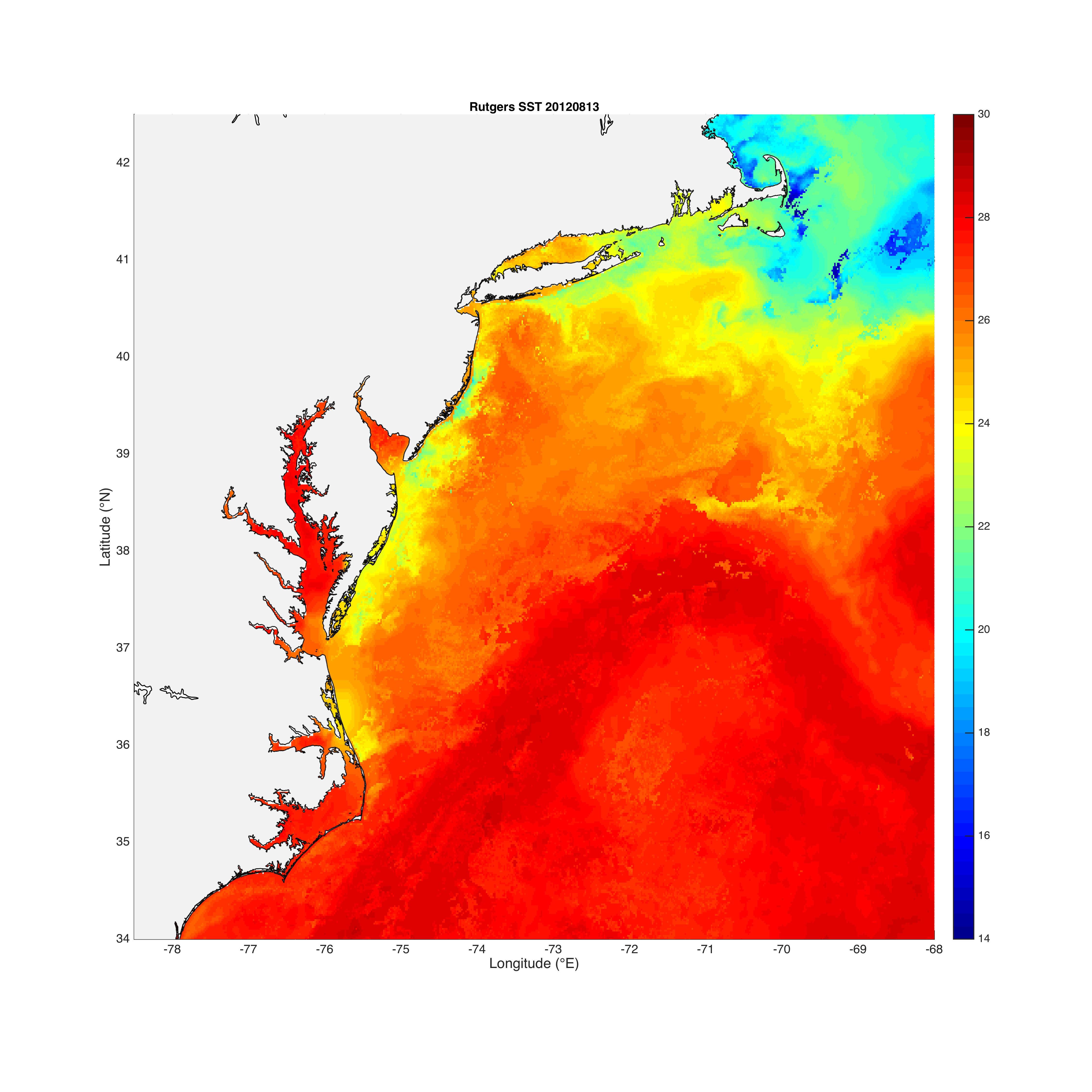 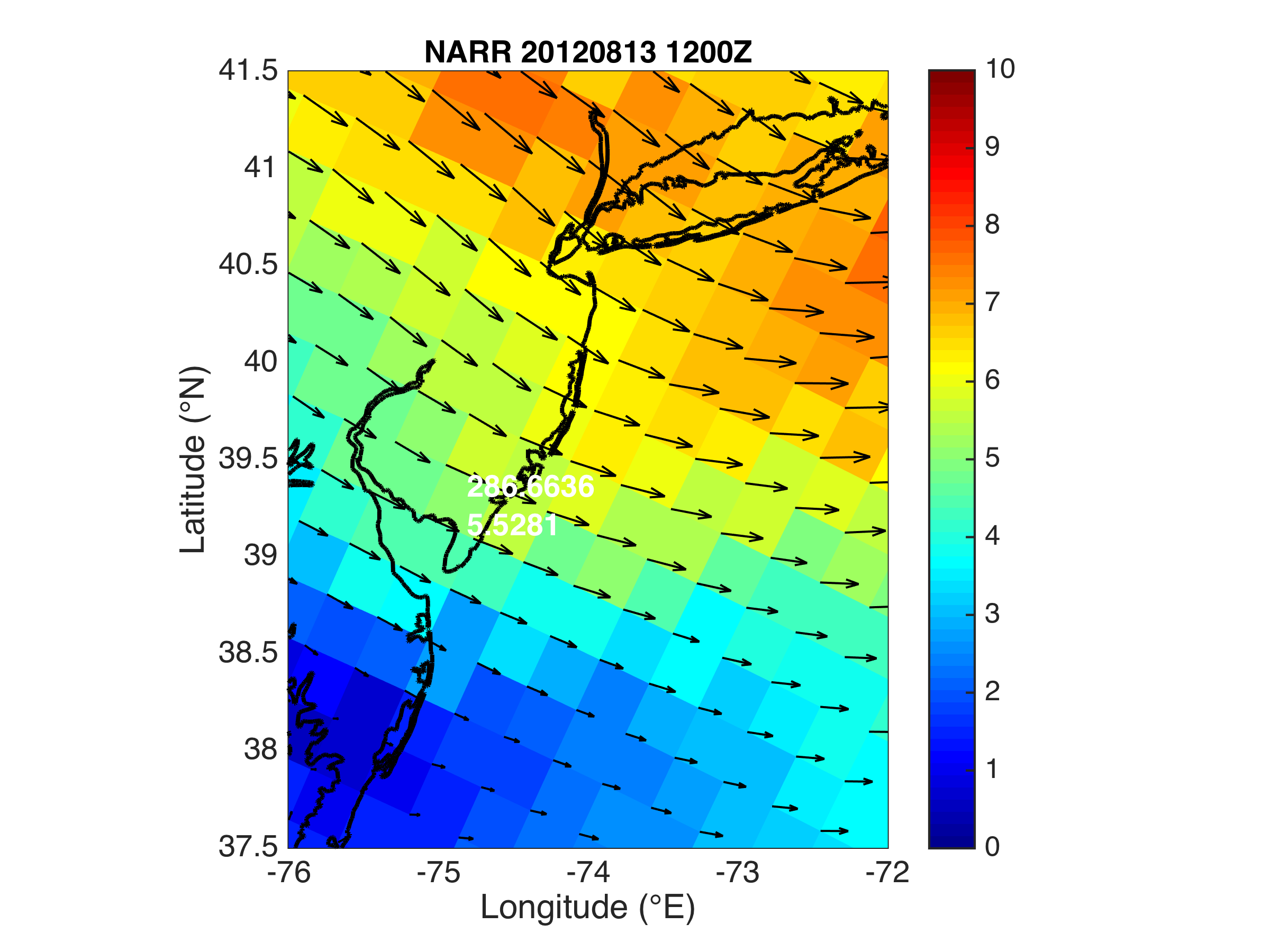 [Speaker Notes: Pure: (257-345 degrees)]
Cases:2. August 13, 2012: pure, upwelling
SST (°C)
925mb winds (m s-1)
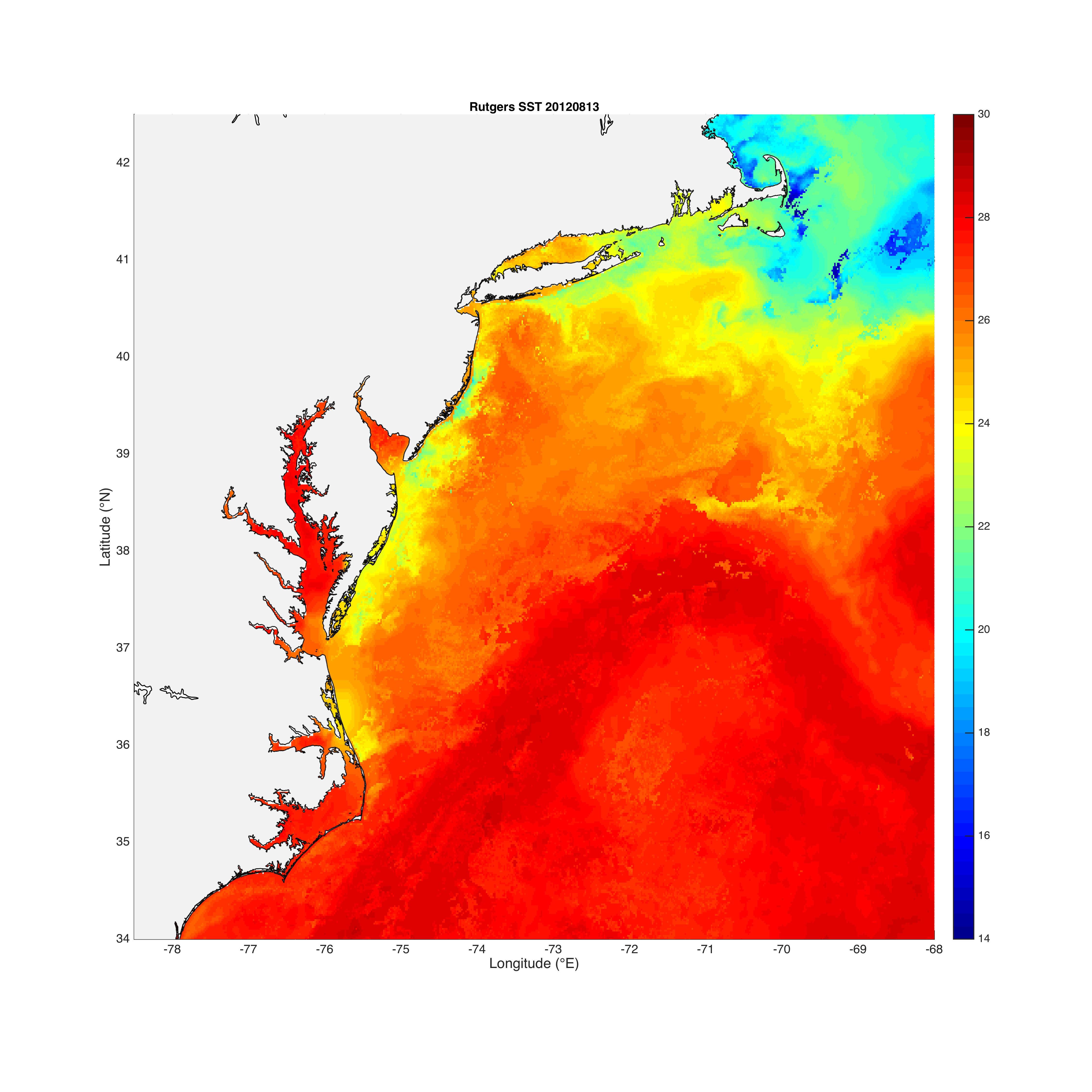 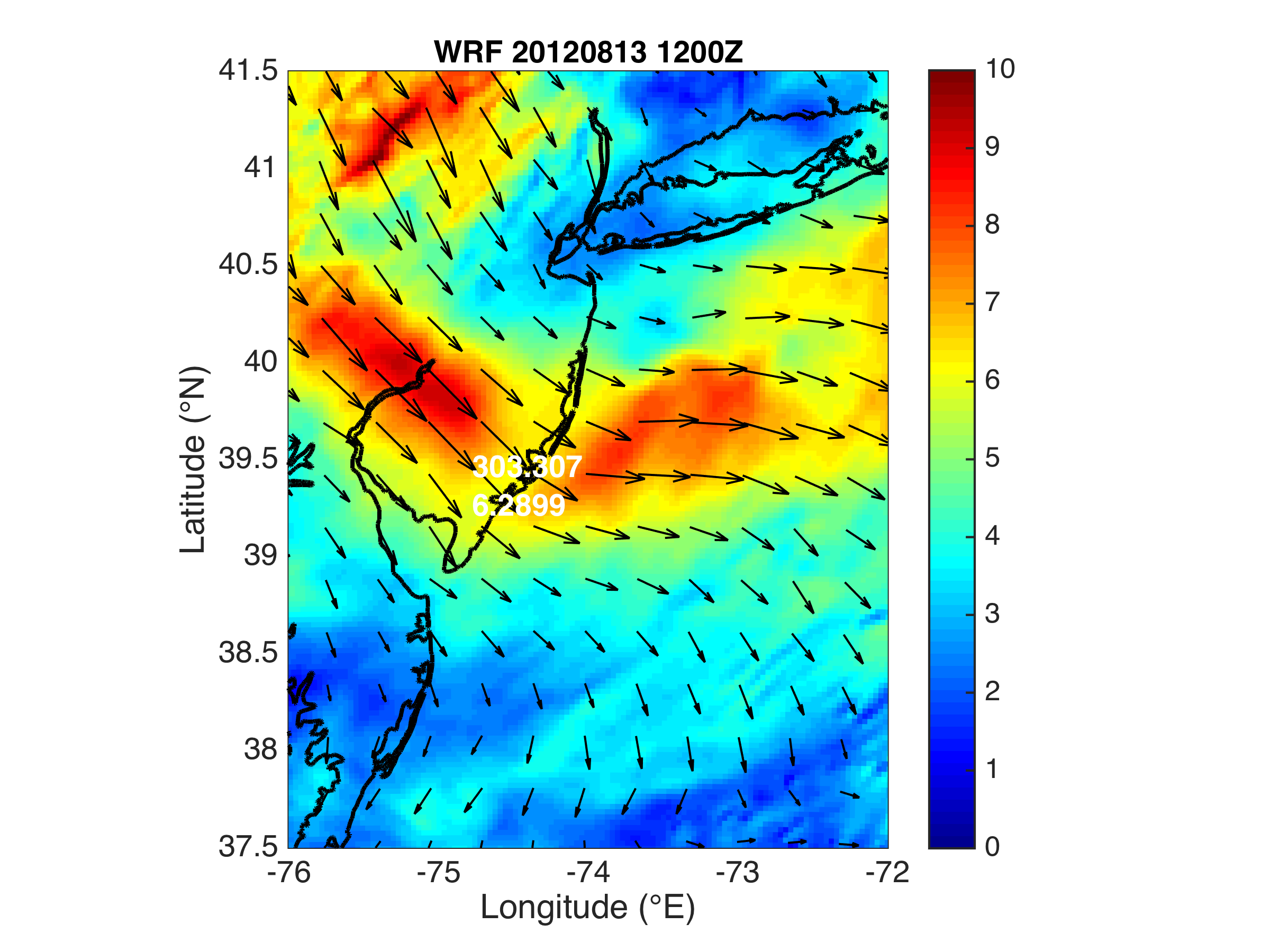 [Speaker Notes: Pure: (257-345 degrees)]
Cases:2. August 13, 2012: pure, upwelling
SST (°C)
925mb winds (m s-1)
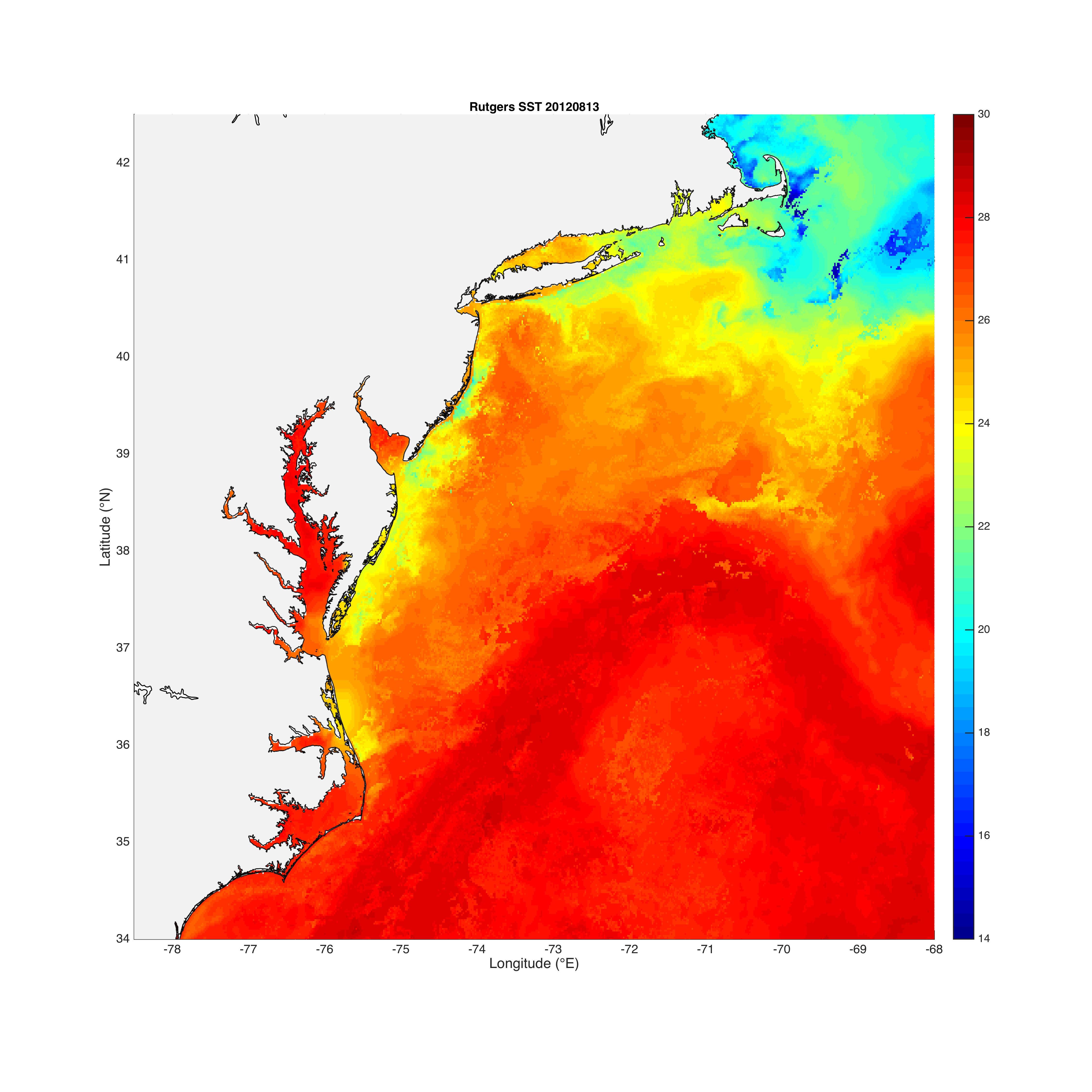 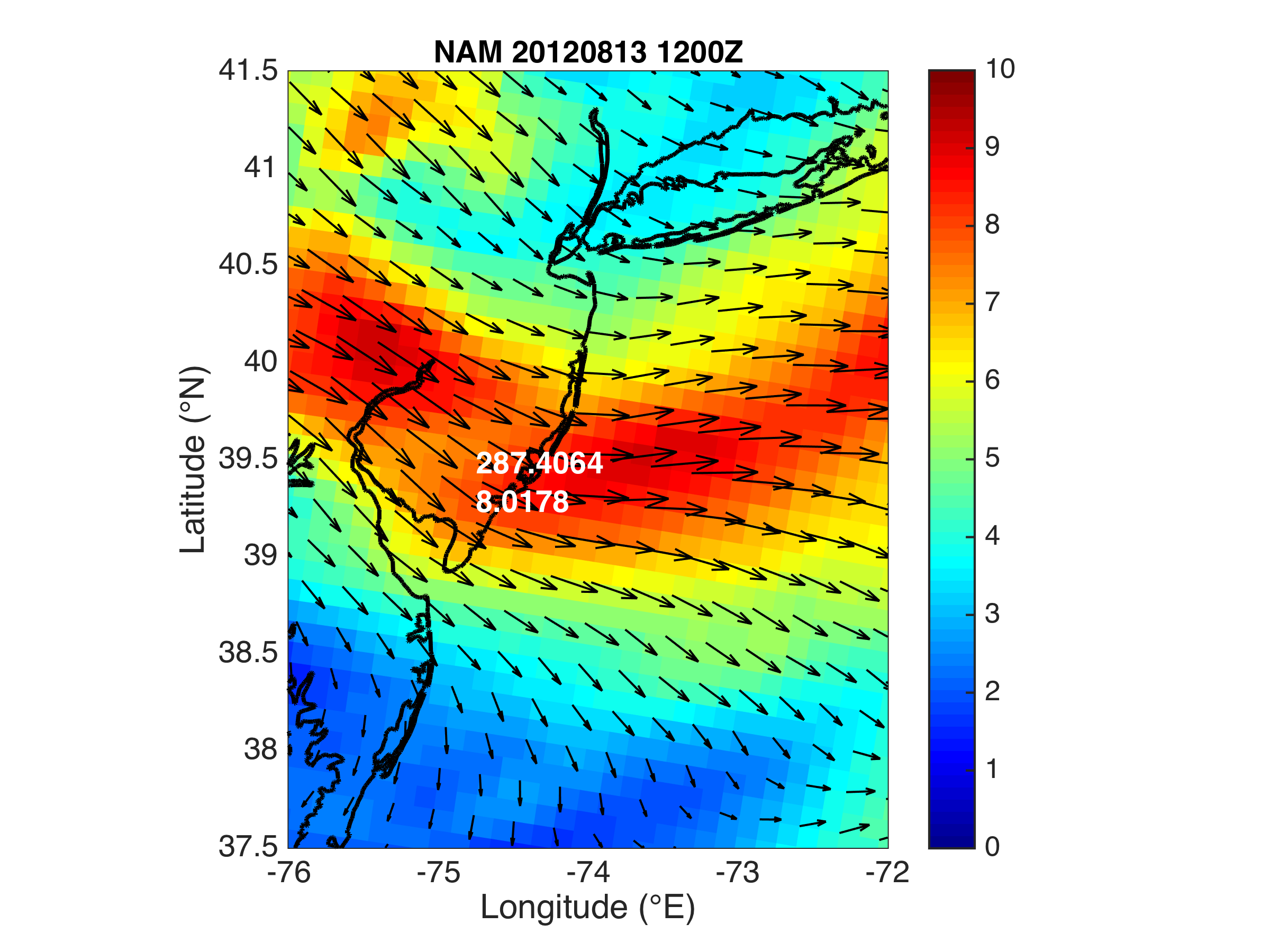 [Speaker Notes: Pure: (257-345 degrees)]
2. August 13, 2012: pure, upwelling
NEXRAD radar
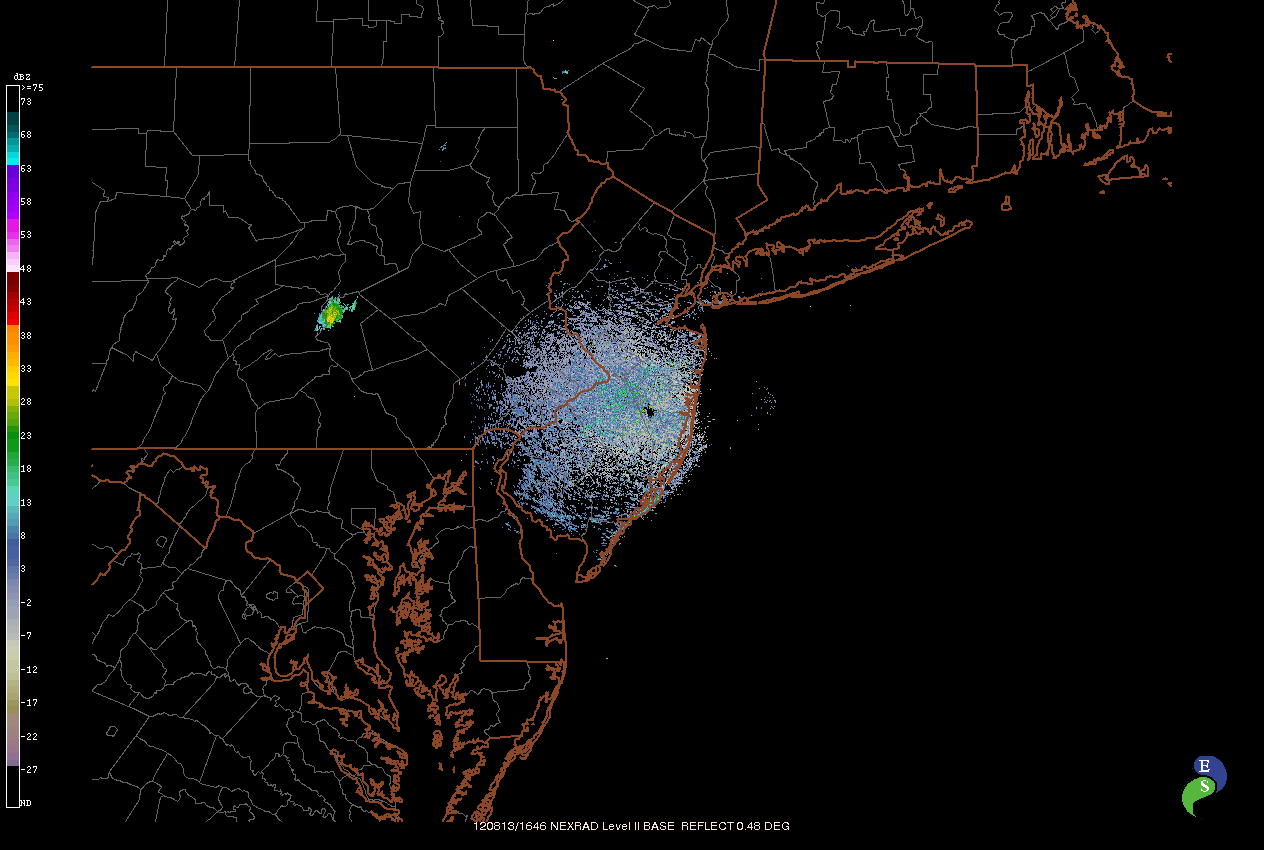 2. August 13, 2012: pure, upwelling
NEXRAD radar
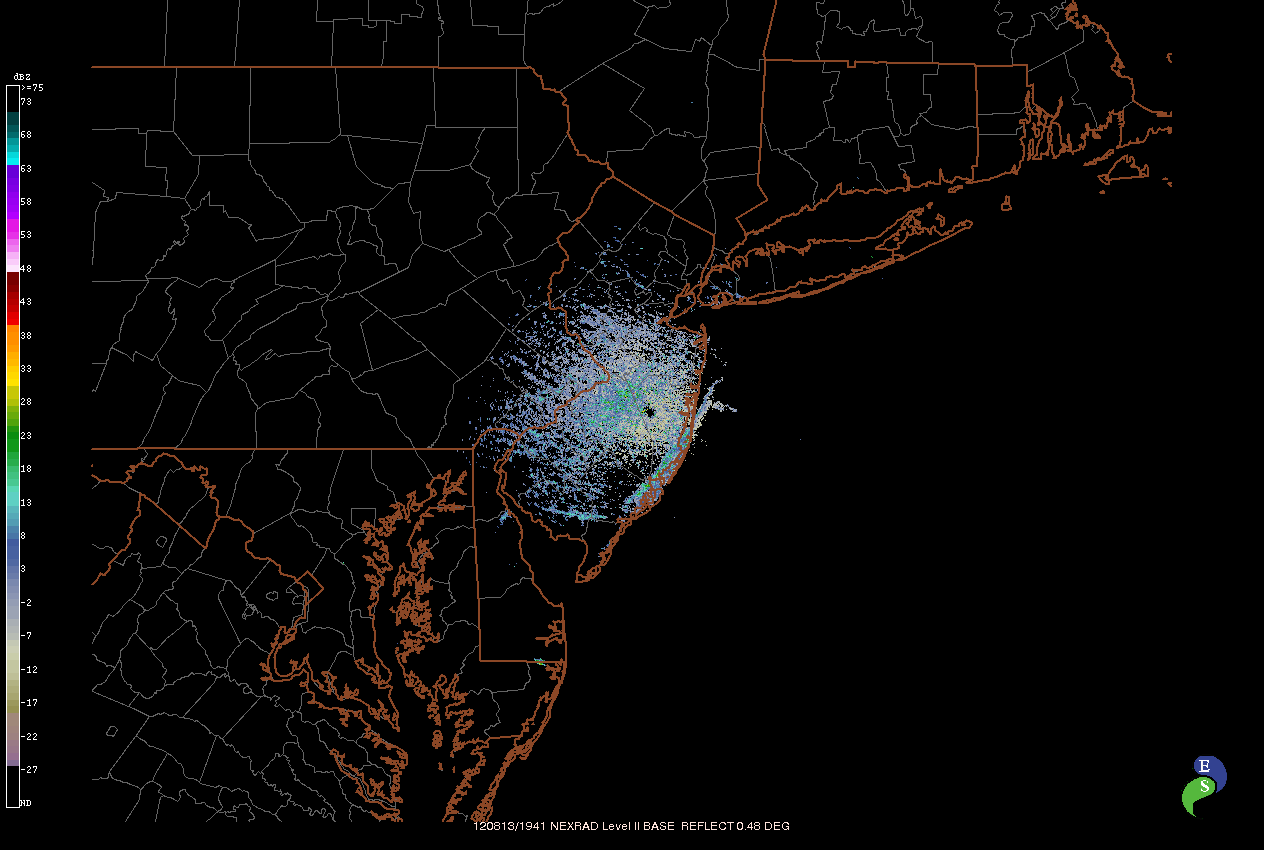 2. August 13, 2012: pure, upwelling
NEXRAD radar
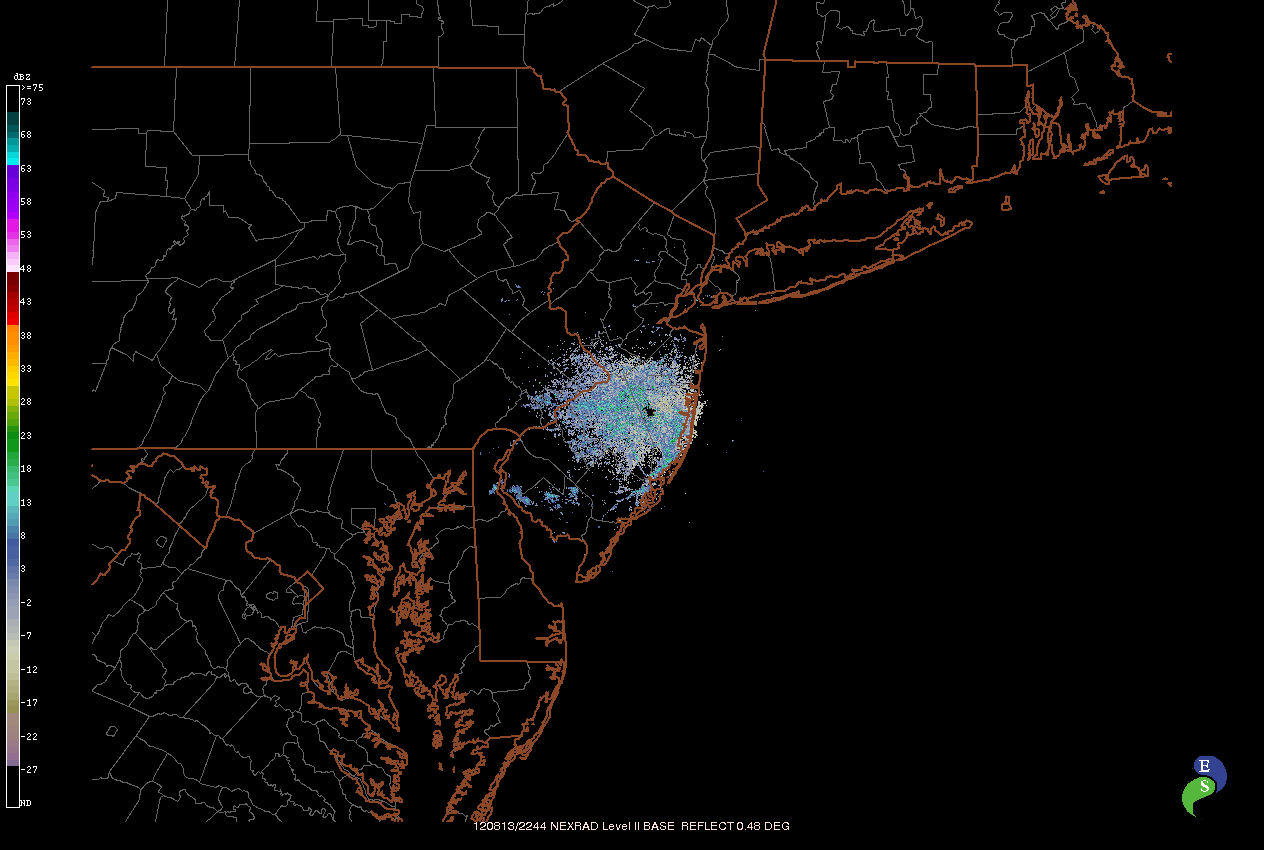 Cases:3. August 13, 2012: pure, remove upwelling
SST (°C)
925mb winds (m s-1)
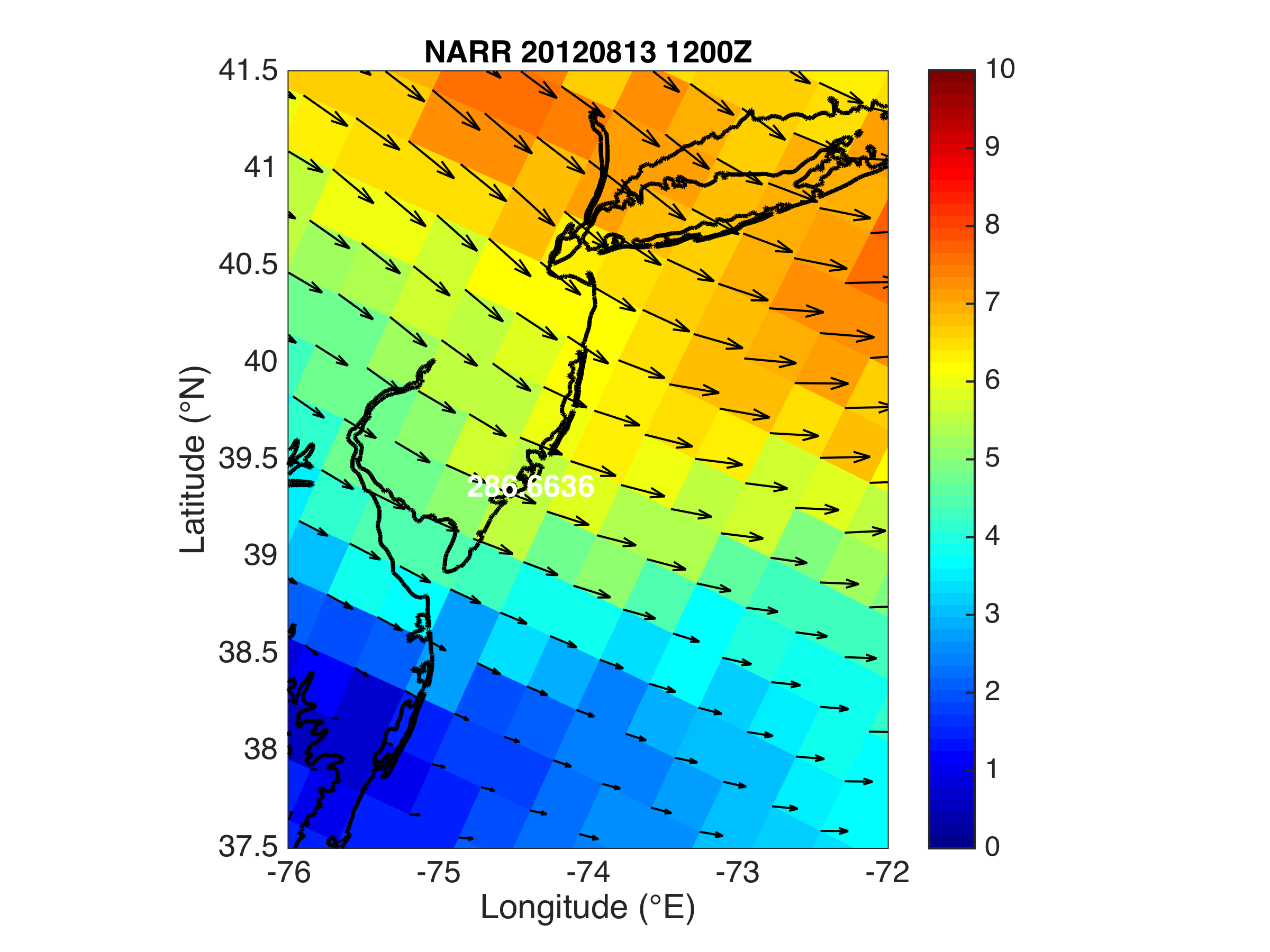 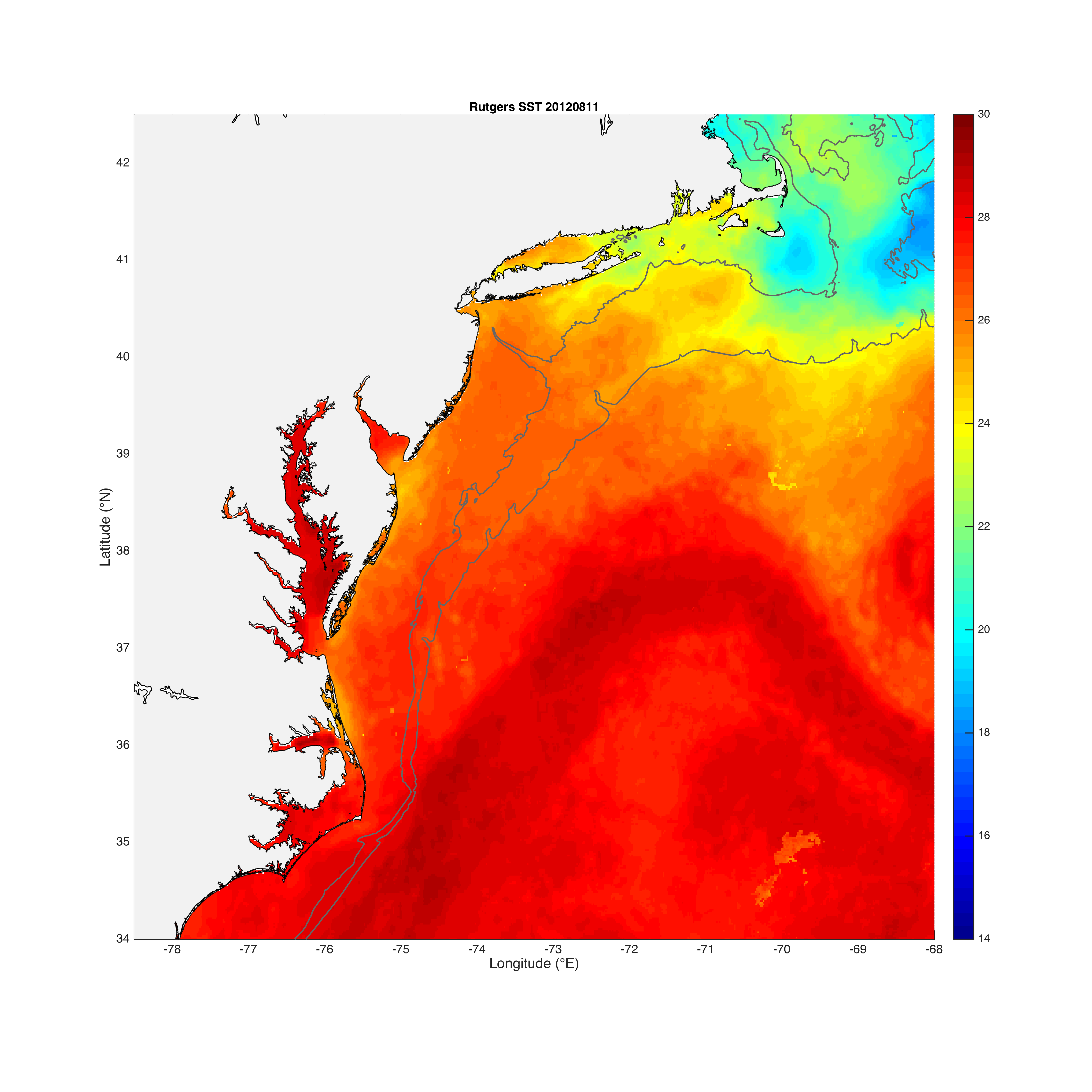 [Speaker Notes: Pure: (257-345 degrees)]
Methods
Lagrangian Coherent Structures (LCSs)
LCSs are boundaries in a fluid that distinguish regions of differing dynamics (e.g. eddies, jets, fronts)
Particles move away from and along a repelling LCS (A), aggregate and move along attracting LCSs (B)
LCS maps identify convergence and divergence in a fluid flow (e.g. sea breeze)
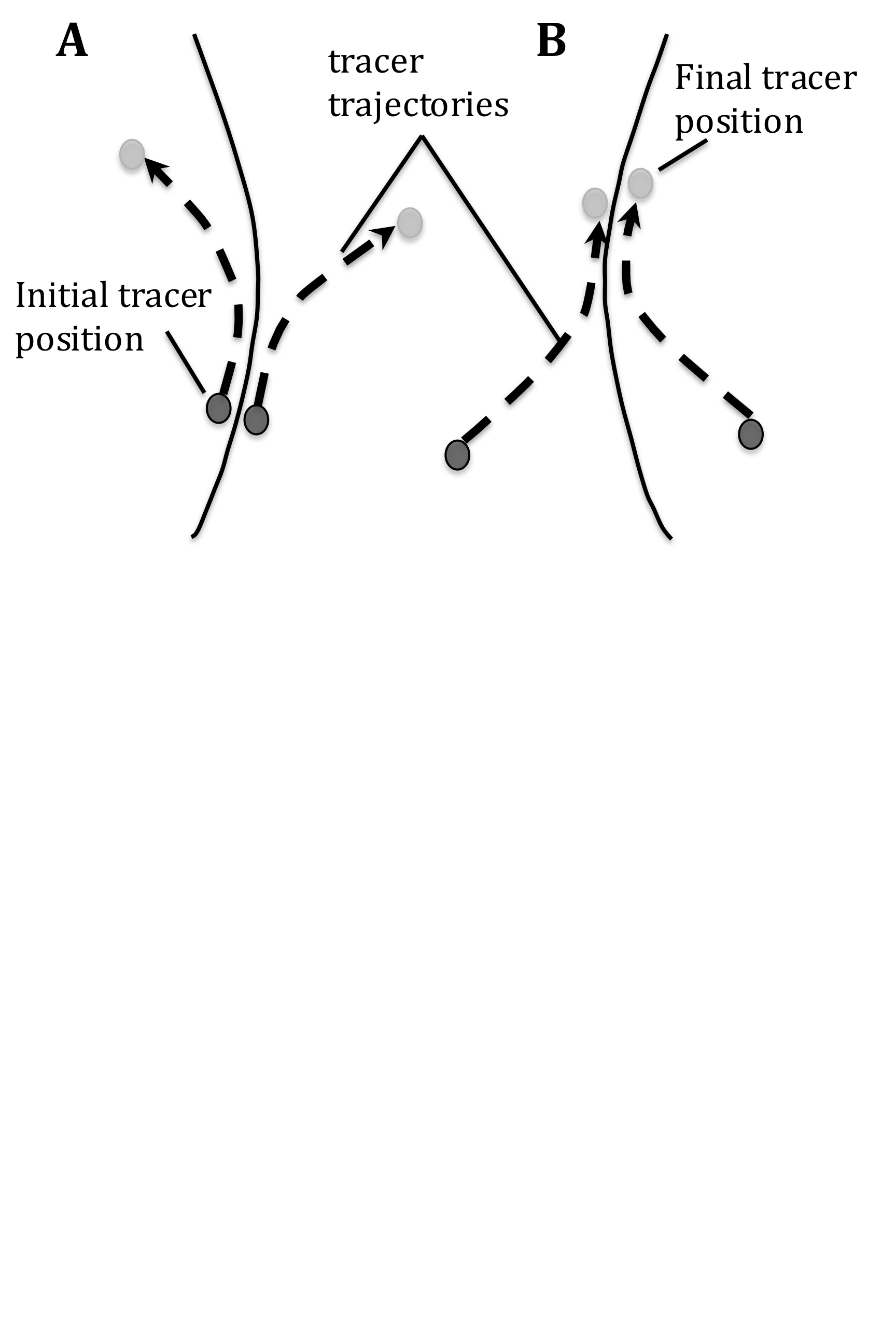 Methods
Benefits of LCS
The Lagrangian measures are advantageous as they are frame independent and robust with respect to localized noise in the data.
Additionally, LCS analysis 	reveals coherent structures in more detail and with better clarity than streamline plots generated from 2D wind retrieval (Chan and Shao 2007; Tang et al. 2011)
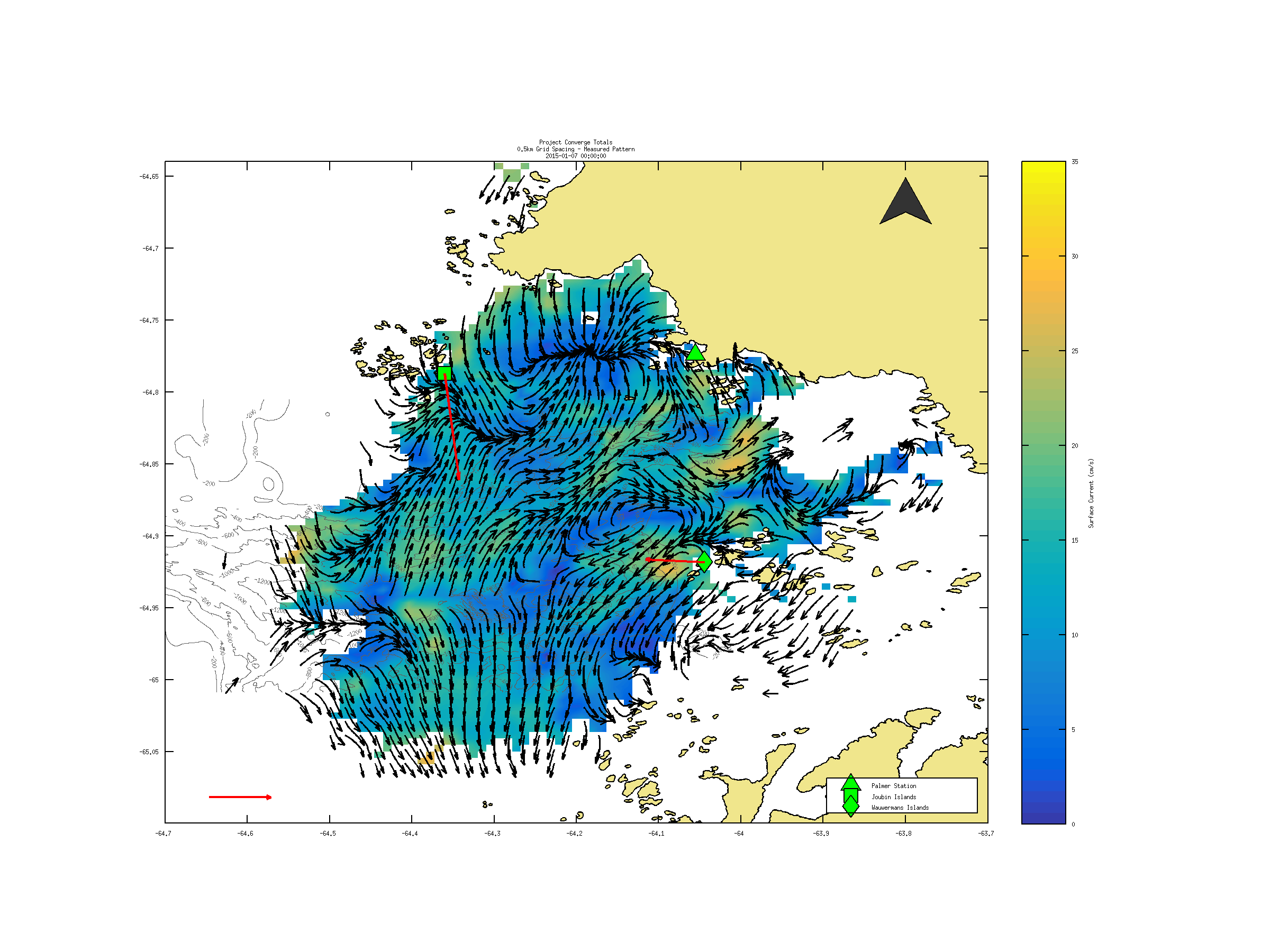 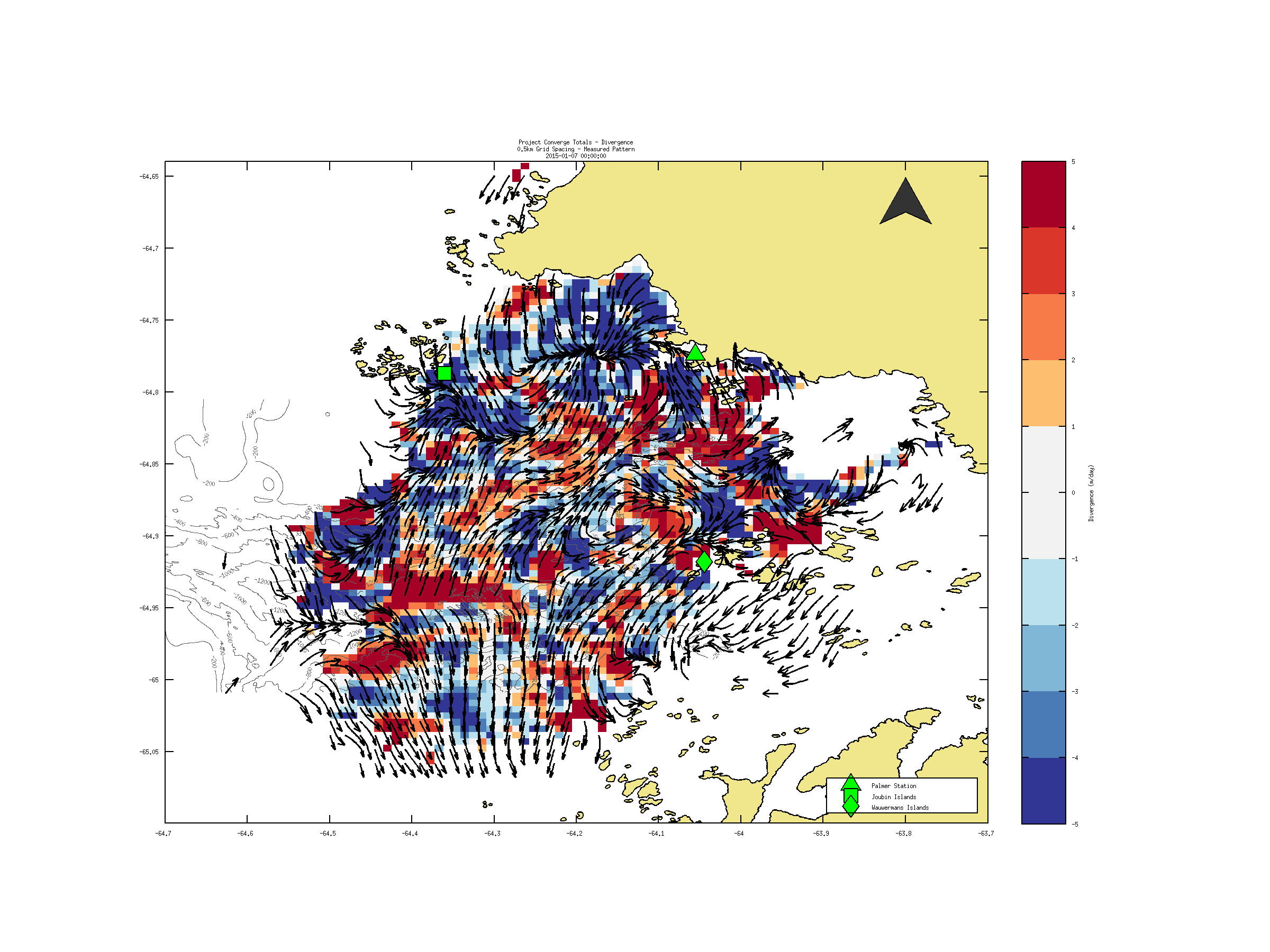 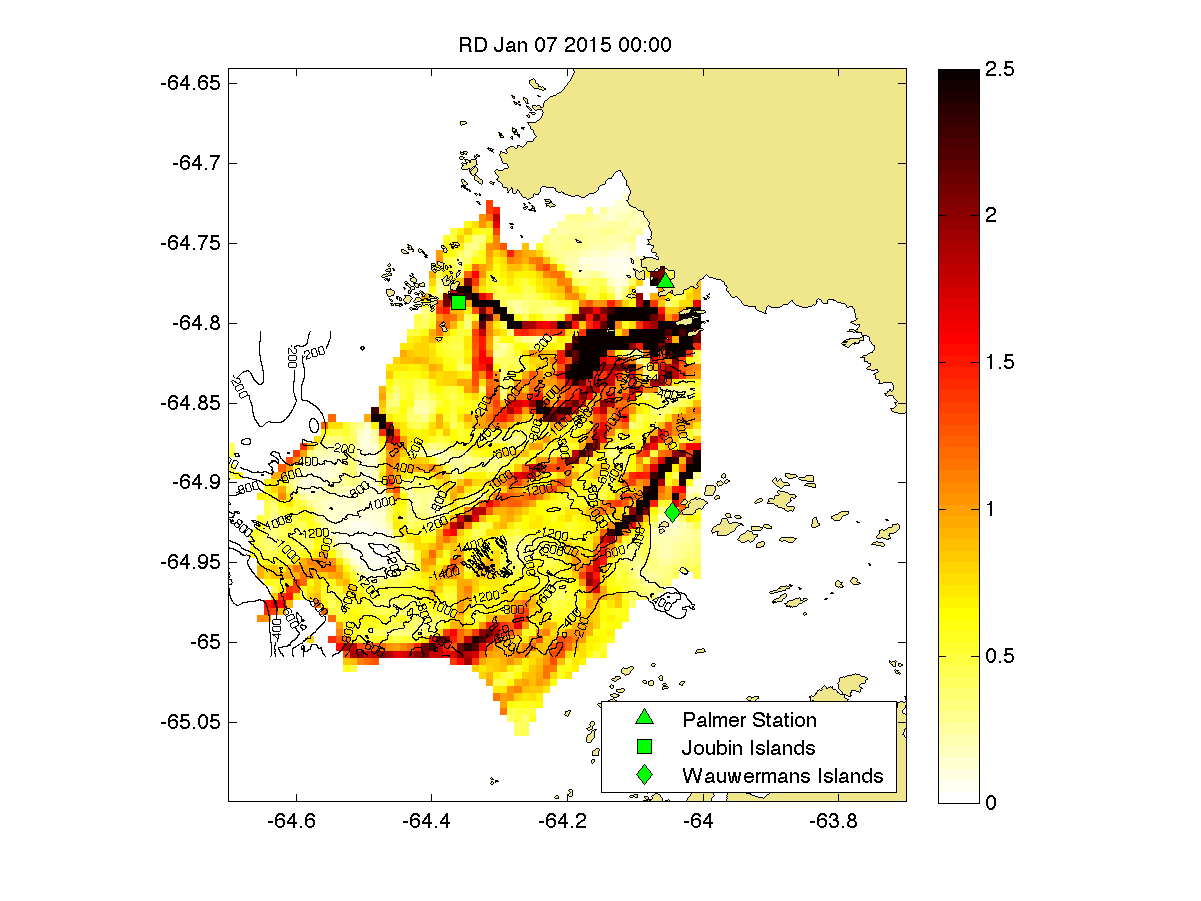 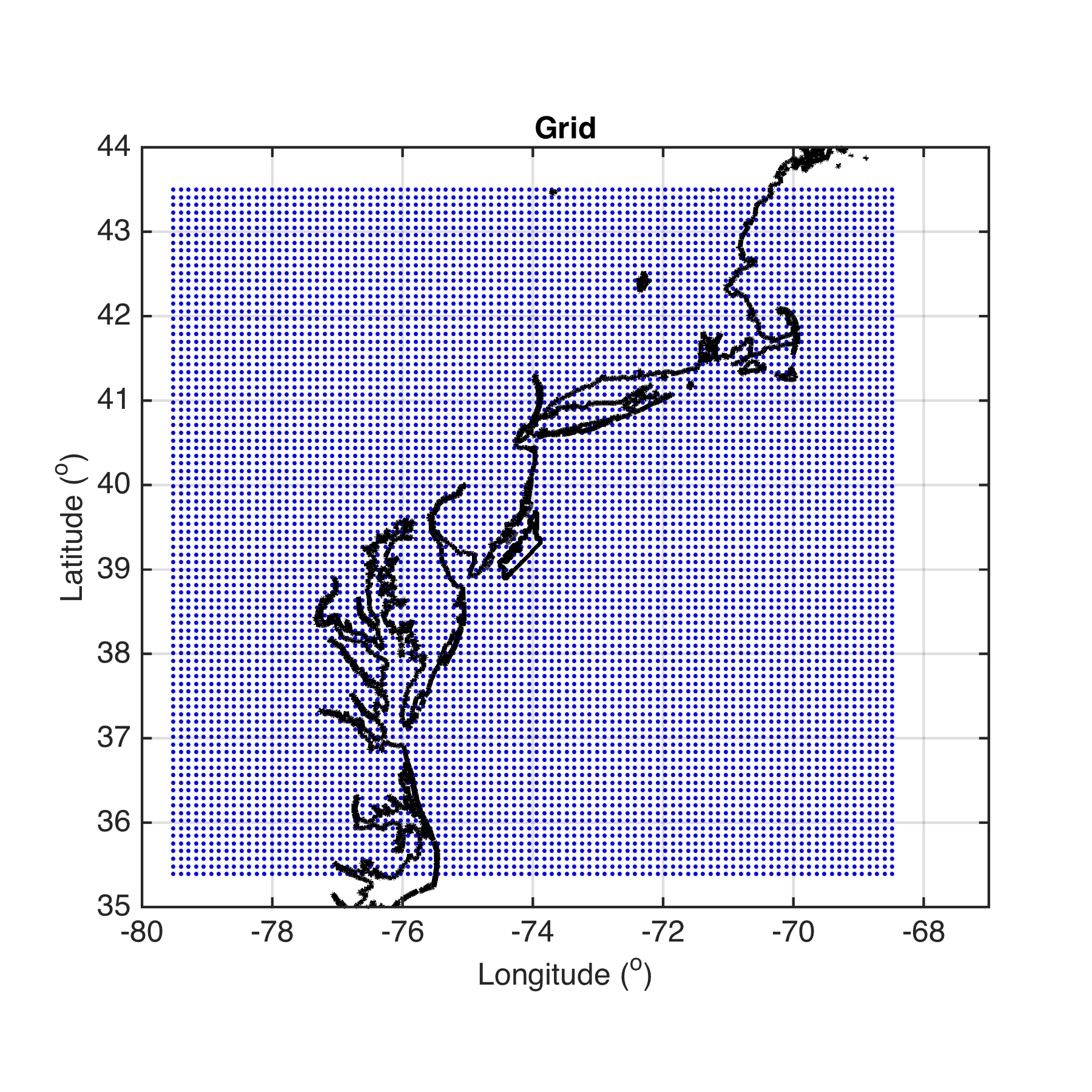 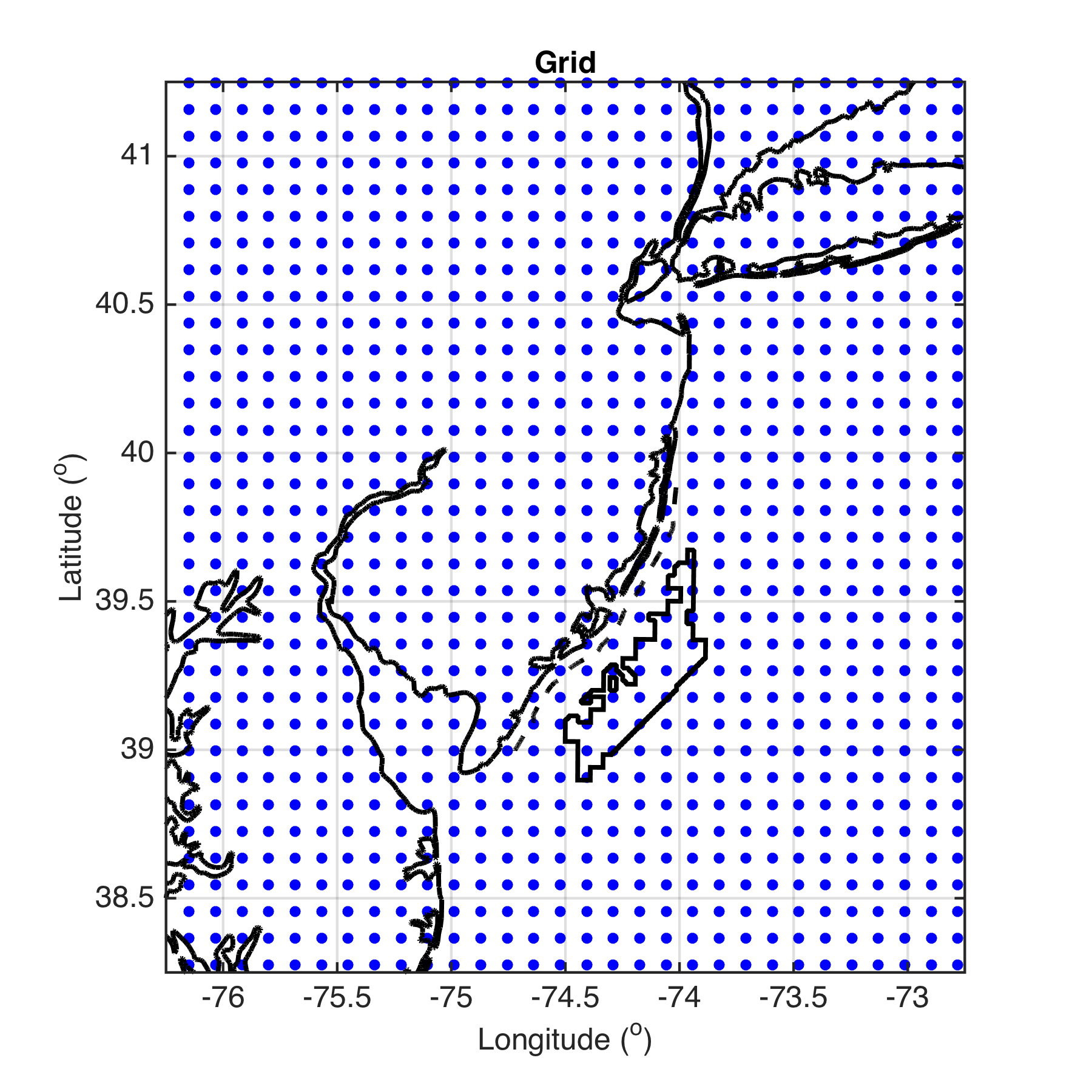 Methods
LCS Set-up
On 3km WRF 10-min winds
Hourly, 1700 UTC to 2300 UTC (peak sea breeze time)
10km grid spacing for tracer trajectories (forward)
Perform at these levels in WRF:
10, 50, 150, 500, 600, 700, 800, 900, 1000, 1500, 2000, 2500m (through marine boundary layer)
Use relative dispersion (RD) to identify LCSs
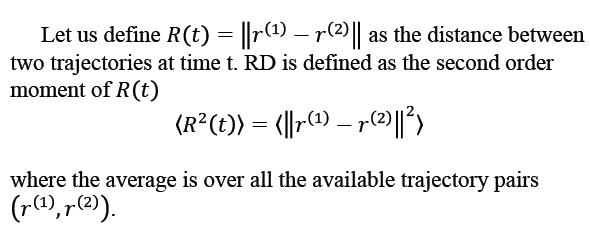 Results:Case 1
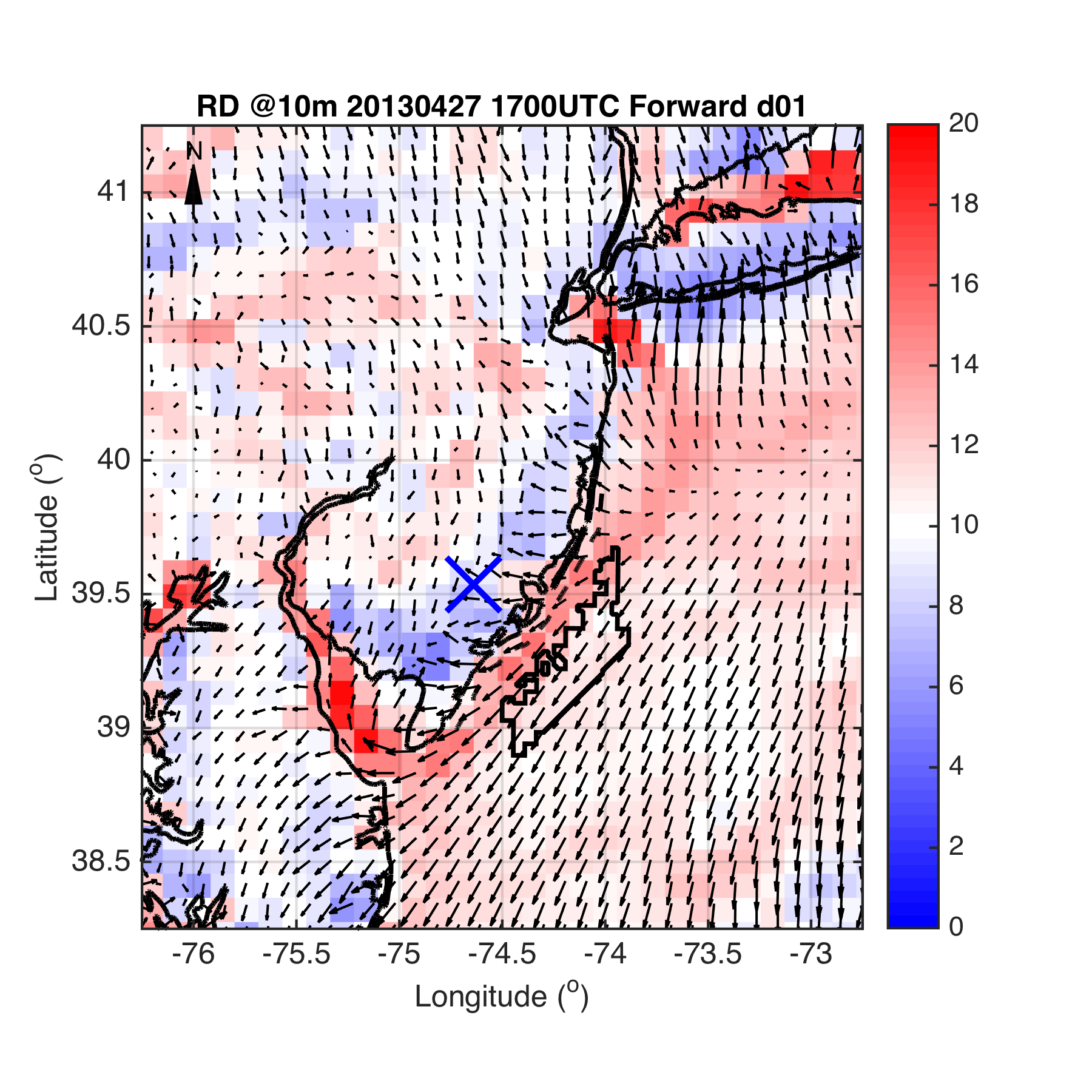 1. April 27, 2013: pure, no upwelling
10m
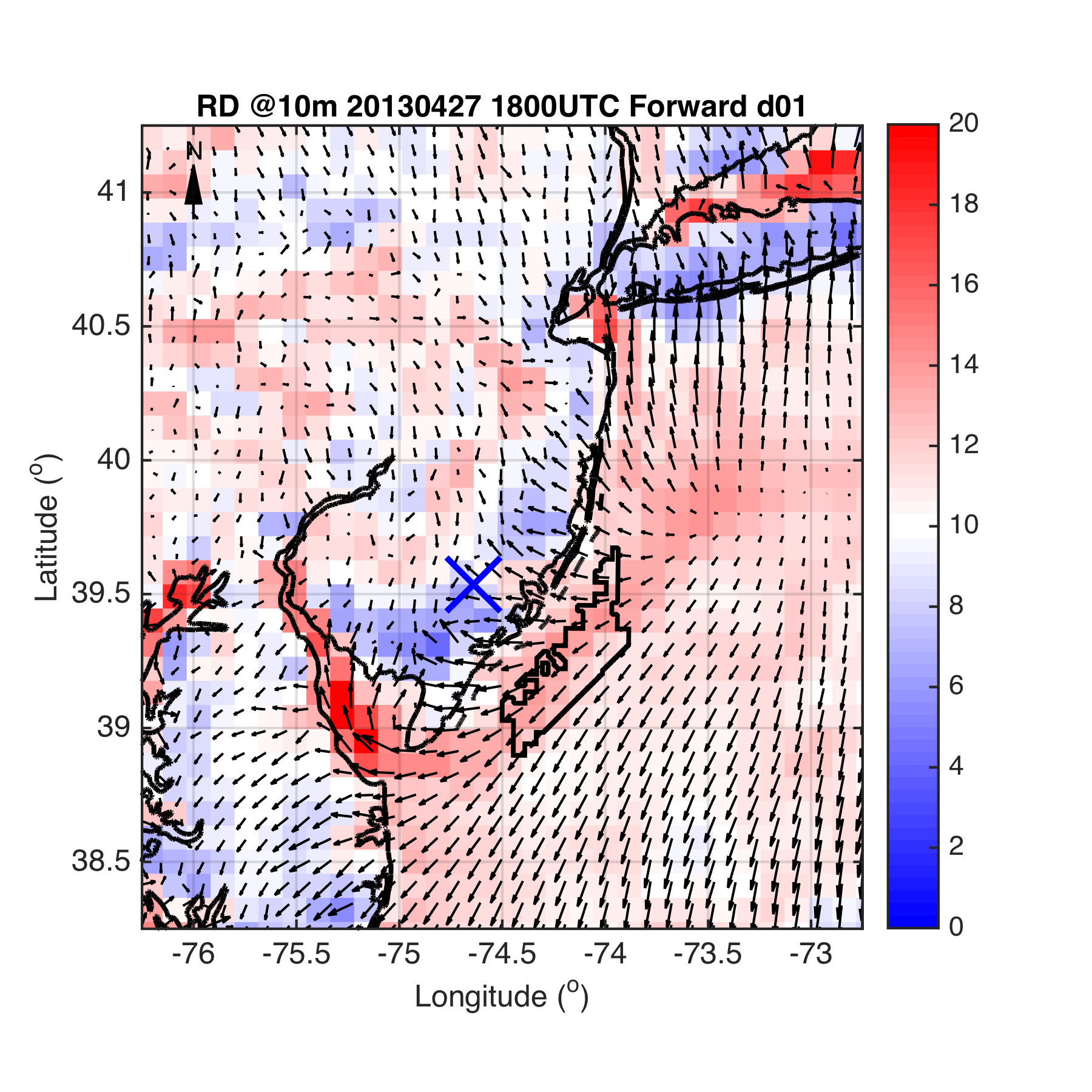 1. April 27, 2013: pure, no upwelling
10m
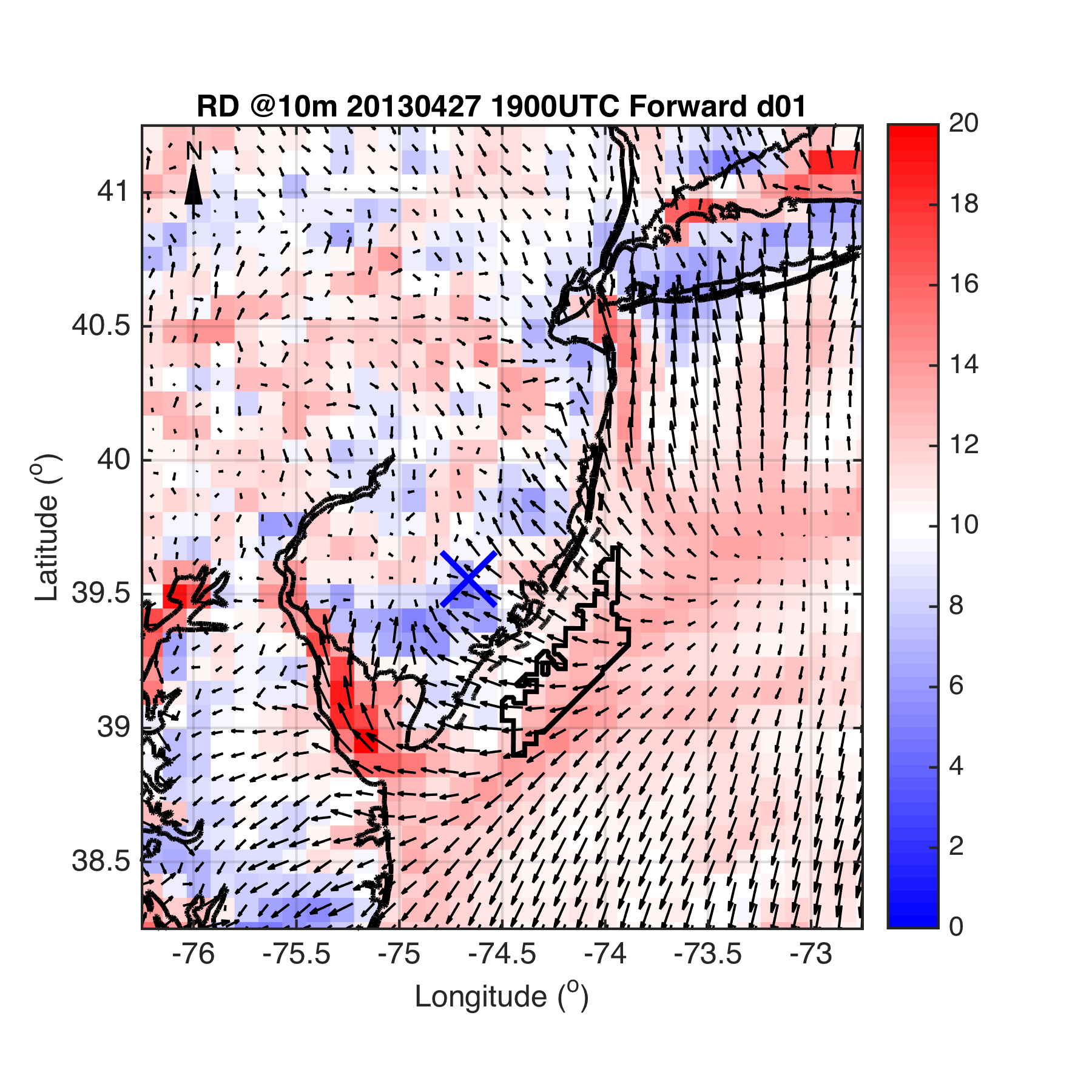 1. April 27, 2013: pure, no upwelling
10m
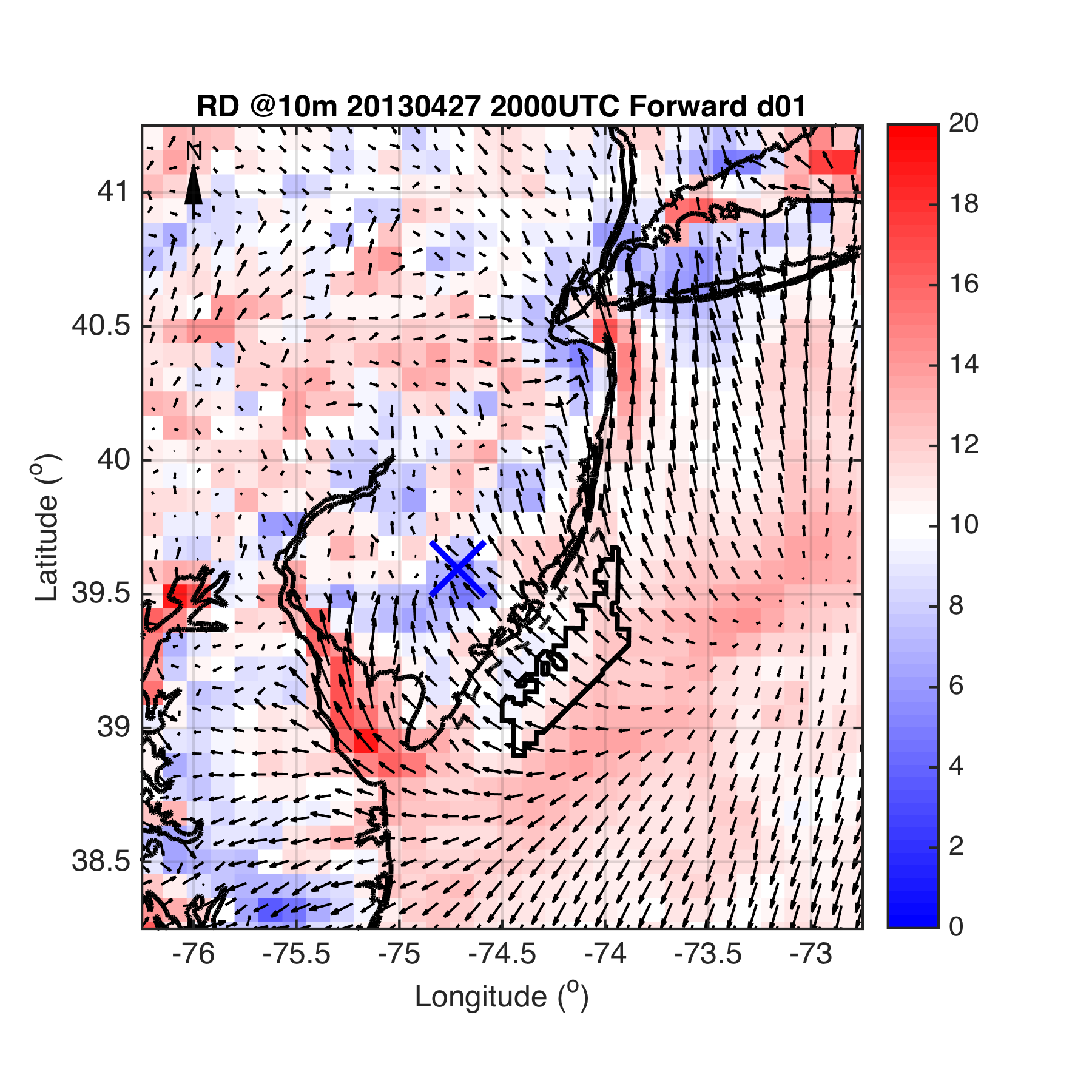 1. April 27, 2013: pure, no upwelling
10m
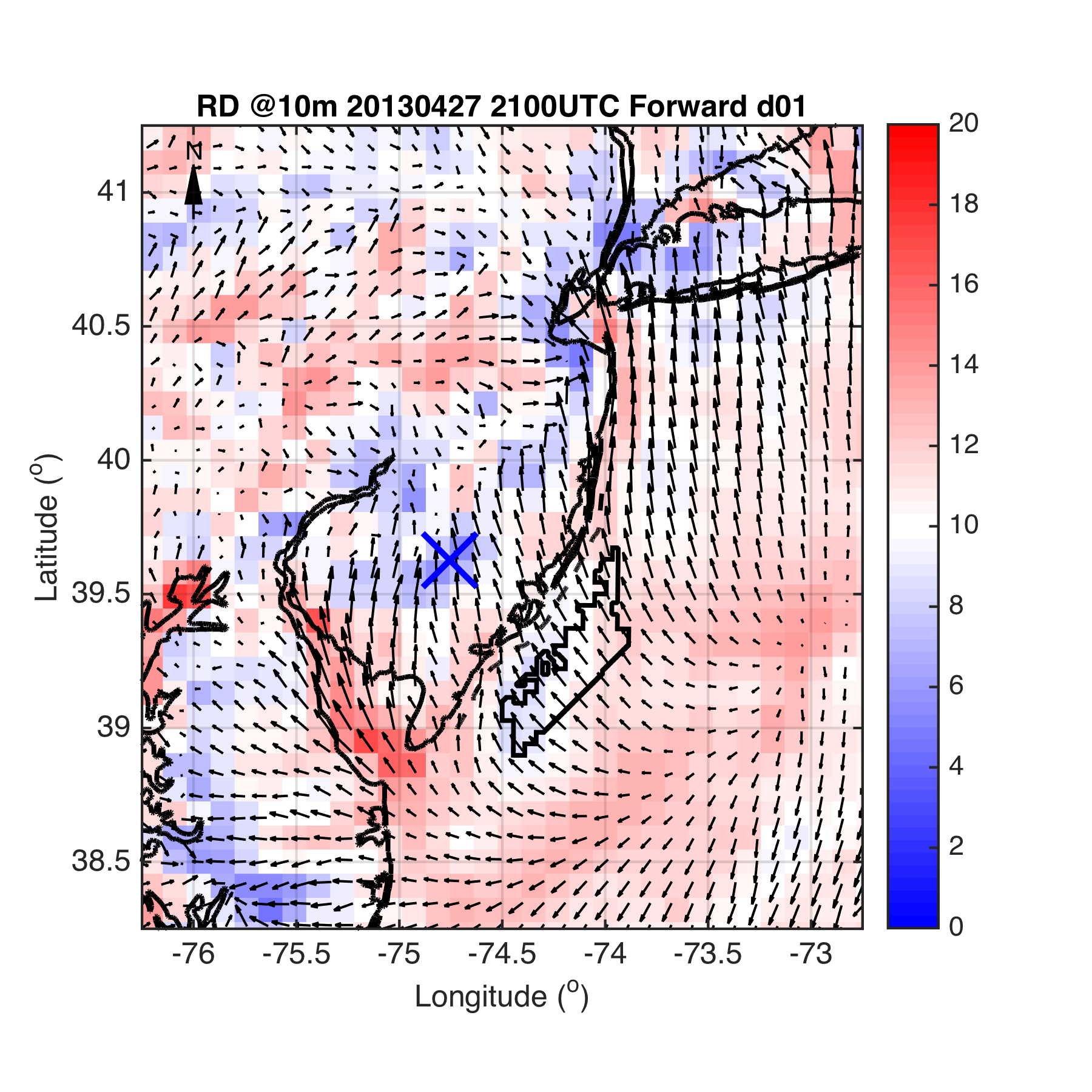 1. April 27, 2013: pure, no upwelling
10m
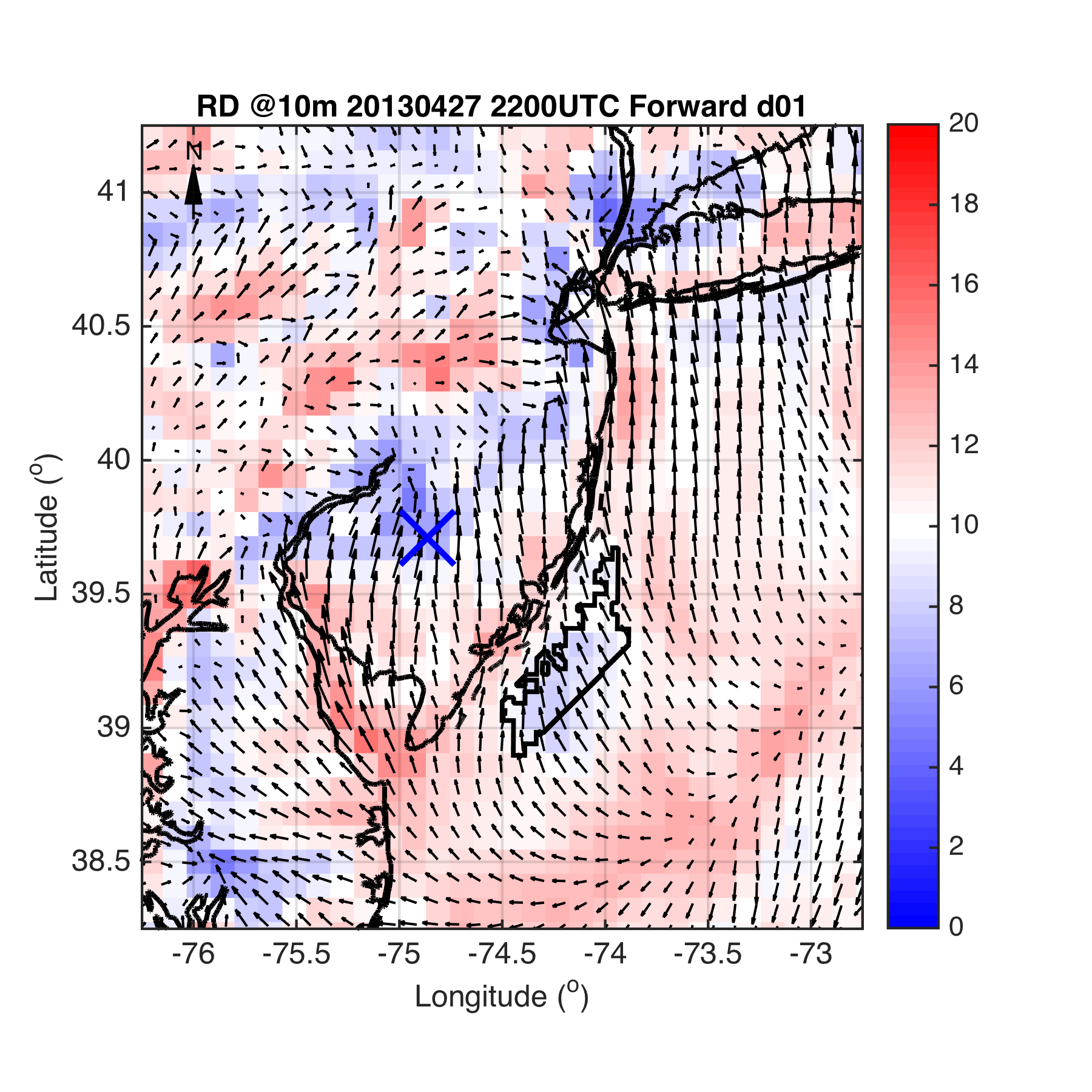 1. April 27, 2013: pure, no upwelling
10m
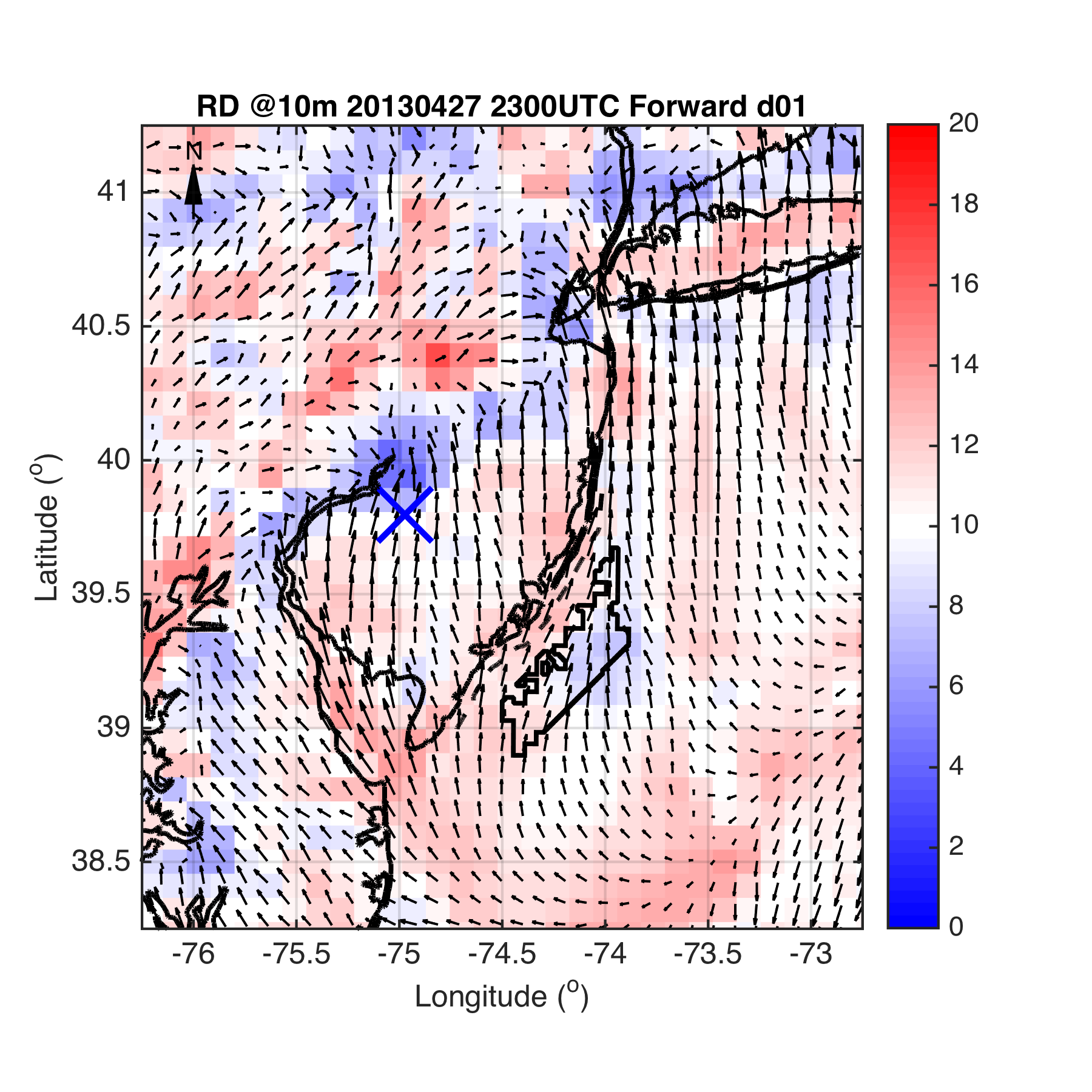 1. April 27, 2013: pure, no upwelling
10m
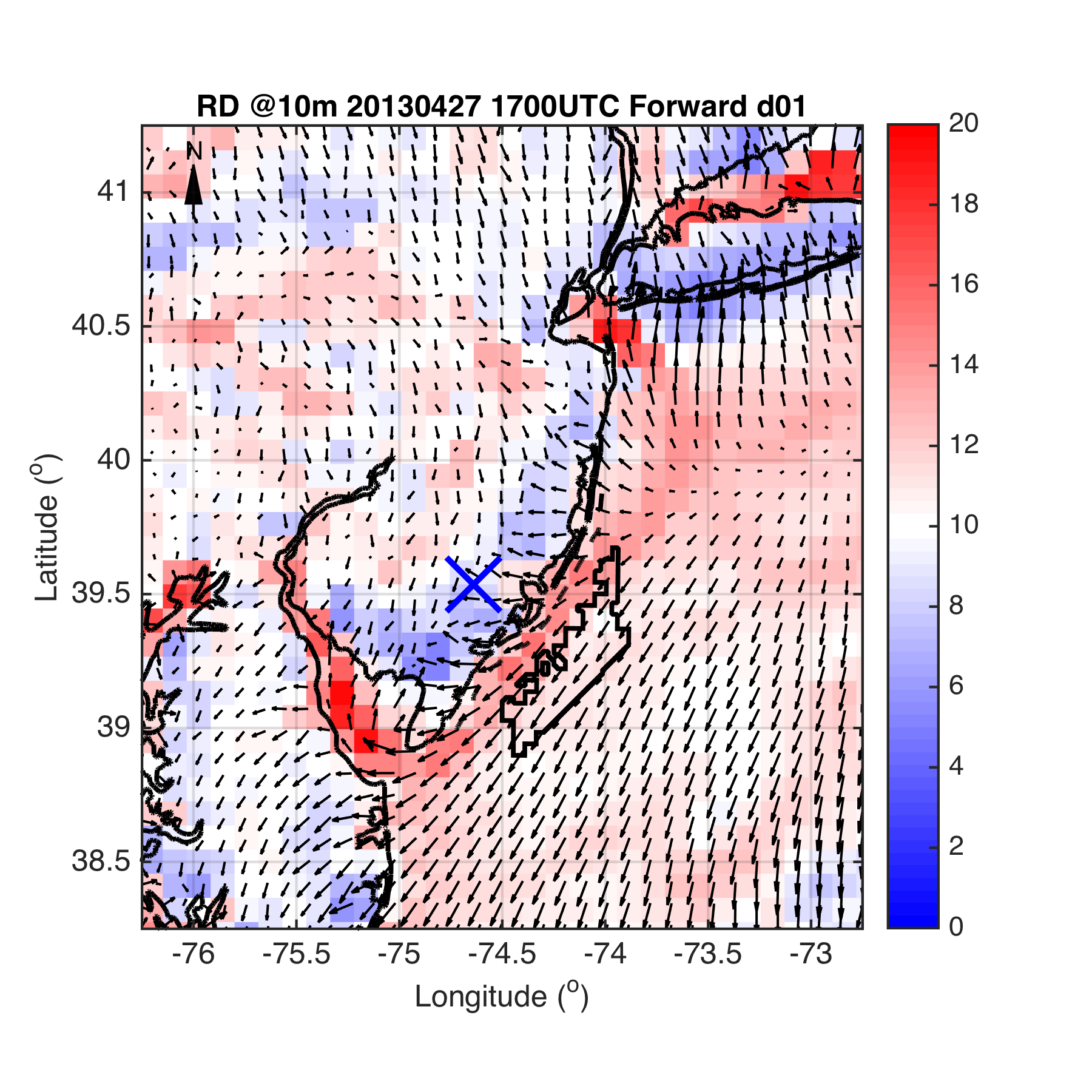 1. April 27, 2013: pure, no upwelling
10m
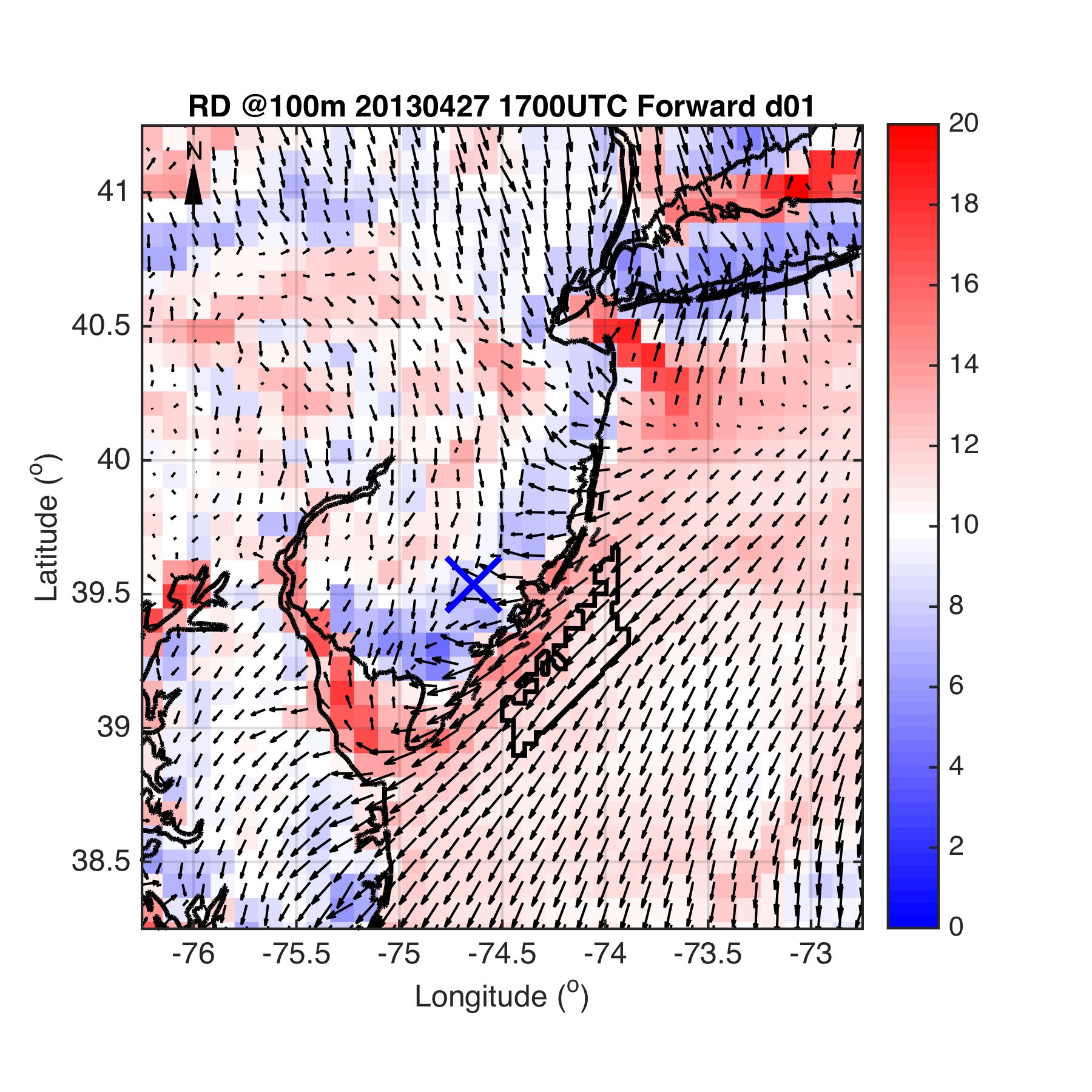 1. April 27, 2013: pure, no upwelling
100m
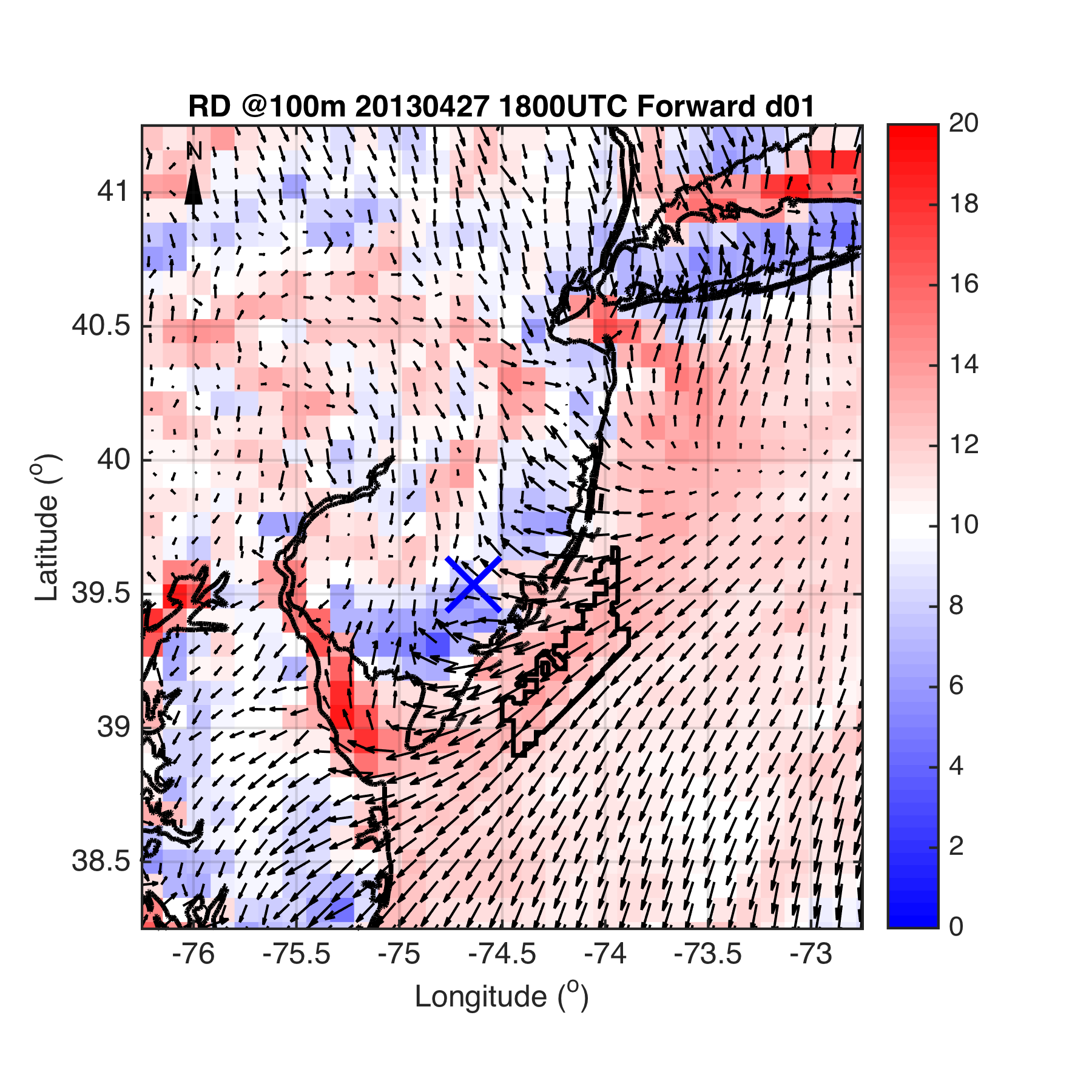 1. April 27, 2013: pure, no upwelling
100m
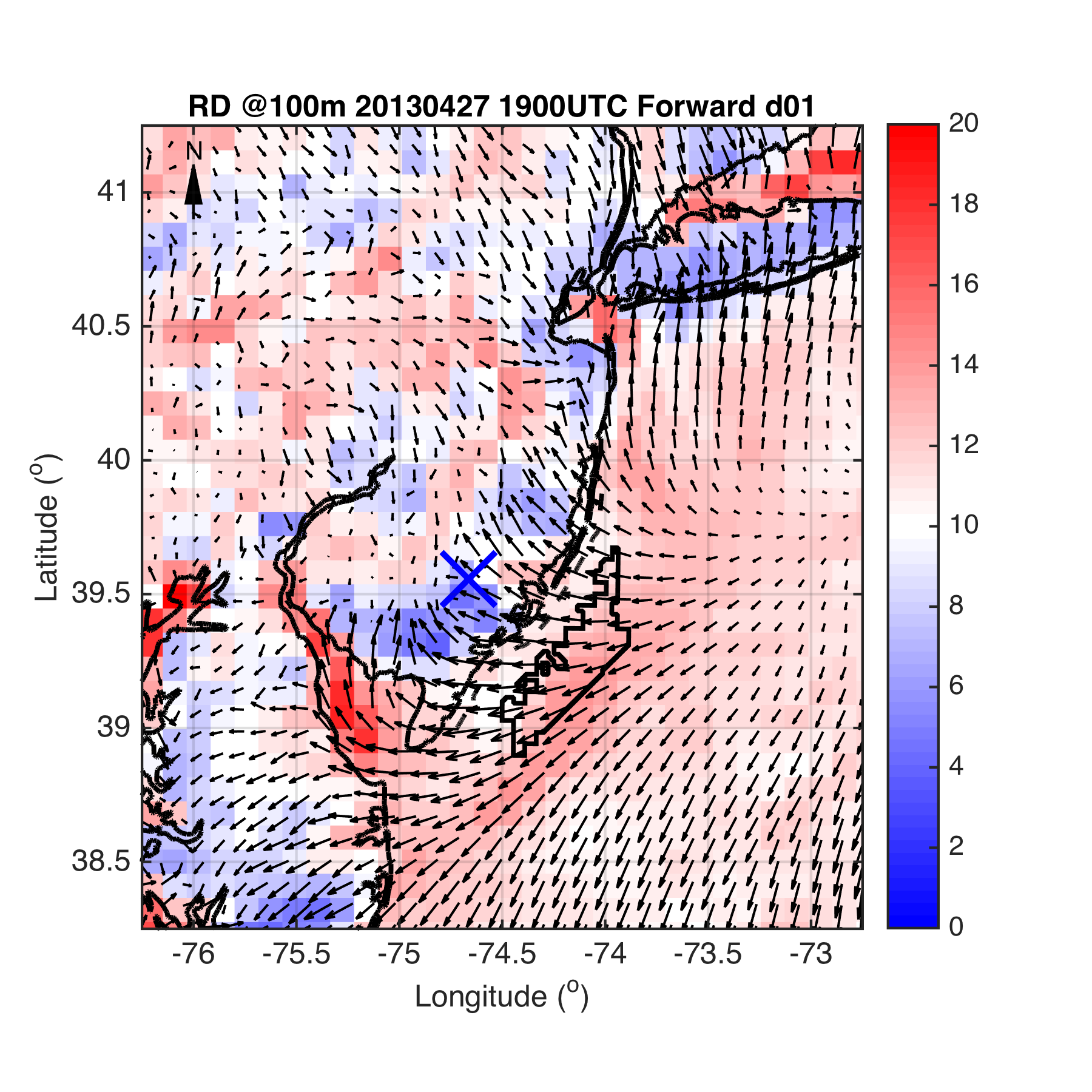 1. April 27, 2013: pure, no upwelling
100m
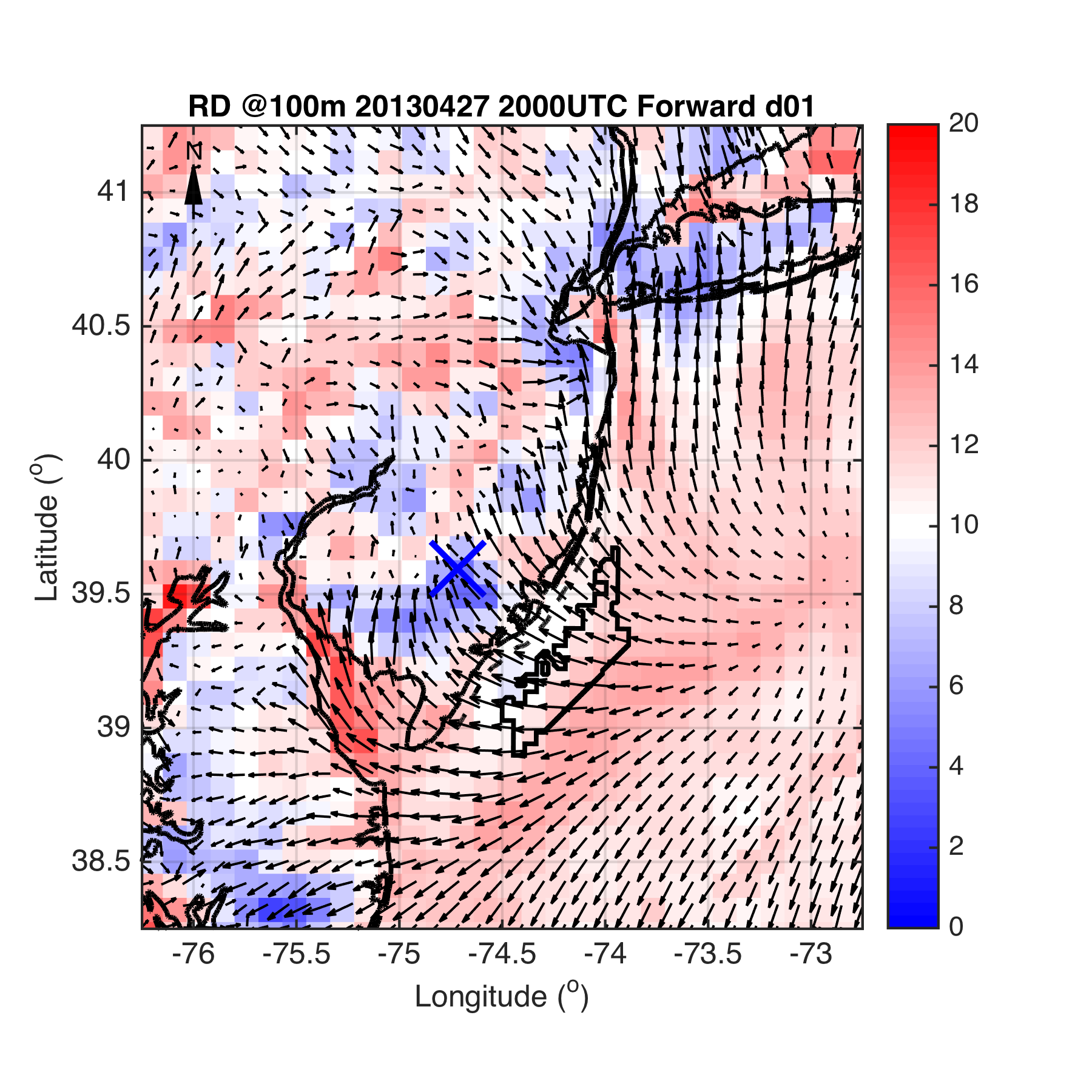 1. April 27, 2013: pure, no upwelling
100m
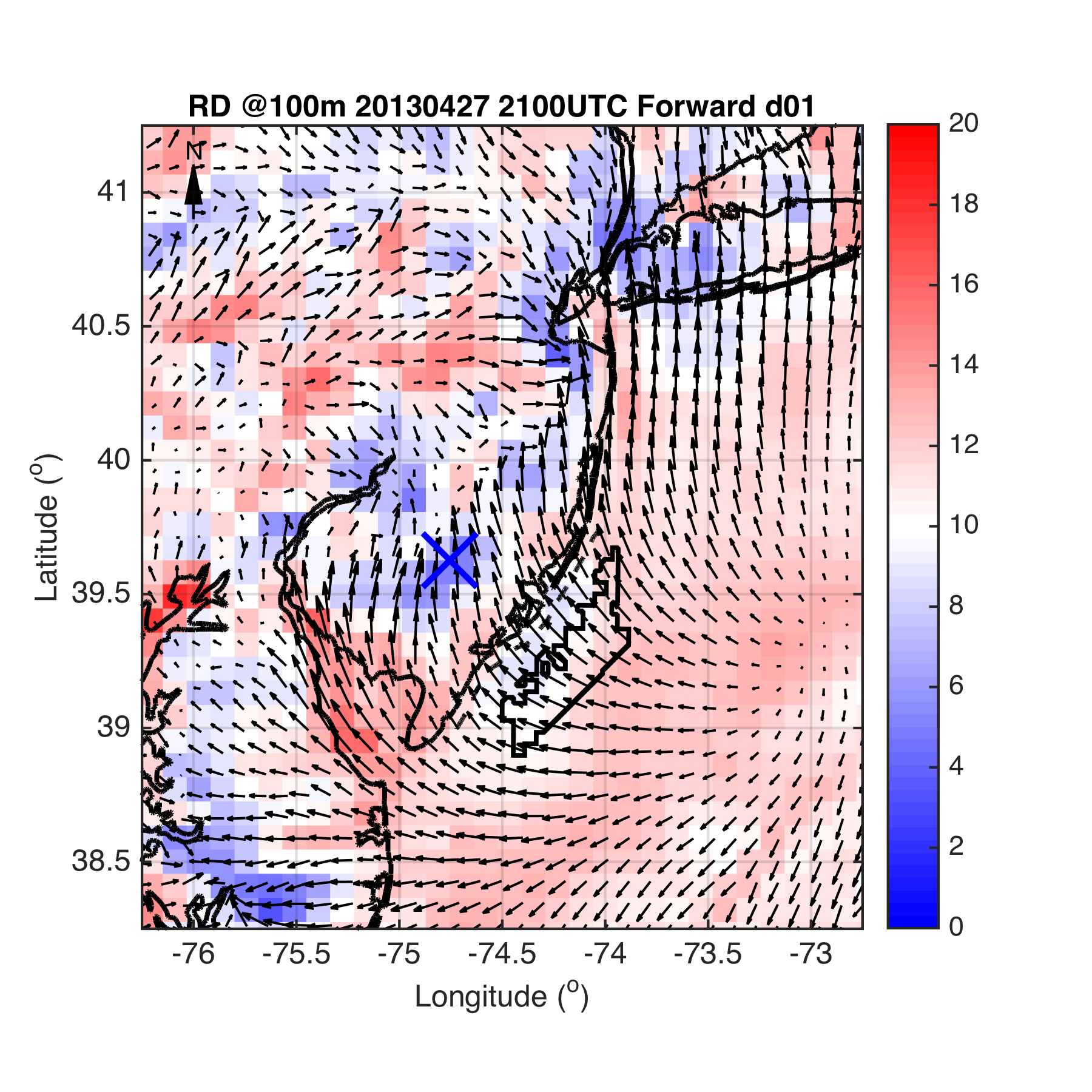 1. April 27, 2013: pure, no upwelling
100m
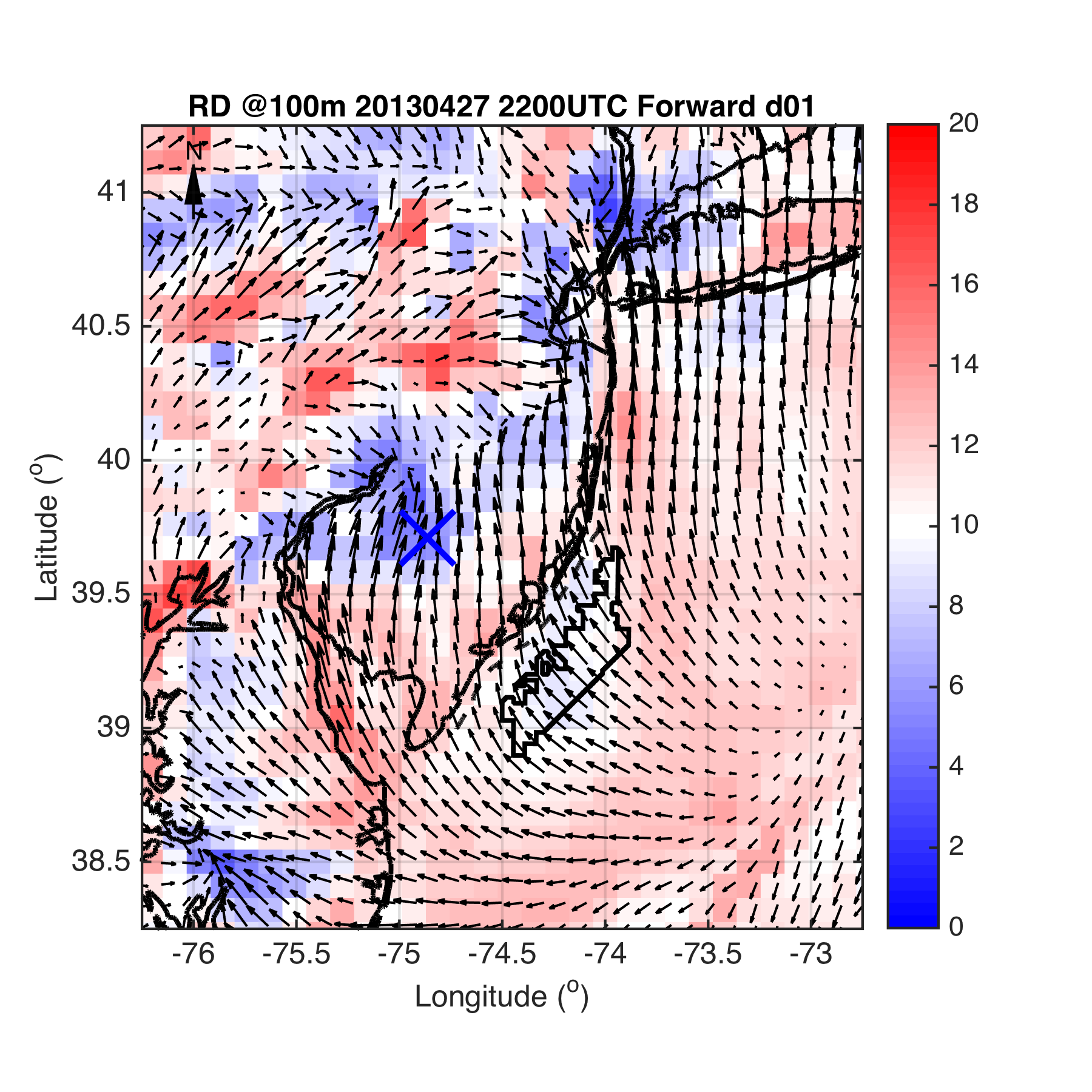 1. April 27, 2013: pure, no upwelling
100m
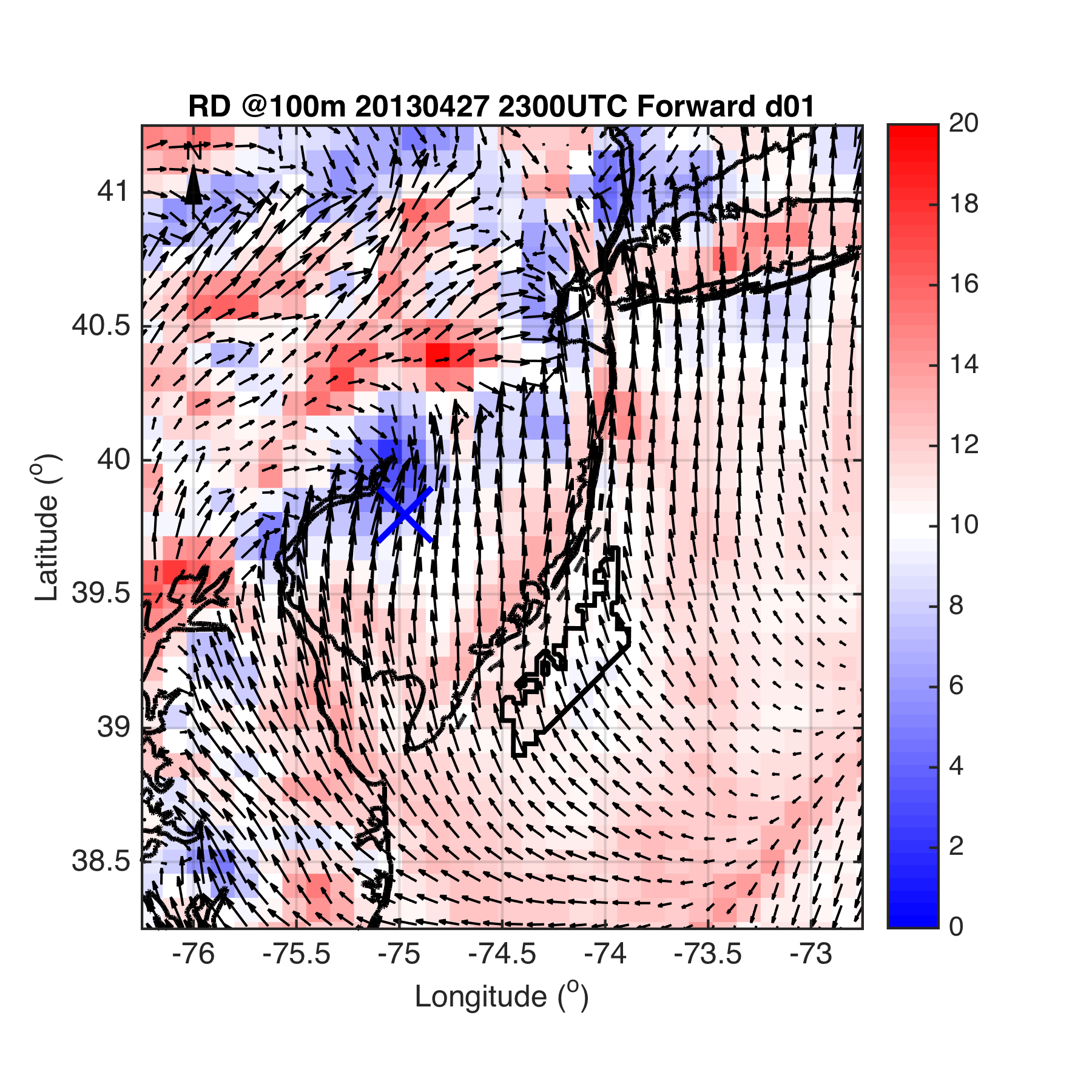 1. April 27, 2013: pure, no upwelling
100m
1. April 27, 2013: pure, no upwelling
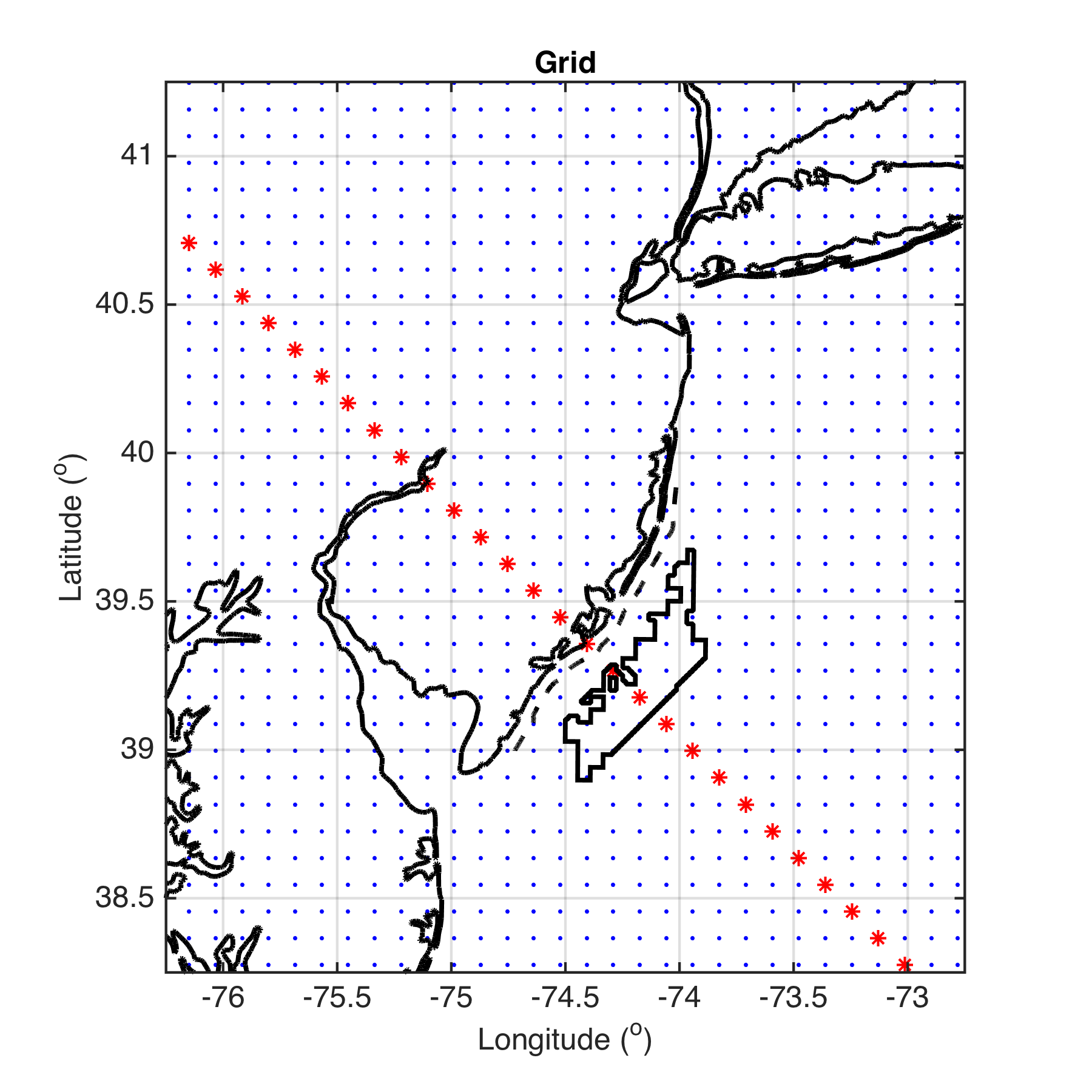 1. April 27, 2013: pure, no upwelling
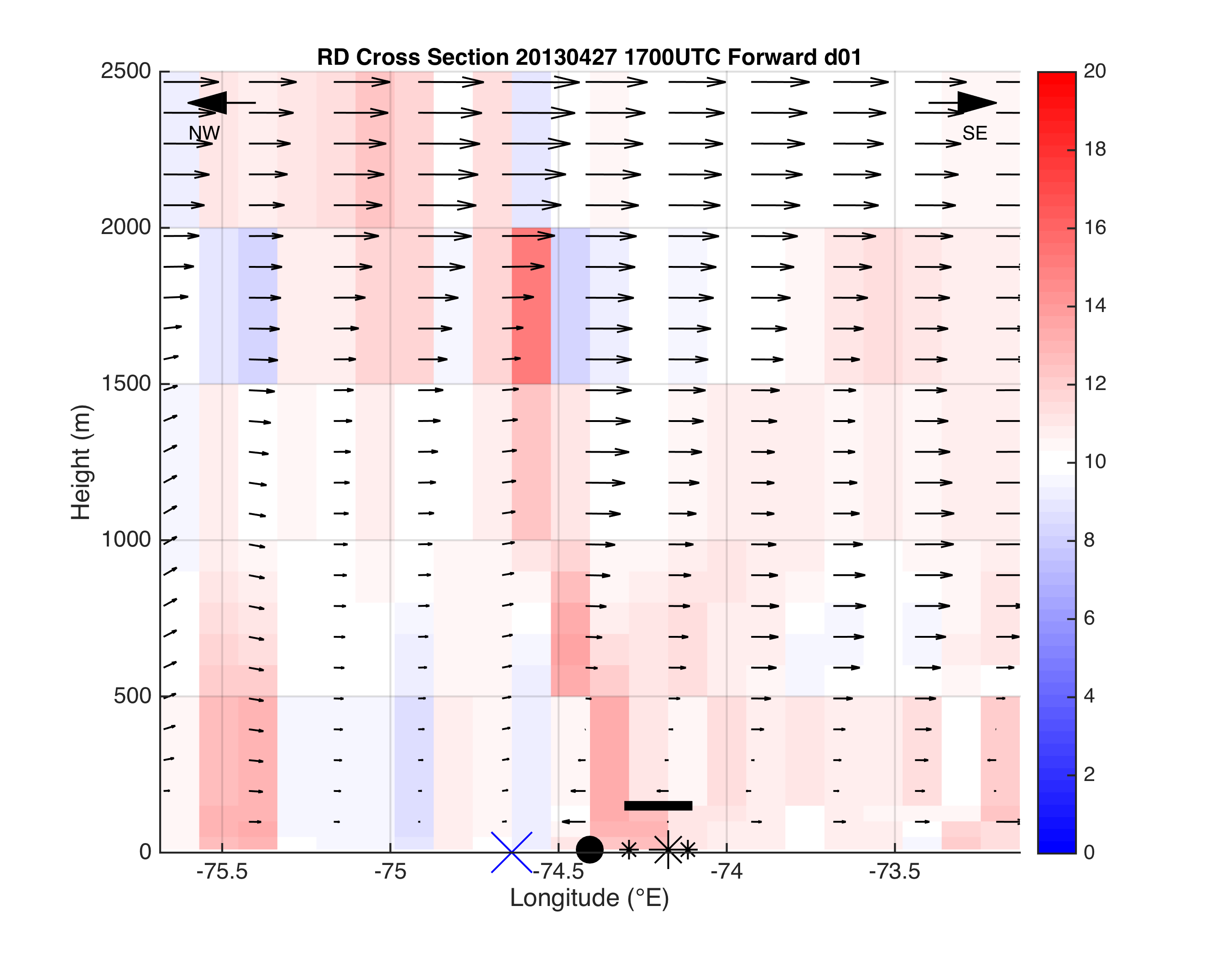 xsection
1. April 27, 2013: pure, no upwelling
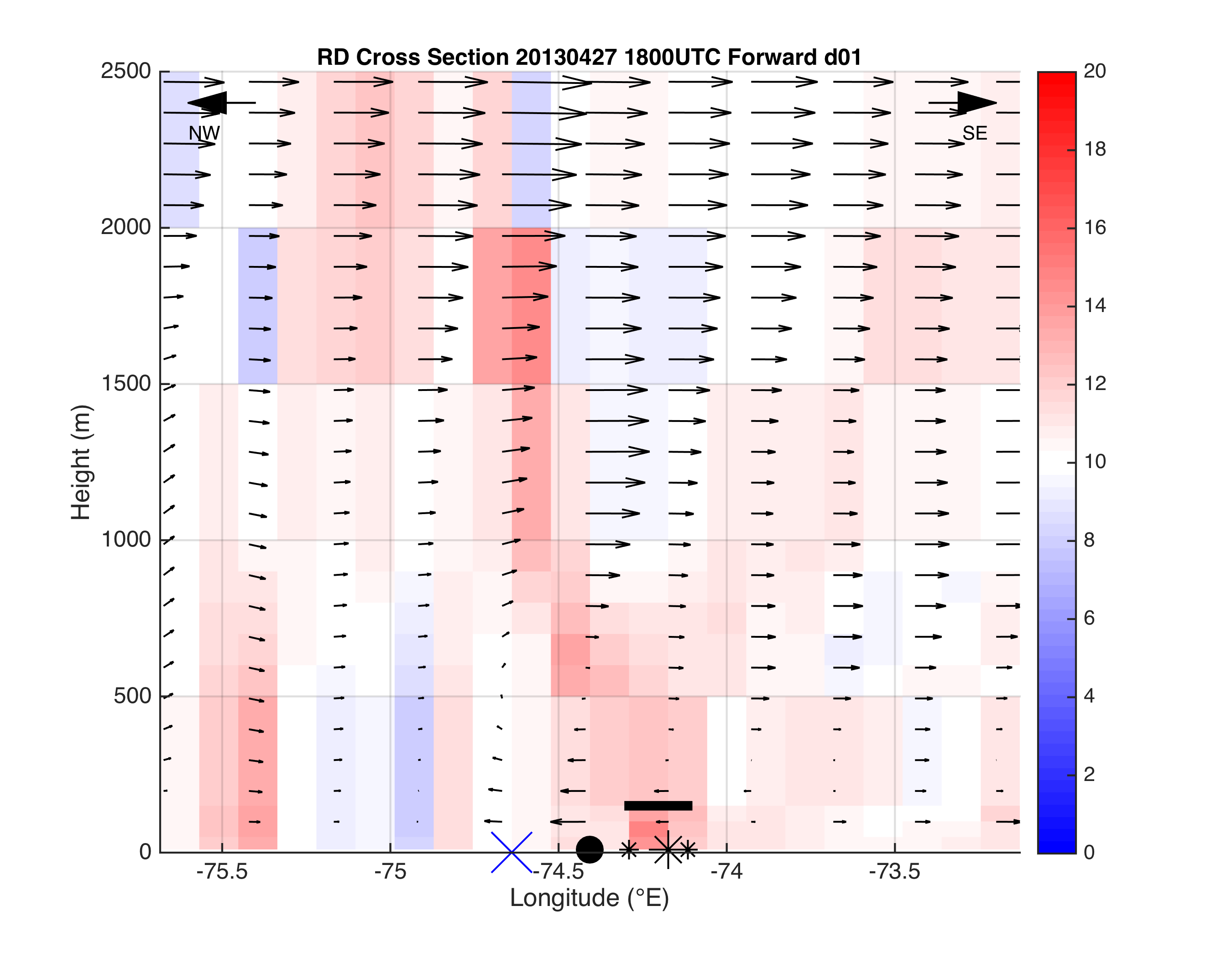 xsection
1. April 27, 2013: pure, no upwelling
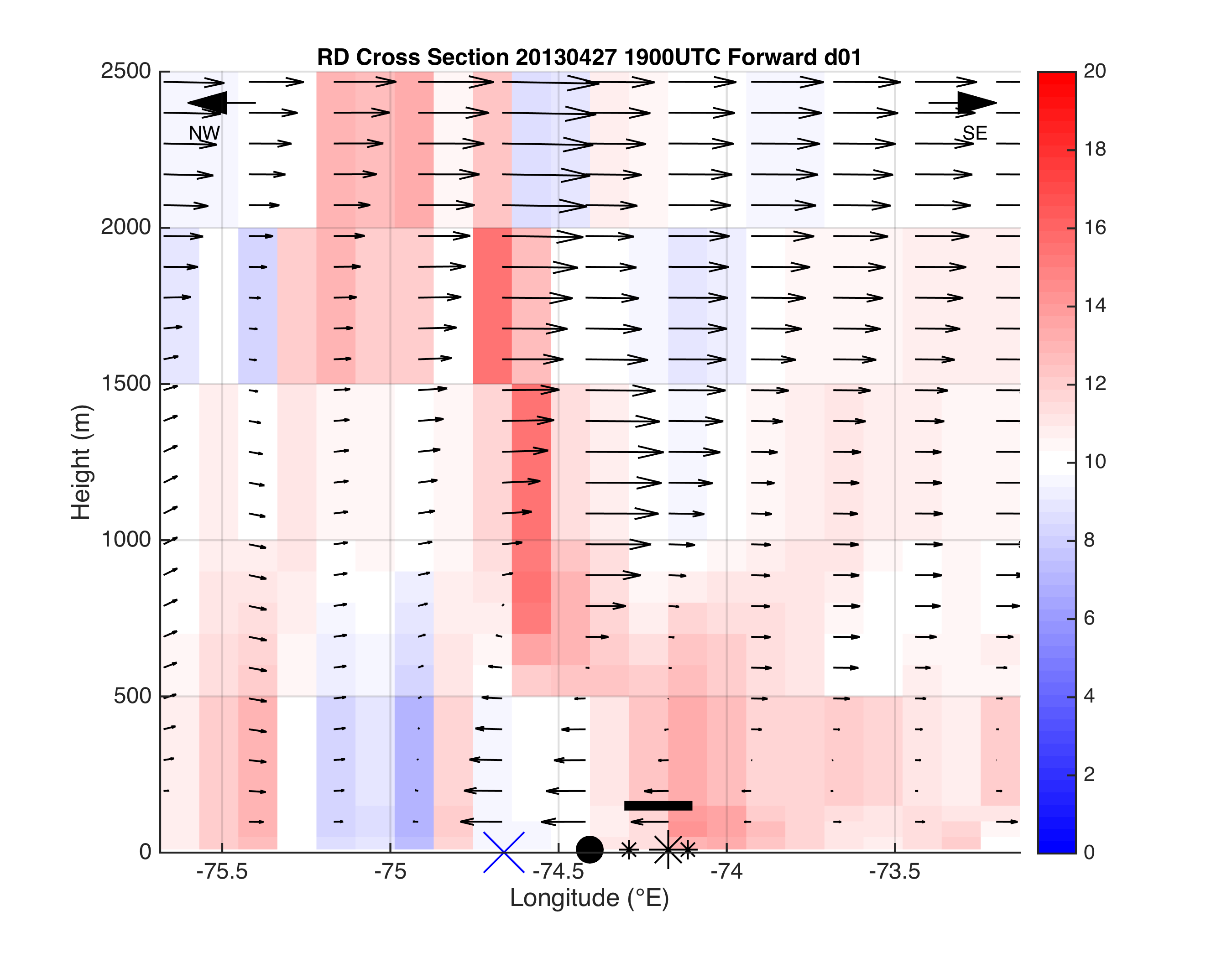 xsection
1. April 27, 2013: pure, no upwelling
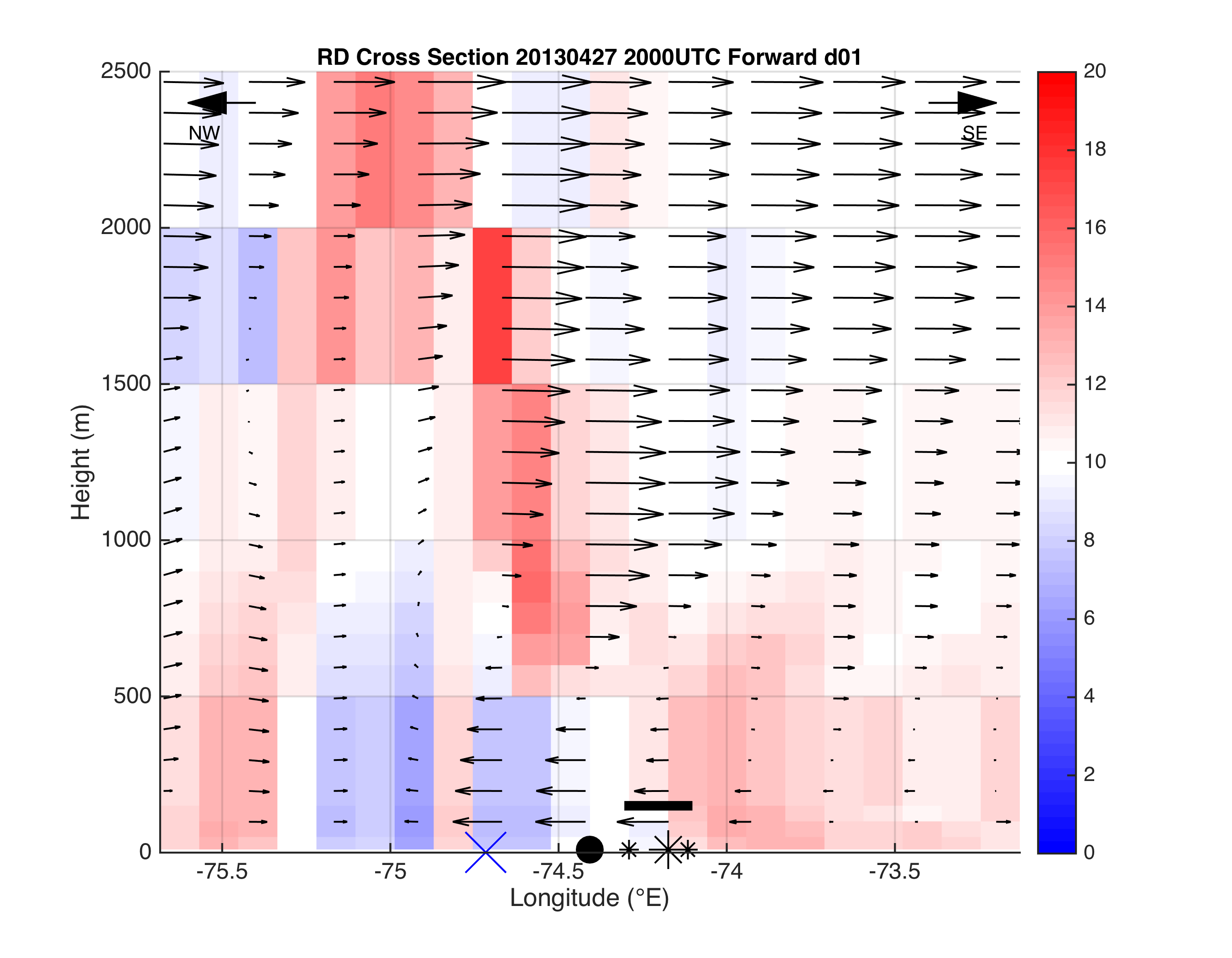 xsection
1. April 27, 2013: pure, no upwelling
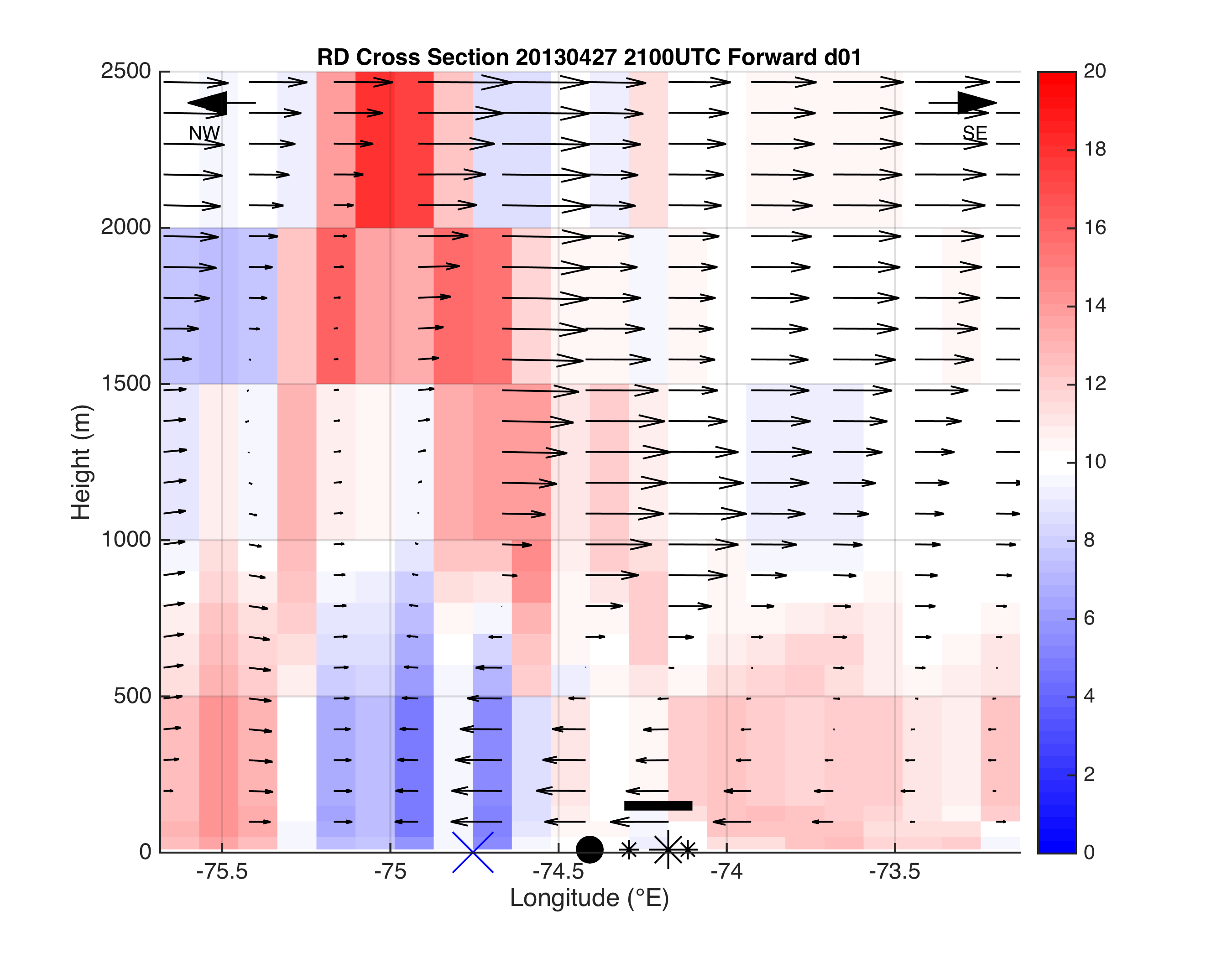 xsection
1. April 27, 2013: pure, no upwelling
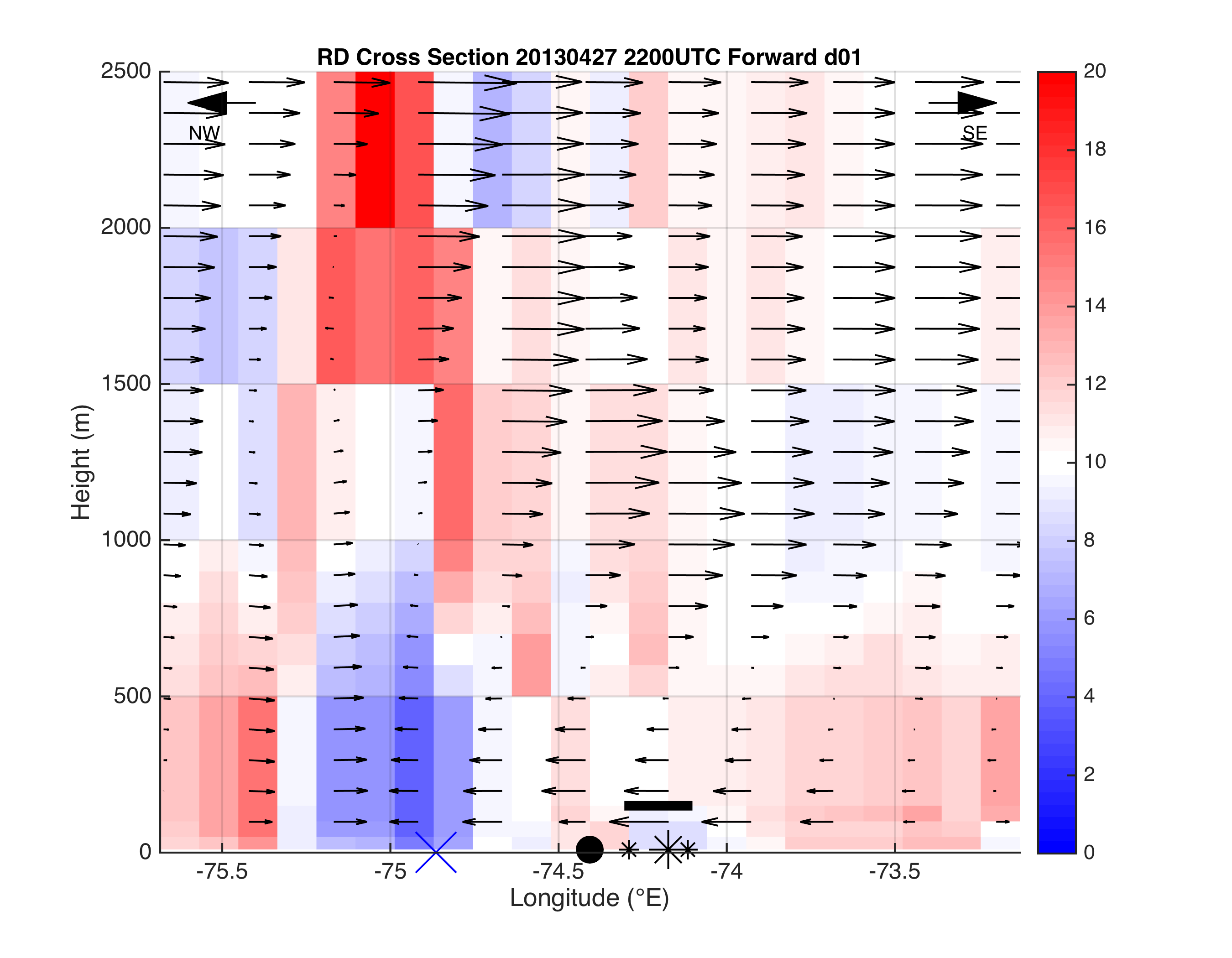 xsection
1. April 27, 2013: pure, no upwelling
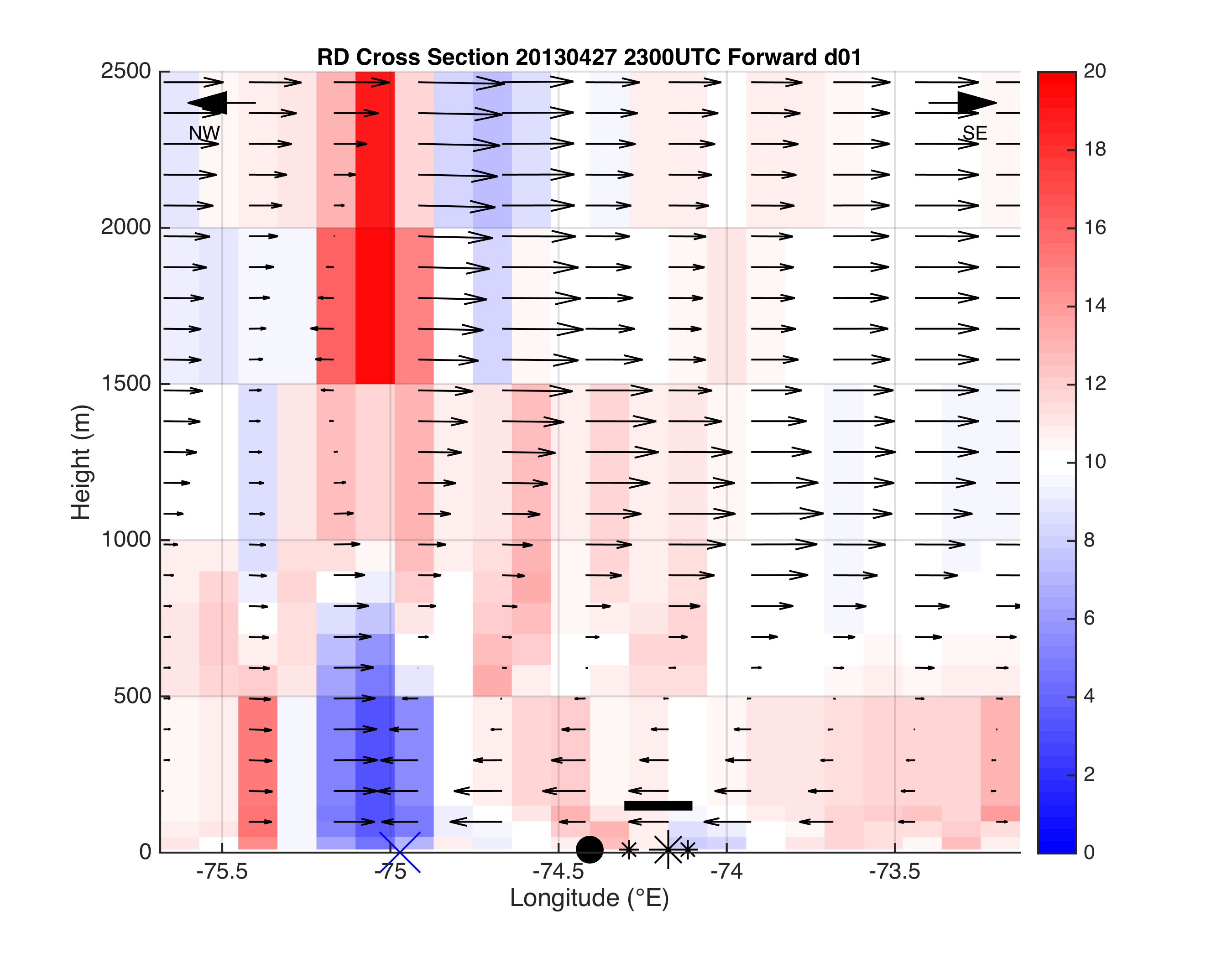 xsection
1. April 27, 2013: pure, no upwelling
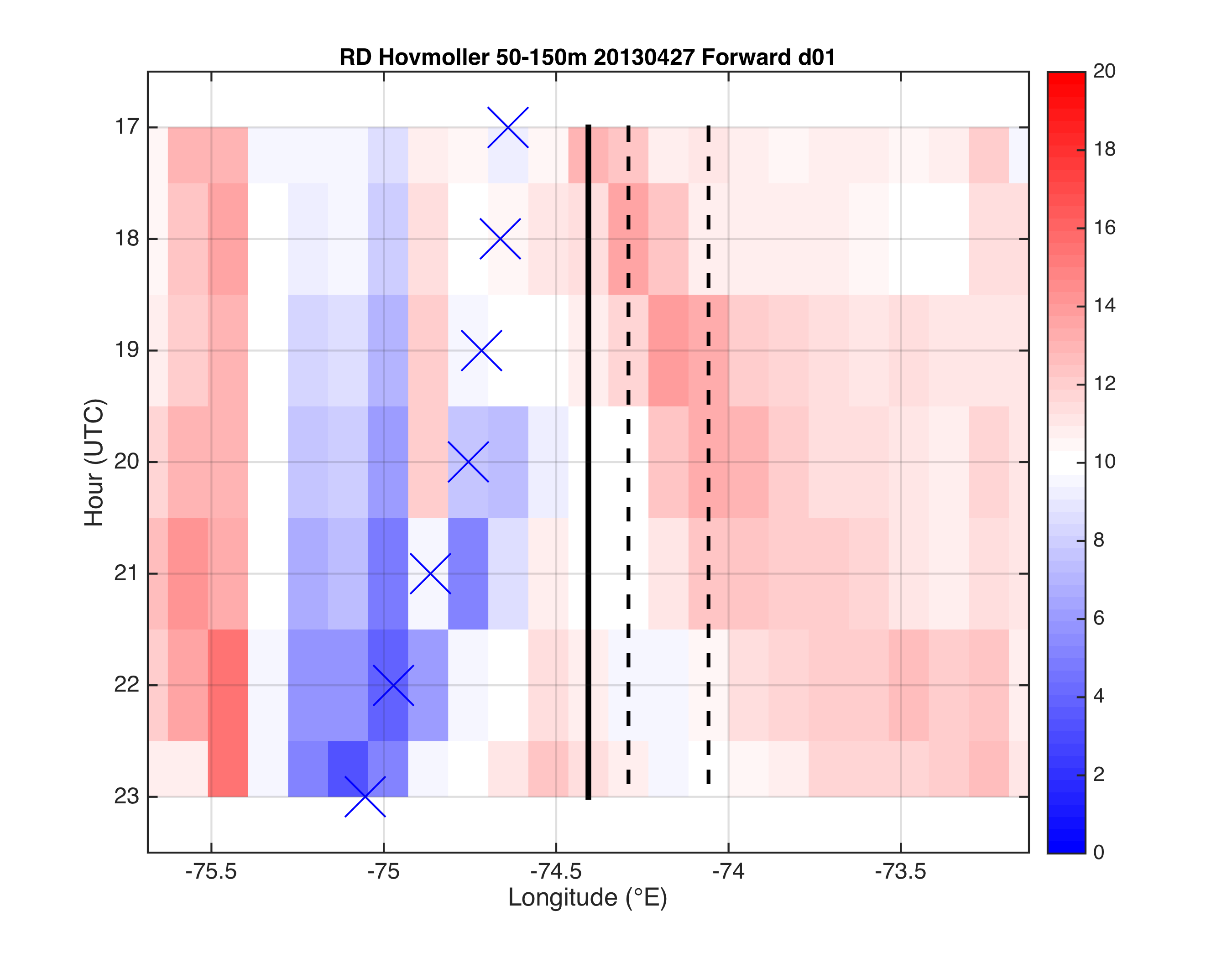 hovmoller
Results:Case 2 minus 3
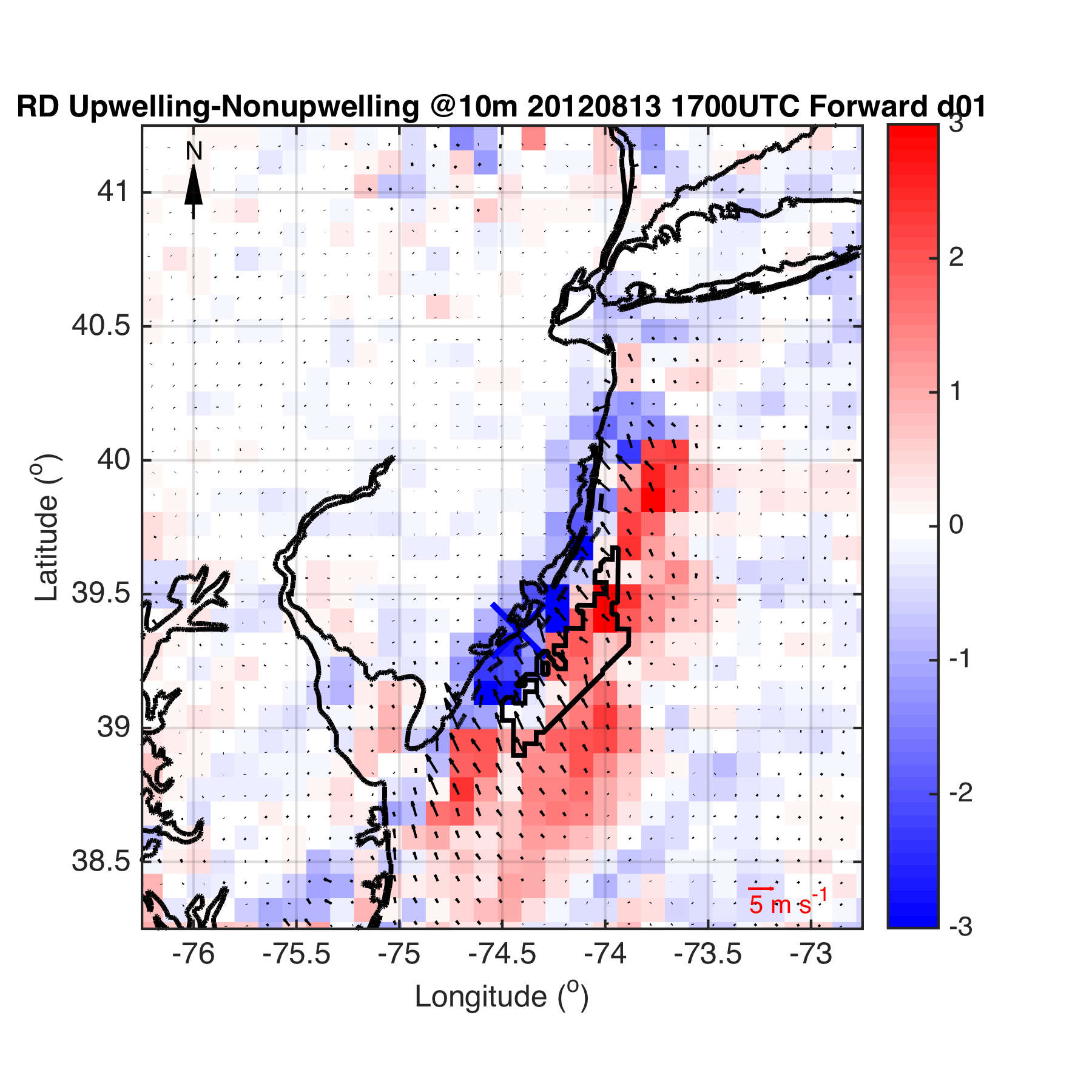 2-3. April 27, 2013: pure, upwelling minusnon-upwelling
10m
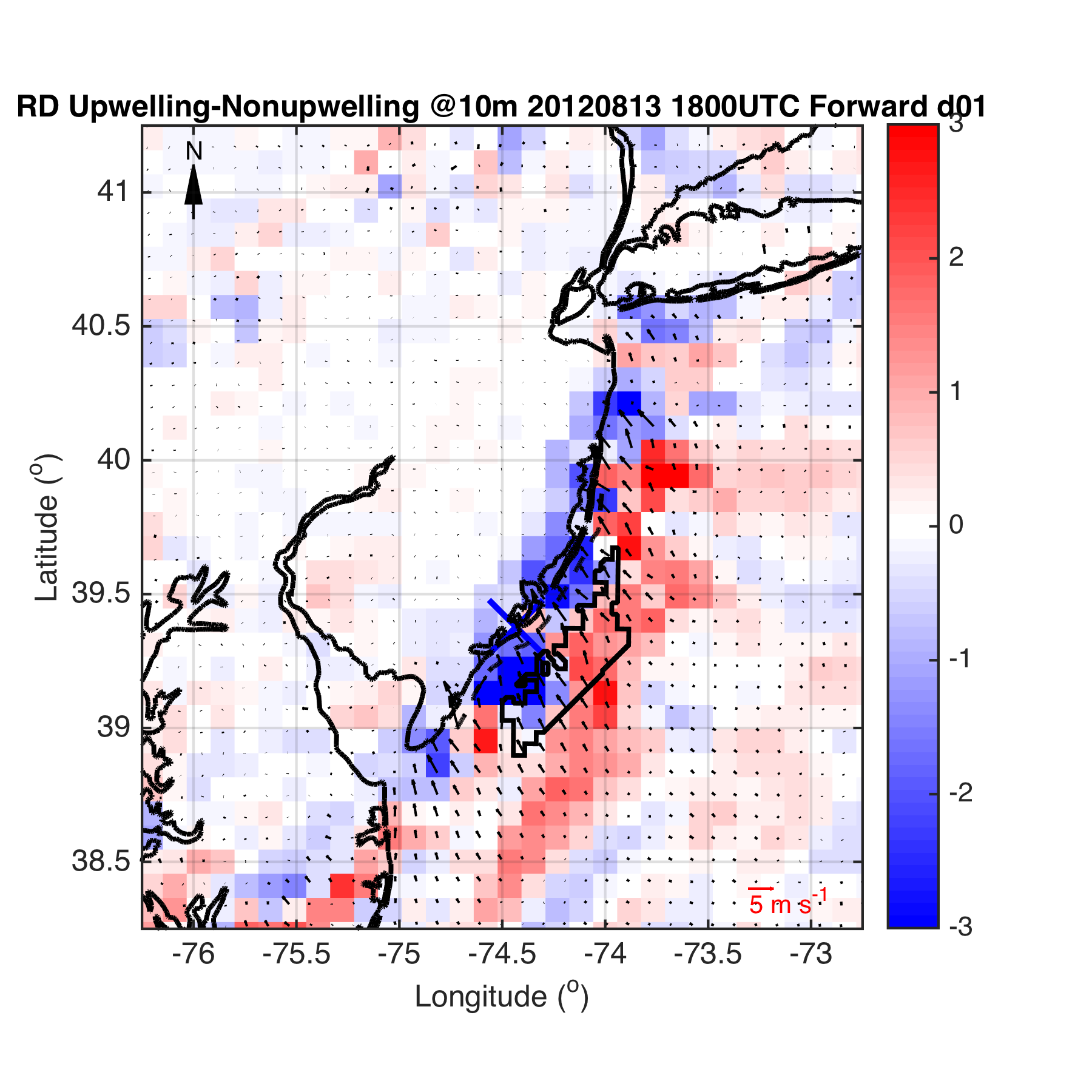 2-3. April 27, 2013: pure, upwelling minusnon-upwelling
10m
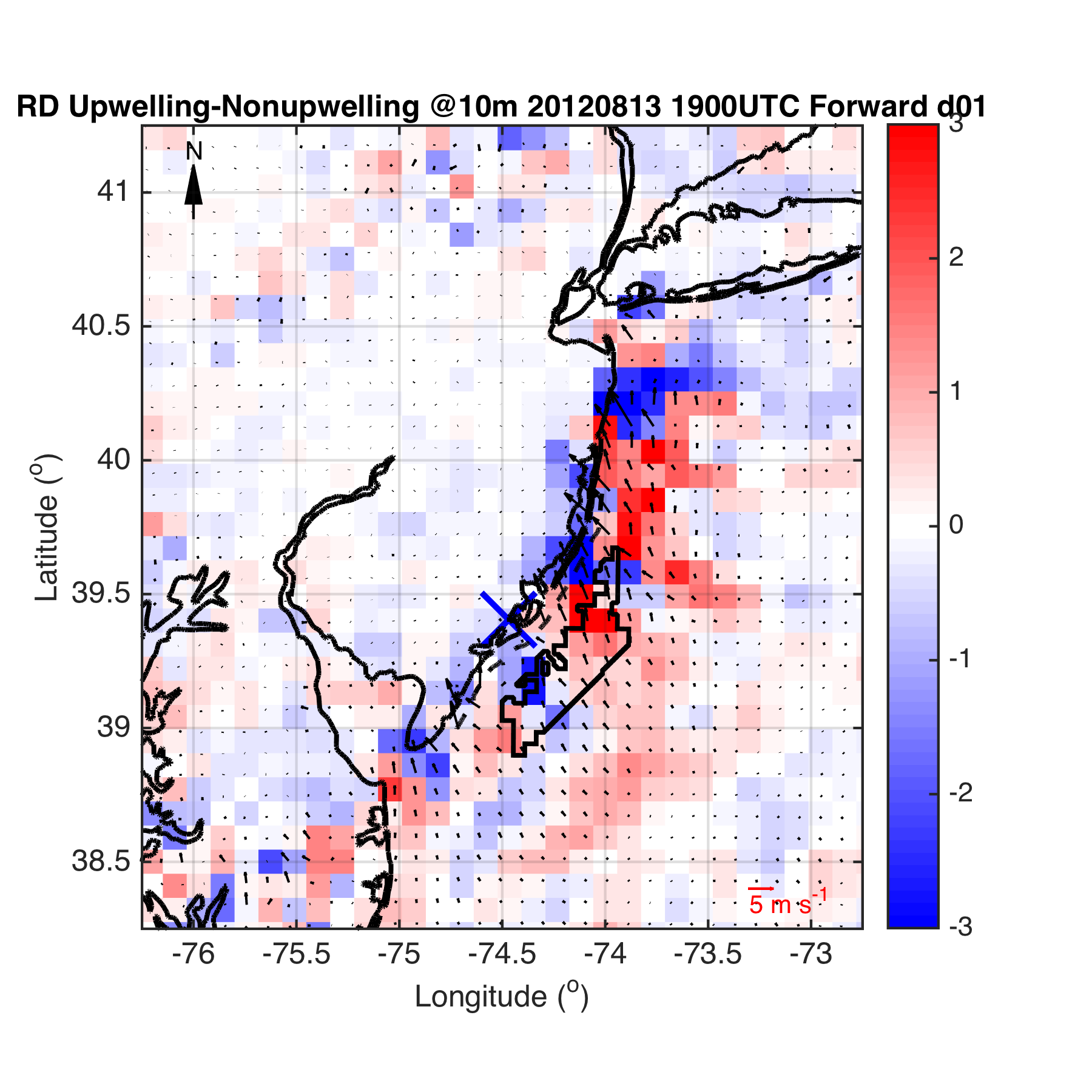 2-3. April 27, 2013: pure, upwelling minusnon-upwelling
10m
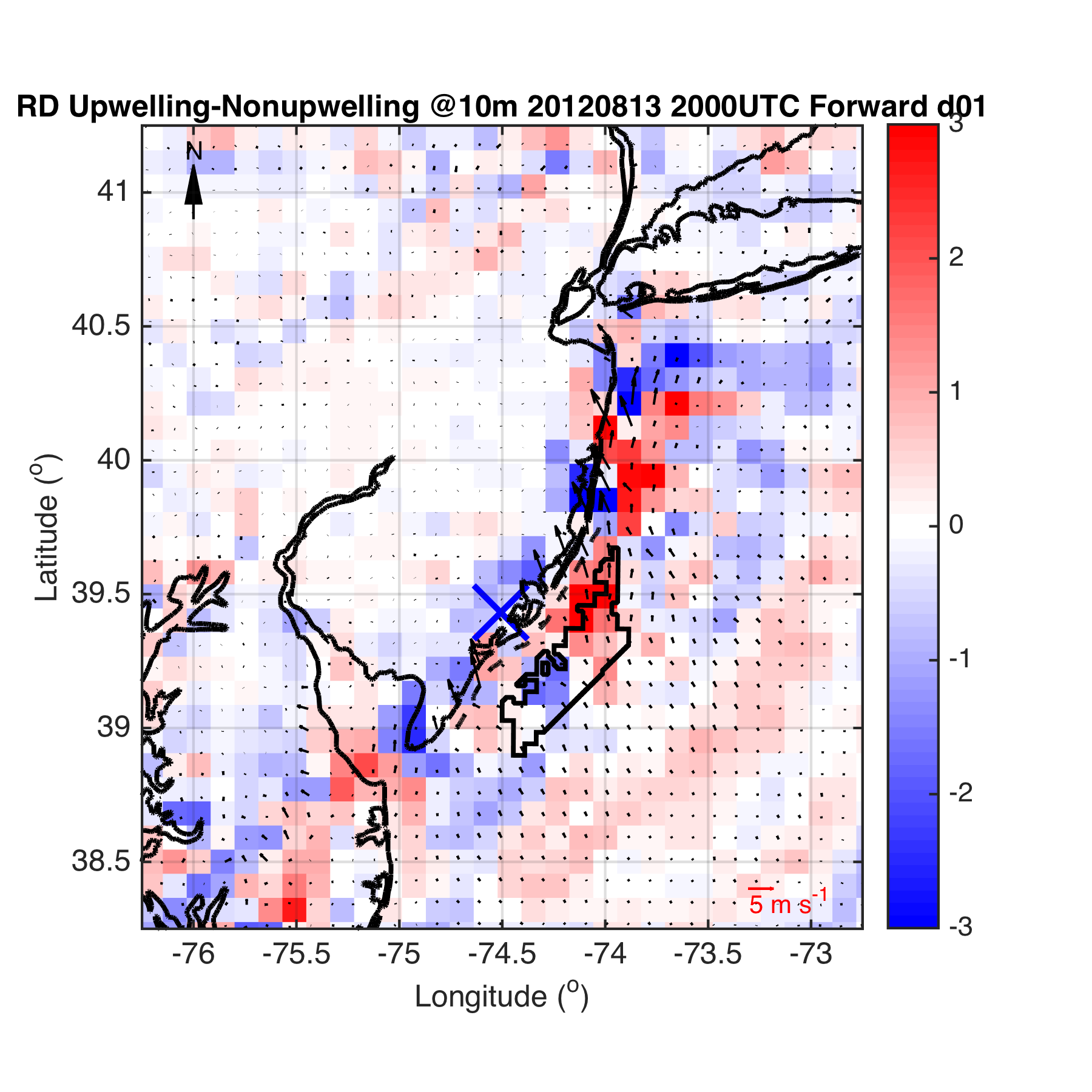 2-3. April 27, 2013: pure, upwelling minusnon-upwelling
10m
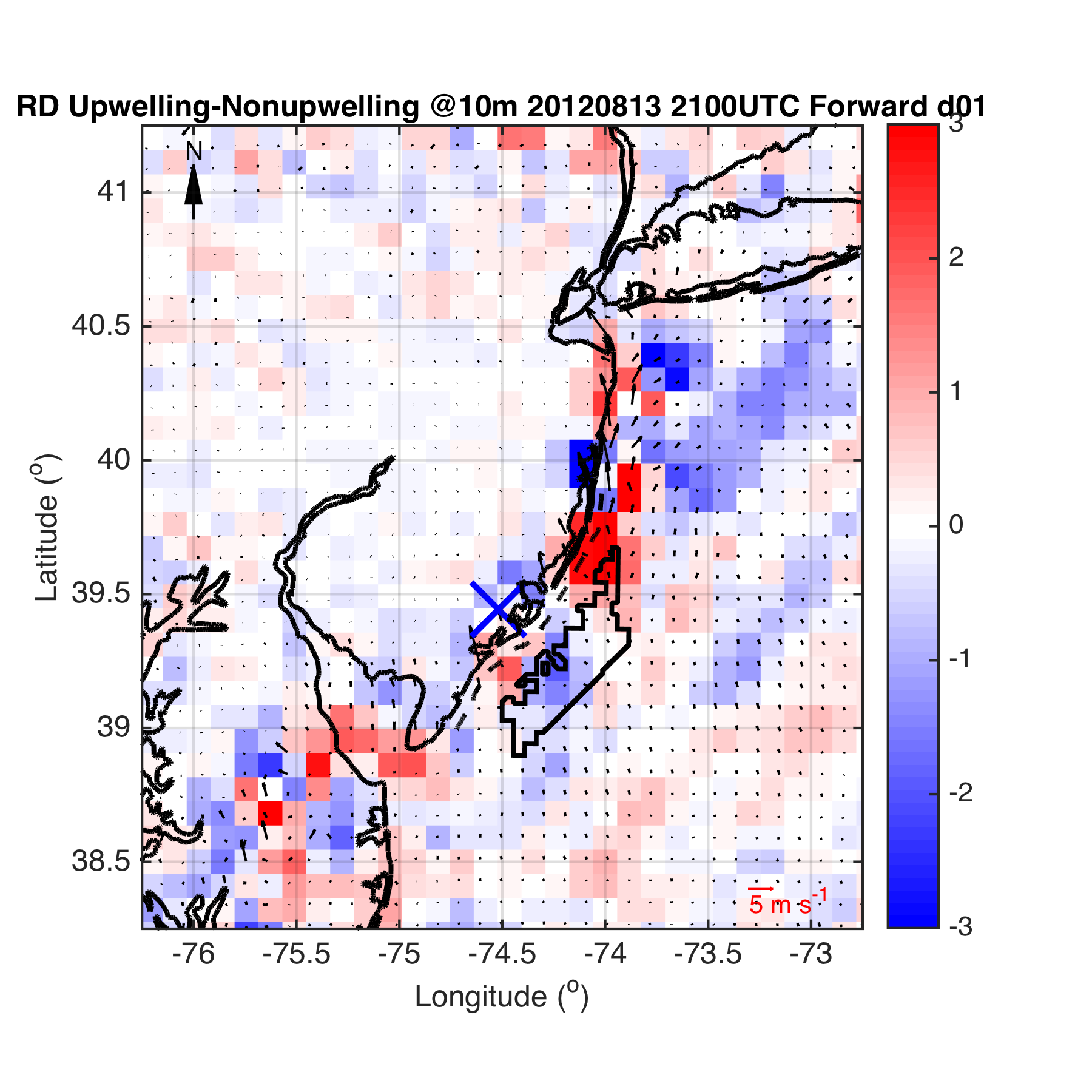 2-3. April 27, 2013: pure, upwelling minusnon-upwelling
10m
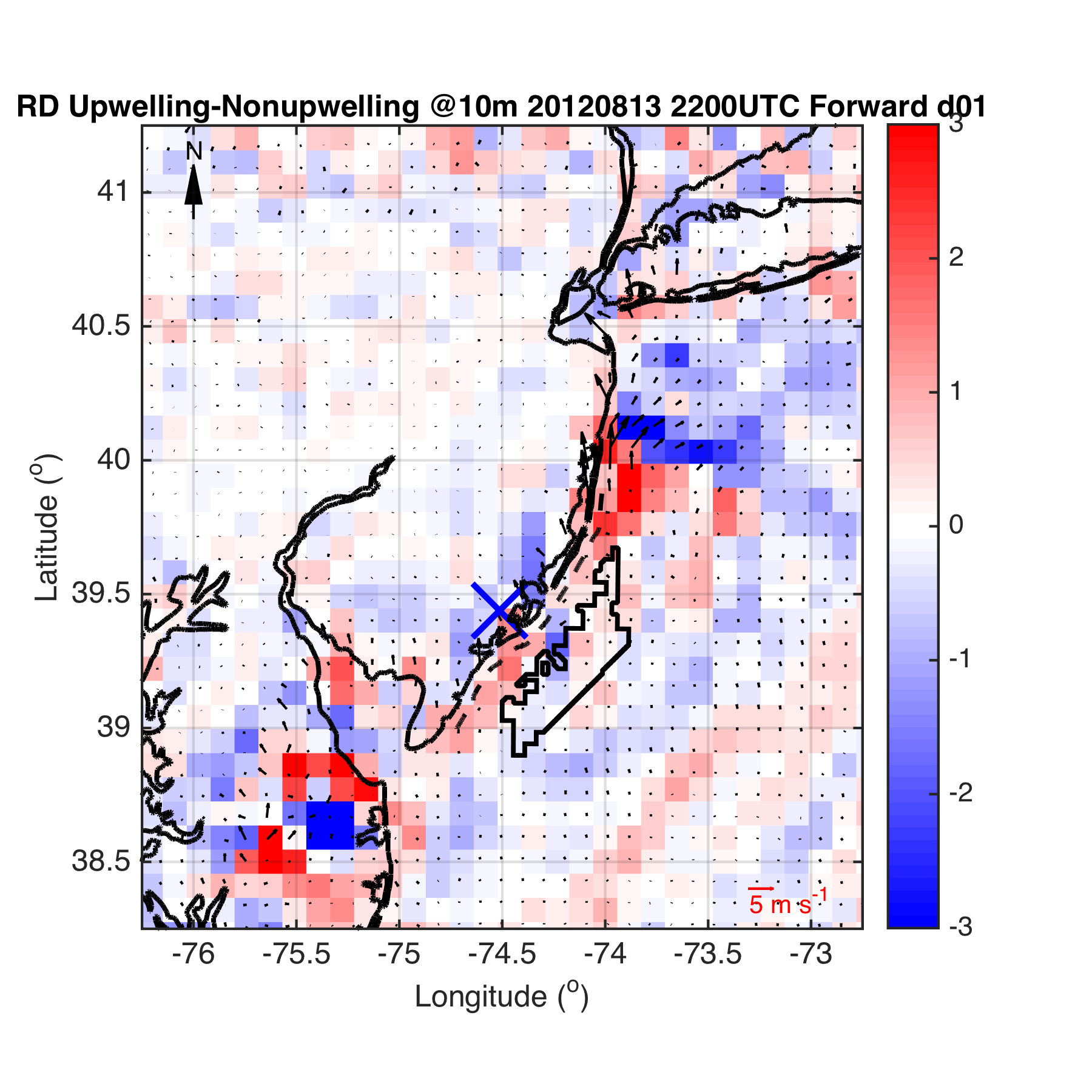 2-3. April 27, 2013: pure, upwelling minusnon-upwelling
10m
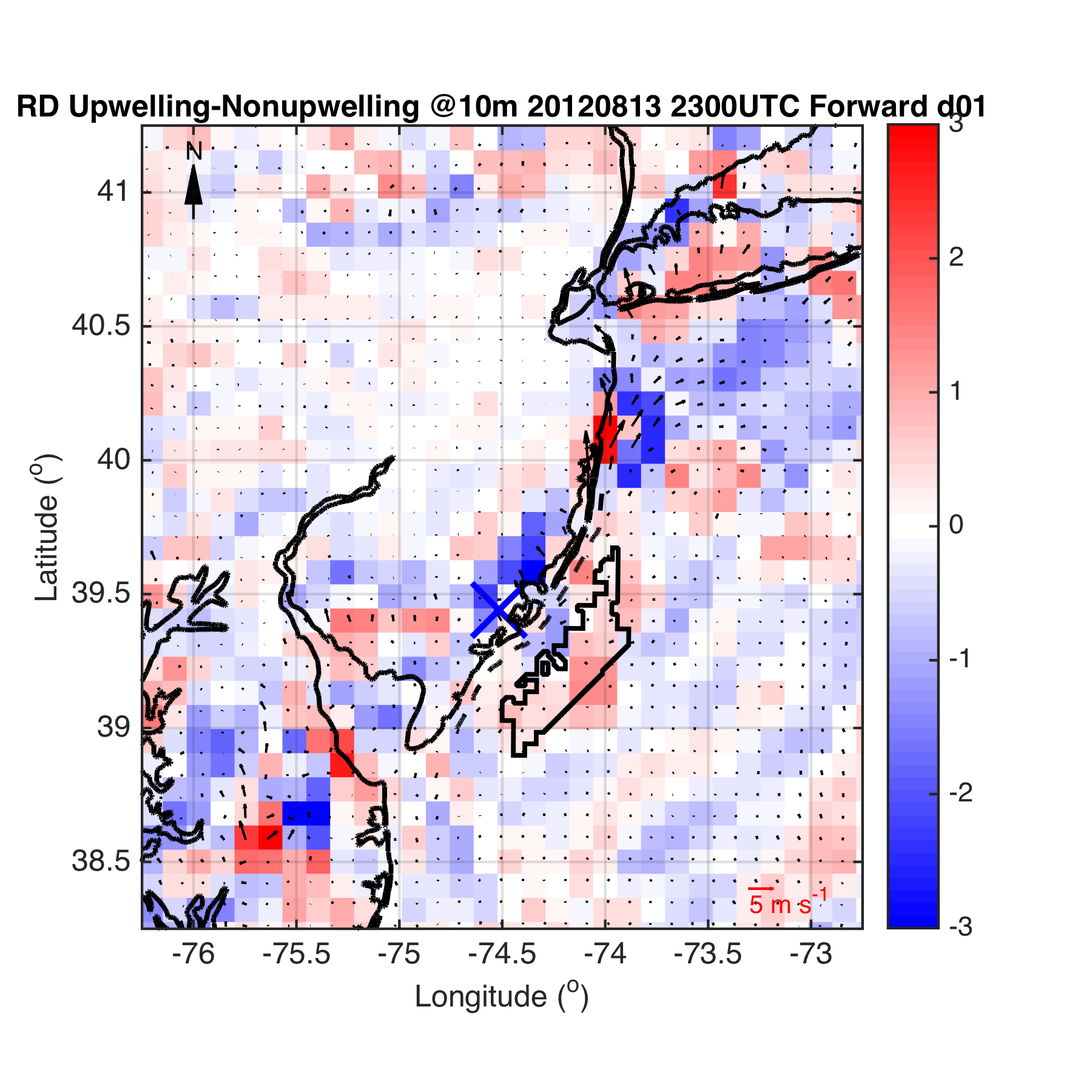 2-3. April 27, 2013: pure, upwelling minusnon-upwelling
10m
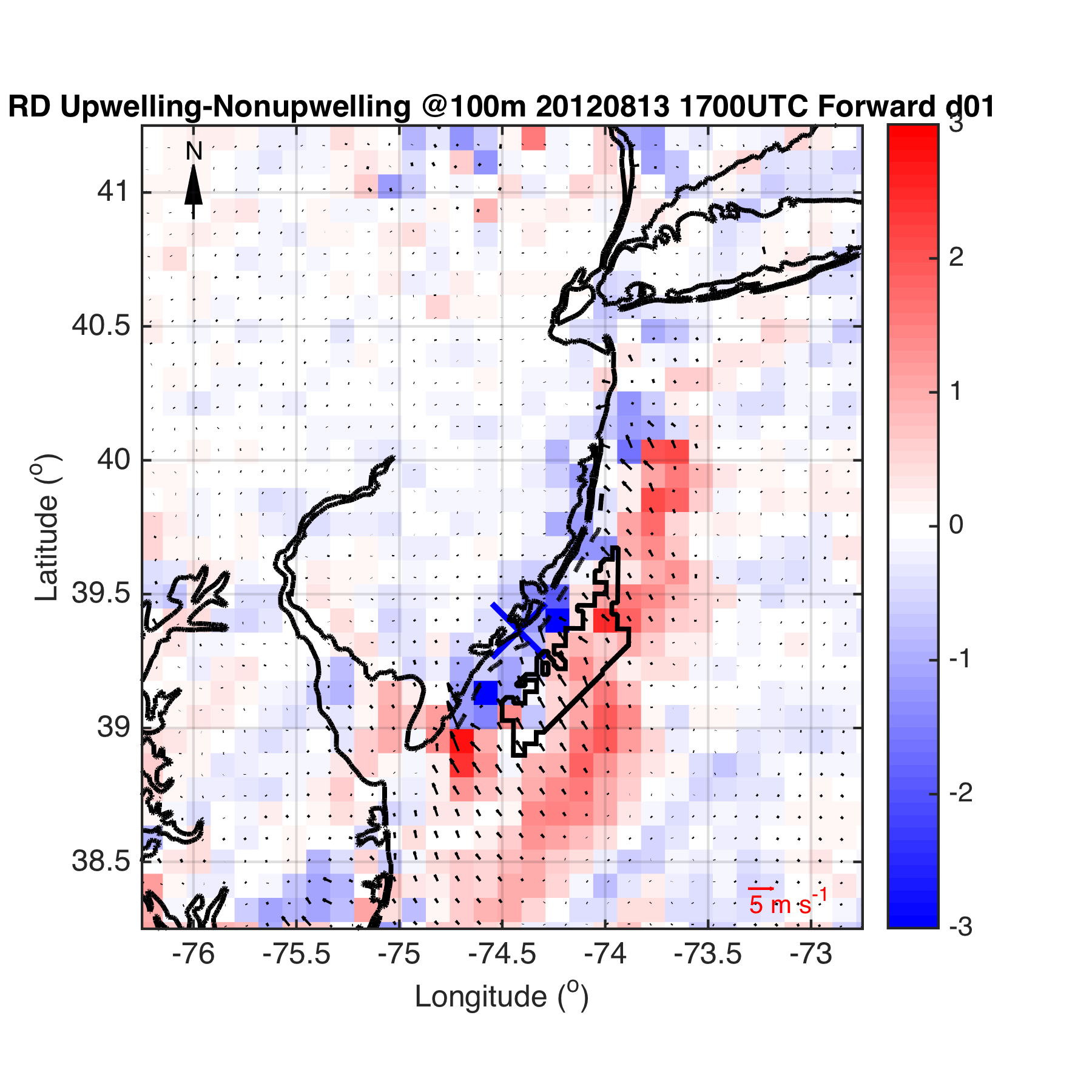 2-3. April 27, 2013: pure, upwelling minusnon-upwelling
100m
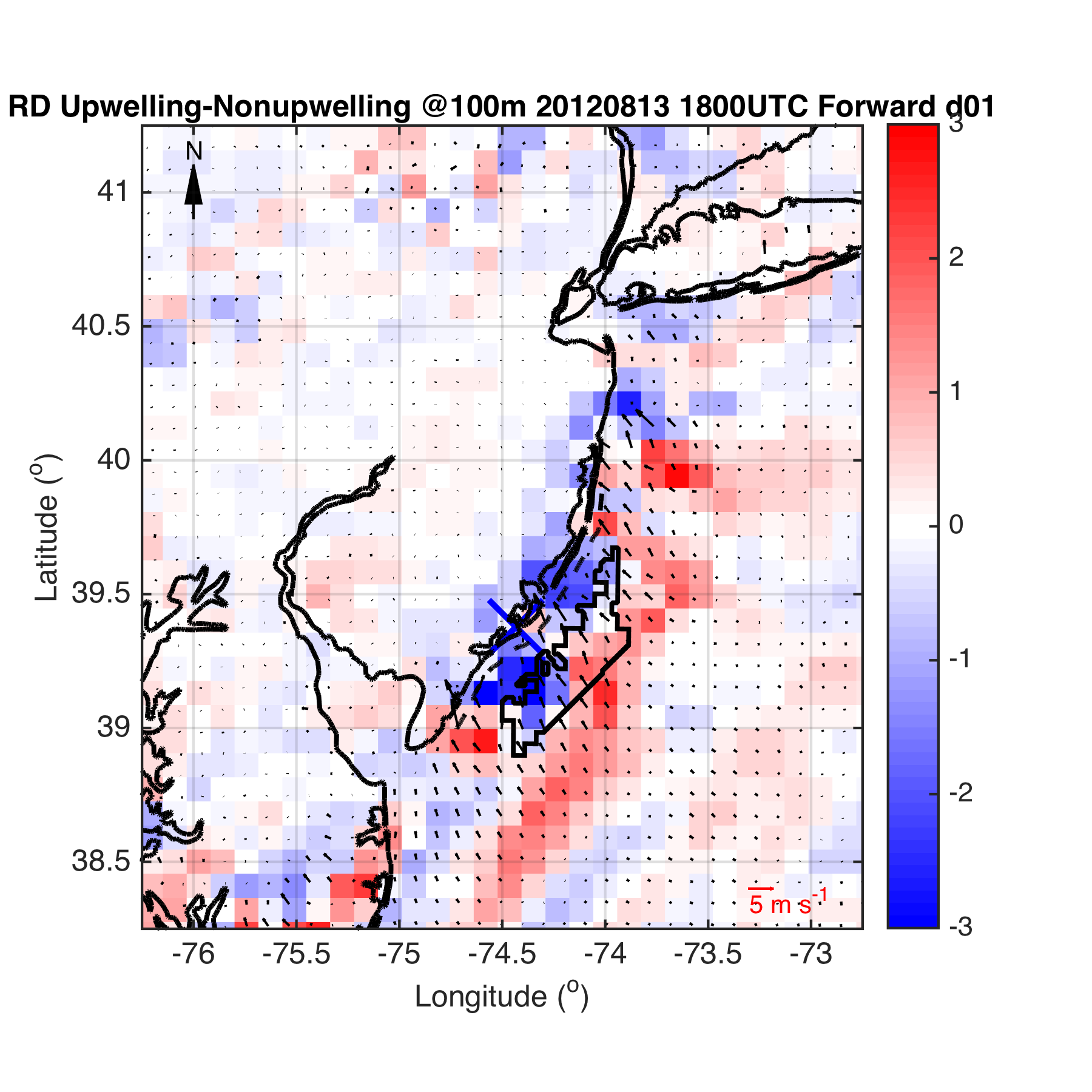 2-3. April 27, 2013: pure, upwelling minusnon-upwelling
100m
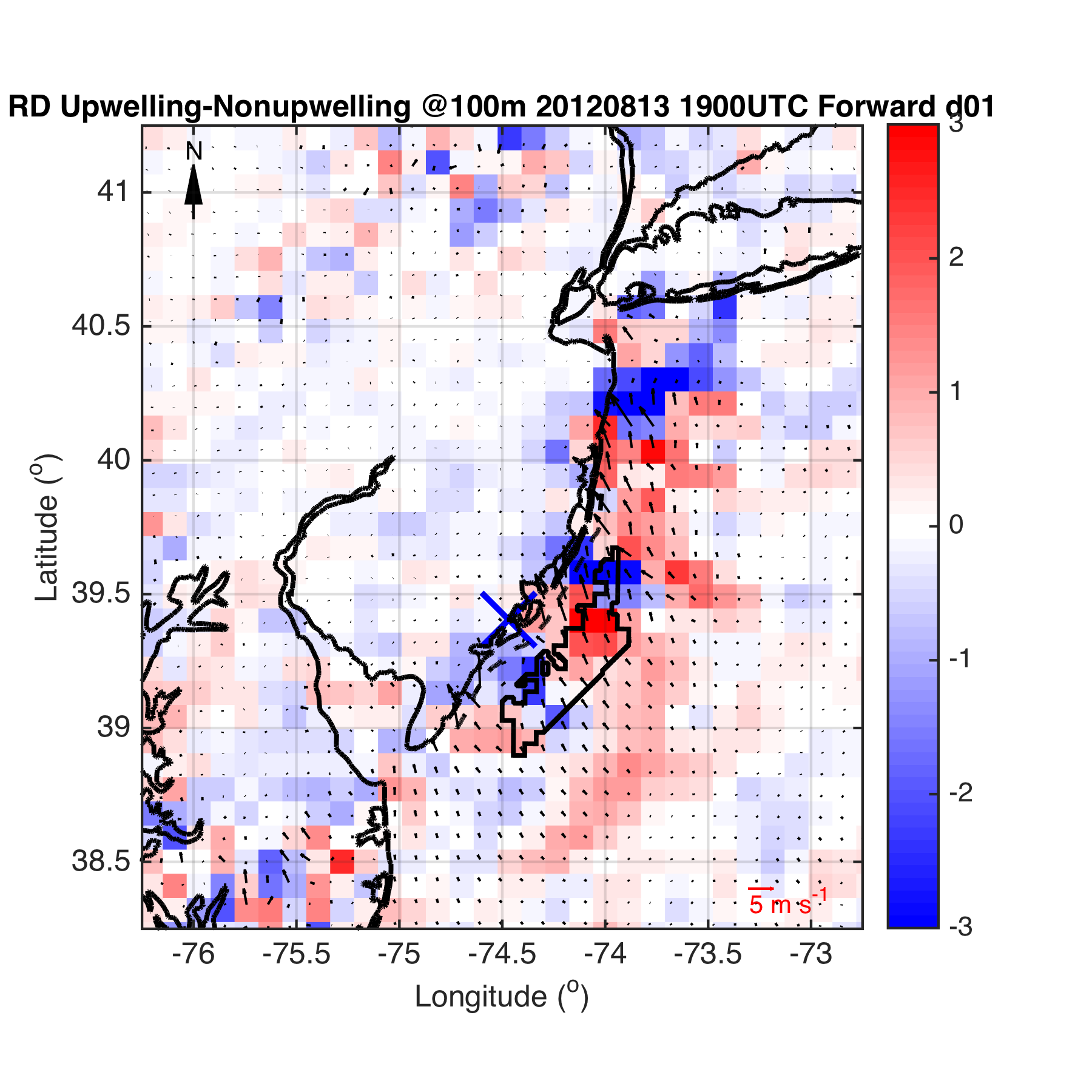 2-3. April 27, 2013: pure, upwelling minusnon-upwelling
100m
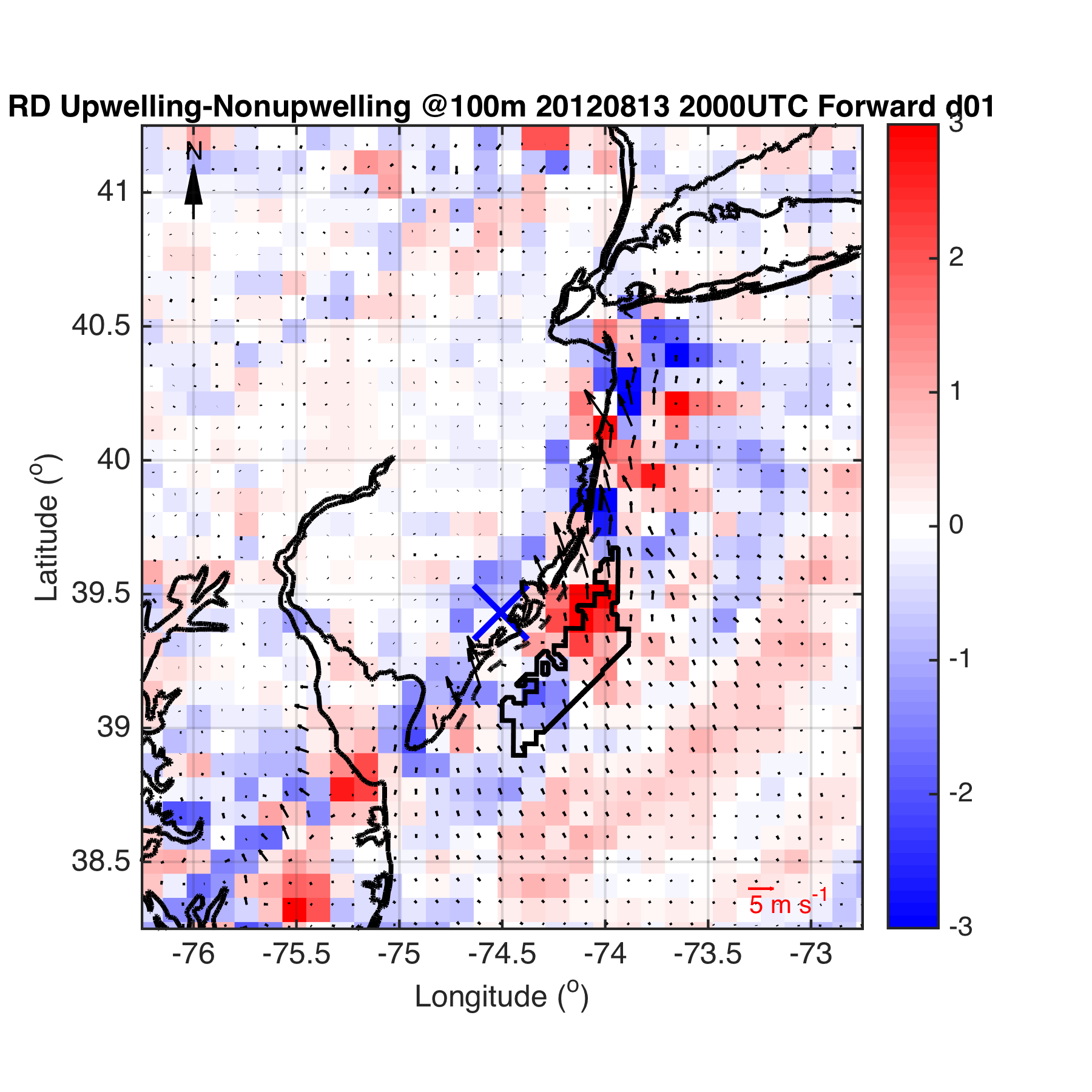 2-3. April 27, 2013: pure, upwelling minusnon-upwelling
100m
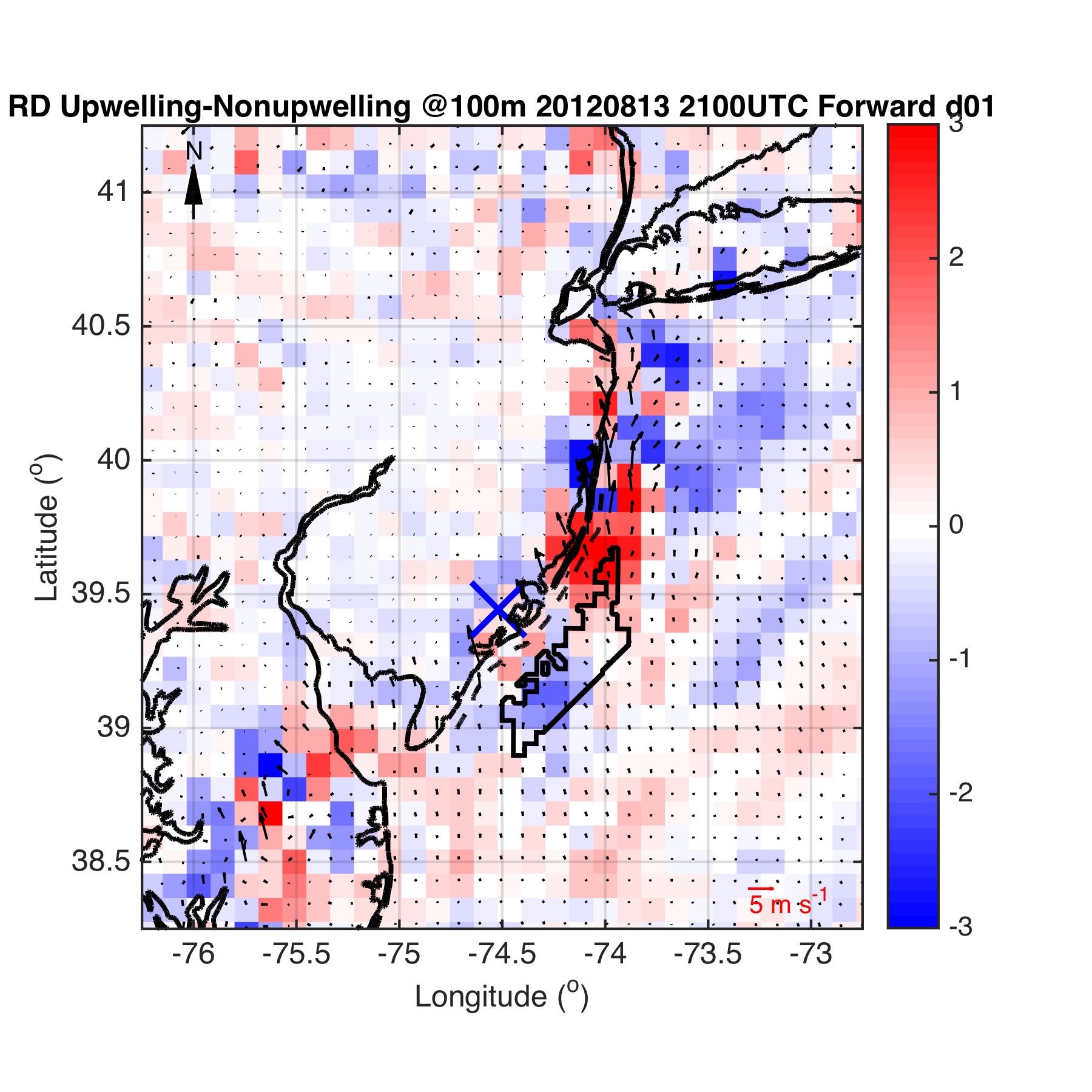 2-3. April 27, 2013: pure, upwelling minusnon-upwelling
100m
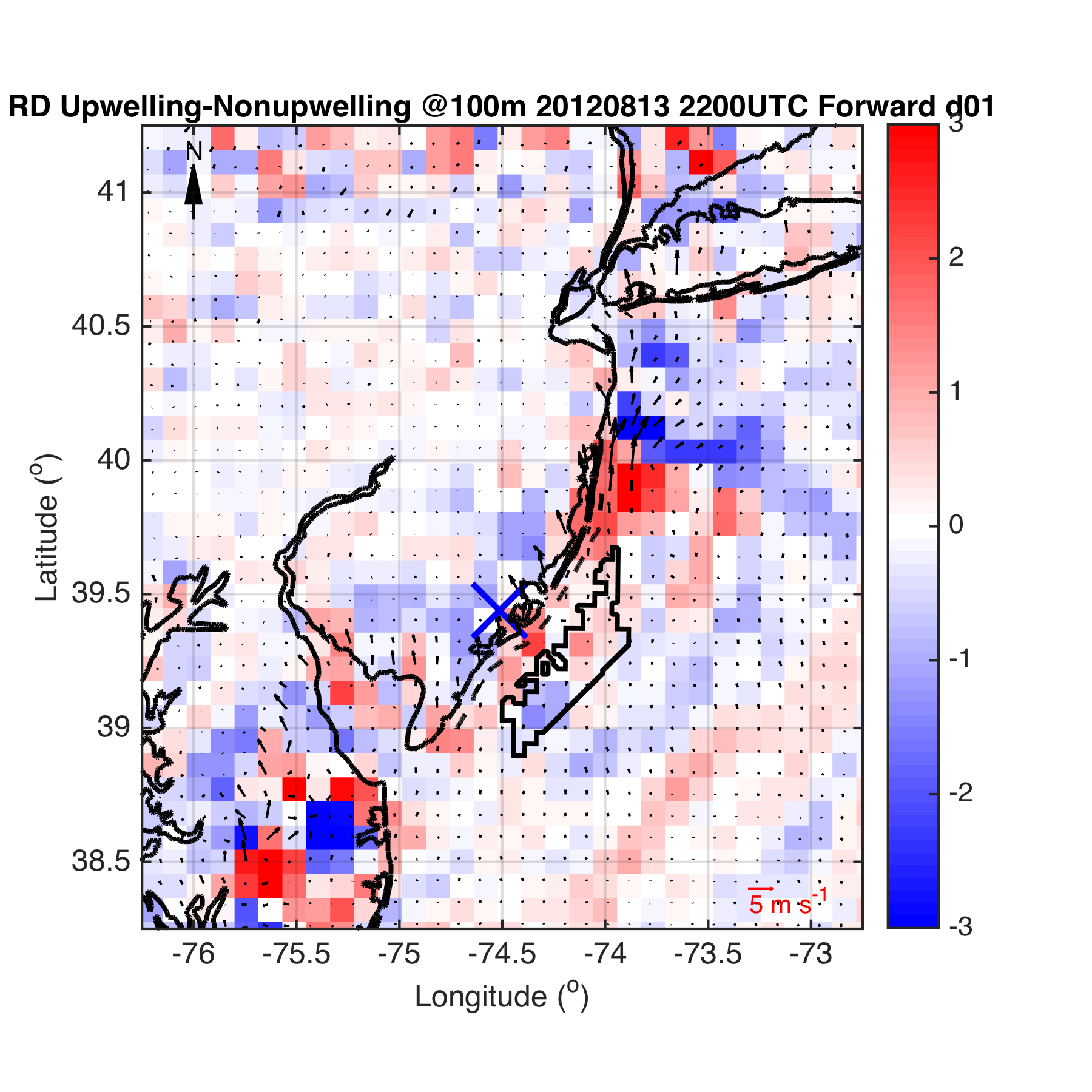 2-3. April 27, 2013: pure, upwelling minusnon-upwelling
100m
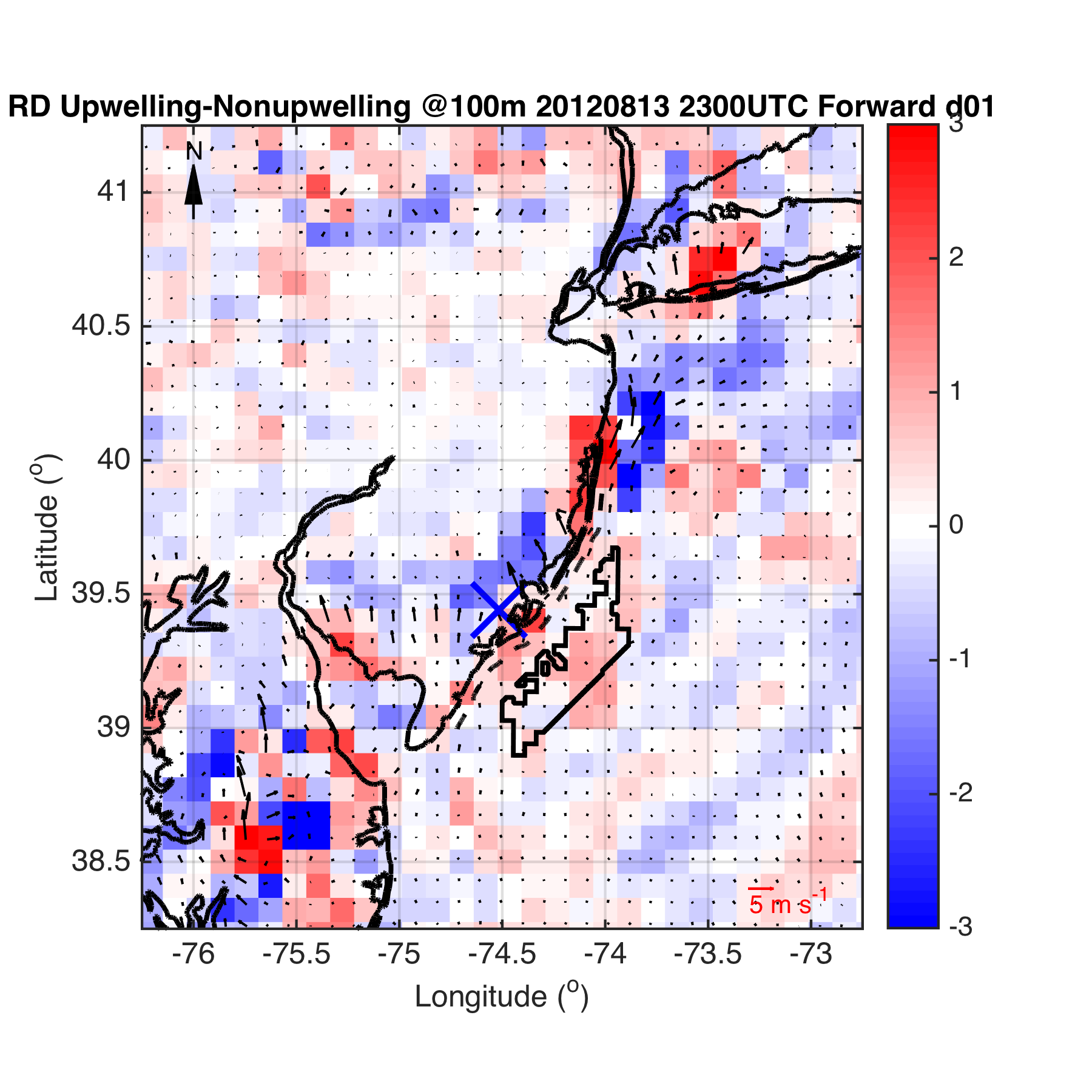 2-3. April 27, 2013: pure, upwelling minusnon-upwelling
100m
2-3. April 27, 2013: pure, upwelling minusnon-upwelling
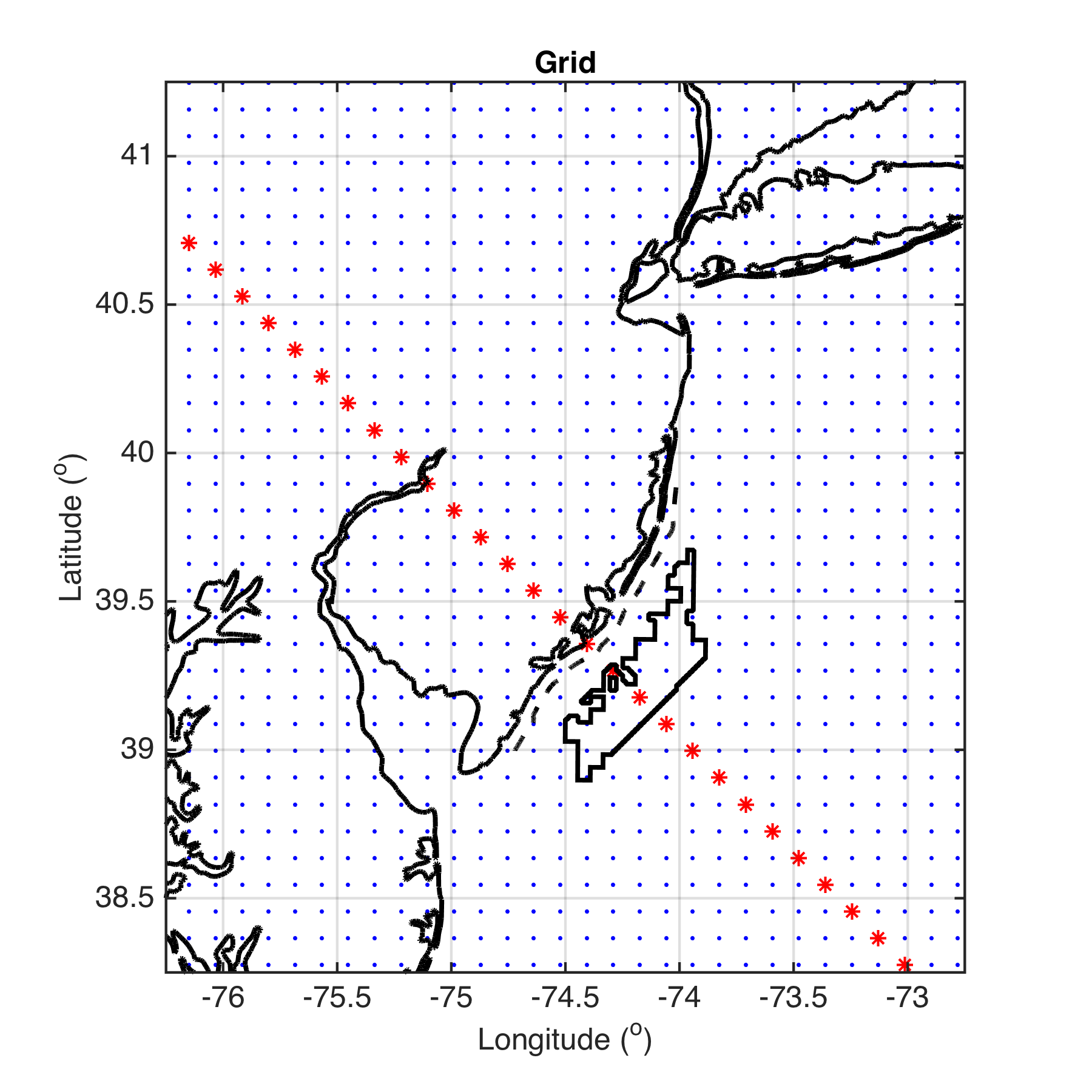 2-3. April 27, 2013: pure, upwelling minus non-upwelling
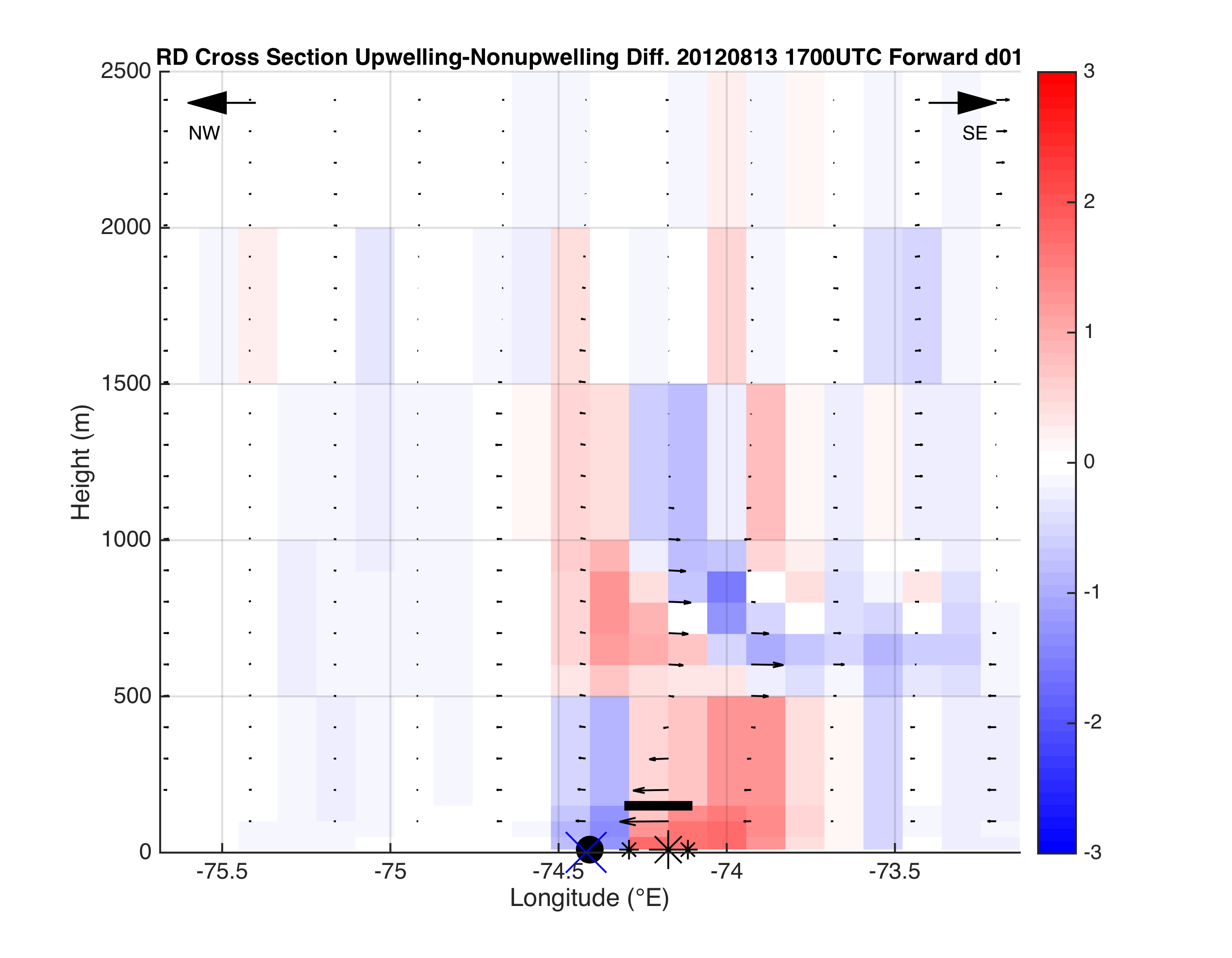 xsection
2-3. April 27, 2013: pure, upwelling minus non-upwelling
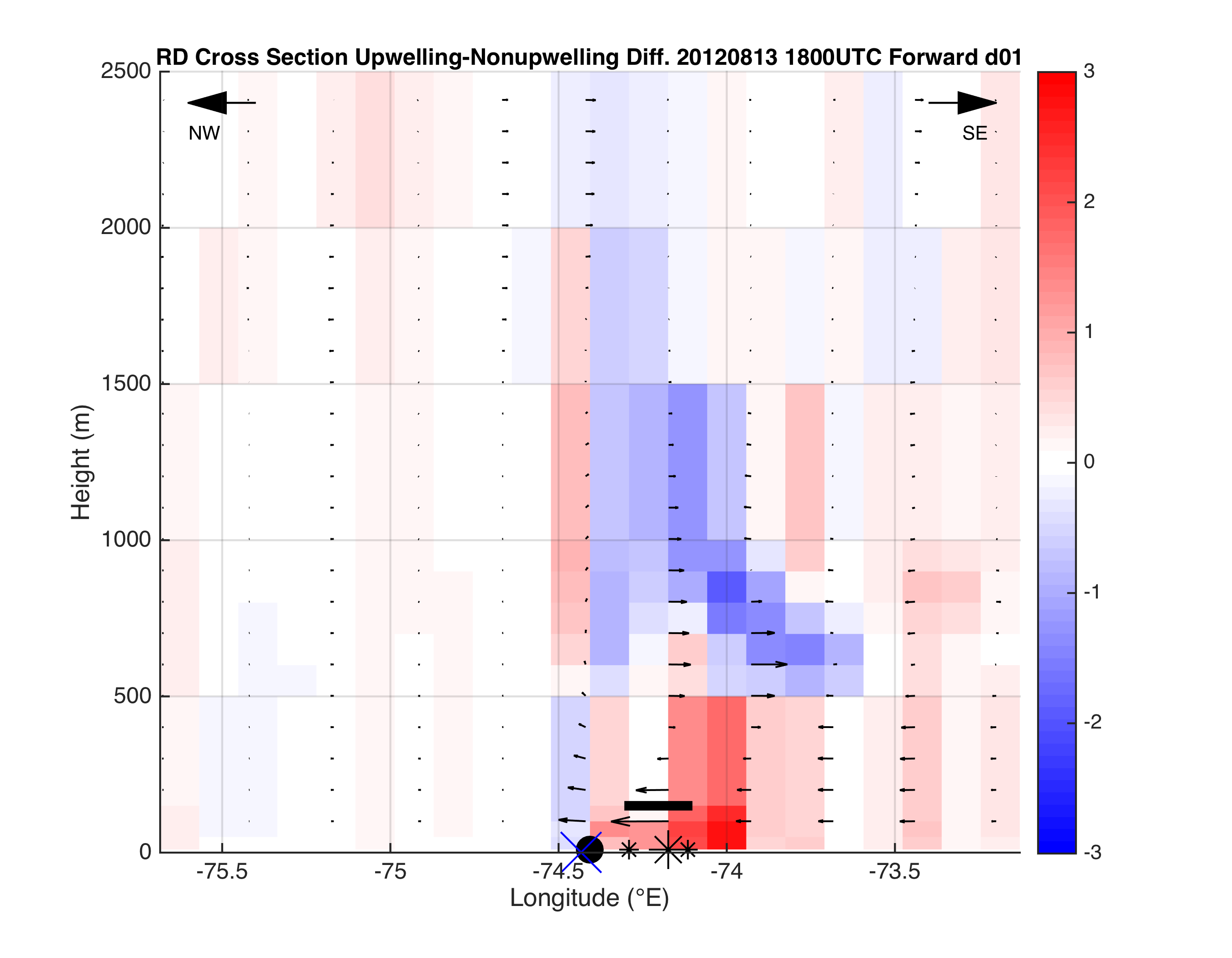 xsection
2-3. April 27, 2013: pure, upwelling minus non-upwelling
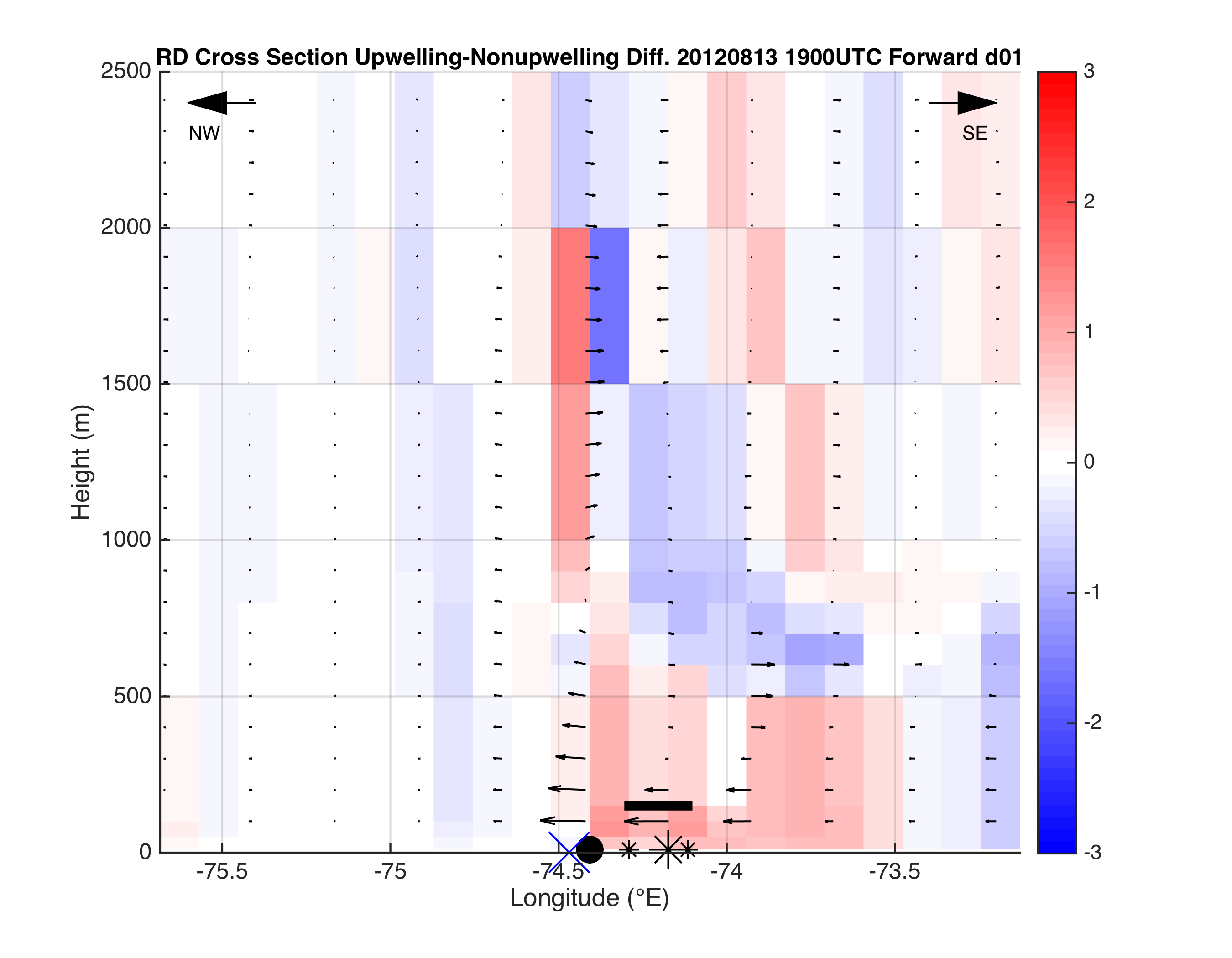 xsection
2-3. April 27, 2013: pure, upwelling minus non-upwelling
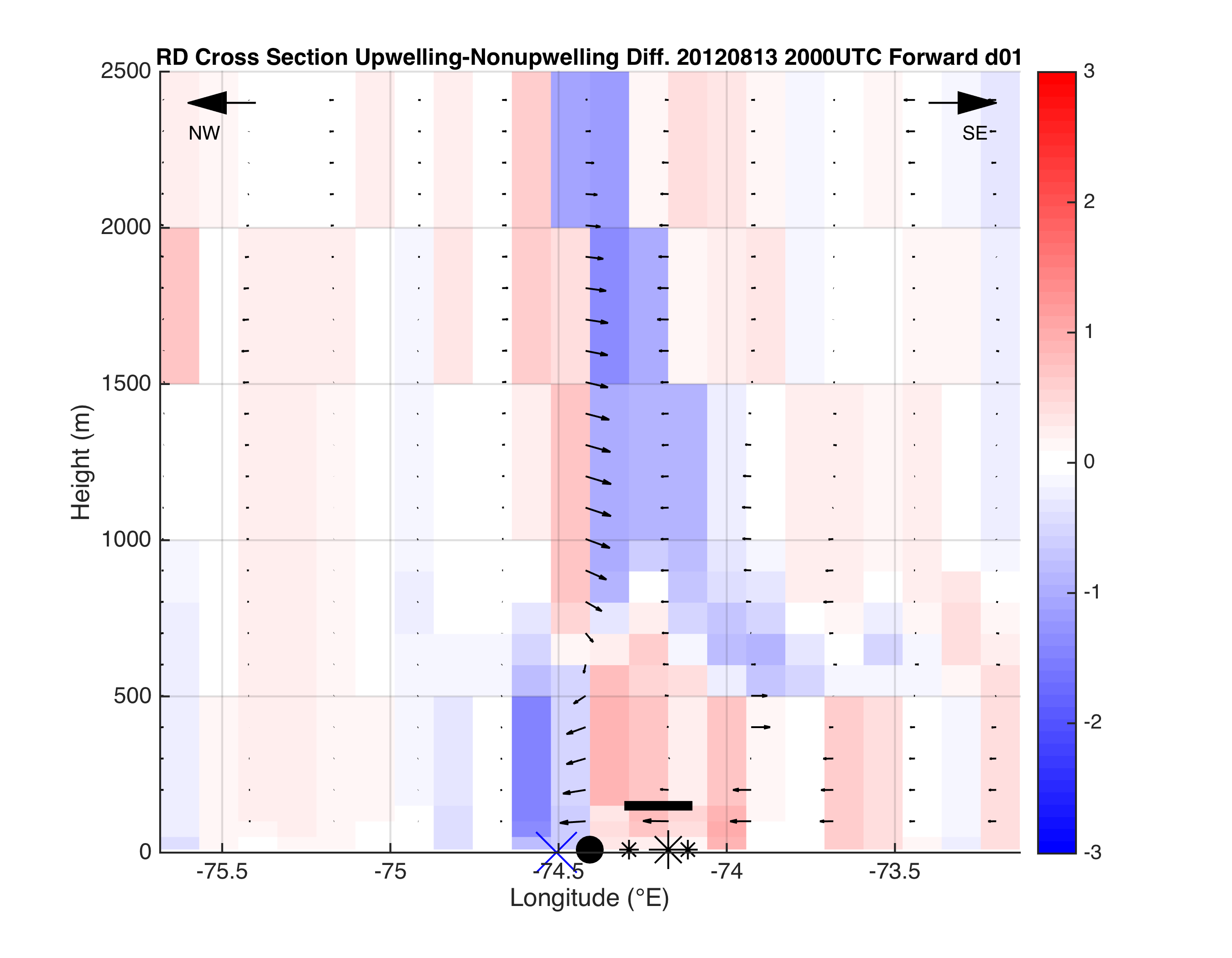 xsection
2-3. April 27, 2013: pure, upwelling minus non-upwelling
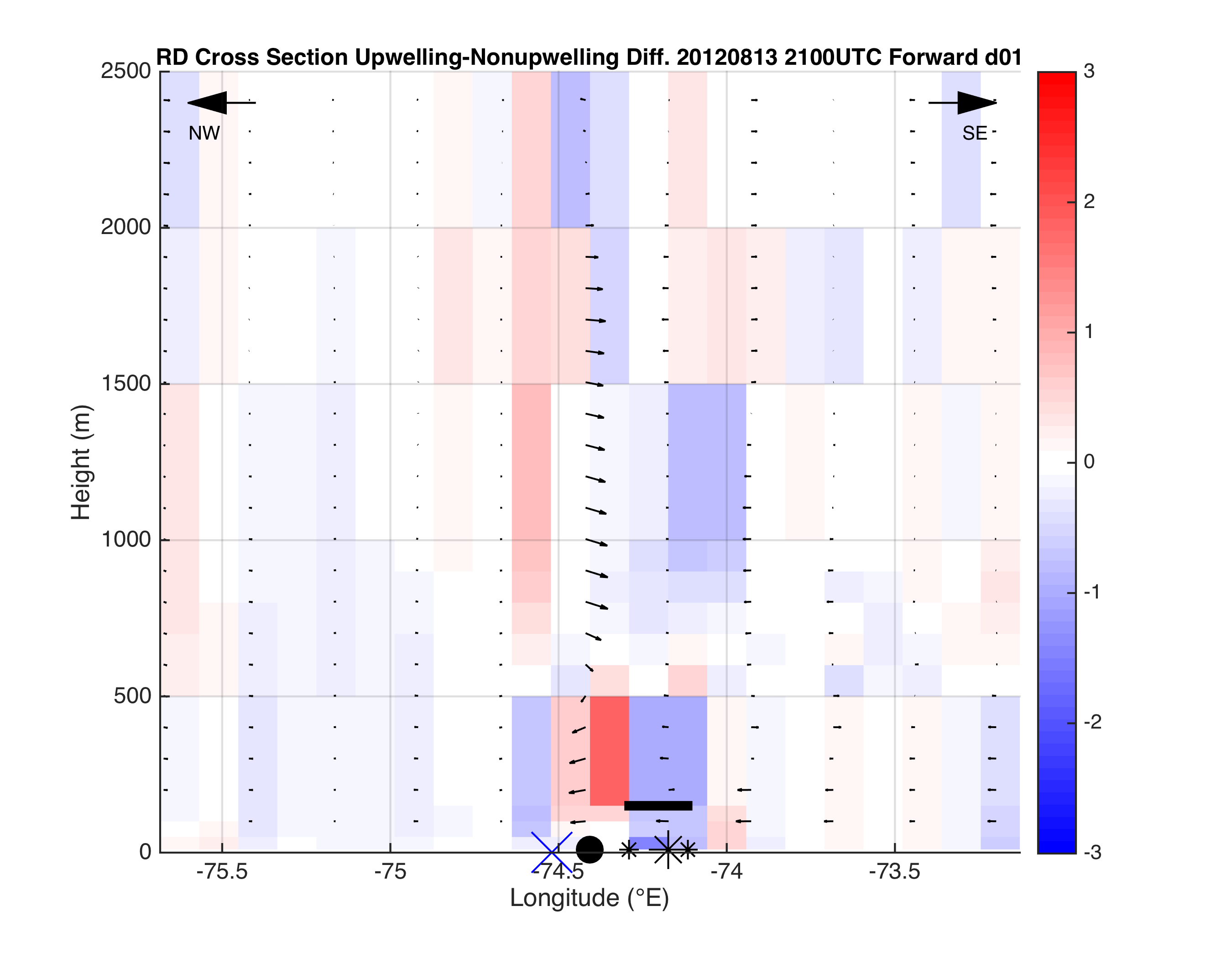 xsection
2-3. April 27, 2013: pure, upwelling minus non-upwelling
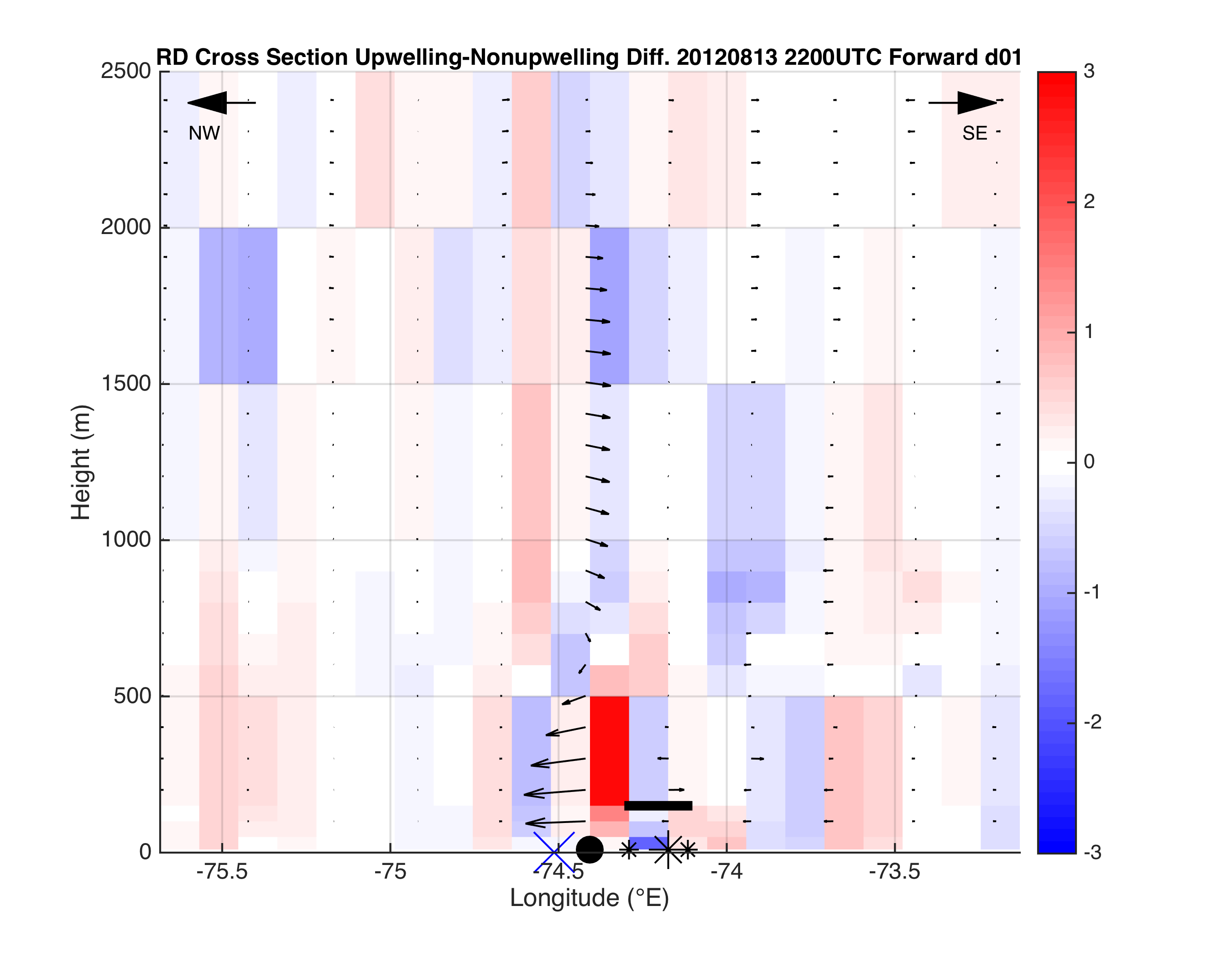 xsection
2-3. April 27, 2013: pure, upwelling minus non-upwelling
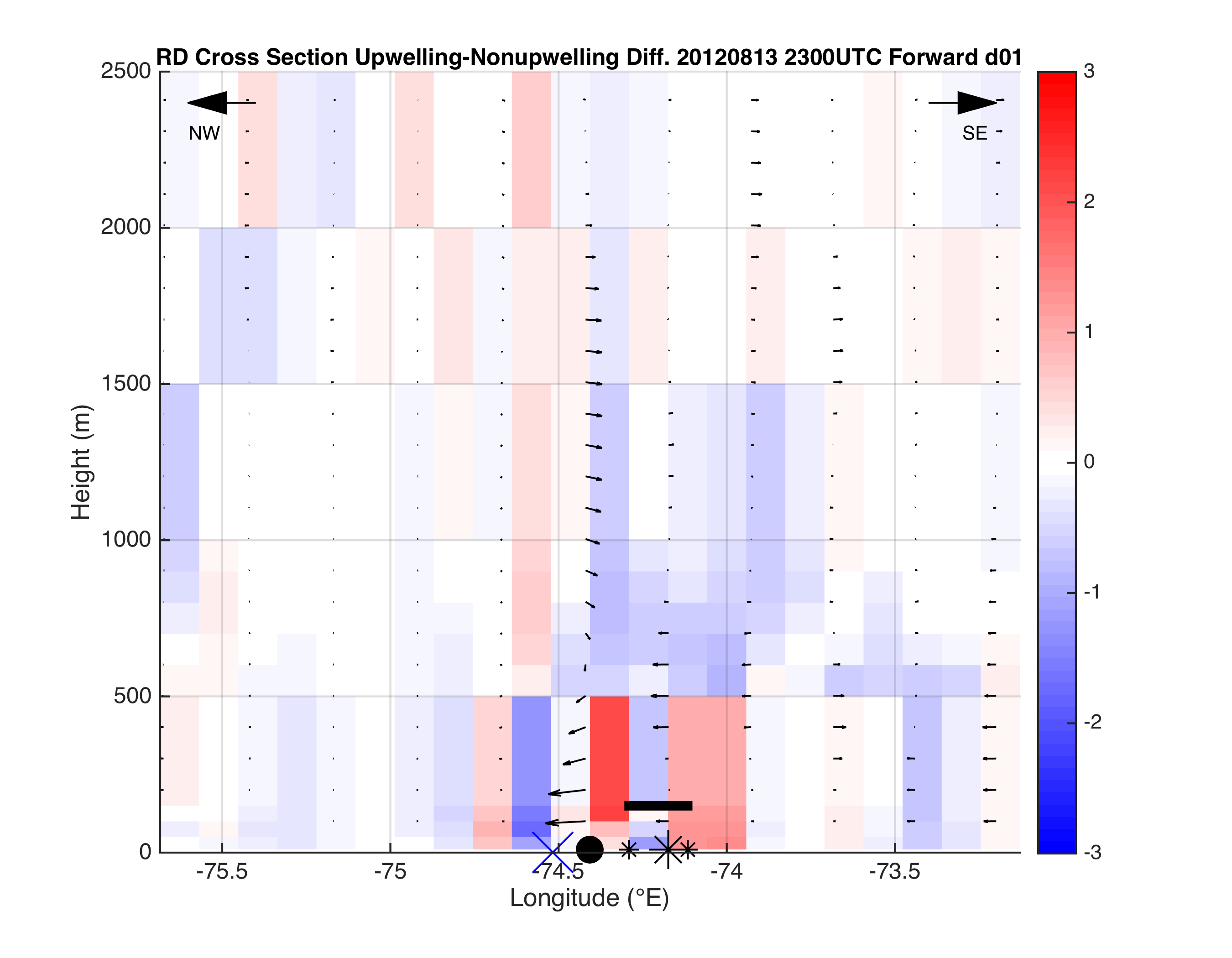 xsection
Ongoing work
Hovmoller for Case 2 and 3, difference
Sensitivity to MYNN vs. YSU PBL schemes
Sensitivity to NARR B.C. vs. NAM B.C.
Increased vertical resolution of LCS between 150 and 1000m
LCS on CODAR for sea breeze
Detided data or not?